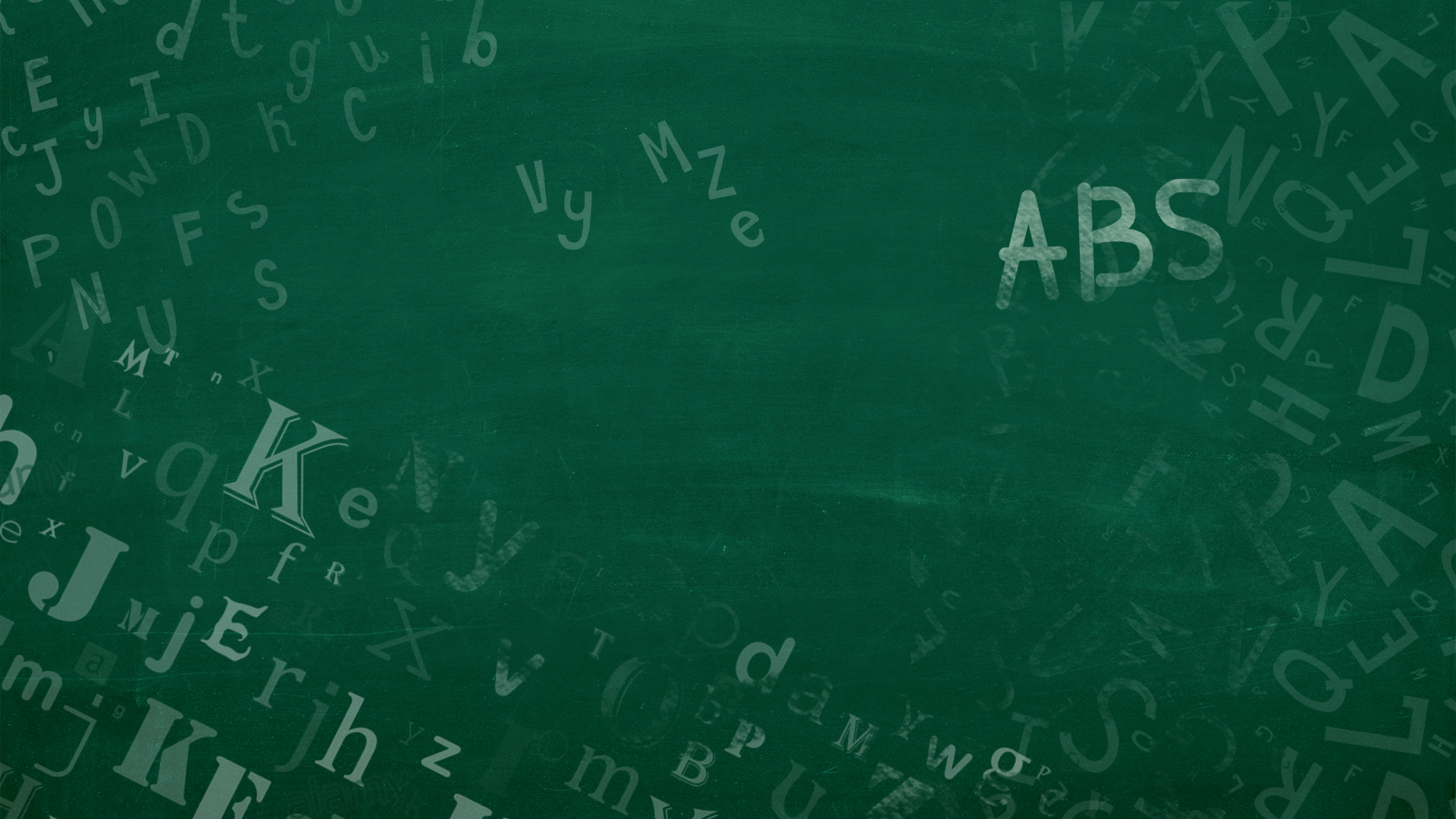 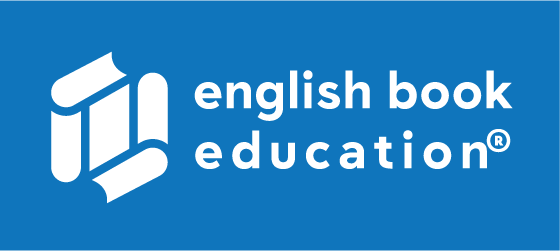 The Gruffalo - გრუფალო
By: Julia Donaldson - ჯულია დონალდსონი
Adapted for Grades 1-6
ადაპტირებულია I-VI კლასისთვის
[Speaker Notes: Did you hear the bell? That means it is time to start. My name is Ms. Nicole. My name is Ms. Amanda. We will be your teachers today. Welcome to our classroom.]
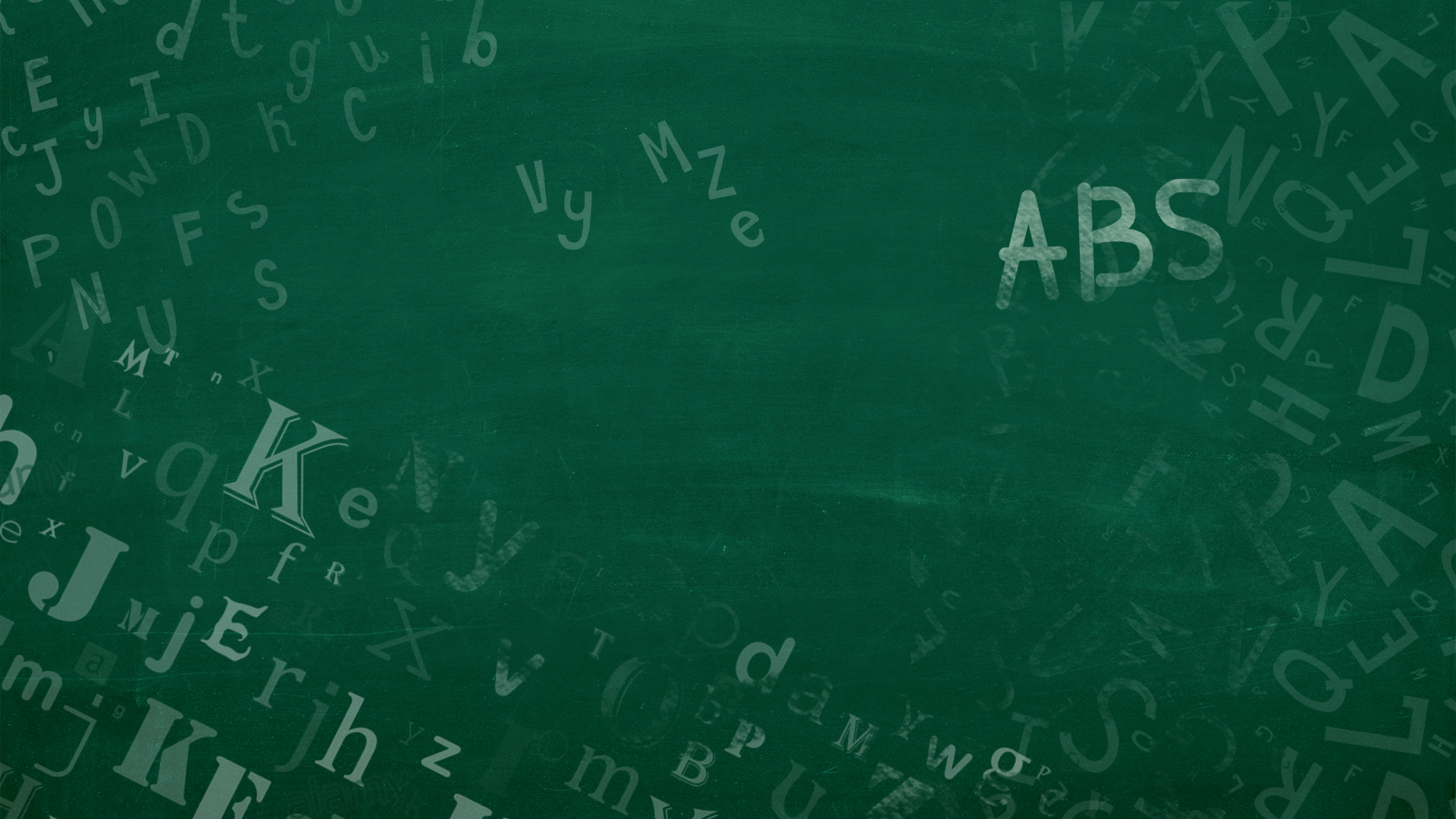 GRADES 1 – 6
    I-VI კლასი
Preview
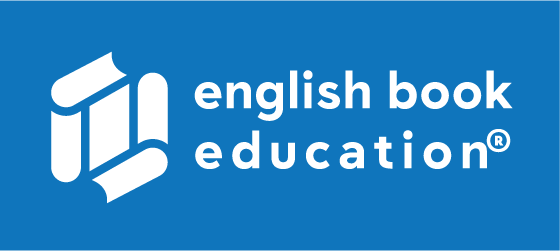 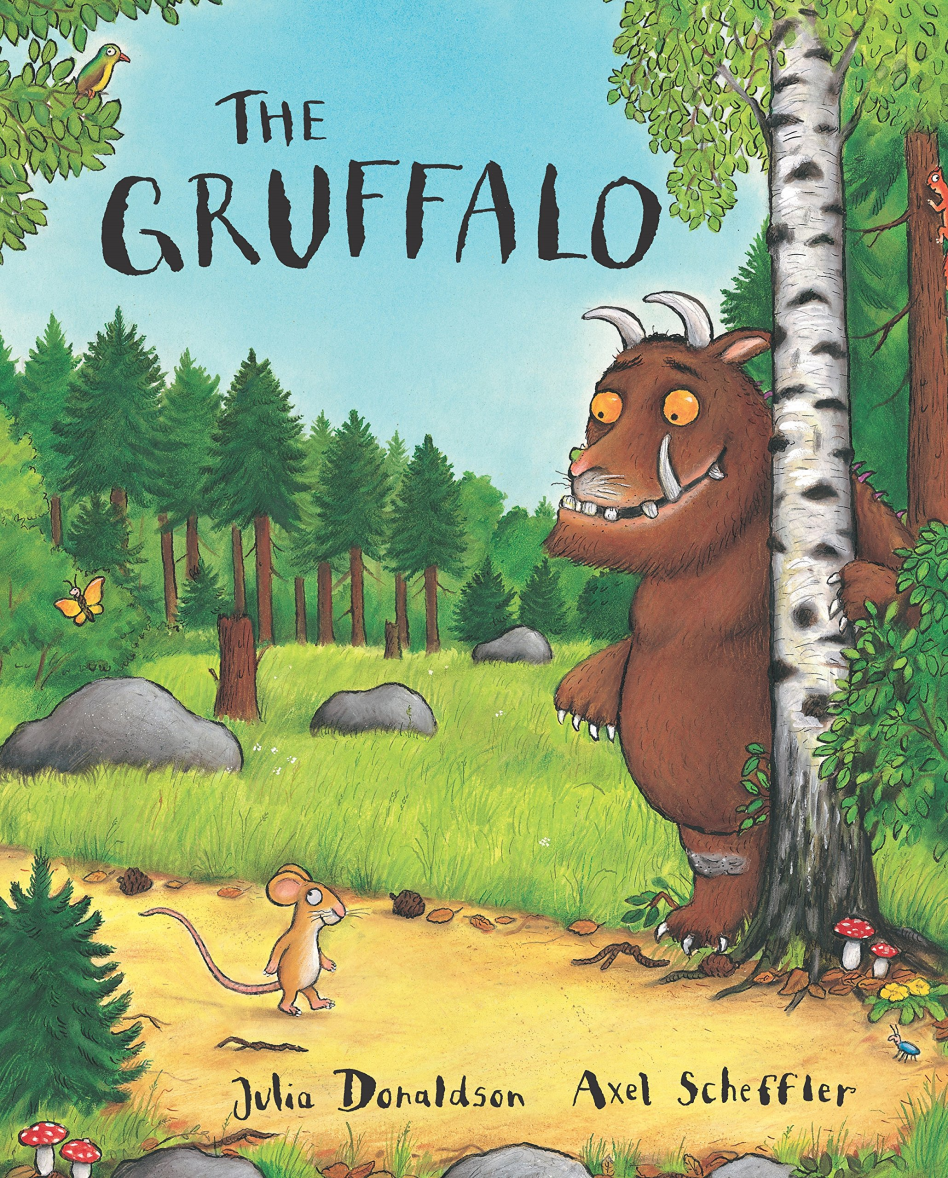 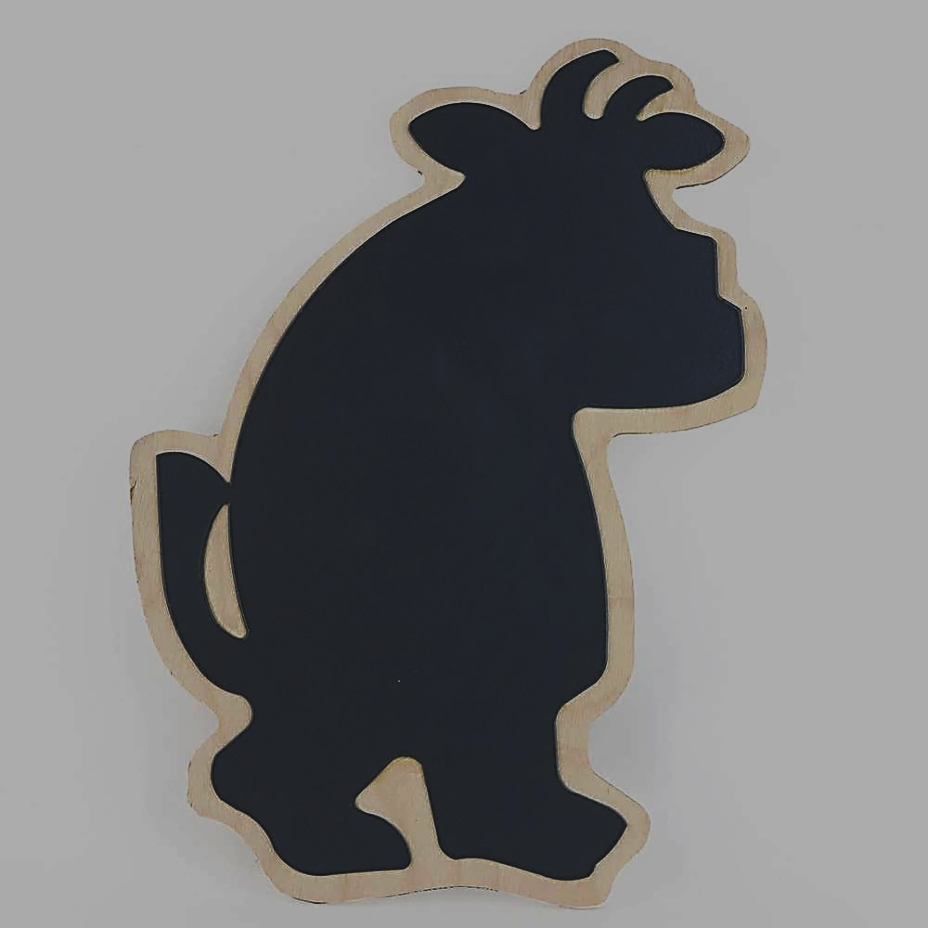 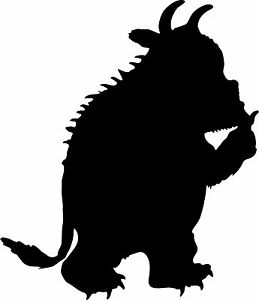 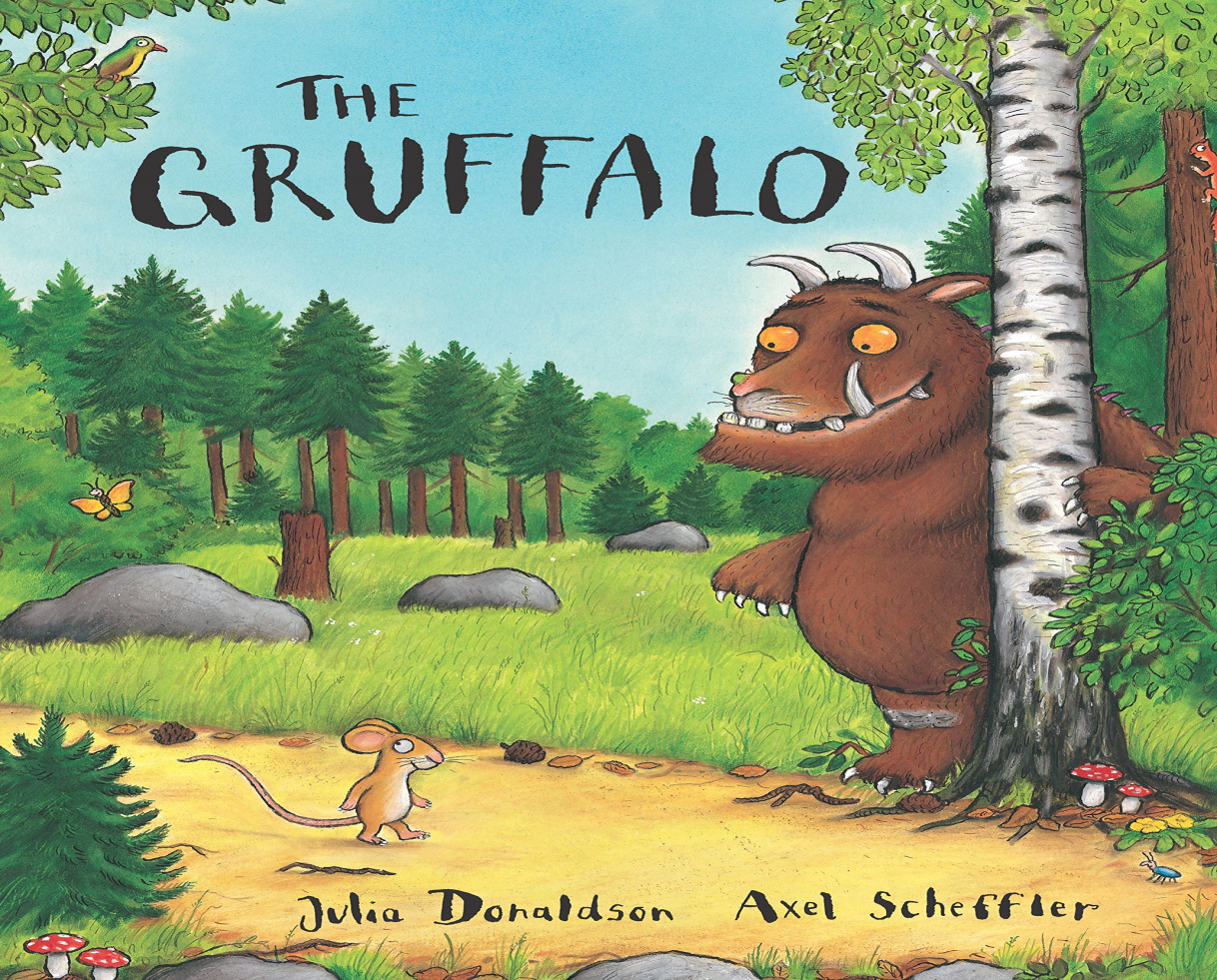 The King's and Queen's Club
[Speaker Notes: Today we will read the Gruffalo for Grades 1-6.]
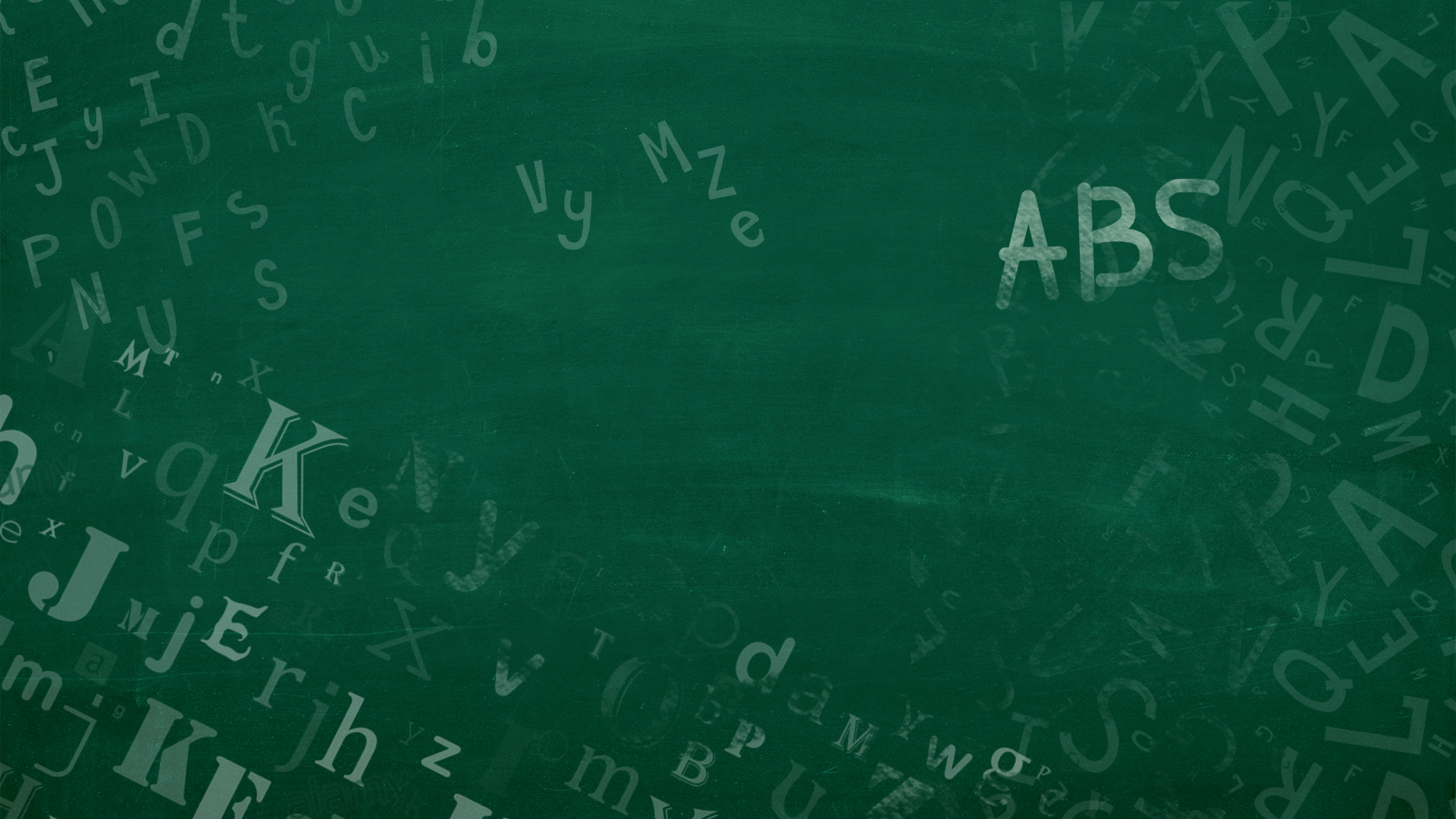 Author: ავტორი
        Julia Donaldson
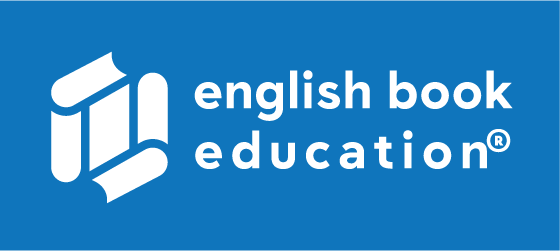 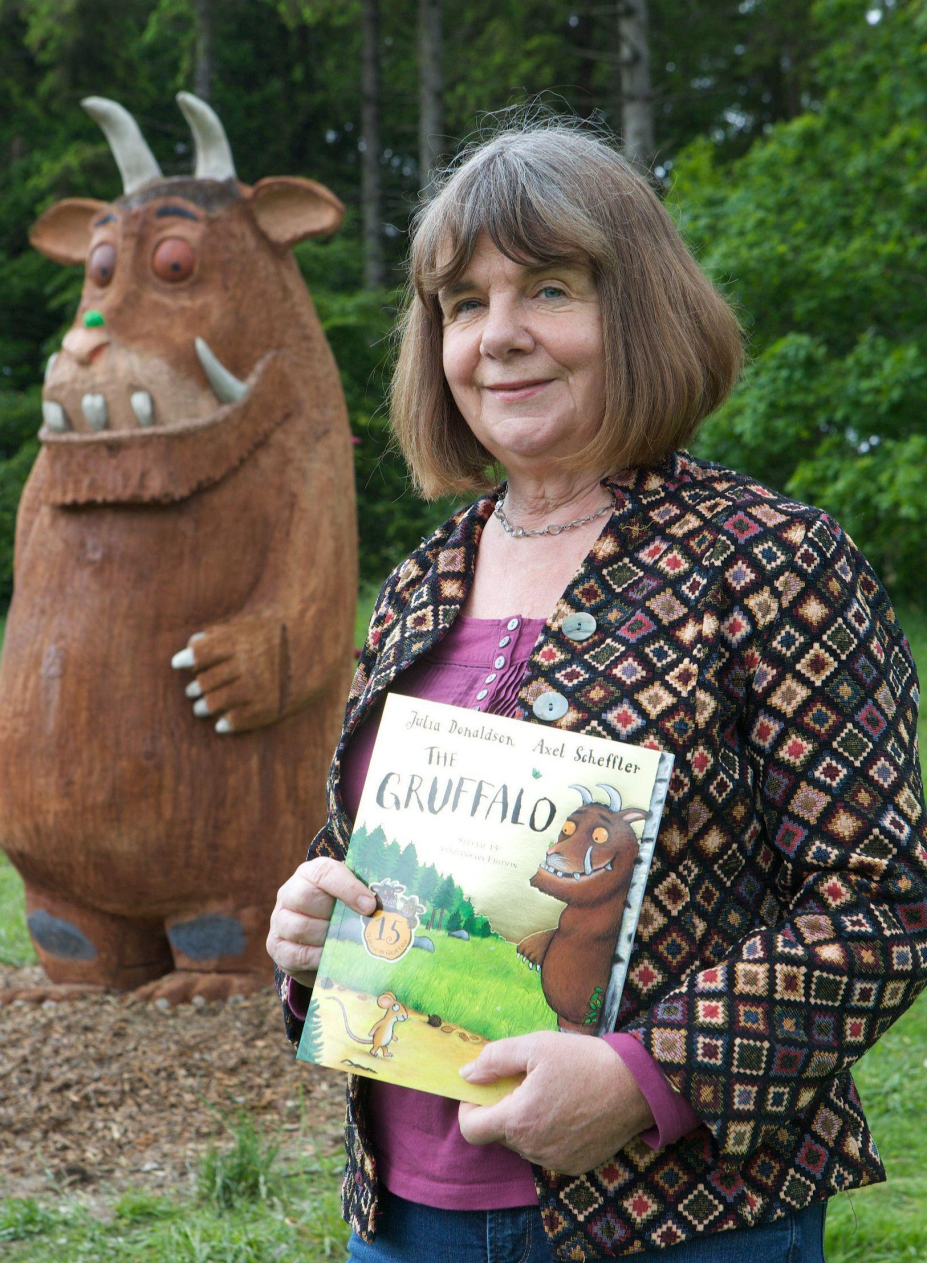 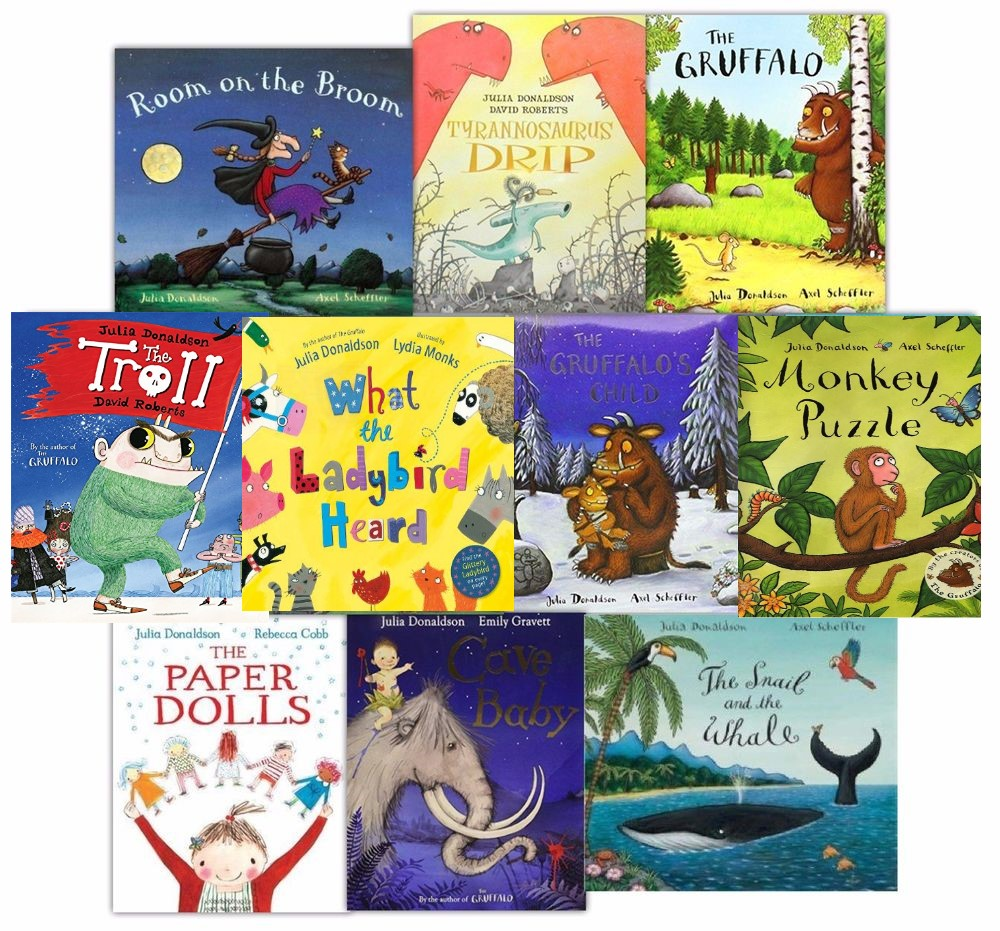 The King's and Queen's Club
[Speaker Notes: Julia Donaldson is the author of The Gruffalo. I like her books because they are funny. Her books make me laugh.]
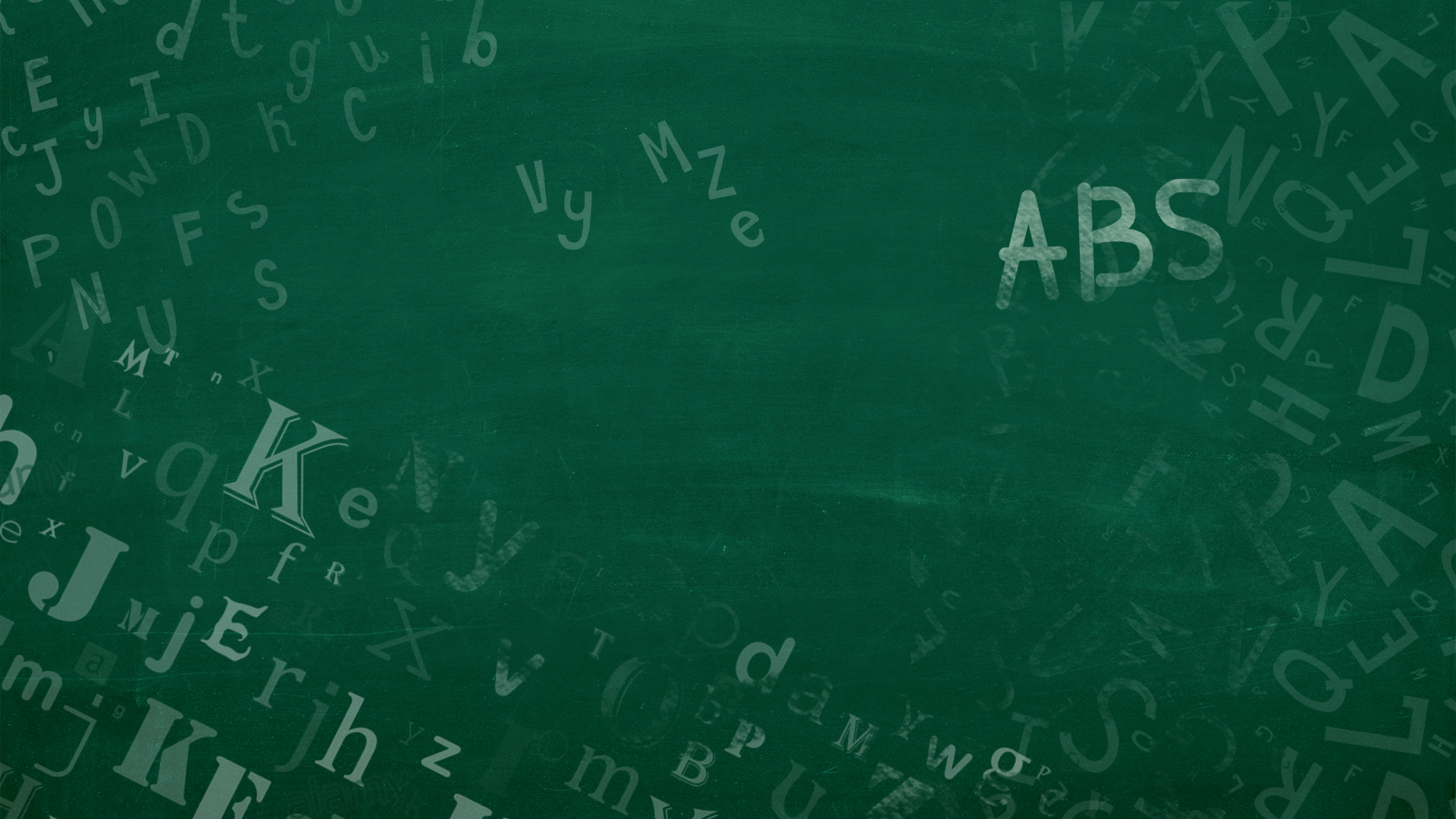 Vocabulary - ლექსიკა
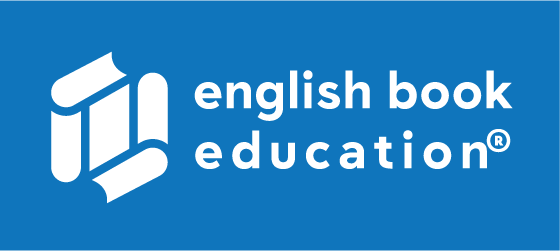 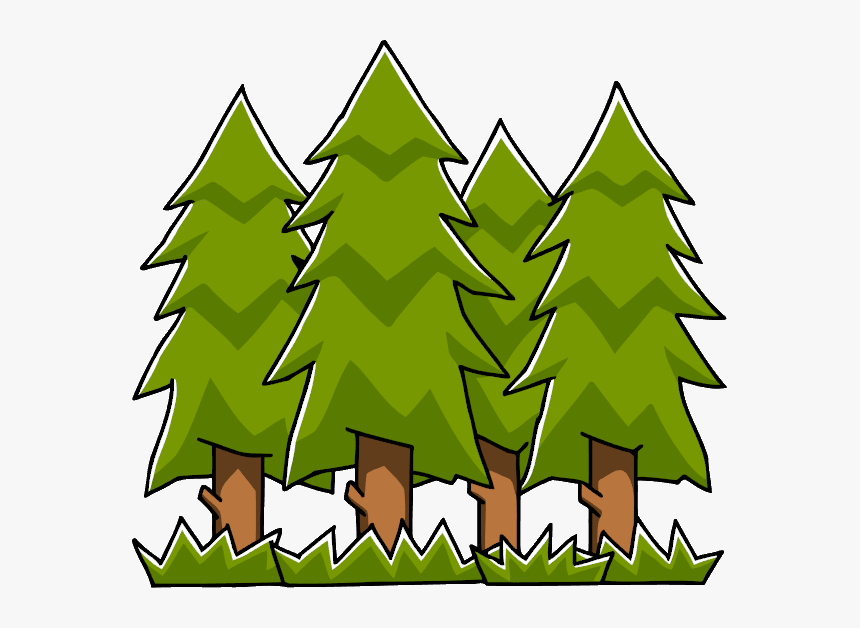 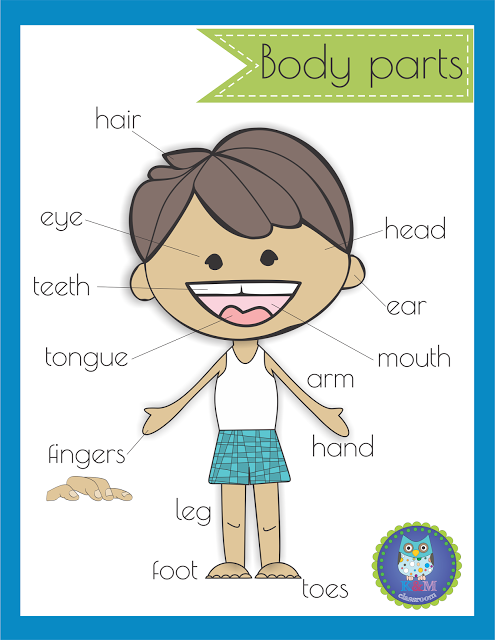 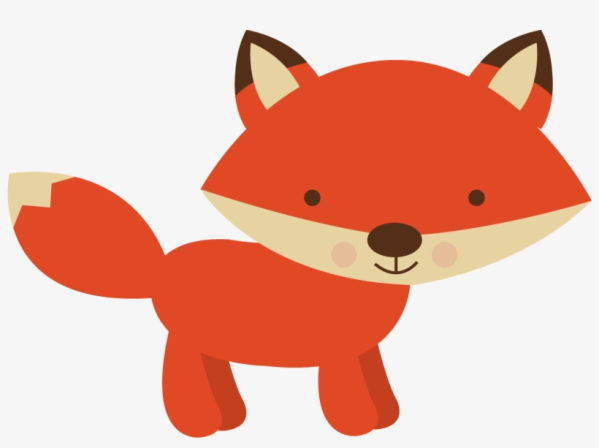 Body parts - სხეულის ნაწილები	
nose - ცხვირი
eyes- თვალები 		
mouth - პირი
tongue - ენა
ears - ყურები
Animals - ცხოველები
owl - ბუ 		
snake - გველი   
fox - მელია   		
mouse - თაგვი
Places ადგილები		
forest - ტყე
[Speaker Notes: We will learn many words today. We will learn about body parts and animals, and we will learn about the forest. Let’s learn these words. Nose. Nose. Eyes. Eyes. Mouth. Mouth. Tongue. Tongue. Toes. Toes. Good job. Let’s play a game. Are you ready? Nose. Nose, eyes. Nose, eyes, mouth. Nose, eyes, mouth, nose. Nose eyes, mouth, nose, eyes, tongue. Good job. Where are your toes? My toes are on my foot. What animals will we learn about today? The animals we will learn are…. Owl. Owl. Snake. Snake. Fox. Fox. Mouse. Mouse. Where do the animals live? In the forest. Can you say forest? Forest.]
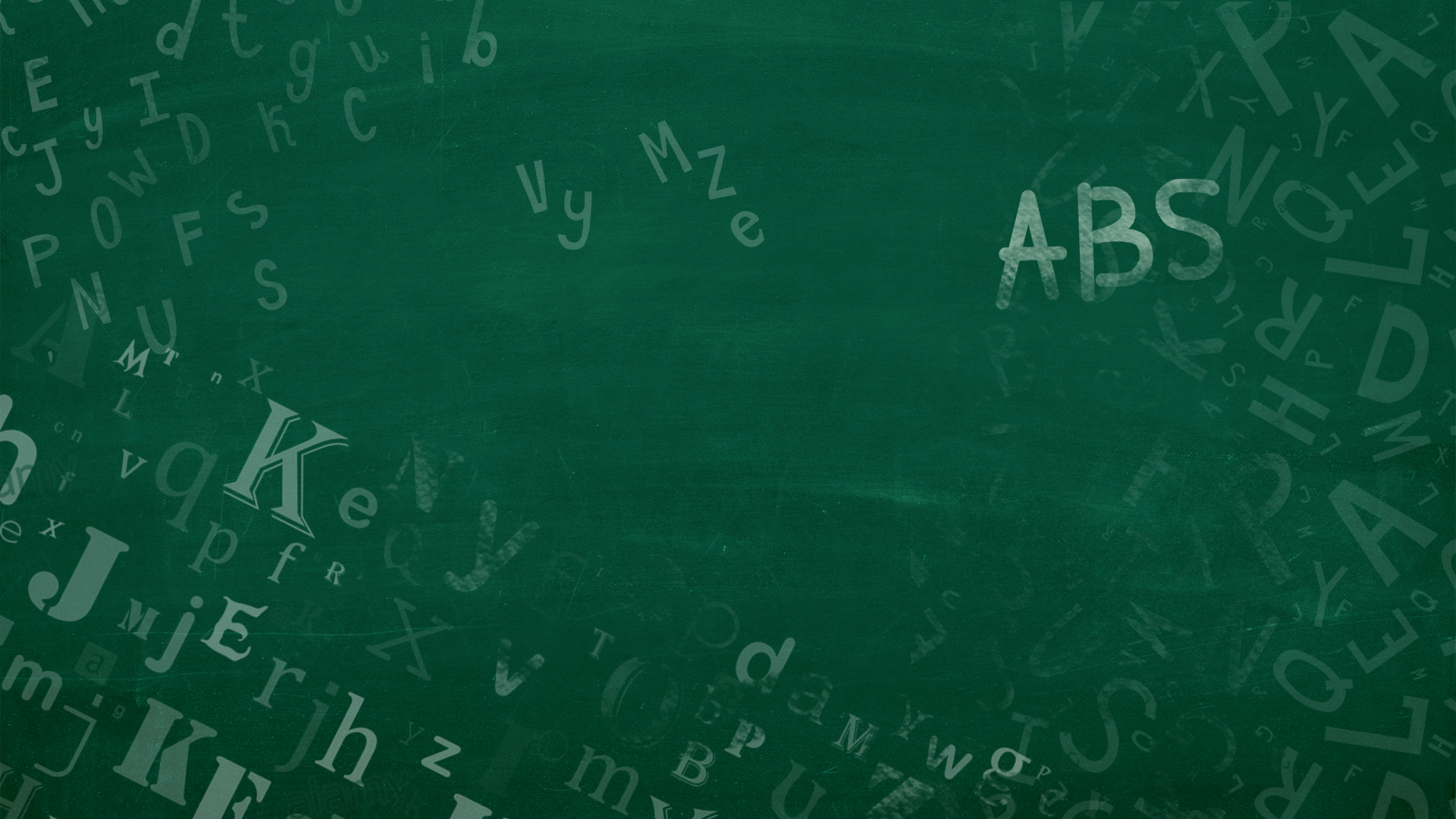 Preview
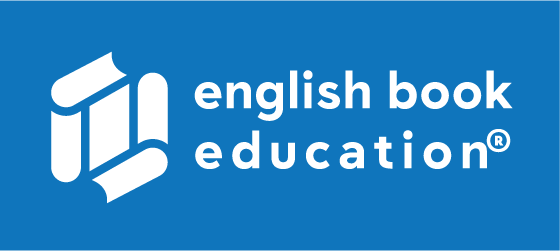 Learning Goals - სასწავლო მიზნები
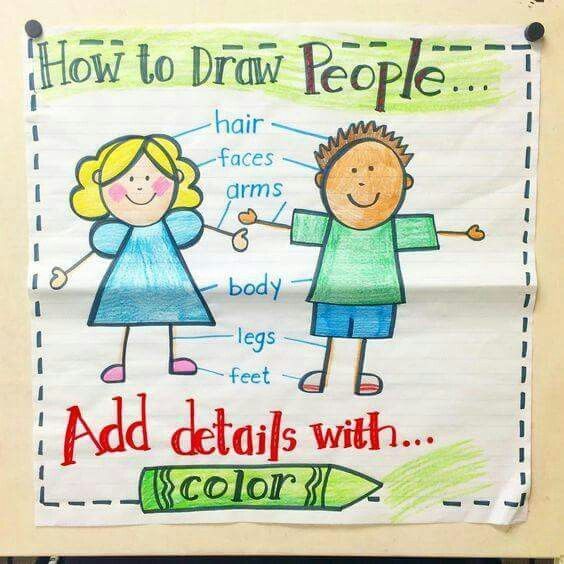 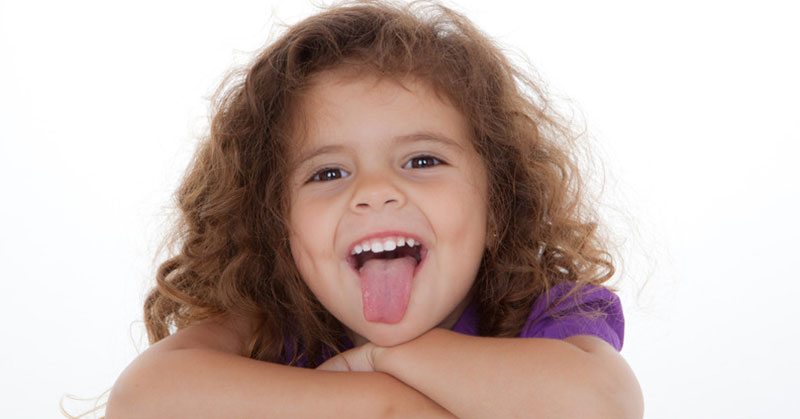 Nose
ცხვირი
eye
თვალები
tongue
ენა
[Speaker Notes: We will learn how to draw a picture about the body parts.  Look at the picture. Where is her nose? Where are her eyes? Where is her tongue?]
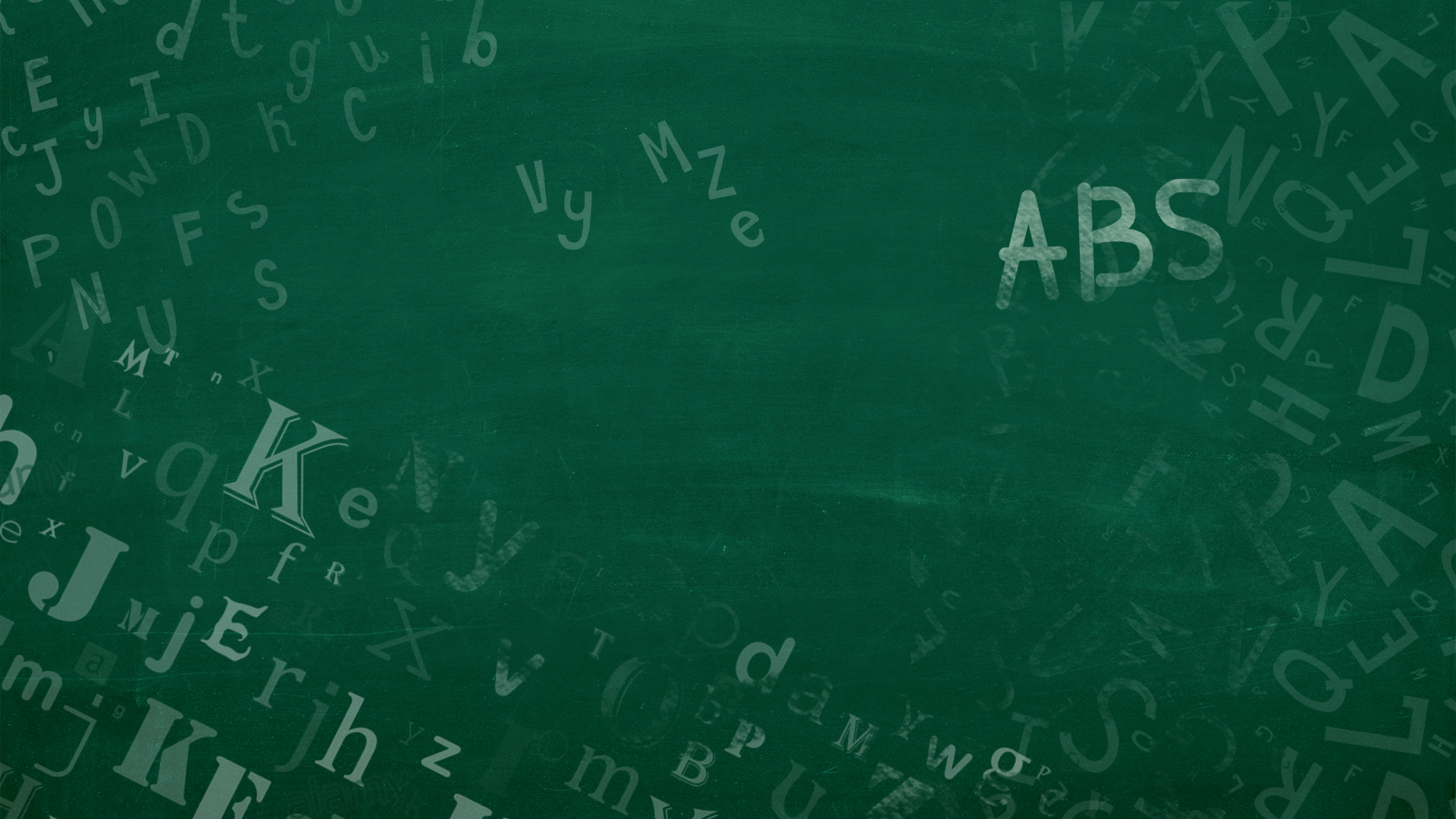 READ - კითხვა
Preview
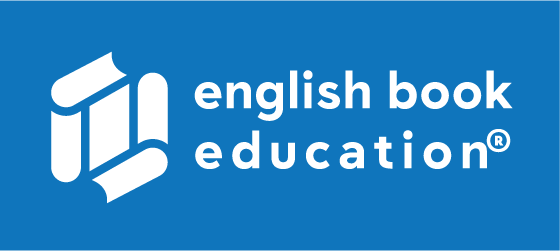 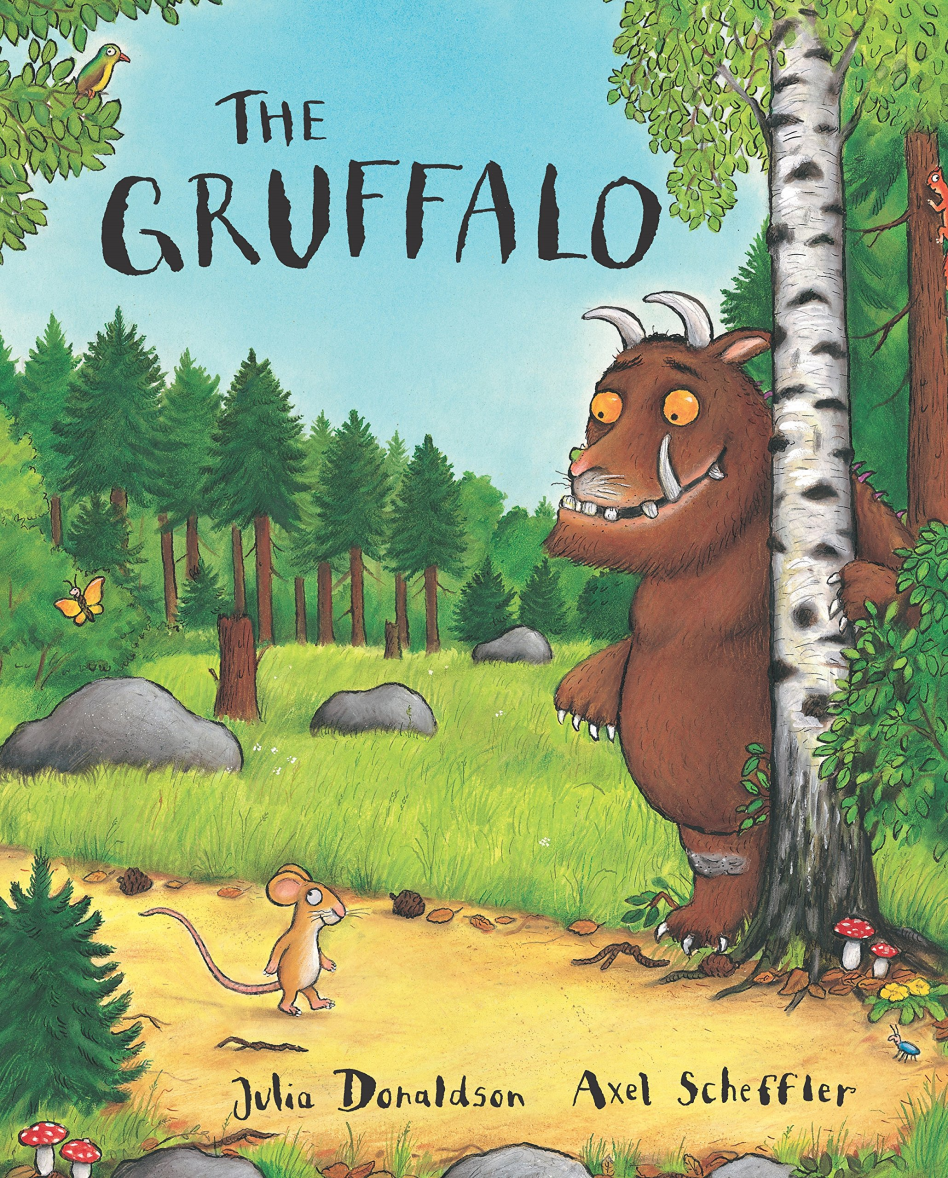 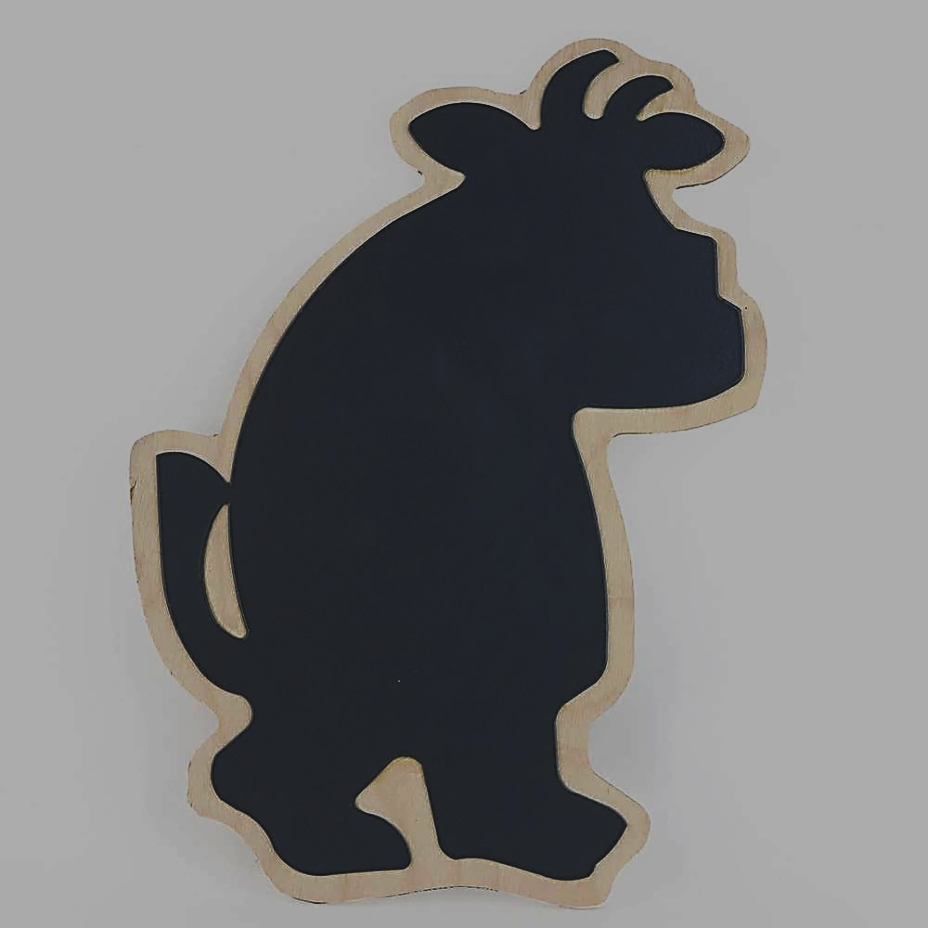 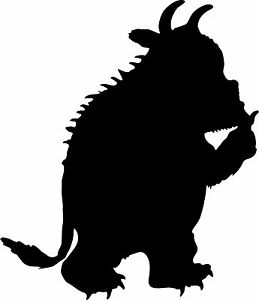 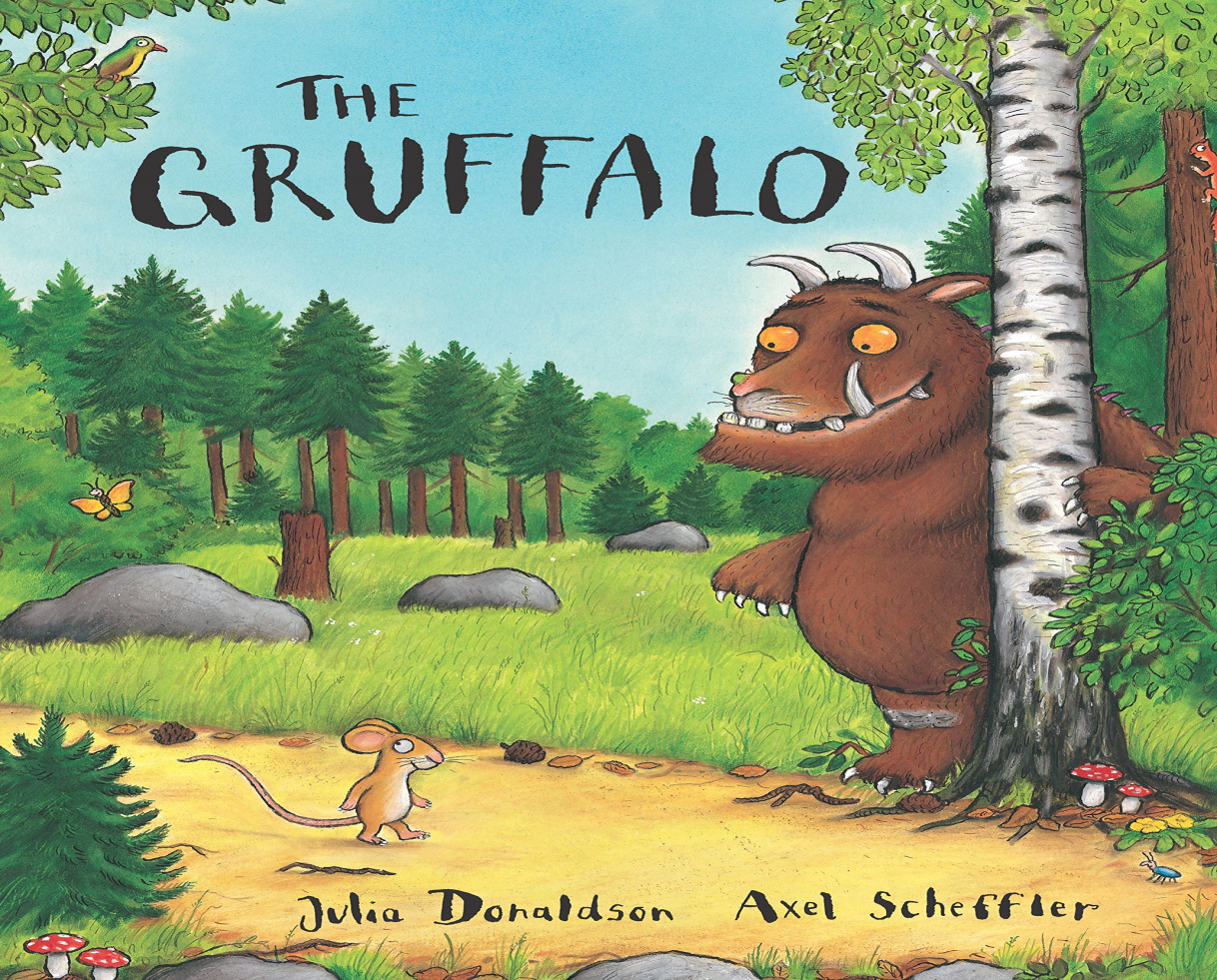 The King's and Queen's Club
[Speaker Notes: Before we read, let’s look at a picture of the book. What do you see? The mouse walks in the forest. What does he say? Maybe he says, “I want to eat!” Who will he meet? The Gruffalo!]
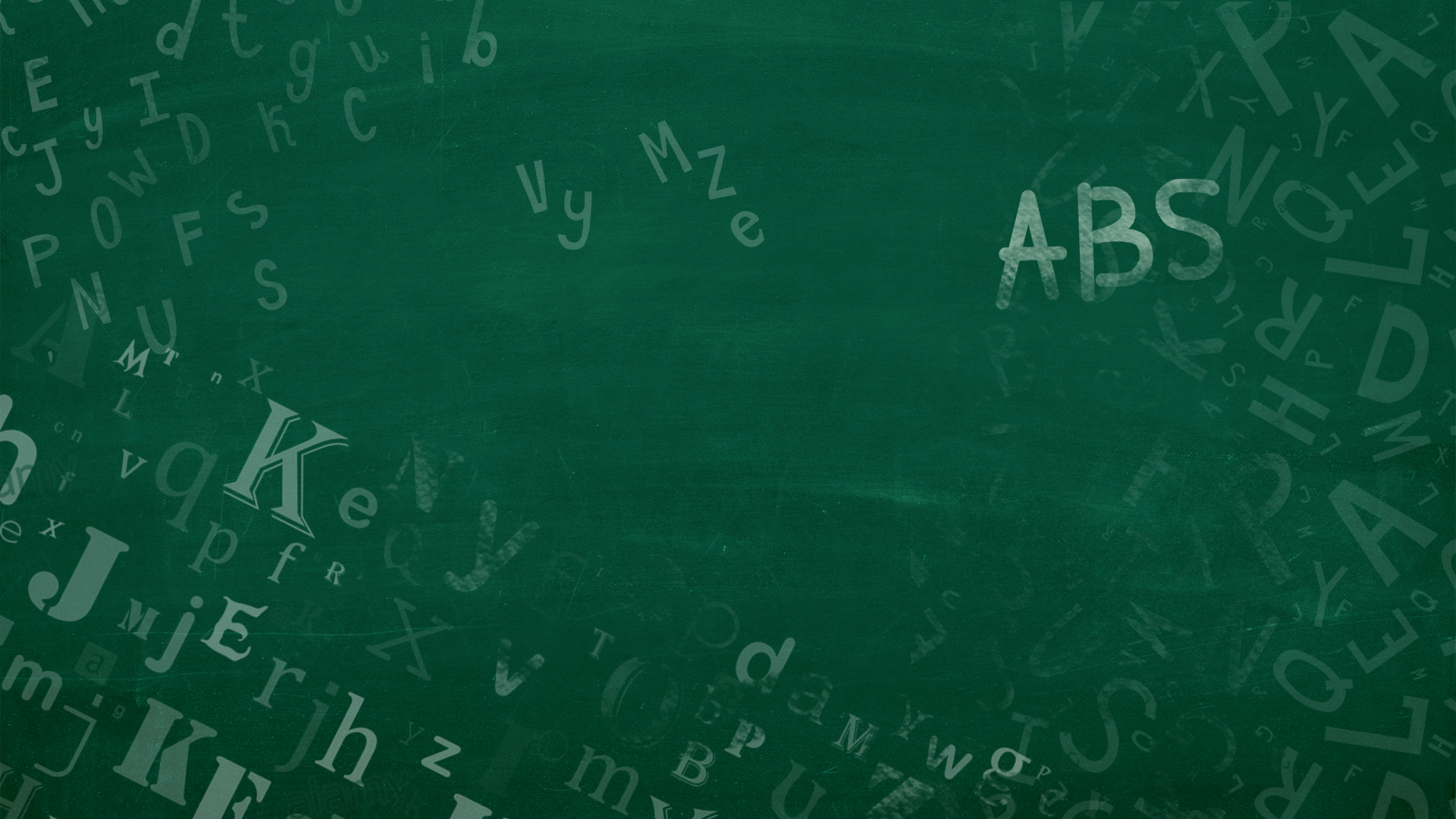 Forest - ტყე
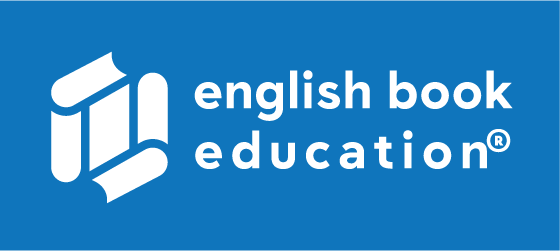 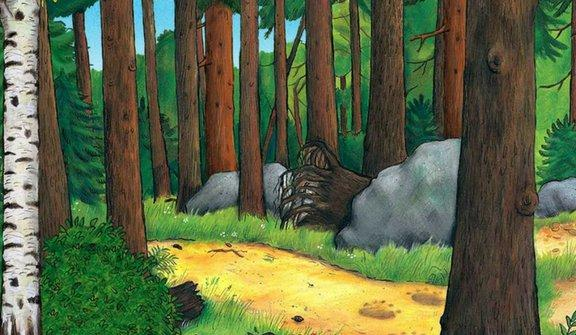 animals - ცხოველები
tree - ხე
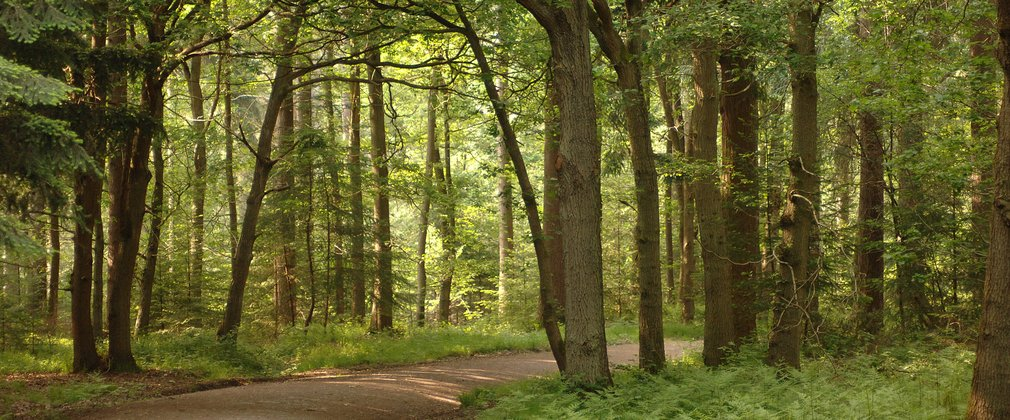 [Speaker Notes: The mouse walks in a forest. What do you know about a forest? There are many trees in a forest. There are many animals in a forest.]
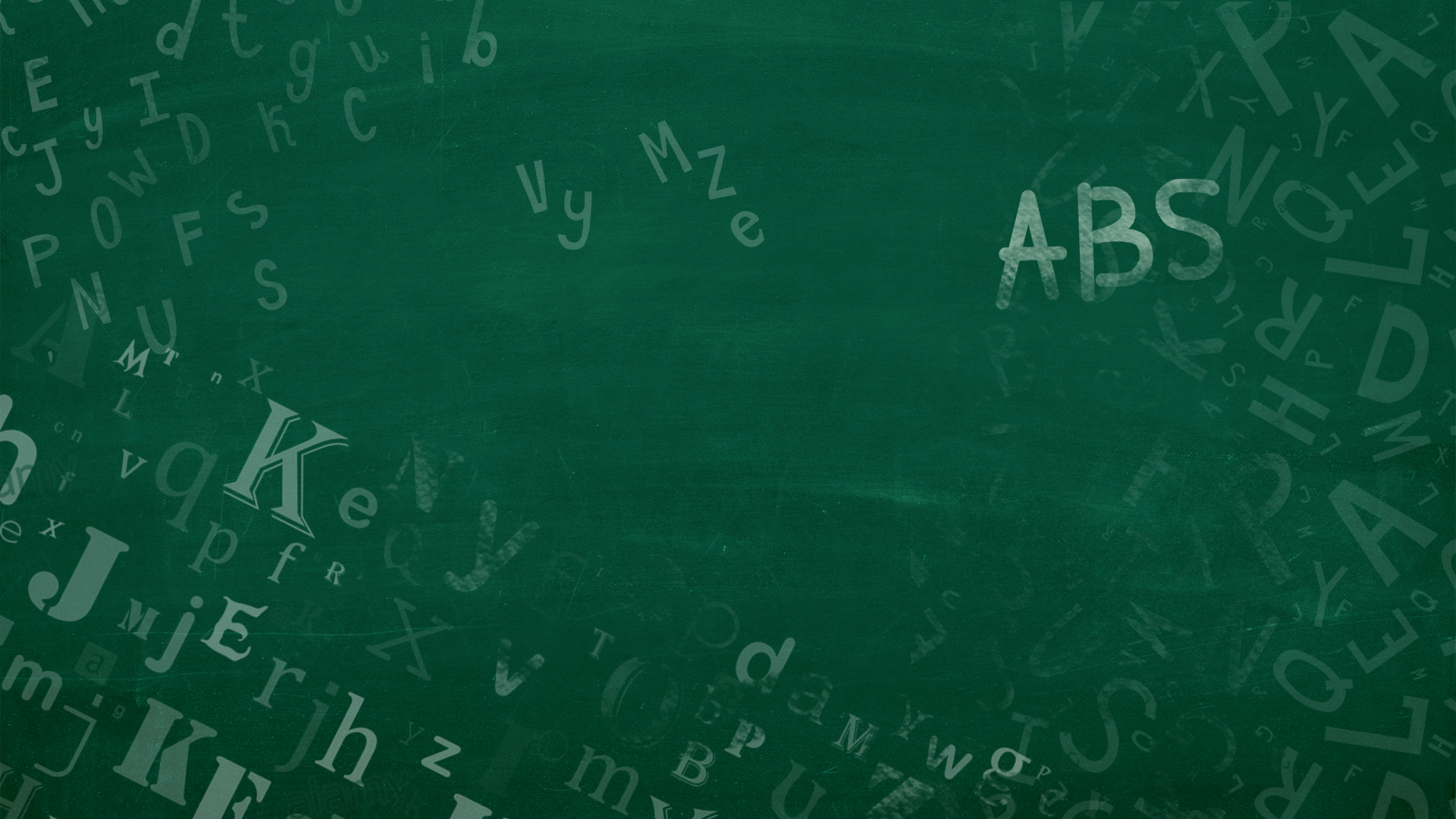 Animals - ცხოველები
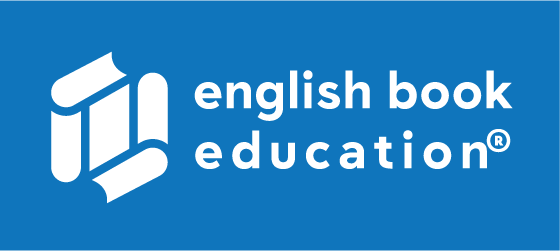 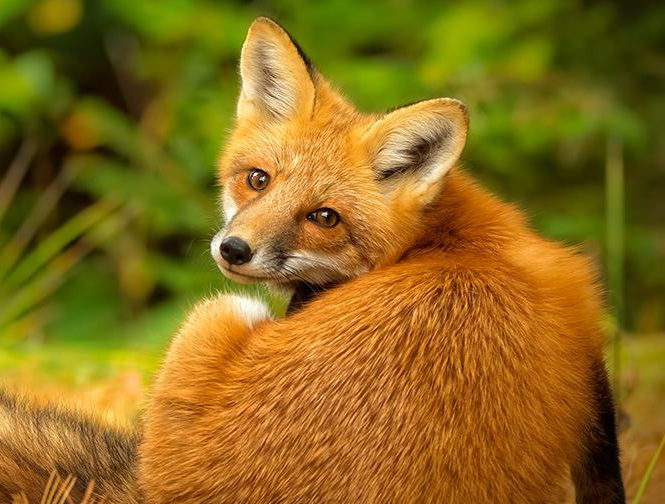 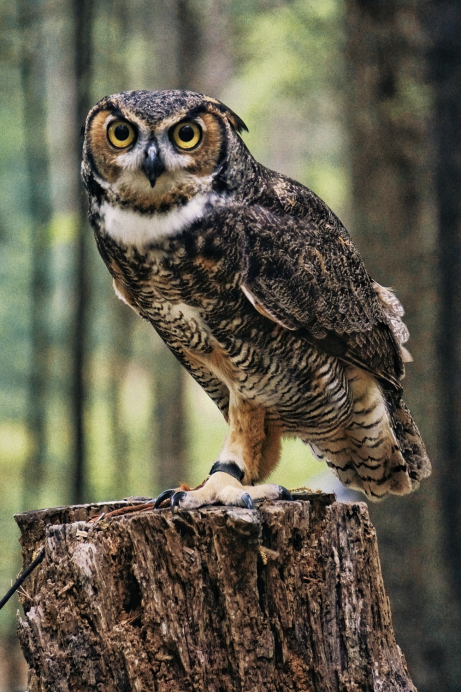 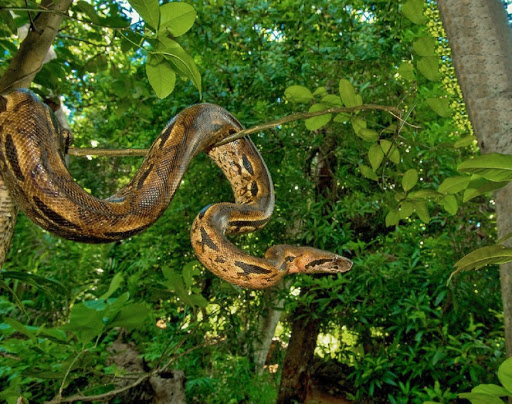 fox - მელია
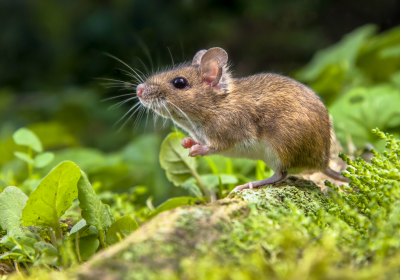 owl - ბუ
snake - გველი
mouse - თაგვი
[Speaker Notes: Wow! Which animals are in the forest? The owl is in the forest. The fox is in the forest. The snake is in the forest. The mouse is in the forest.]
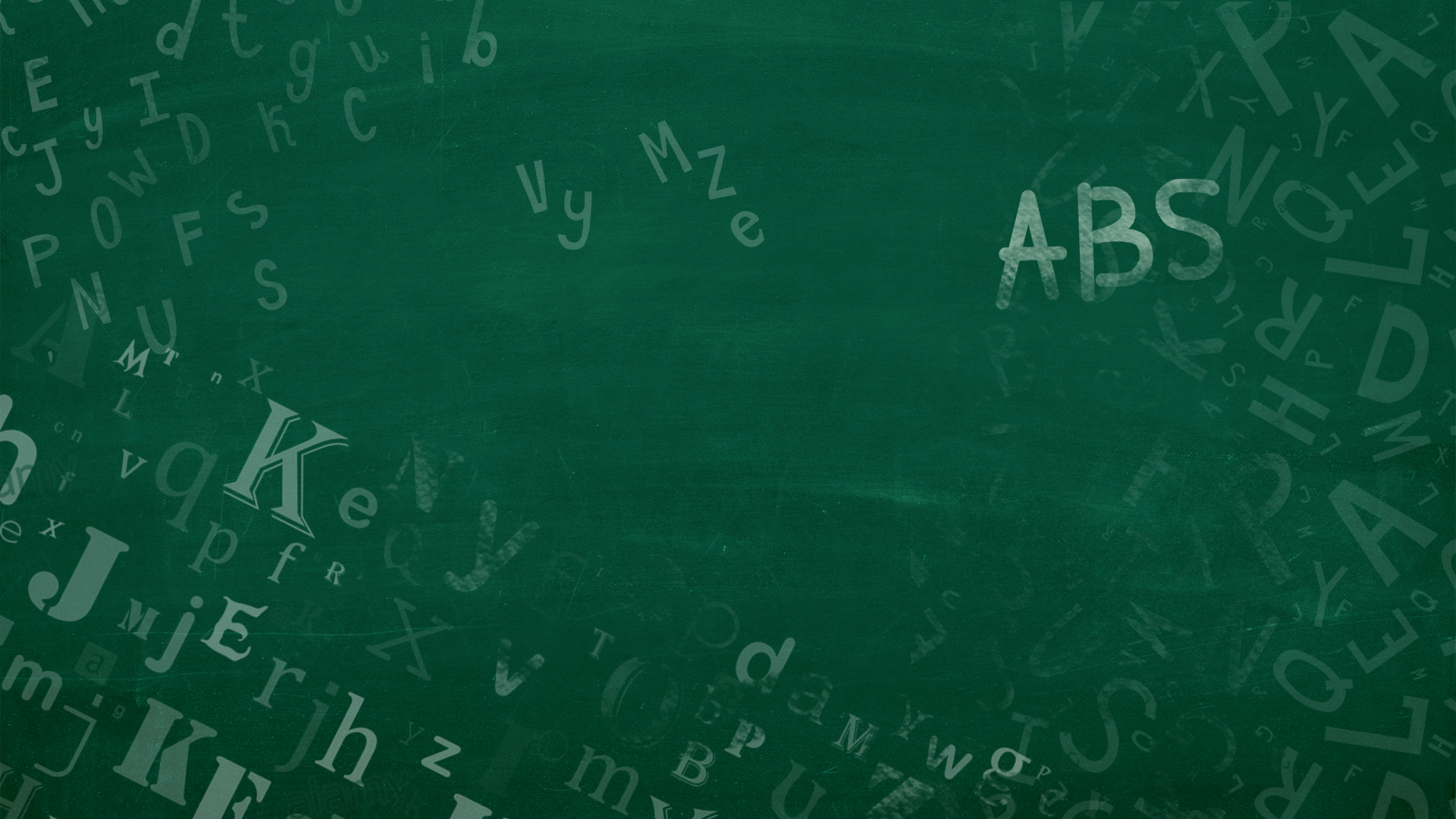 Animals - ცხოველები
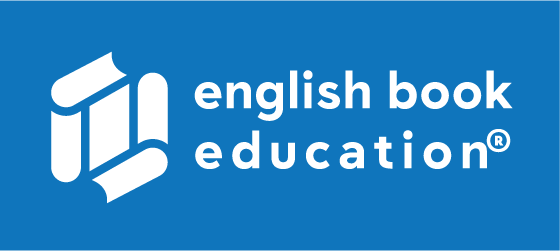 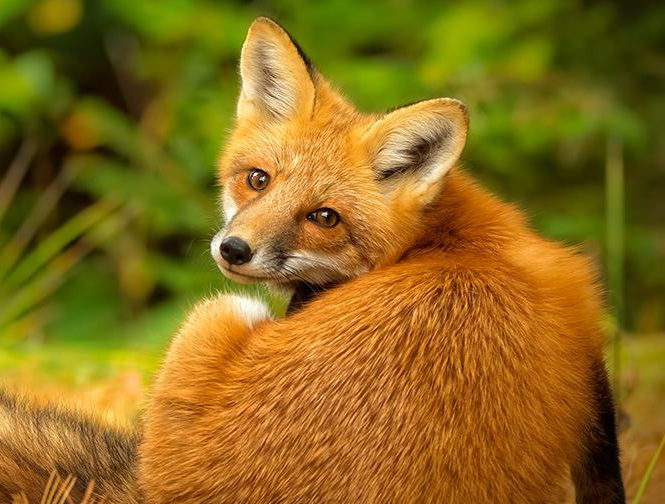 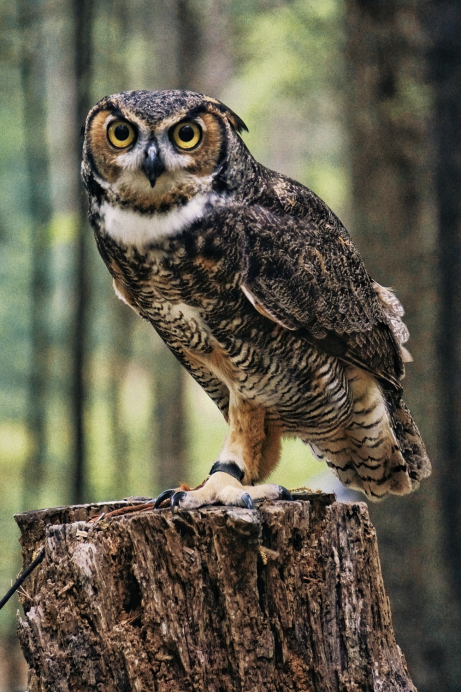 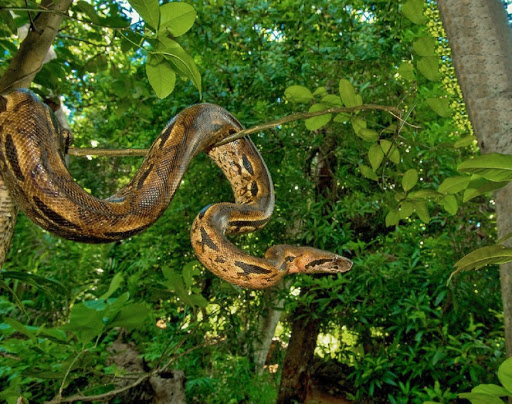 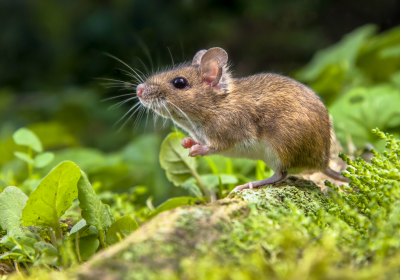 [Speaker Notes: How are the owl, the fox, and the snake all the same? The owl wants to eat the mouse, the snake wants to eat the mouse, and the fox wants to eat the mouse. They all want to eat the mouse.]
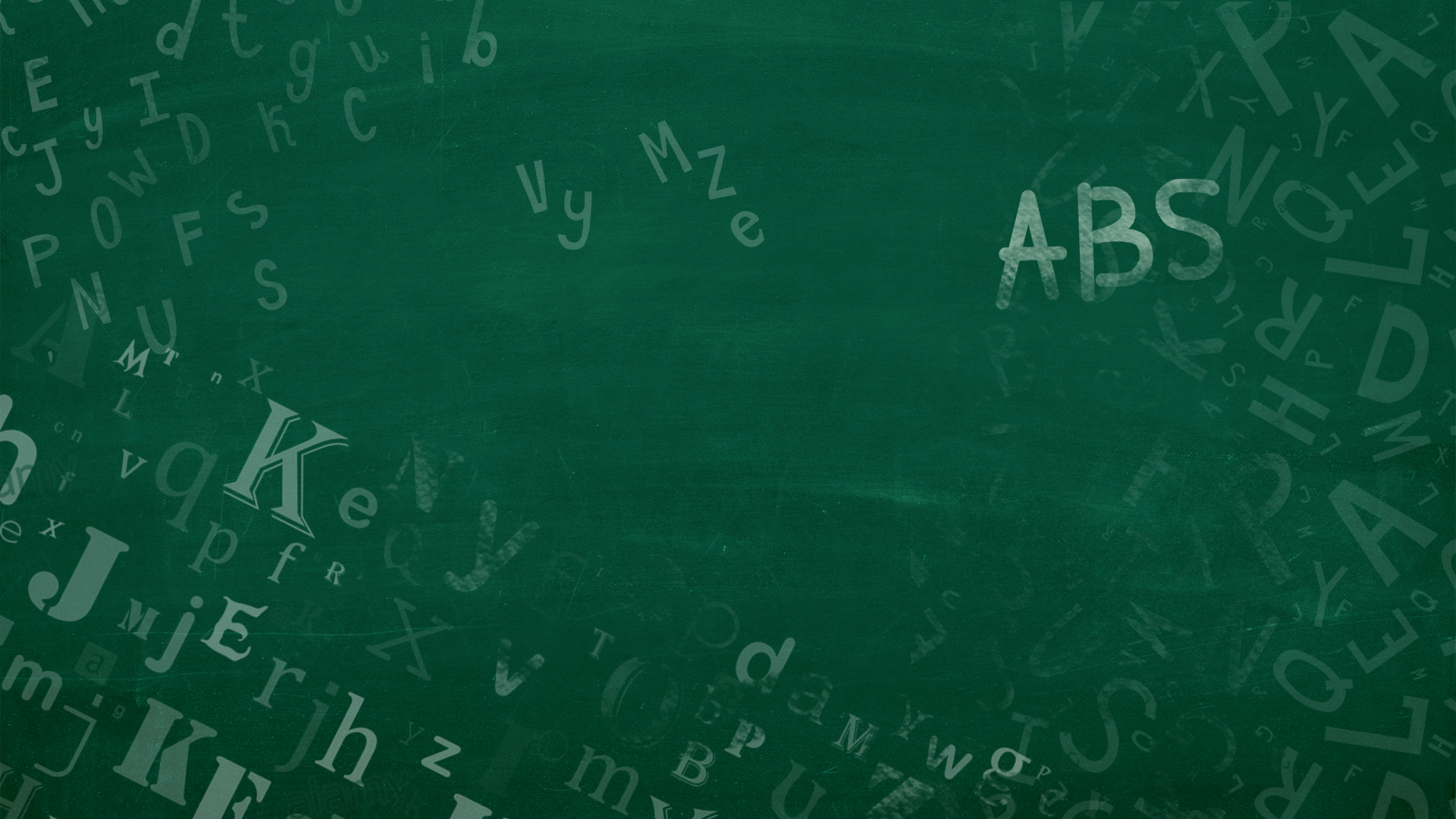 eat – ჭამა
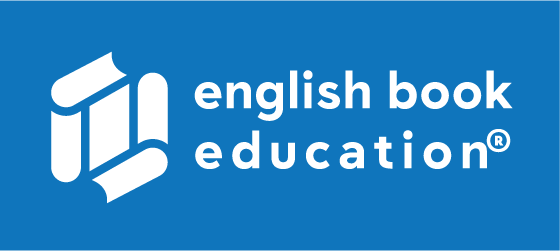 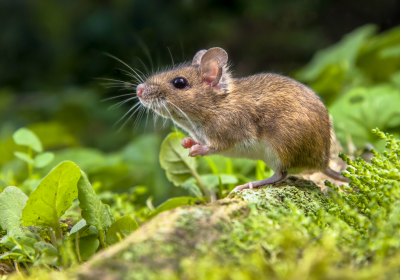 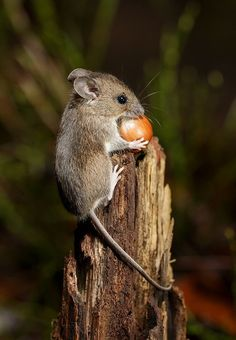 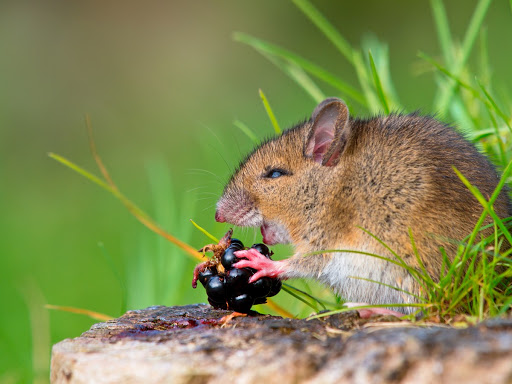 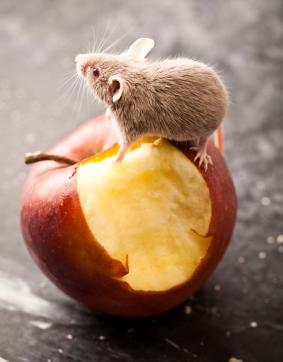 berry- კენკრა
fruit- ხილი
Nut - თხილი
[Speaker Notes: What does the mouse eat? The mouse eats nuts, berries, and fruit. What do you know about this book?]
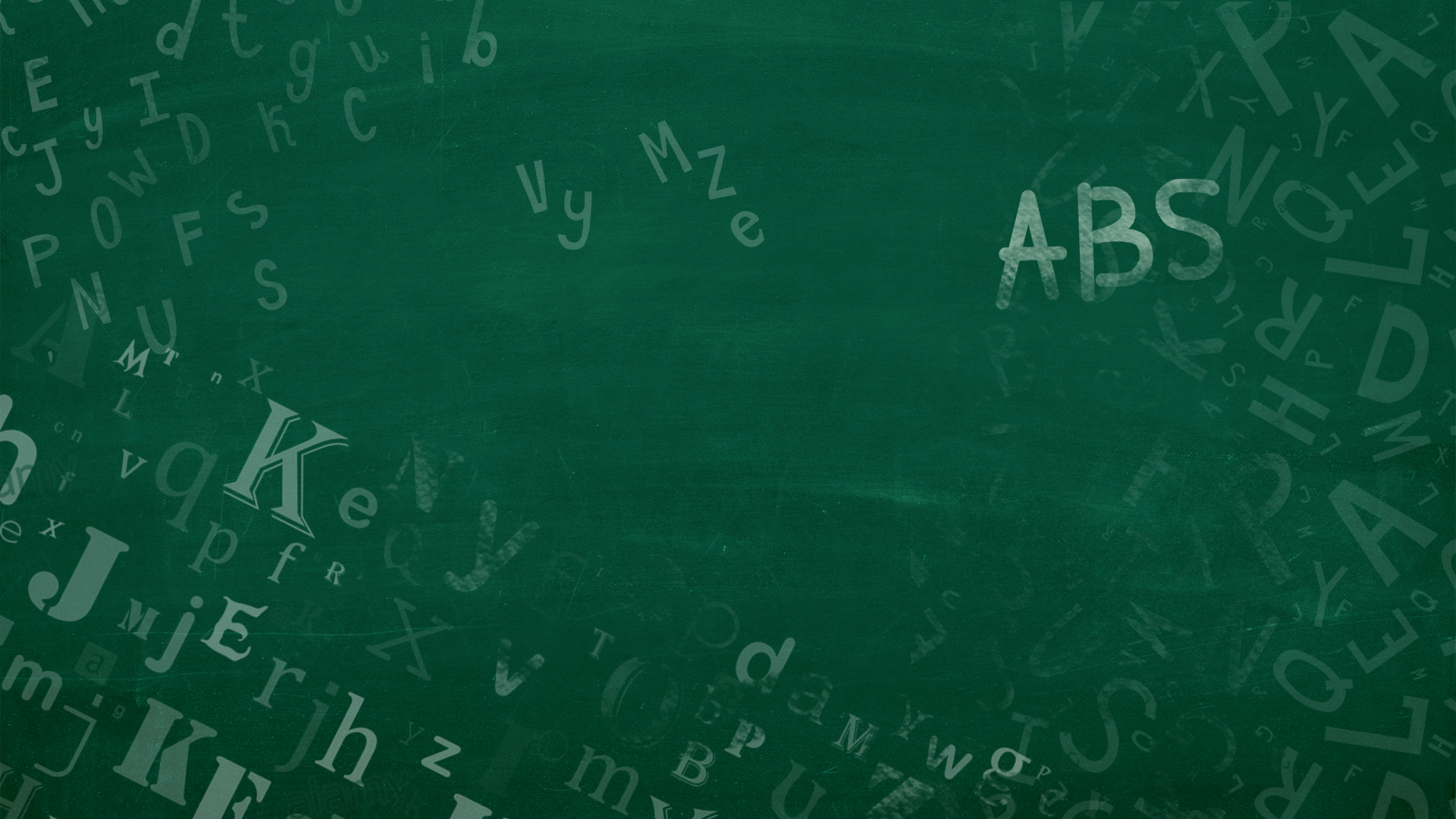 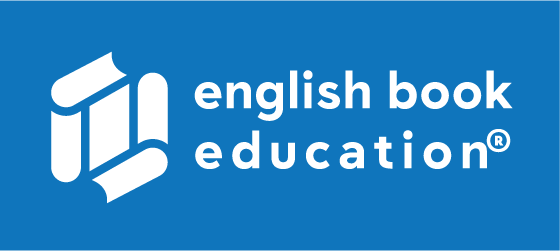 Summary - შინაარსი
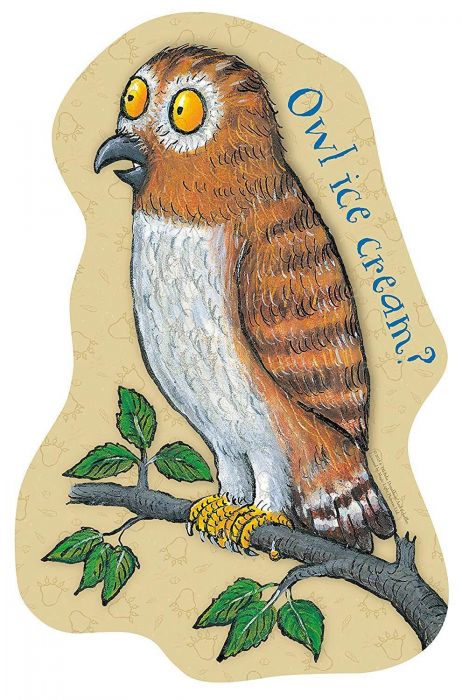 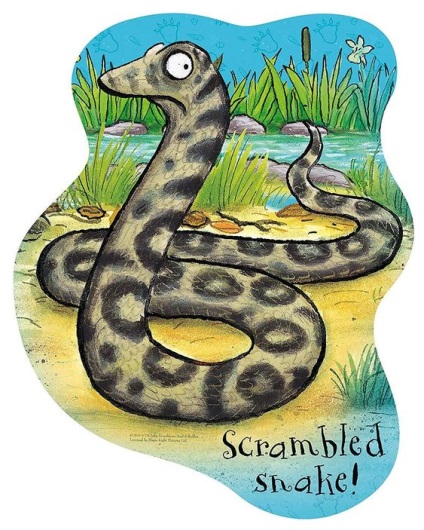 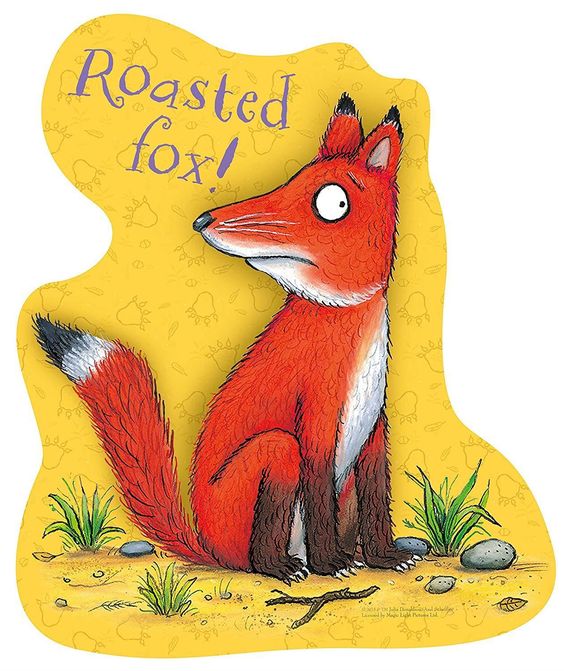 In this book, the mouse walks in the forest. The mouse meets many animals, and the animals want to eat him! He meets a fox, an owl, and a snake. The animals want to trick the mouse, but he is too smart. The mouse tricks the animals! He says the Gruffalo has scary body parts. He says the Gruffalo will eat the fox, the snake, and the owl! The animals are afraid and go home!
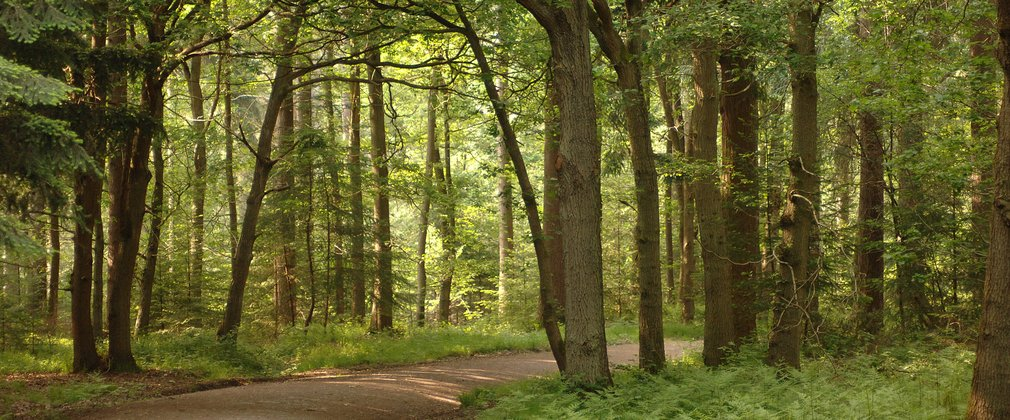 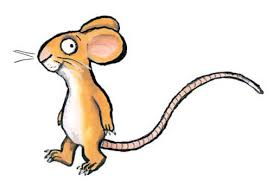 [Speaker Notes: In this book, the mouse walks in the forest. The mouse meets many animals, and the animals want to eat him! He meets a fox, an owl, and a snake. The animals want to trick the mouse, but he is too smart. The mouse tricks the animals! He says the Gruffalo will eat the fox, the snake, and the owl! The animals are afraid and go home!]
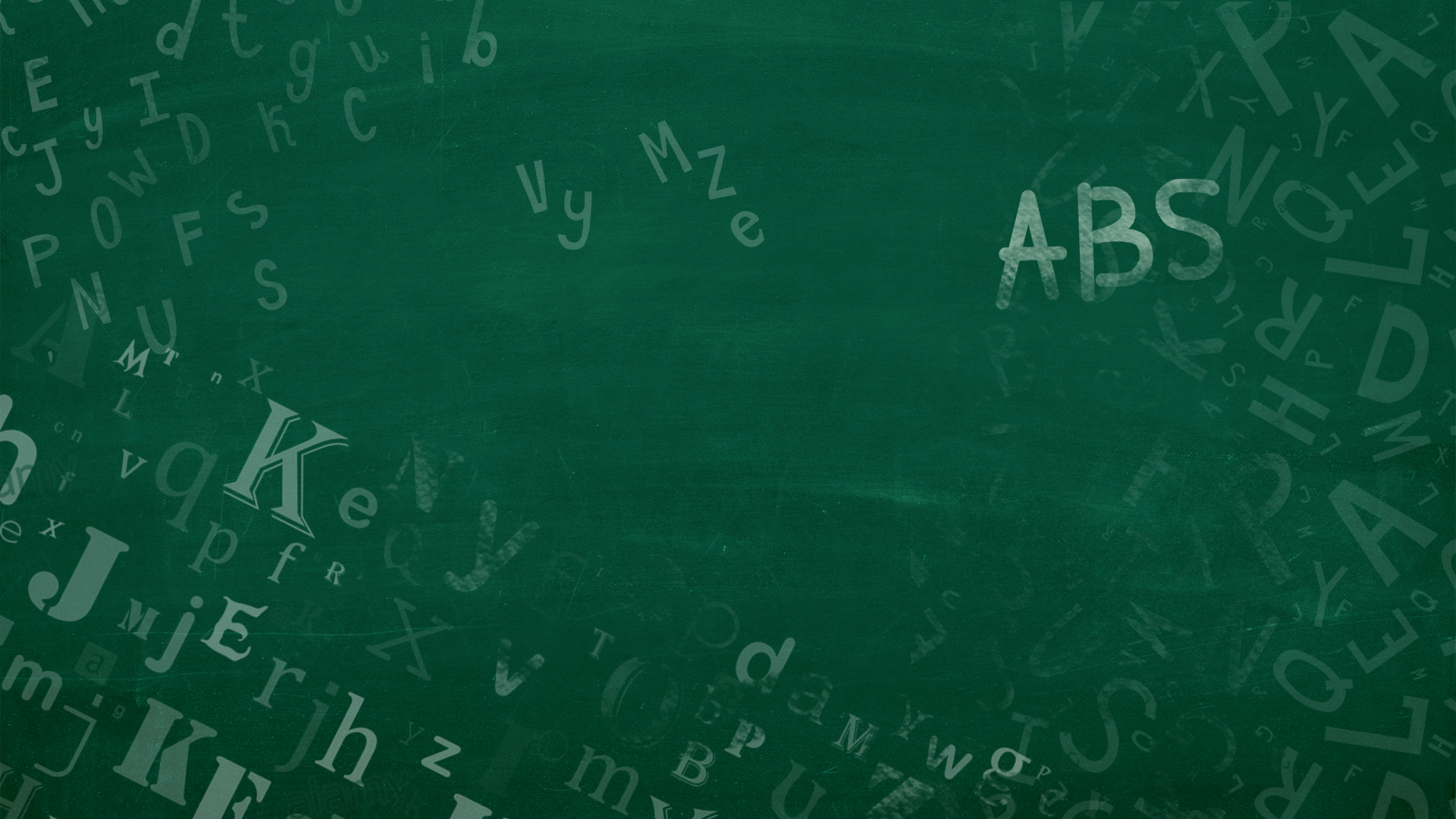 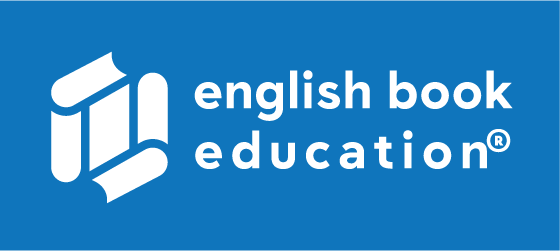 GRUFFALO BODY PARTS
toes
ფეხის თითები
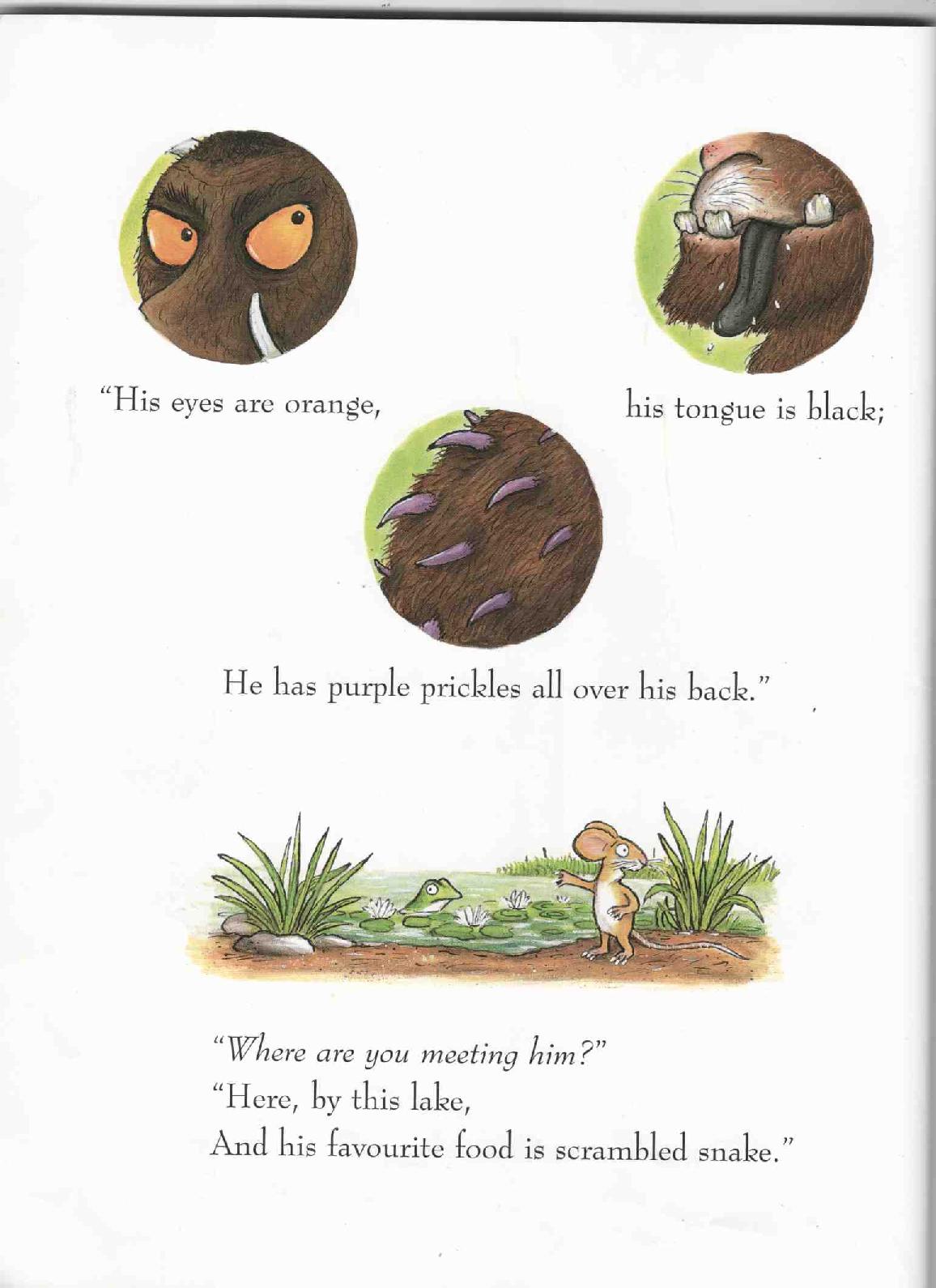 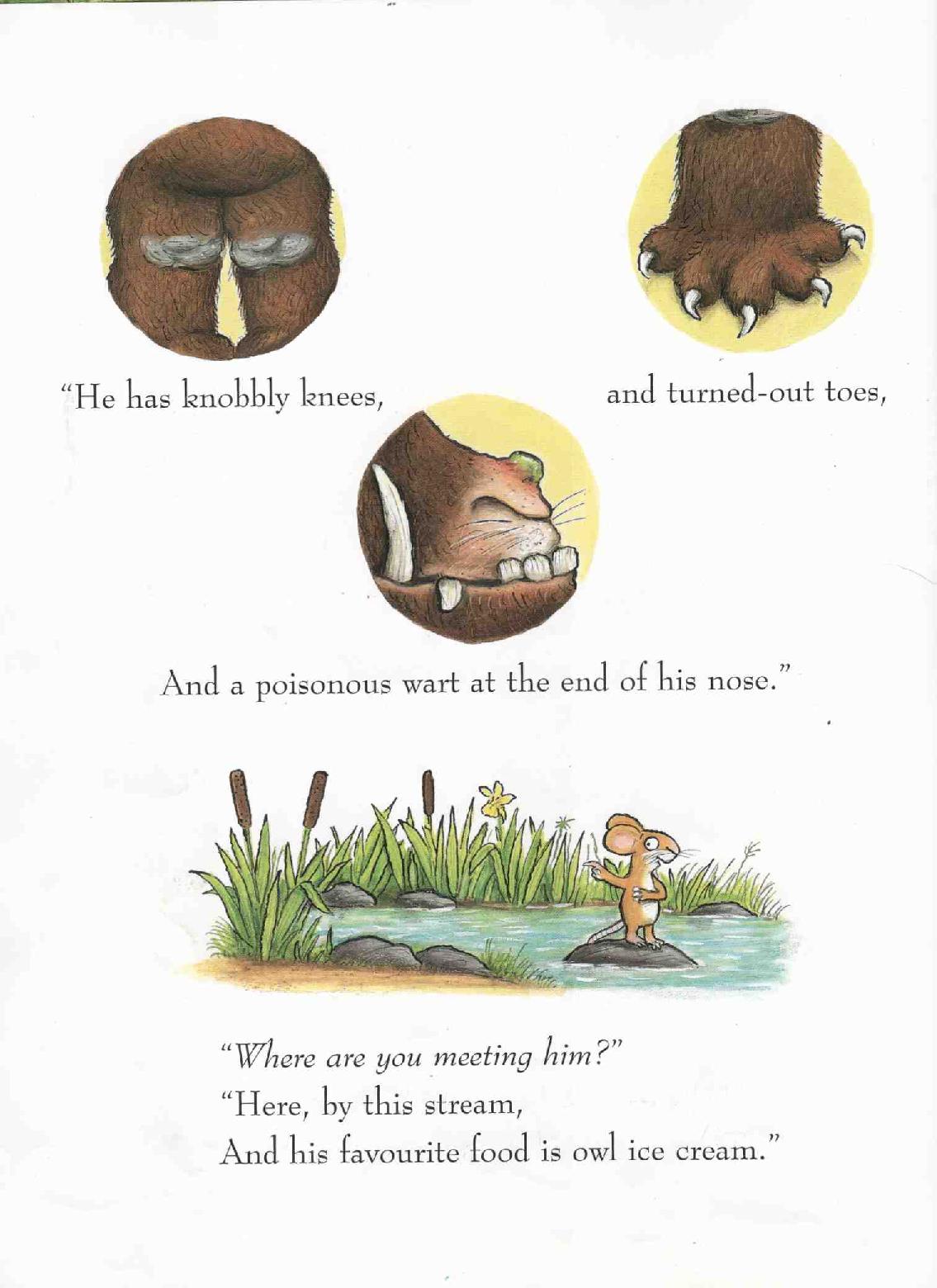 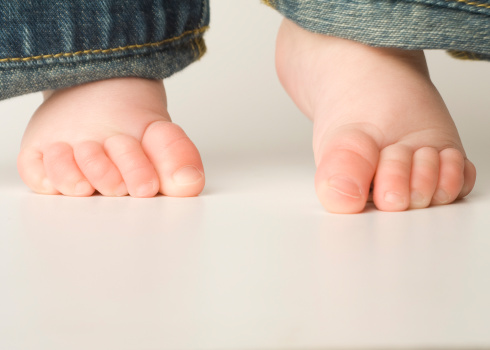 tongue
ენა
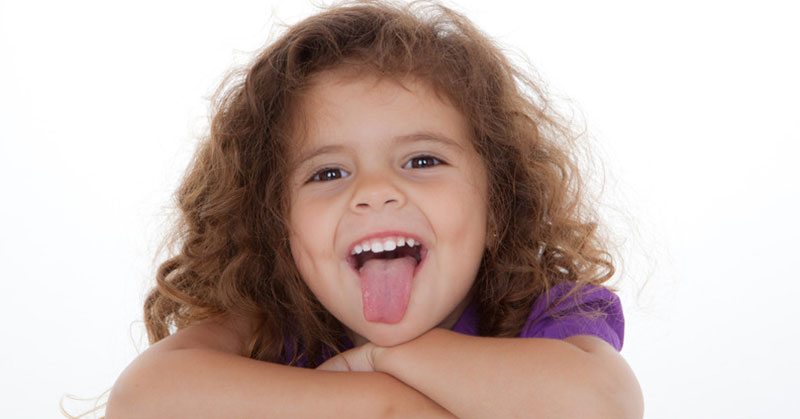 eyes
თვალები
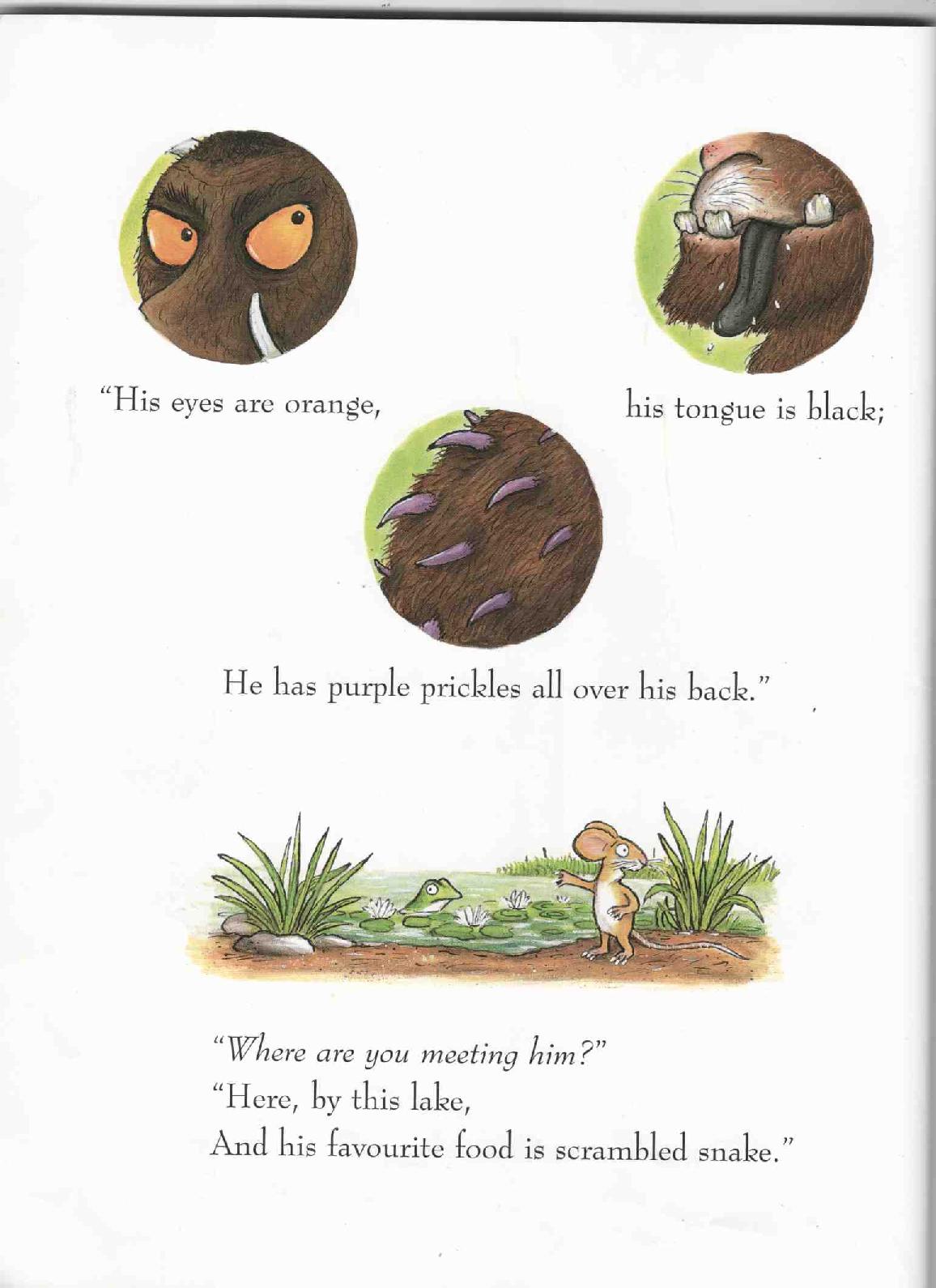 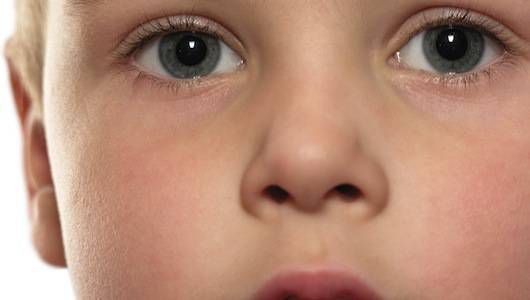 nose
ცხვირი
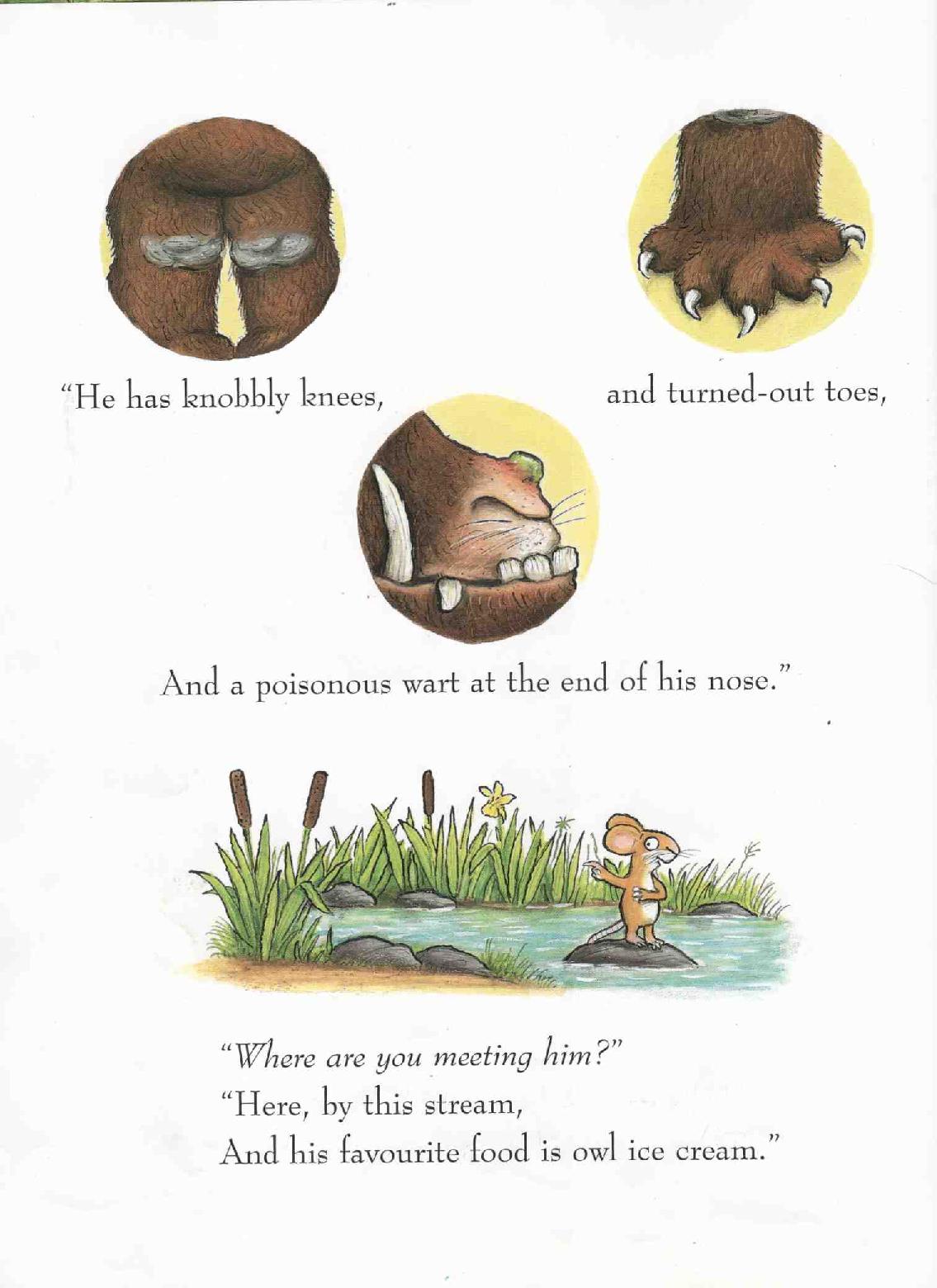 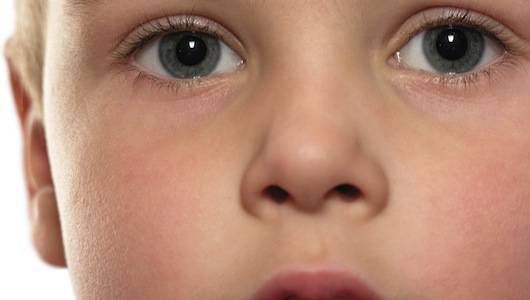 Terrible - საშინელი 

Scary - საშიში
[Speaker Notes: In the story, the mouse tricks the other animals. He talks about the Gruffalo’s scary body parts. The Gruffalo has terrible eyes and a terrible nose, a terrible tongue and terrible toes. Terrible means very bad. Can we play our game again? I like that game. Ok. Nose. Nose, Tongue. Nose, Tongue, Nose. Nose, tongue, nose, eyes, nose. Nose, tongue, eyes, nose, toes. Nose, tongue, eyes, nose, toes, nose, toes. Good job!]
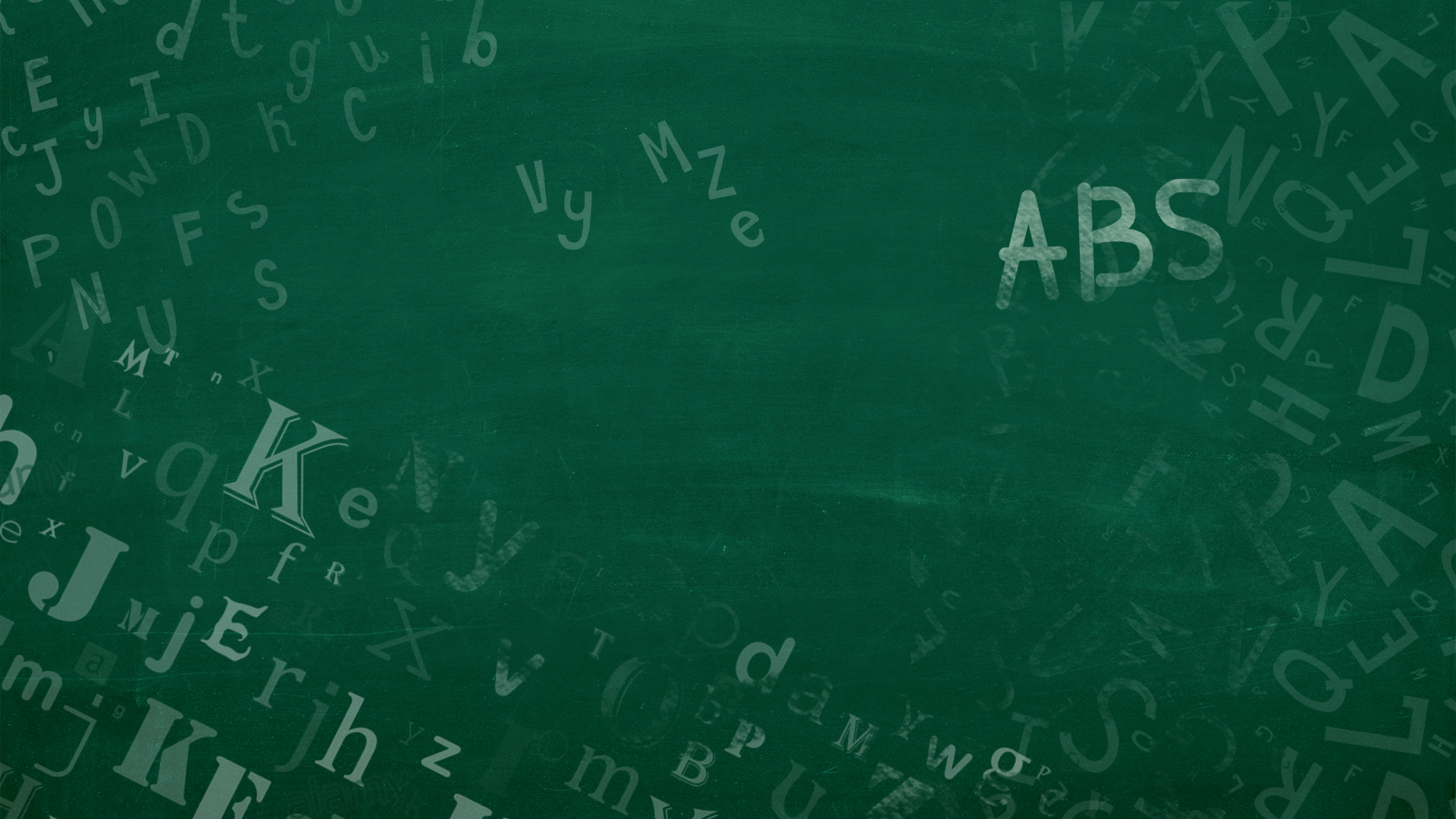 READ - კითხვა
Preview
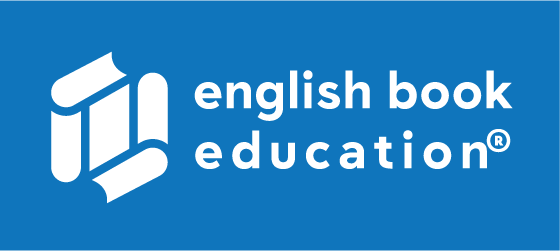 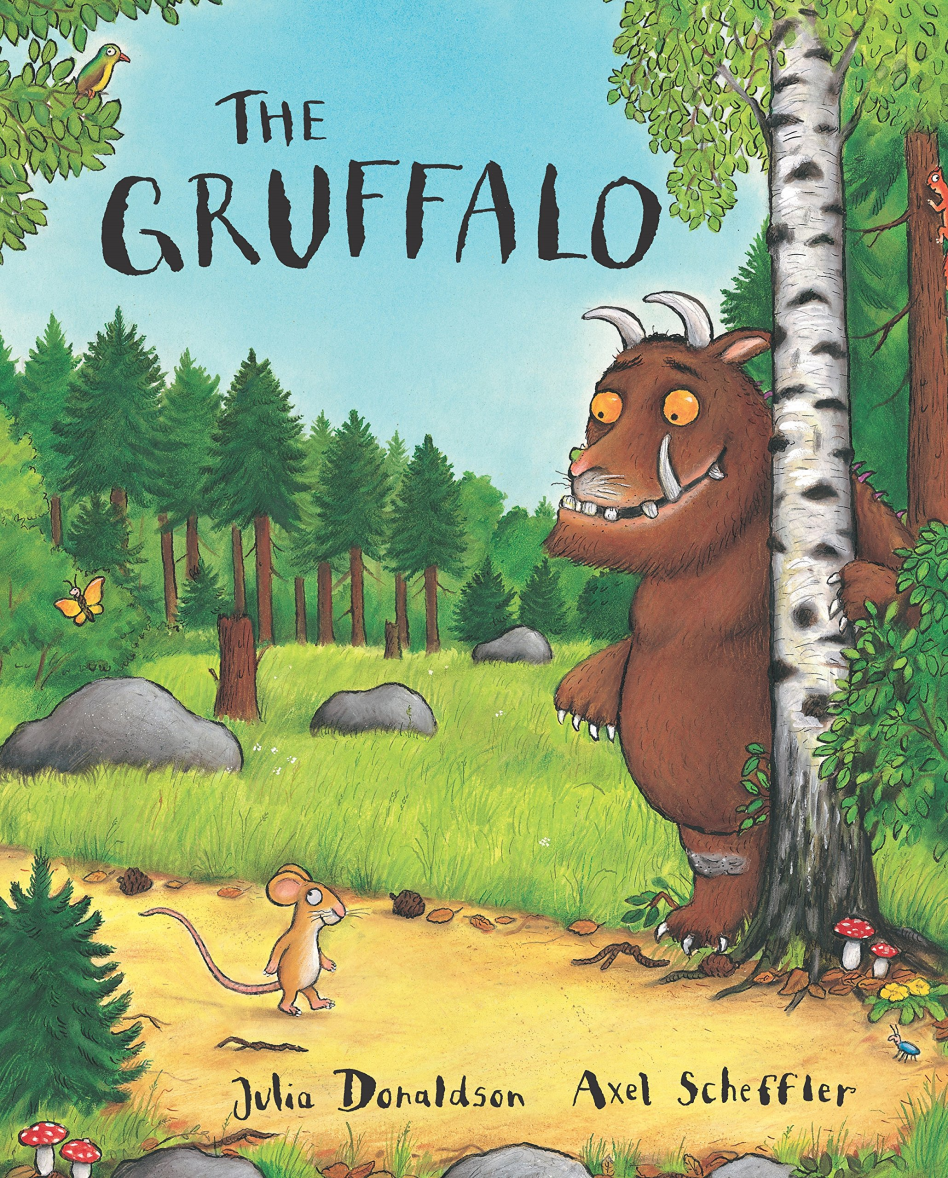 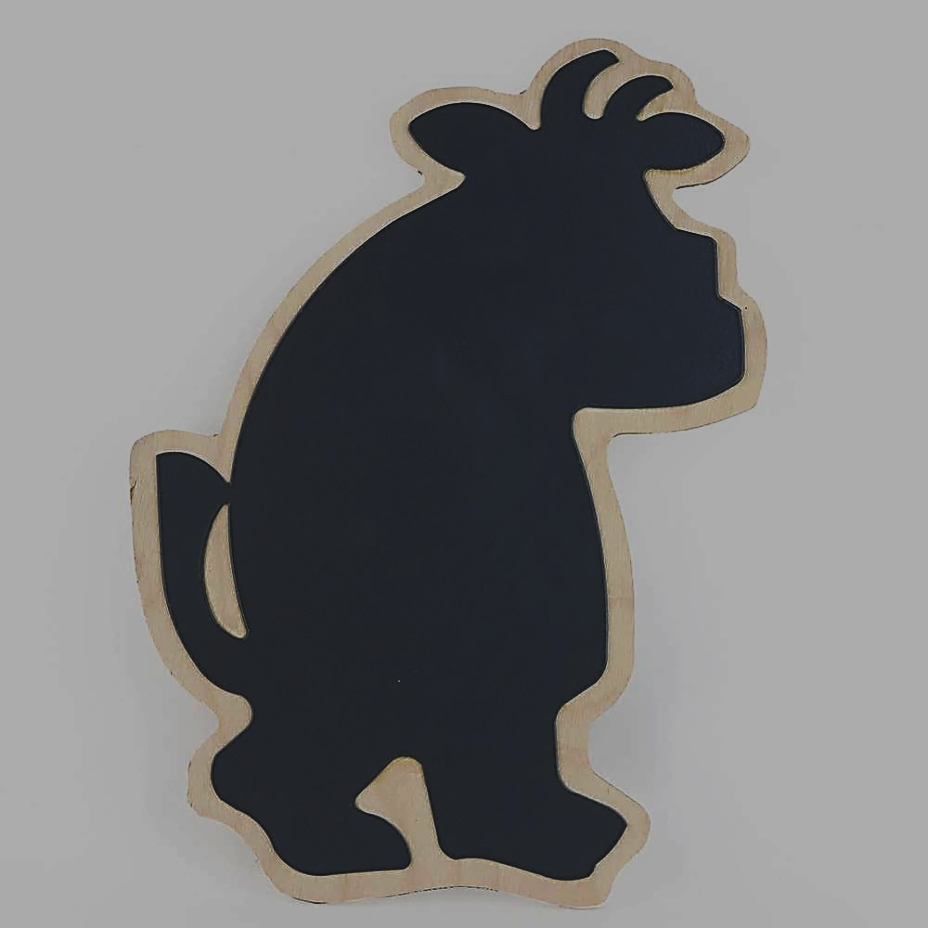 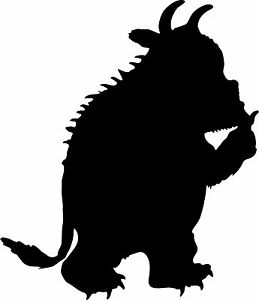 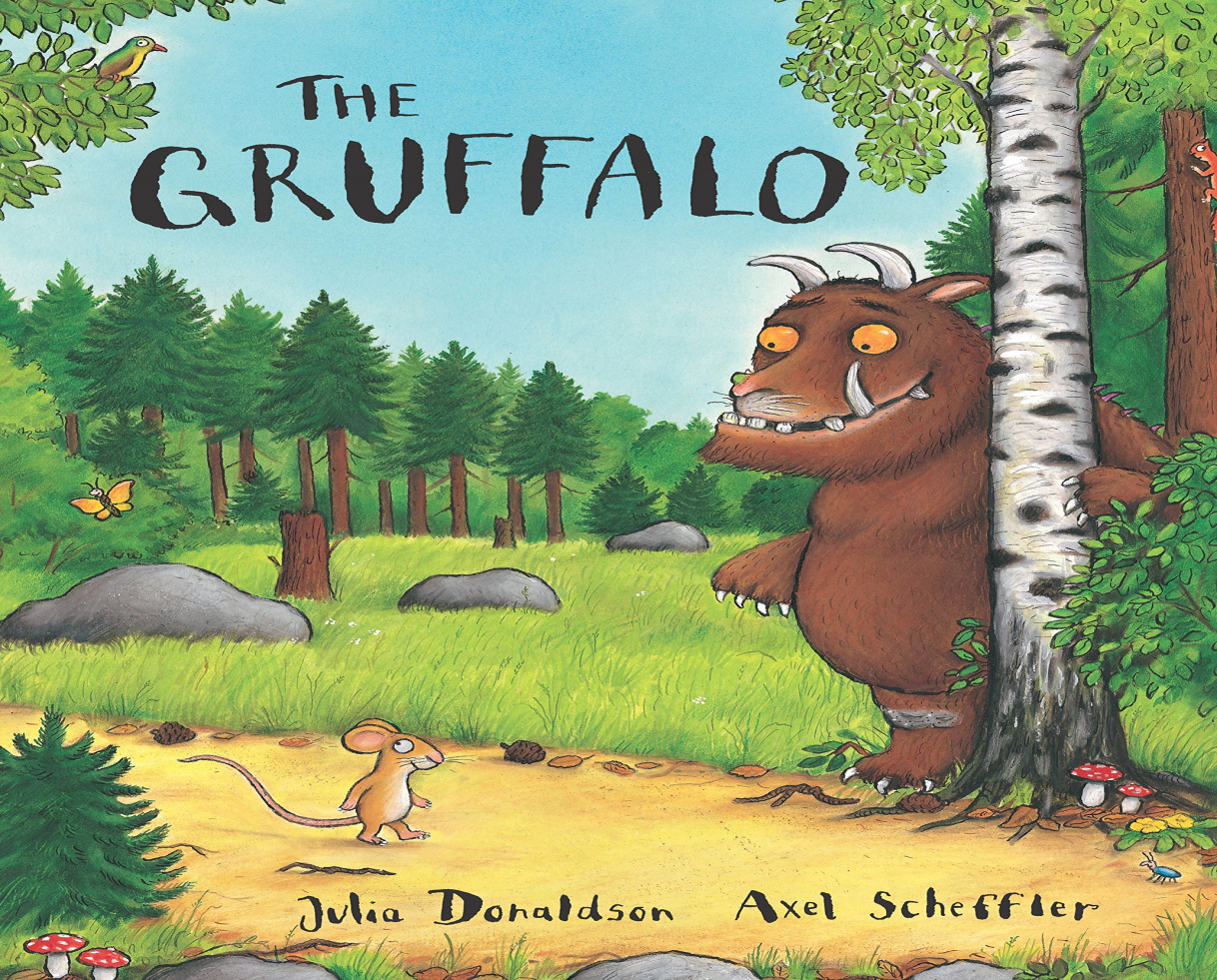 The King's and Queen's Club
[Speaker Notes: Are you ready to read? Yes! Let’s read.]
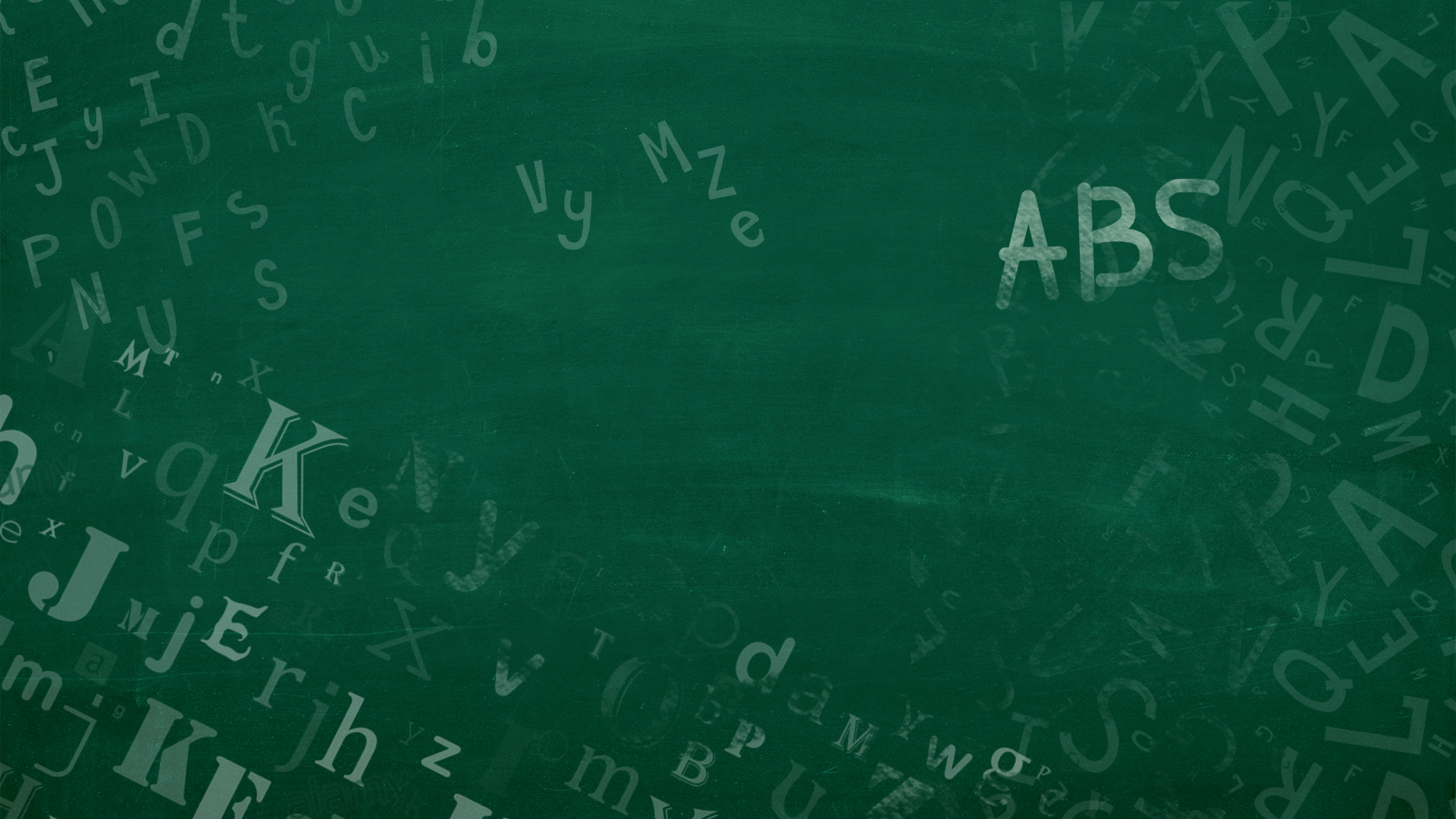 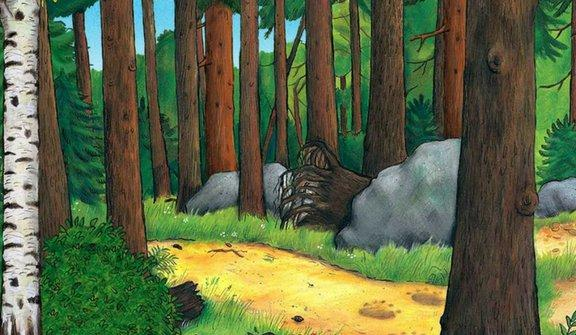 MOUSE
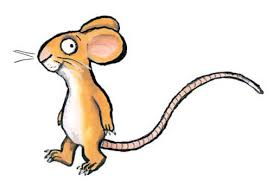 MOUSE
[Speaker Notes: A mouse walks in the forest.]
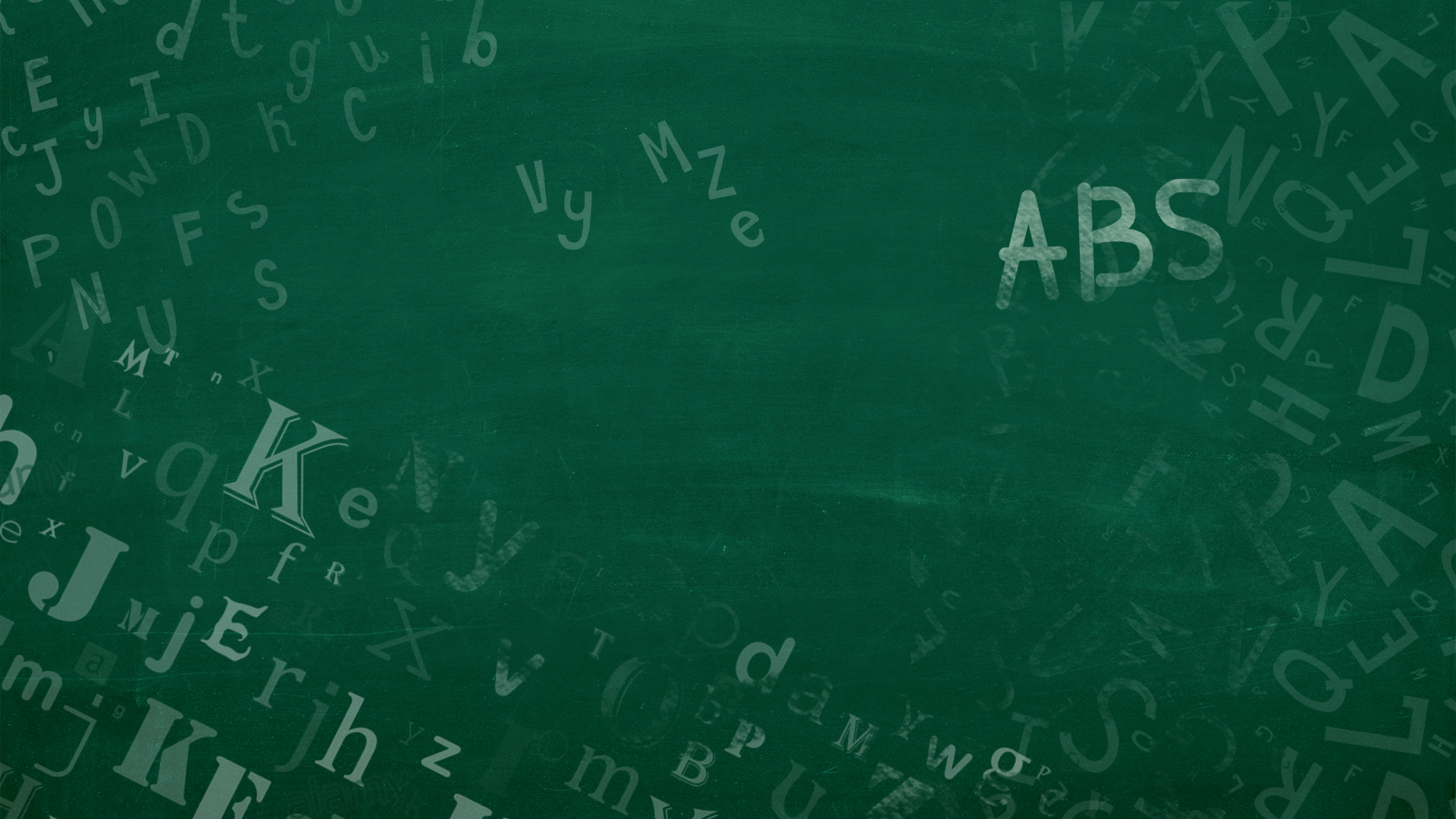 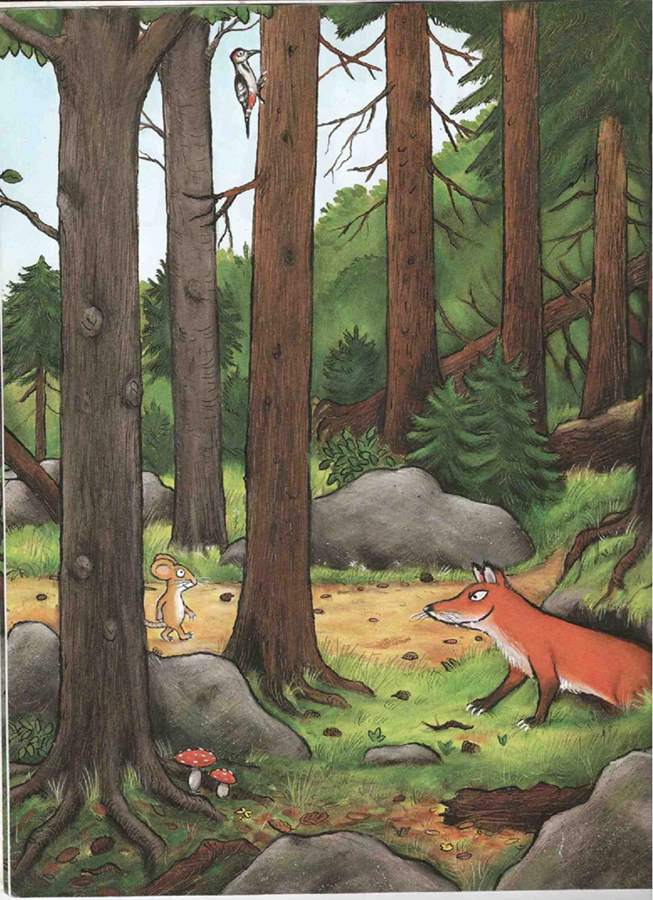 FOX
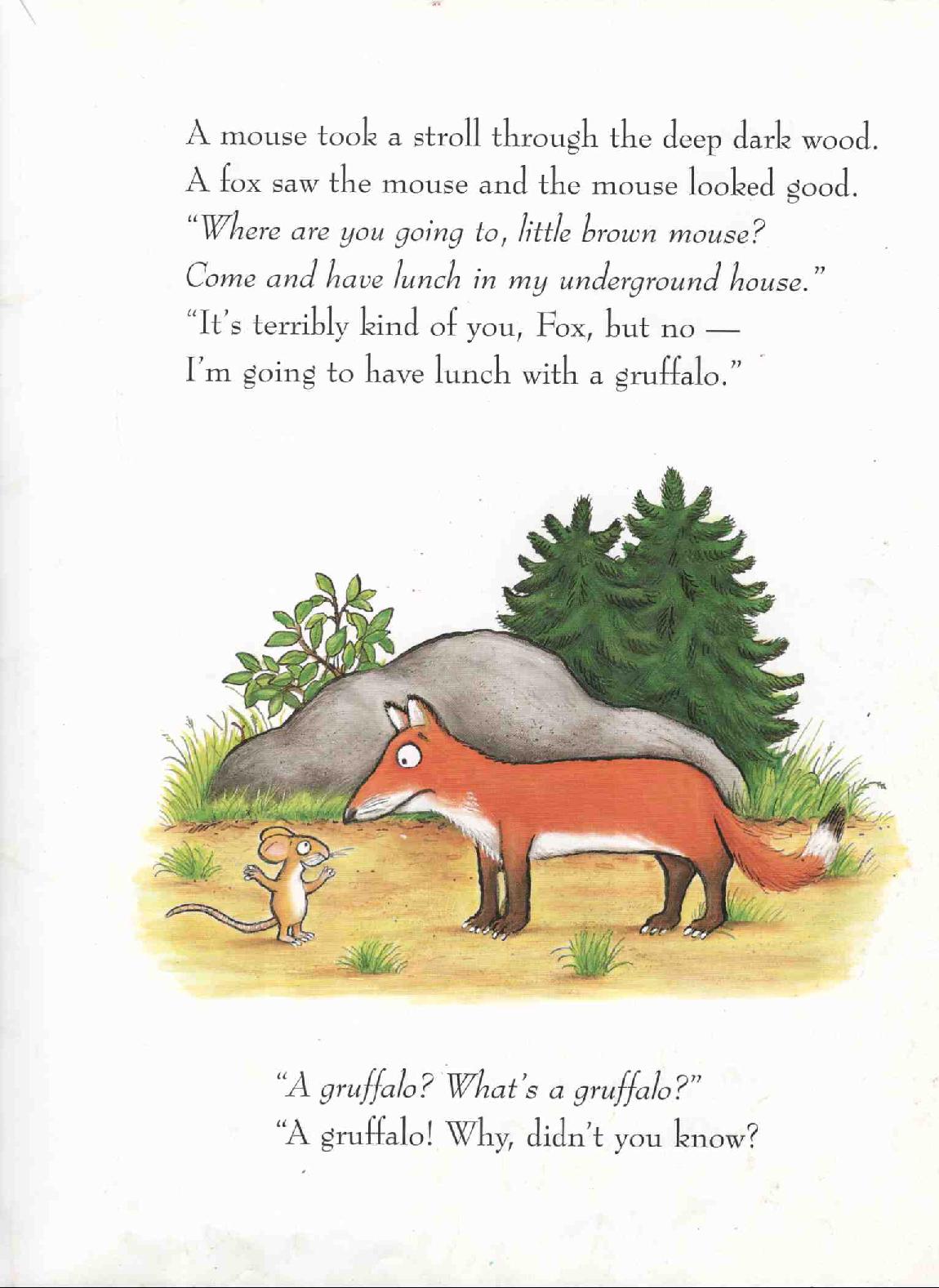 [Speaker Notes: The mouse sees a fox by the rocks. 
The fox wants to eat the mouse. He says…
“Where will you go little mouse? Come, eat at my house.”
No. I will eat with the Gruffalo. 
“A gruffalo? What is a gruffalo?”
“A gruffalo! Don’t you know?]
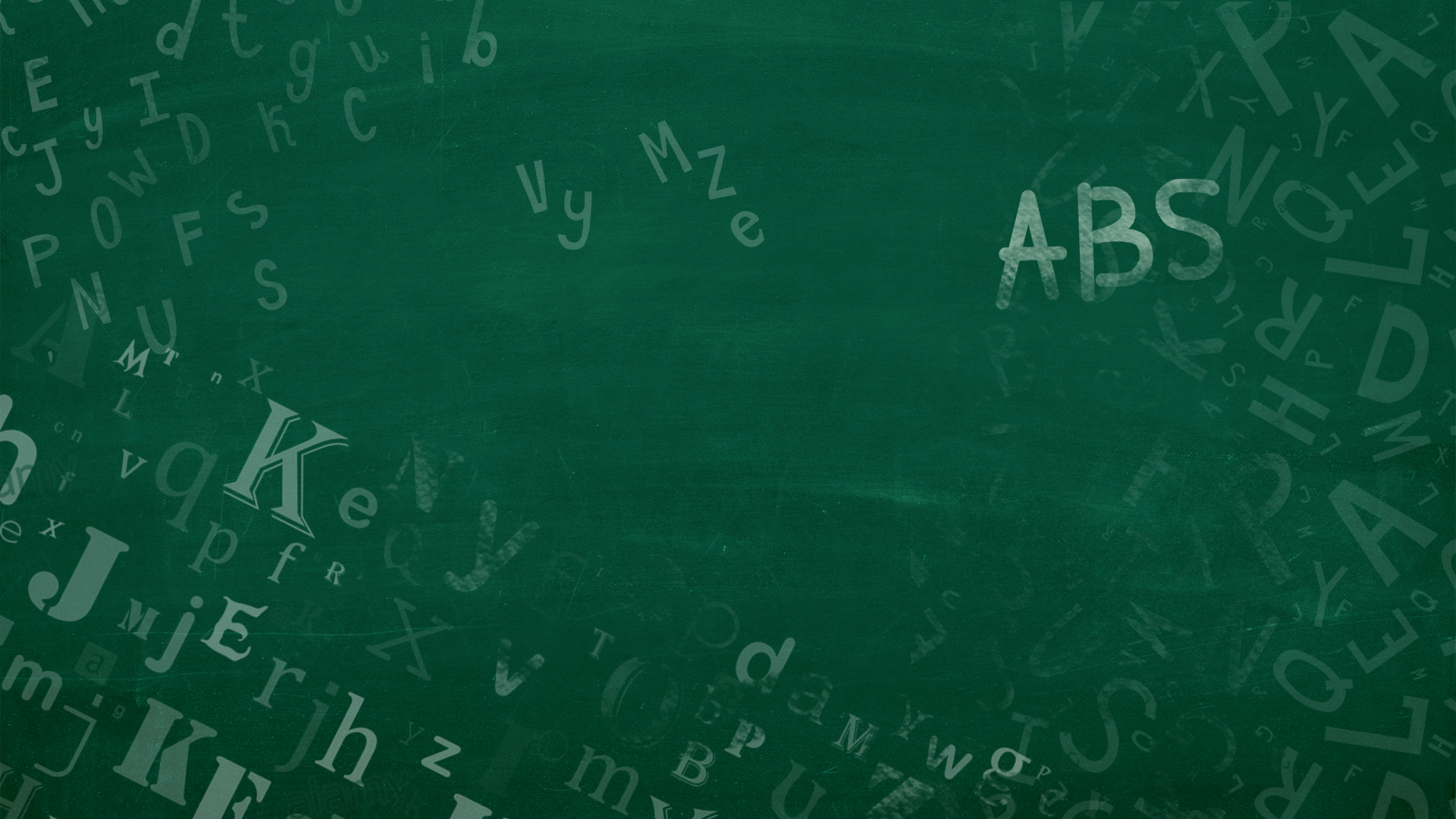 nose - ცხვირი
toe – ფეხის თითი
tongue – ენა
eyes - თვალები
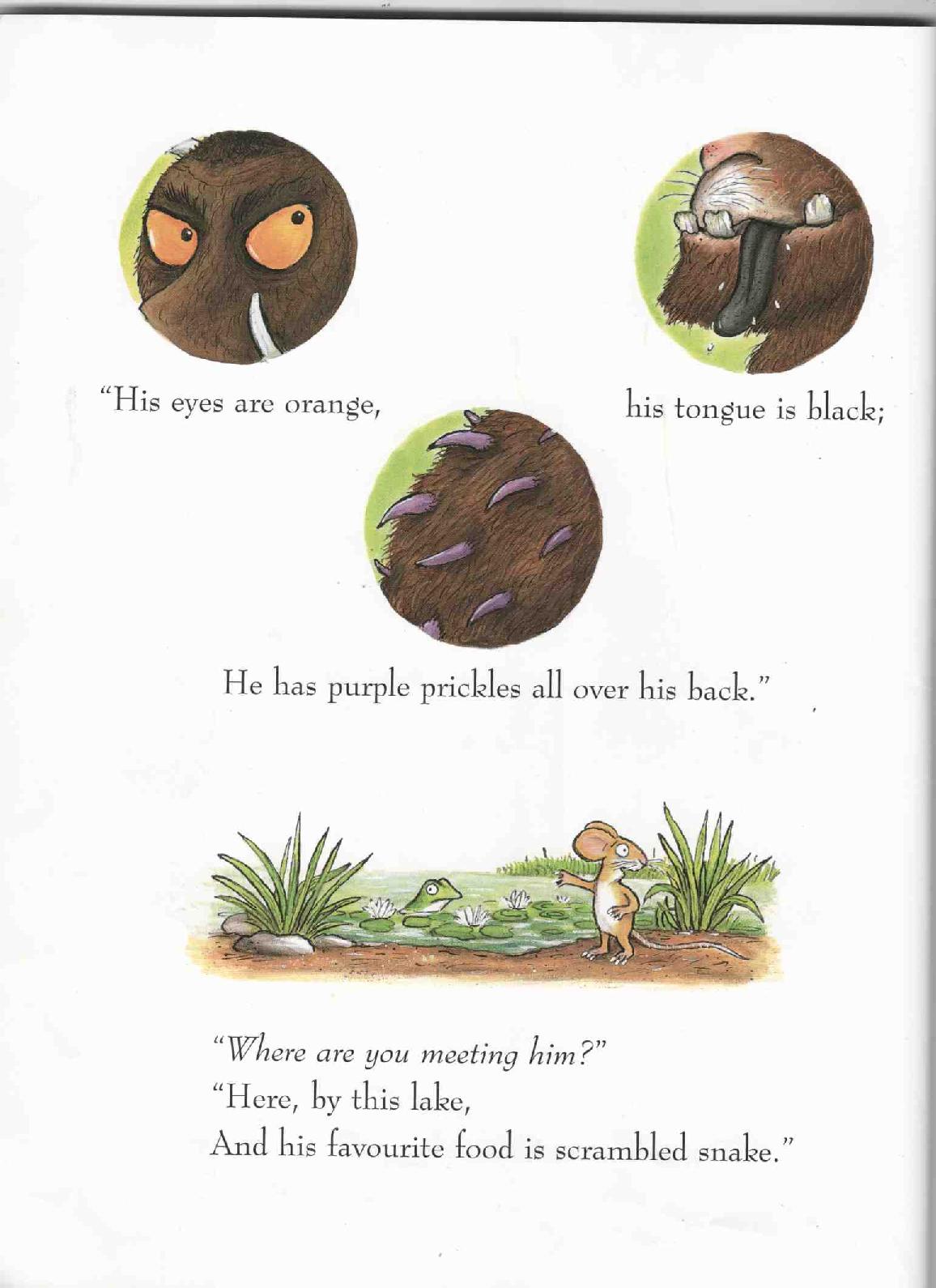 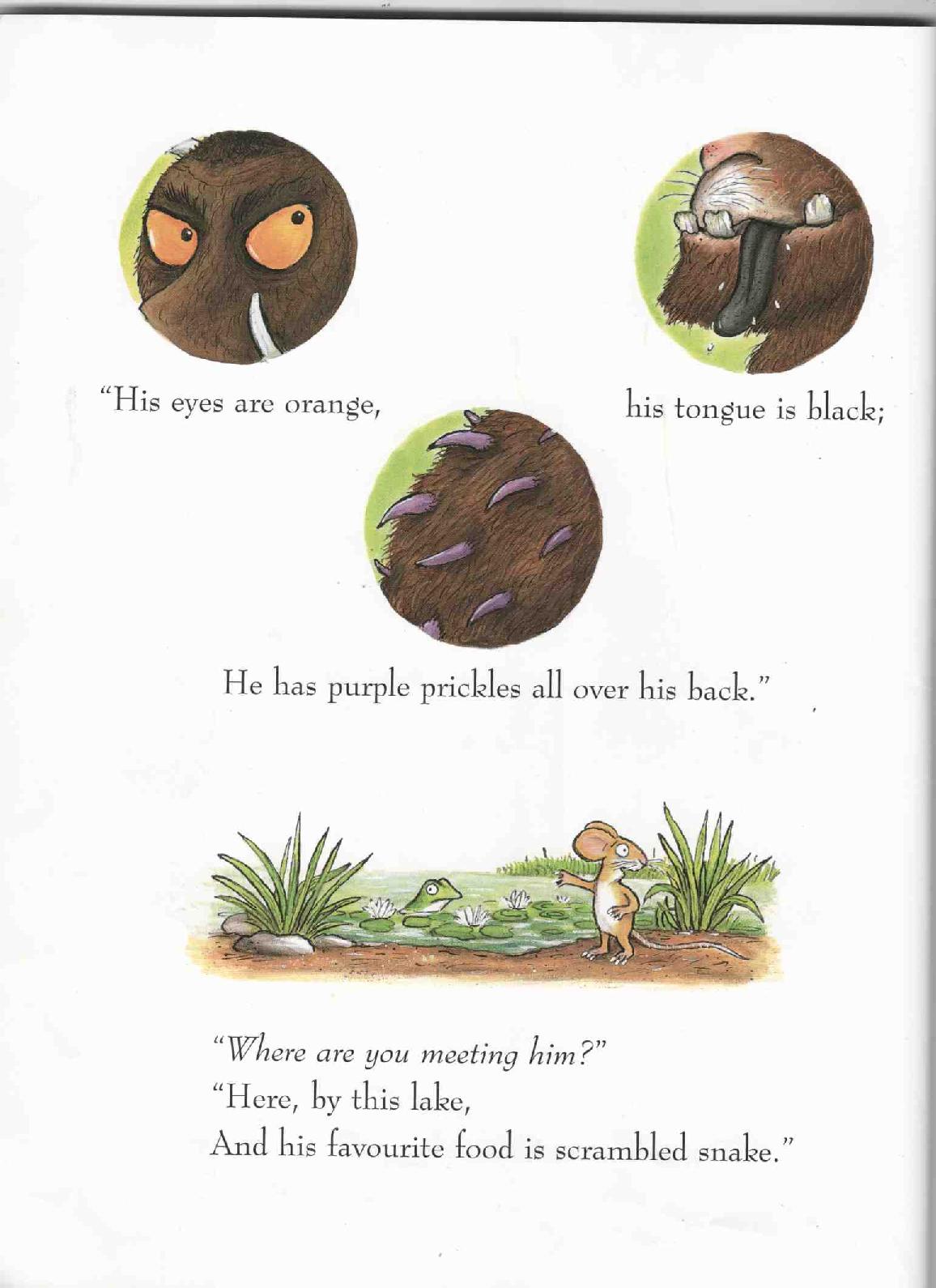 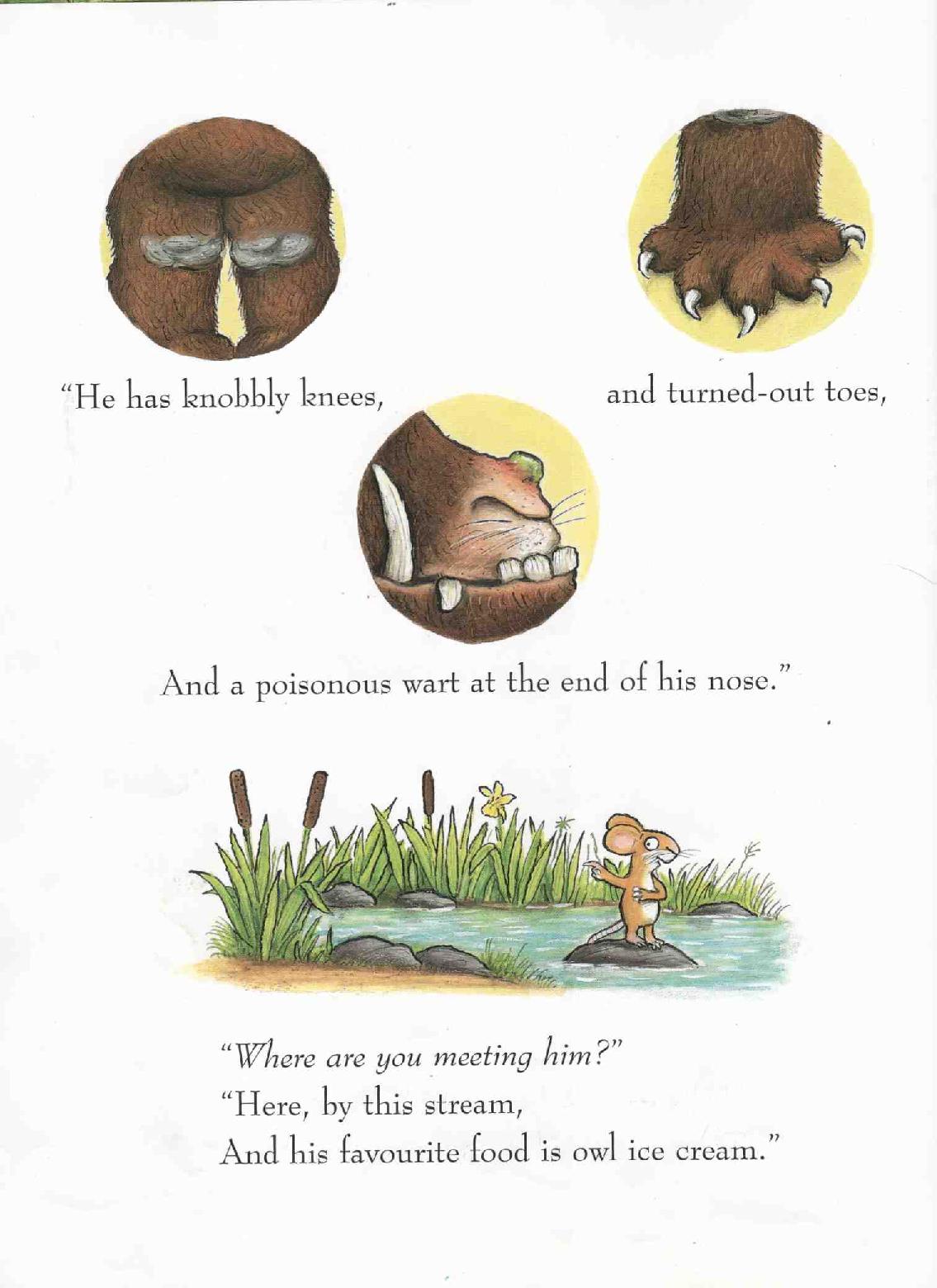 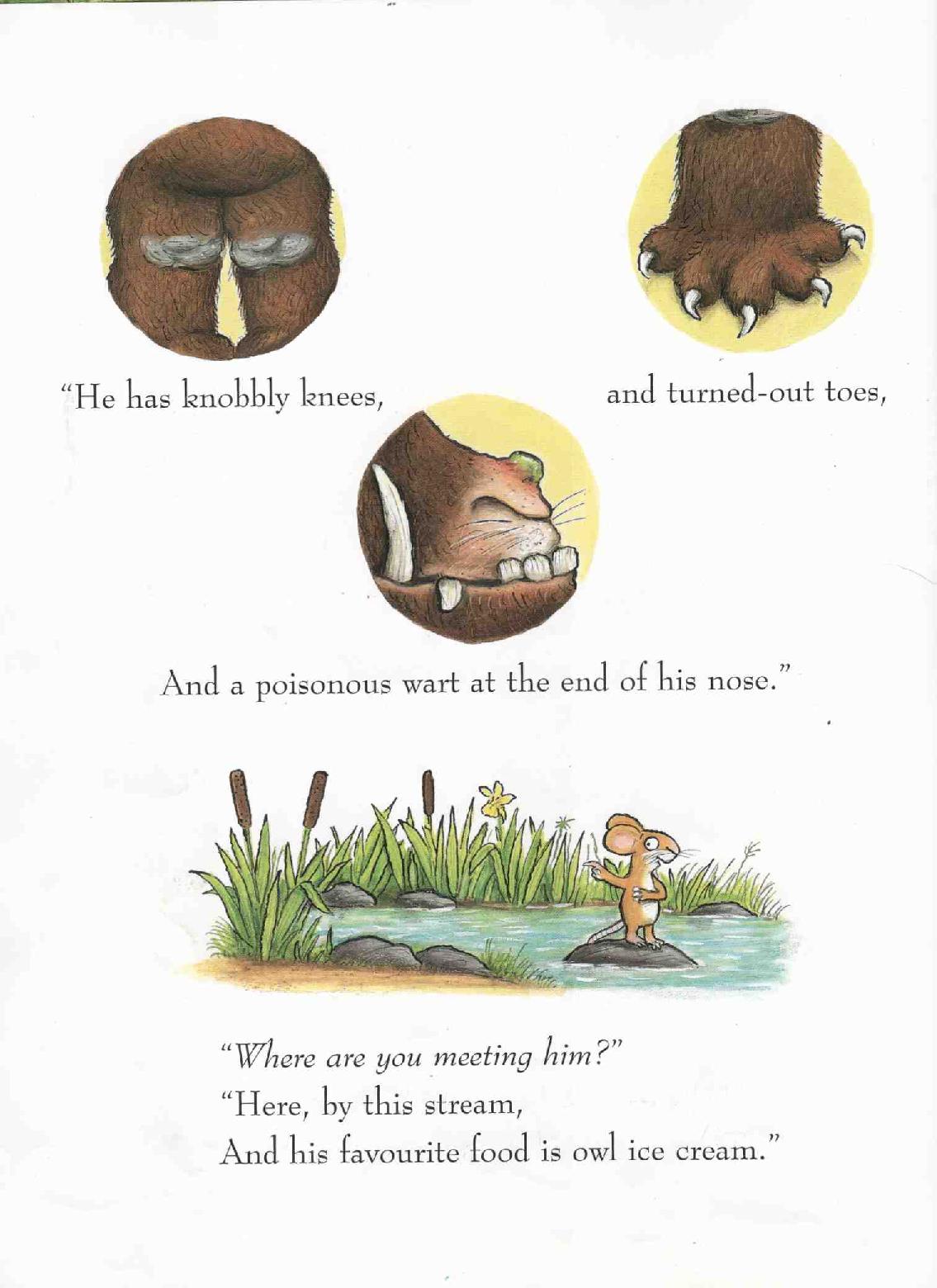 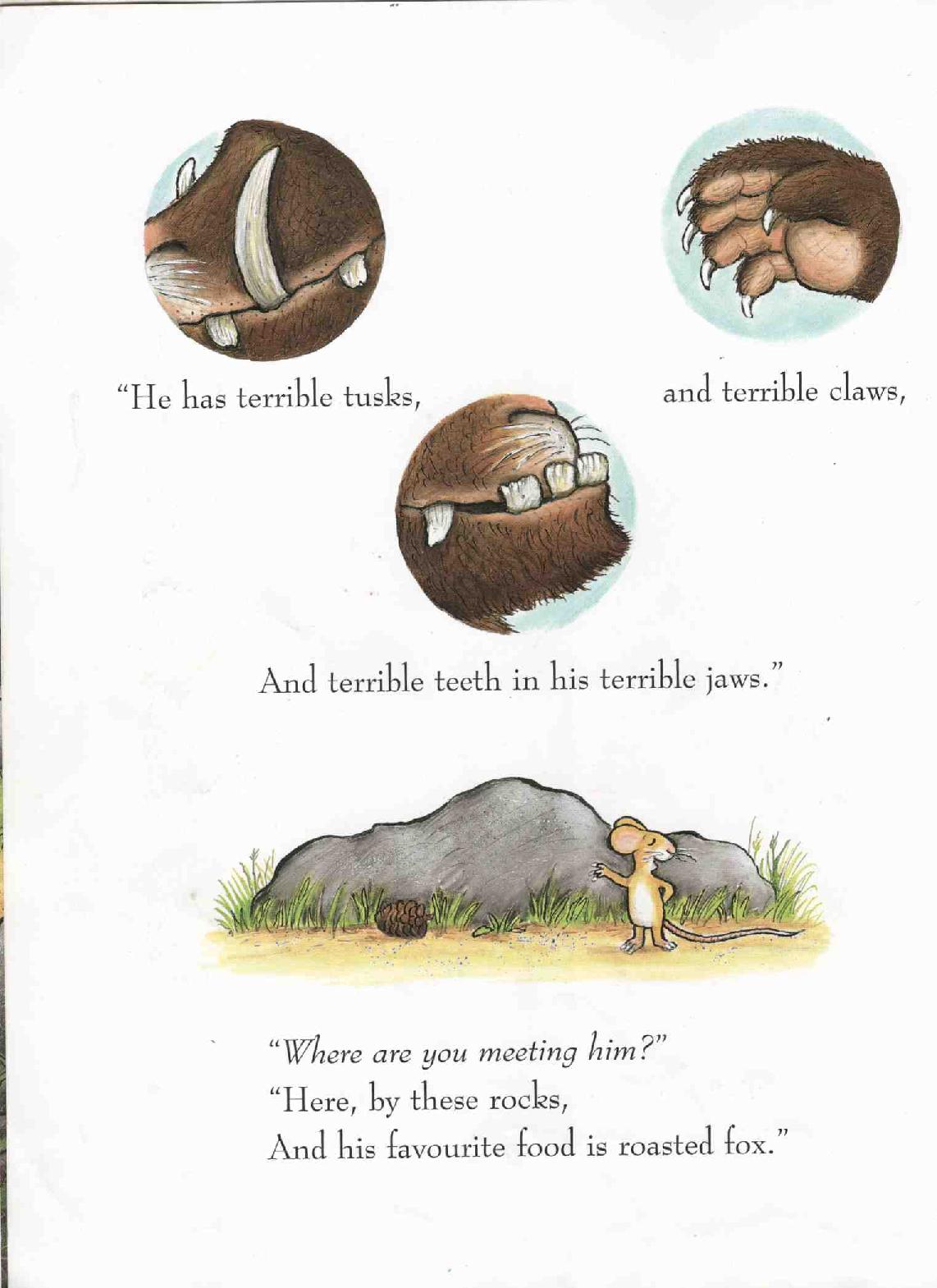 [Speaker Notes: “He has terrible eyes and a terrible nose. He has a terrible tongue and terrible toes.  
“Where will you meet him?”
“Here, by these rocks. But you must go. The Gruffalo… likes to eat… fox.]
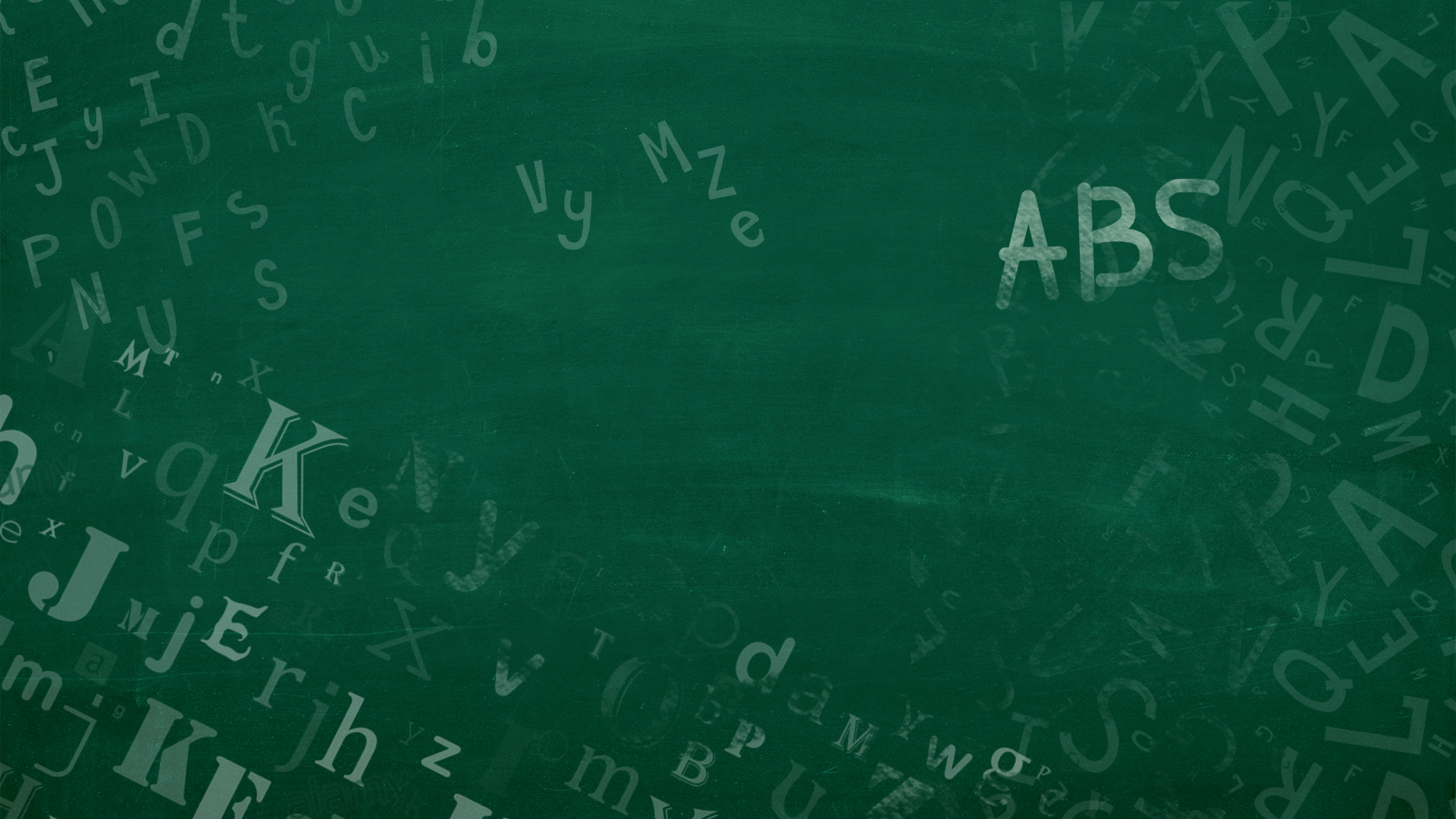 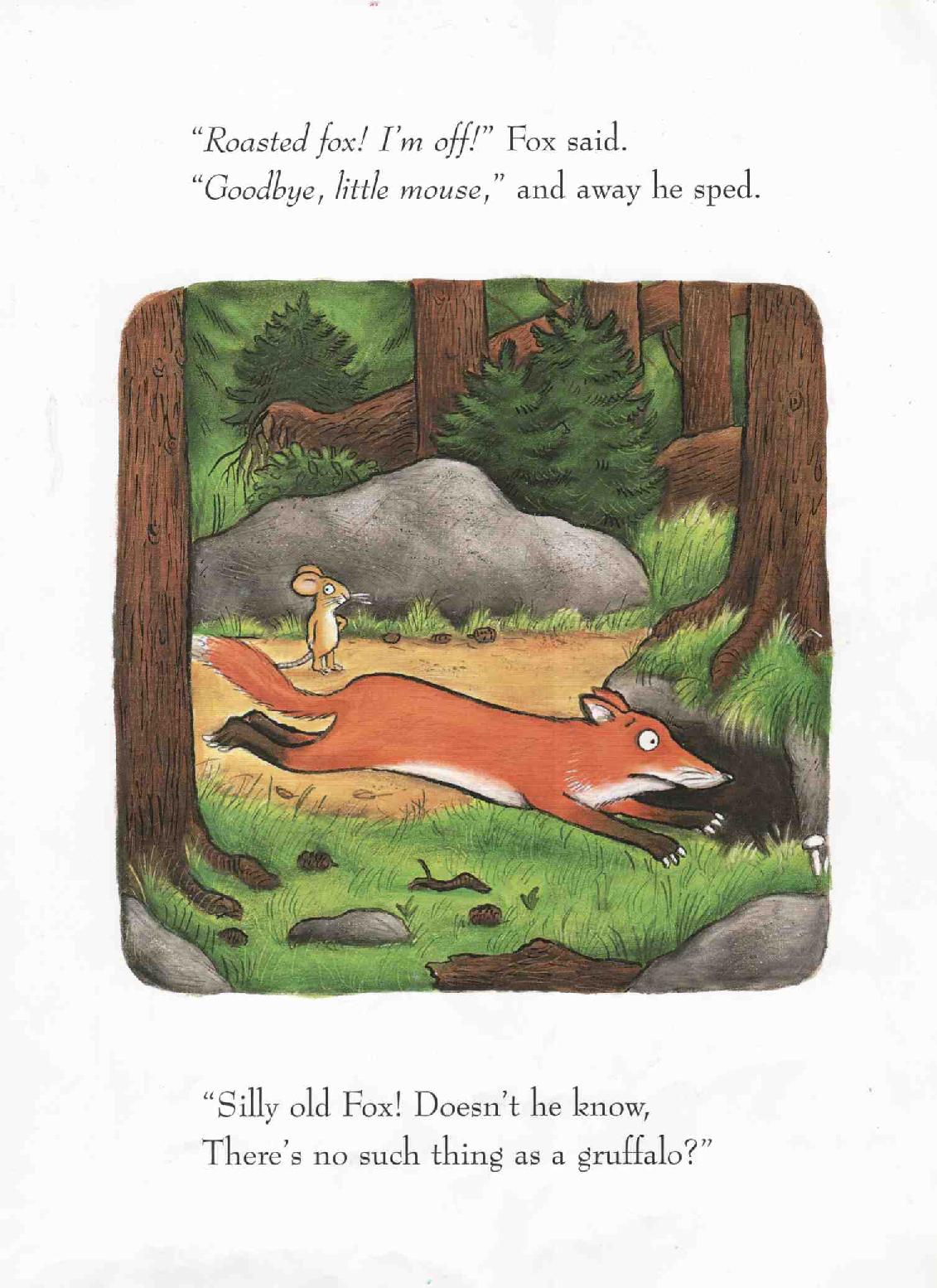 [Speaker Notes: He likes to eat fox! “Goodbye, little mouse!” 
He said goodbye to the mouse and went to his house. 
“Silly old Fox! Doesn’t he know? There’s no such thing as a gruffalo?”]
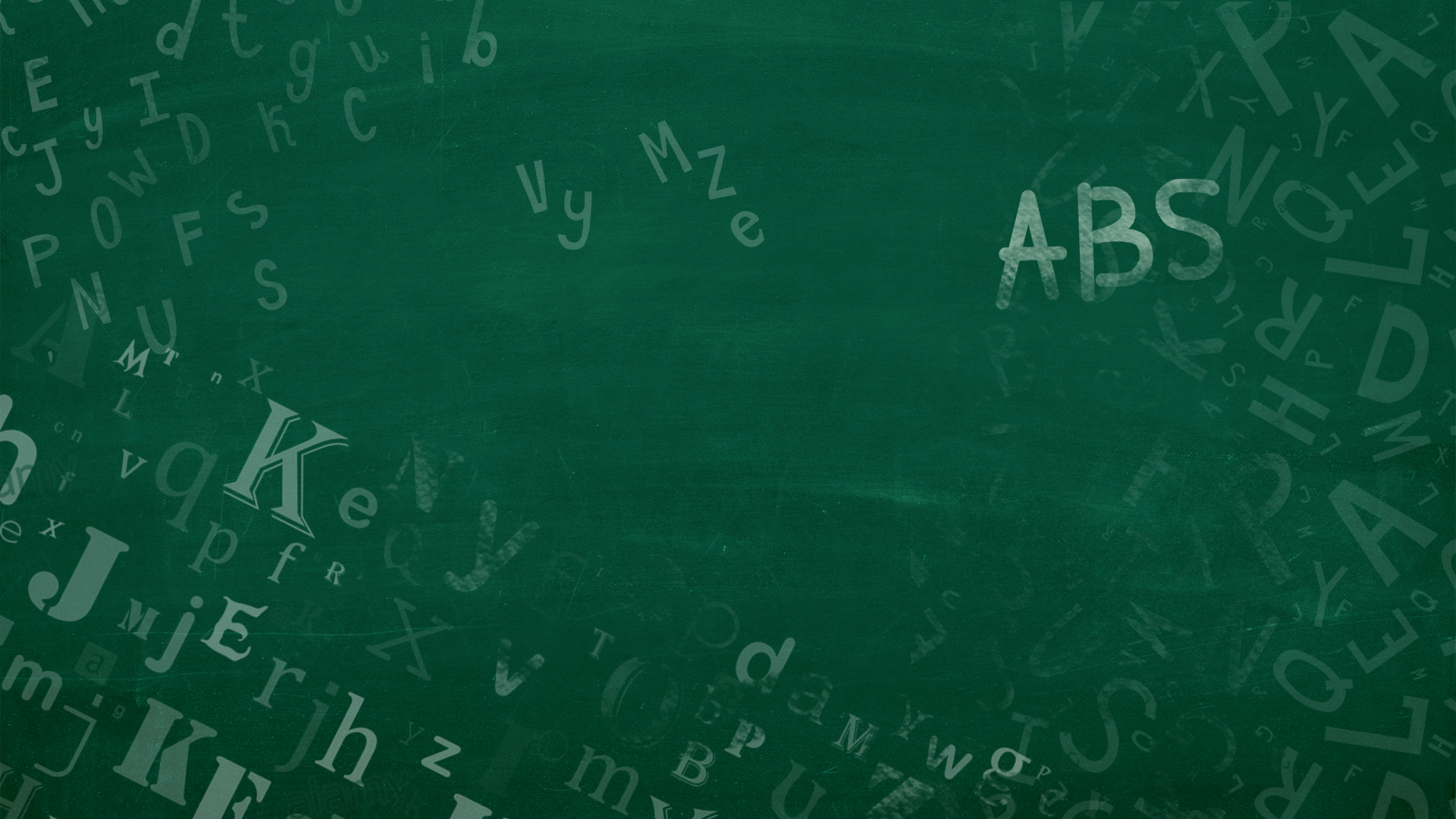 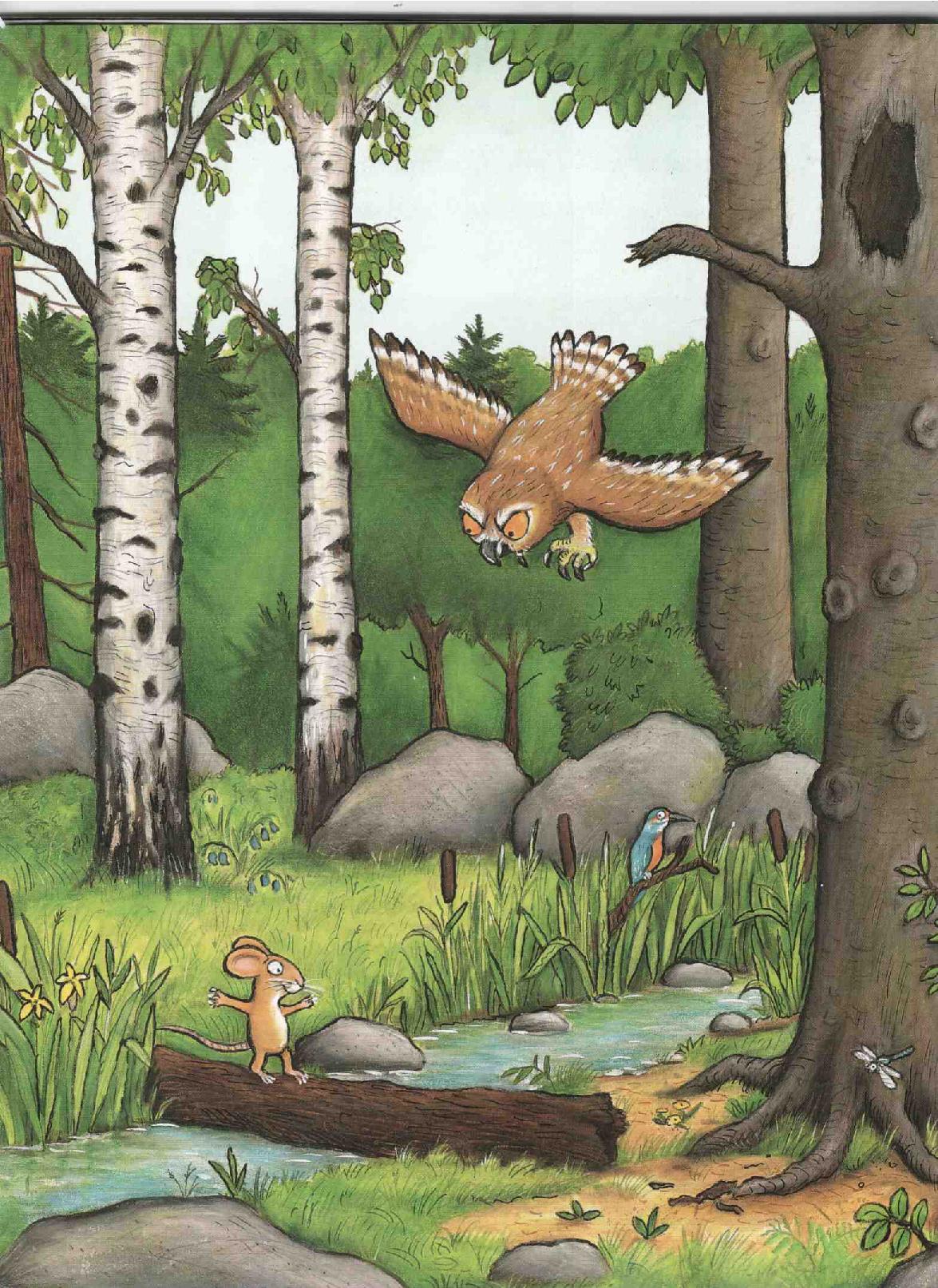 OWL
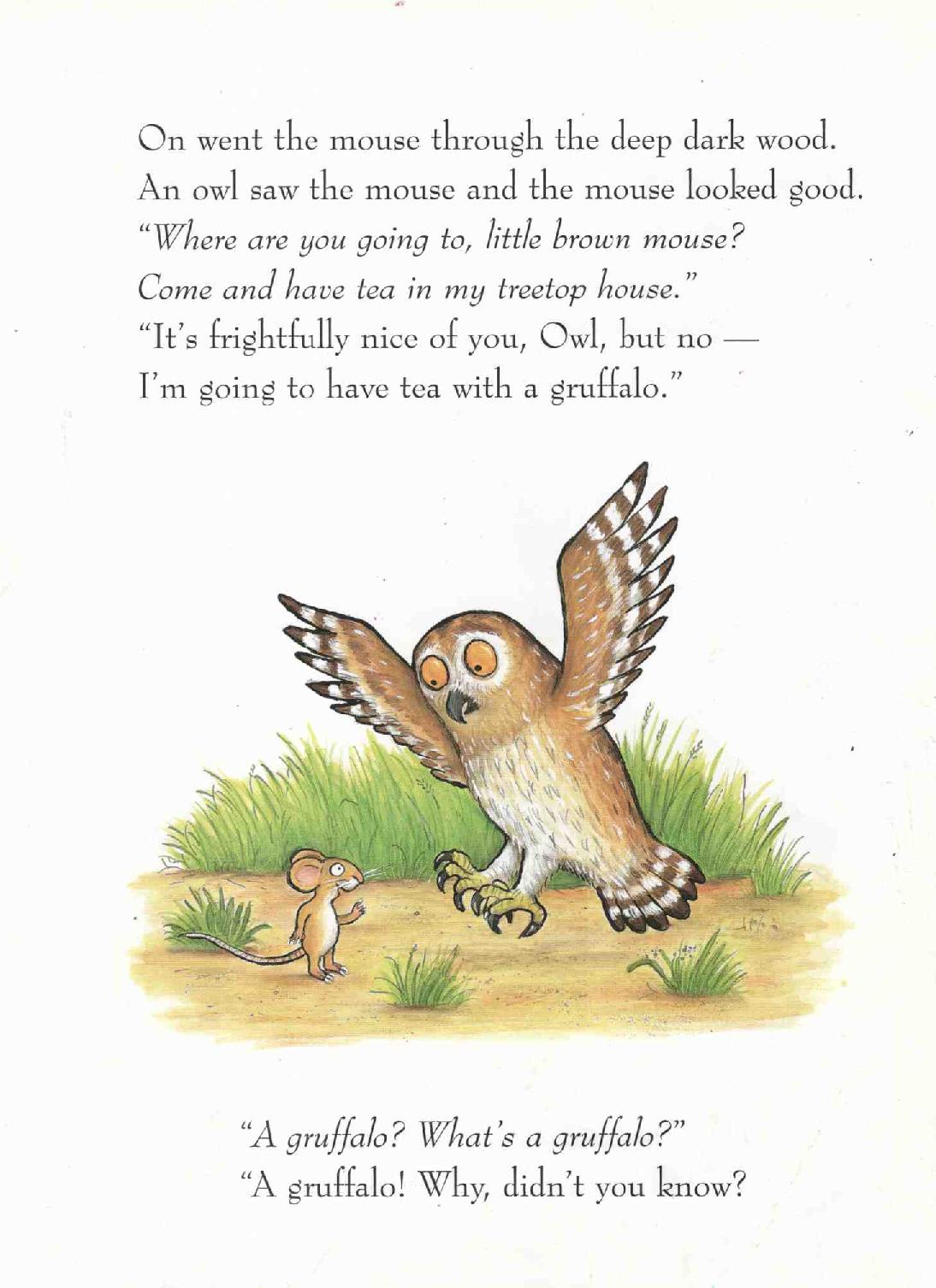 [Speaker Notes: The mouse walks and sees an owl in the trees. 
“Where will you go little mouse? Come, eat at my house.”
No! I will eat with the Gruffalo. 
“A gruffalo? What is a gruffalo?”
“A gruffalo! Don’t you know?]
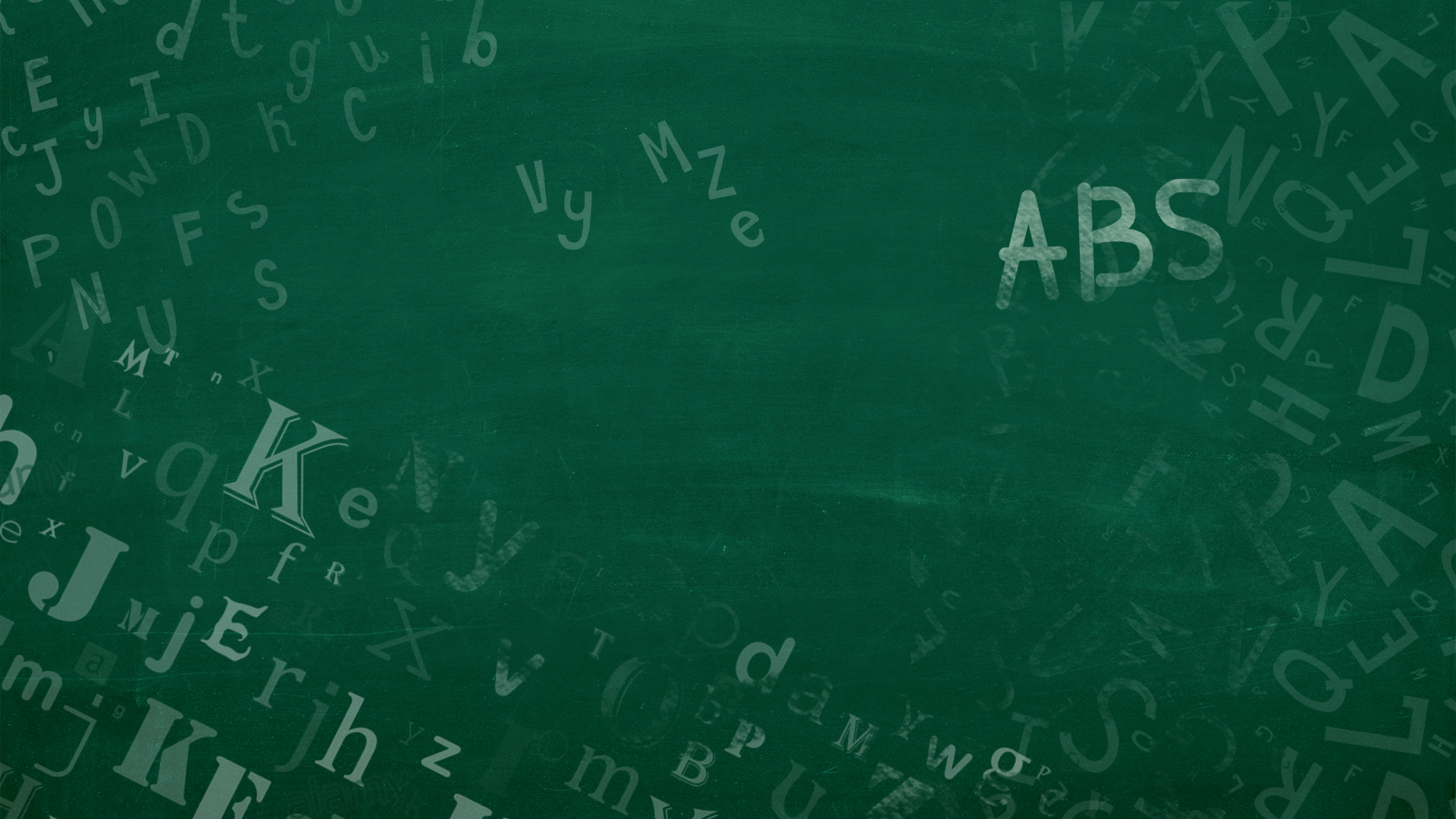 toe – ფეხის თითი
nose - ცხვირი
tongue – ენა
eyes - თვალები
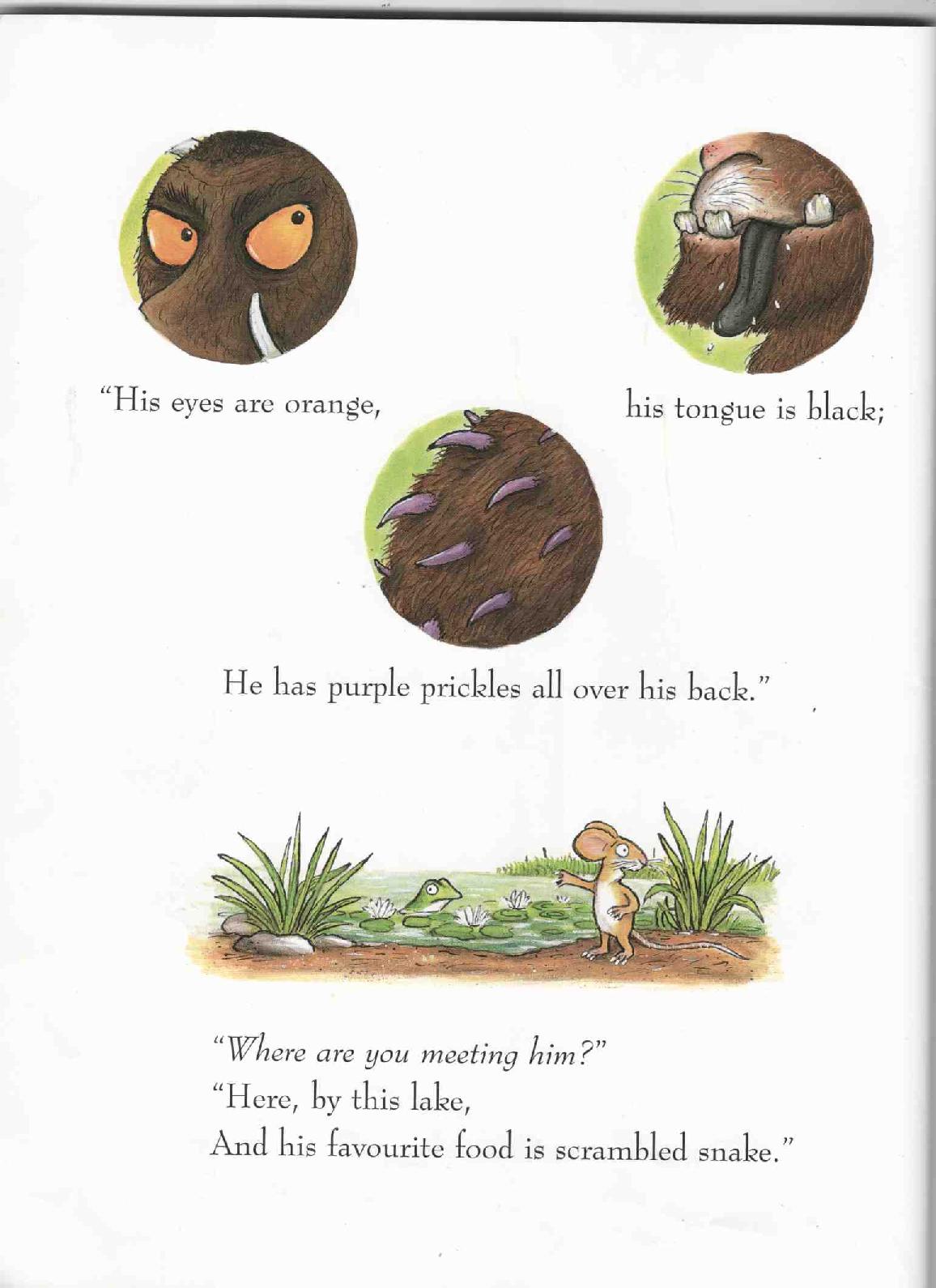 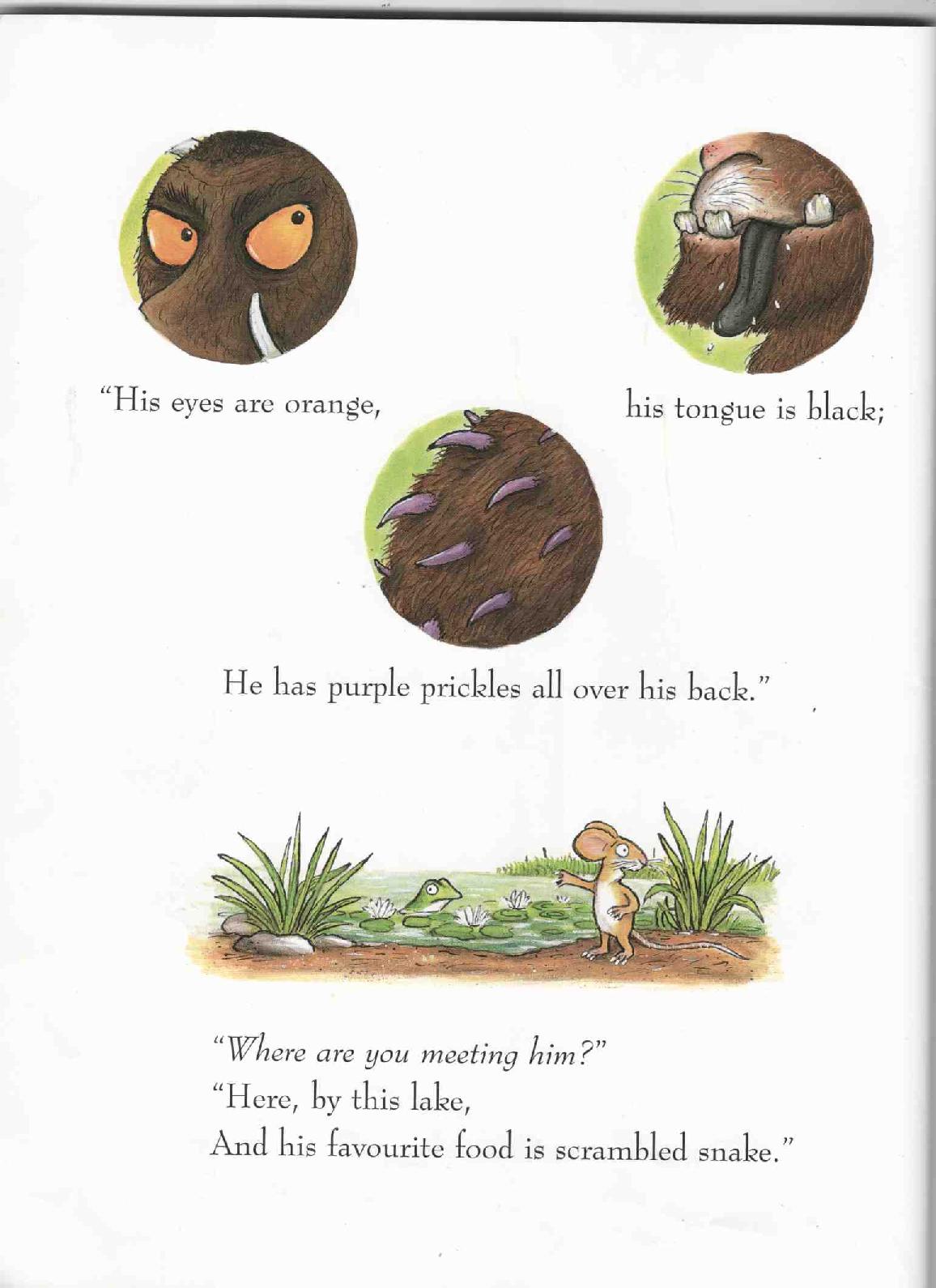 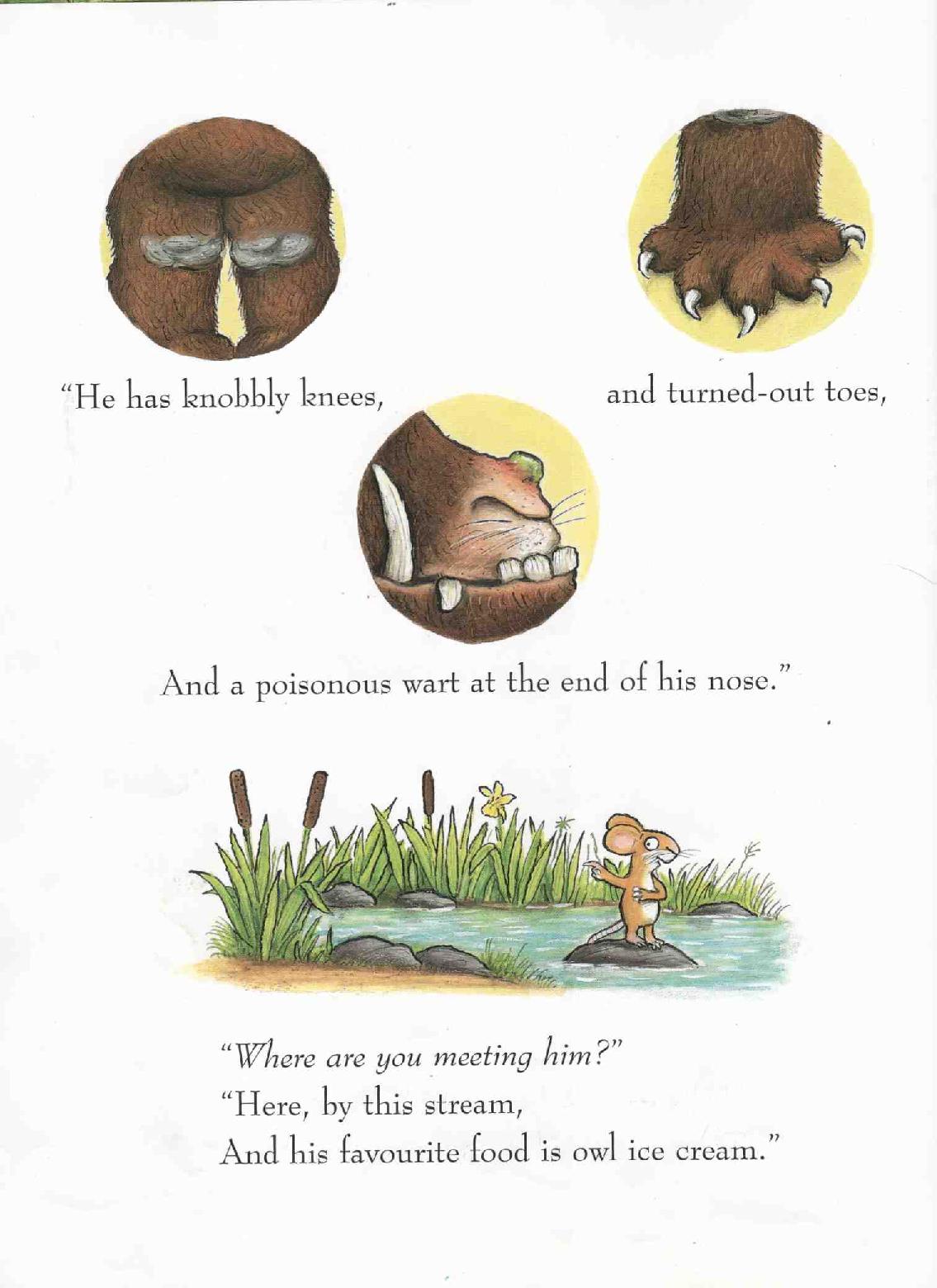 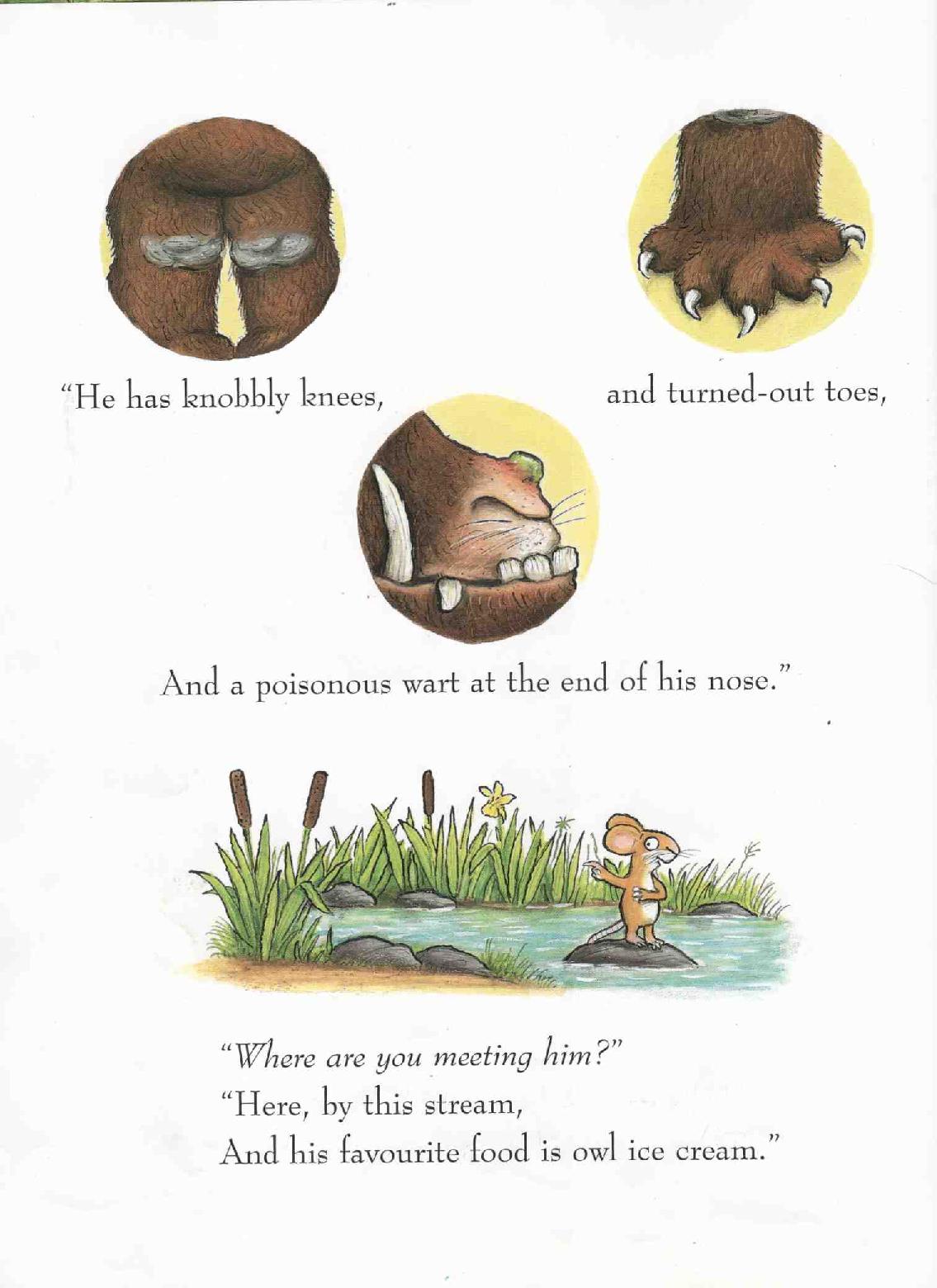 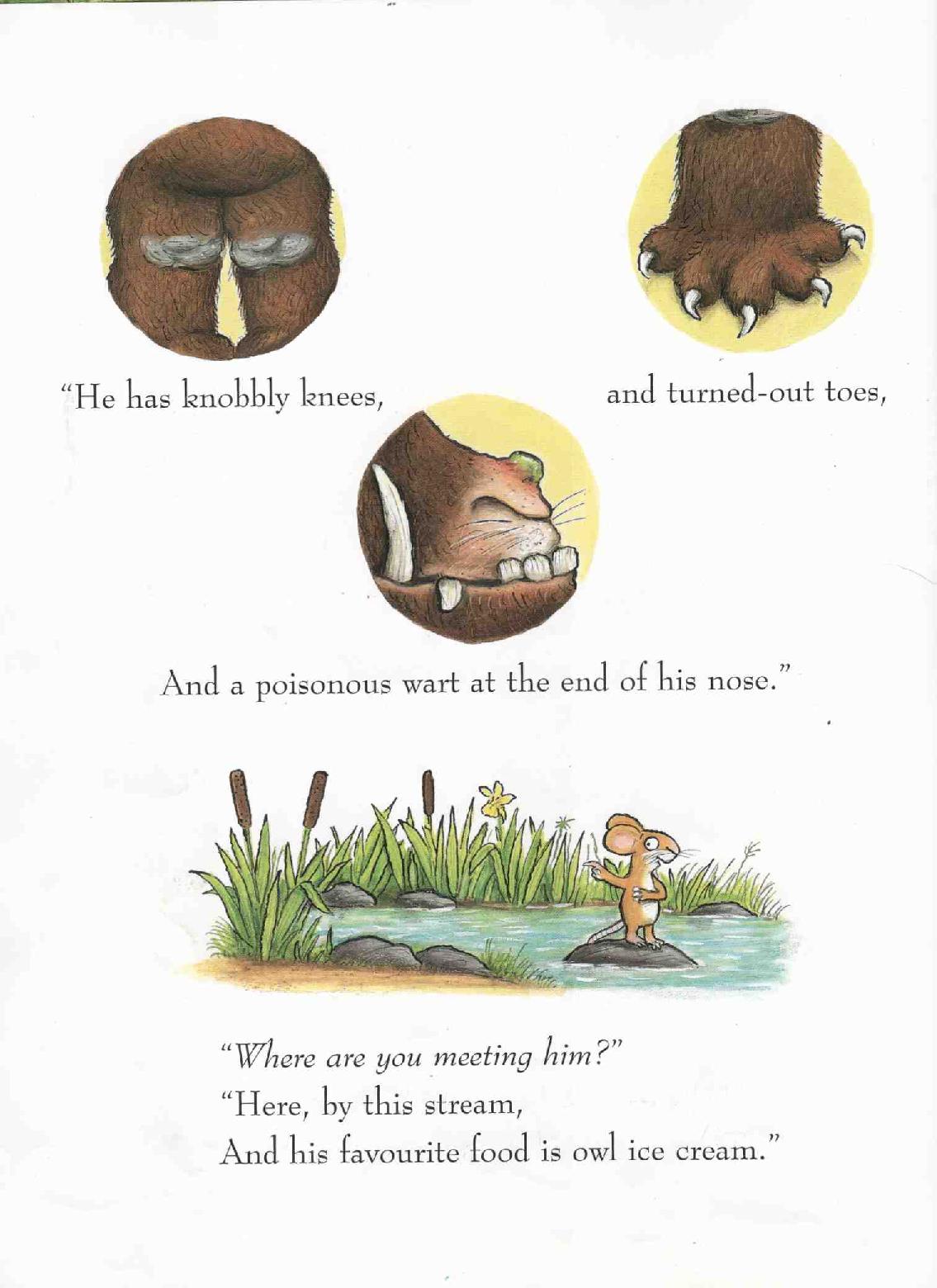 [Speaker Notes: “He has terrible eyes and a terrible nose. He has a terrible tongue and terrible toes.  
“Where will you meet him?”
“Here, by this stream. But you must go, now. The Gruffalo… likes to eat owl.]
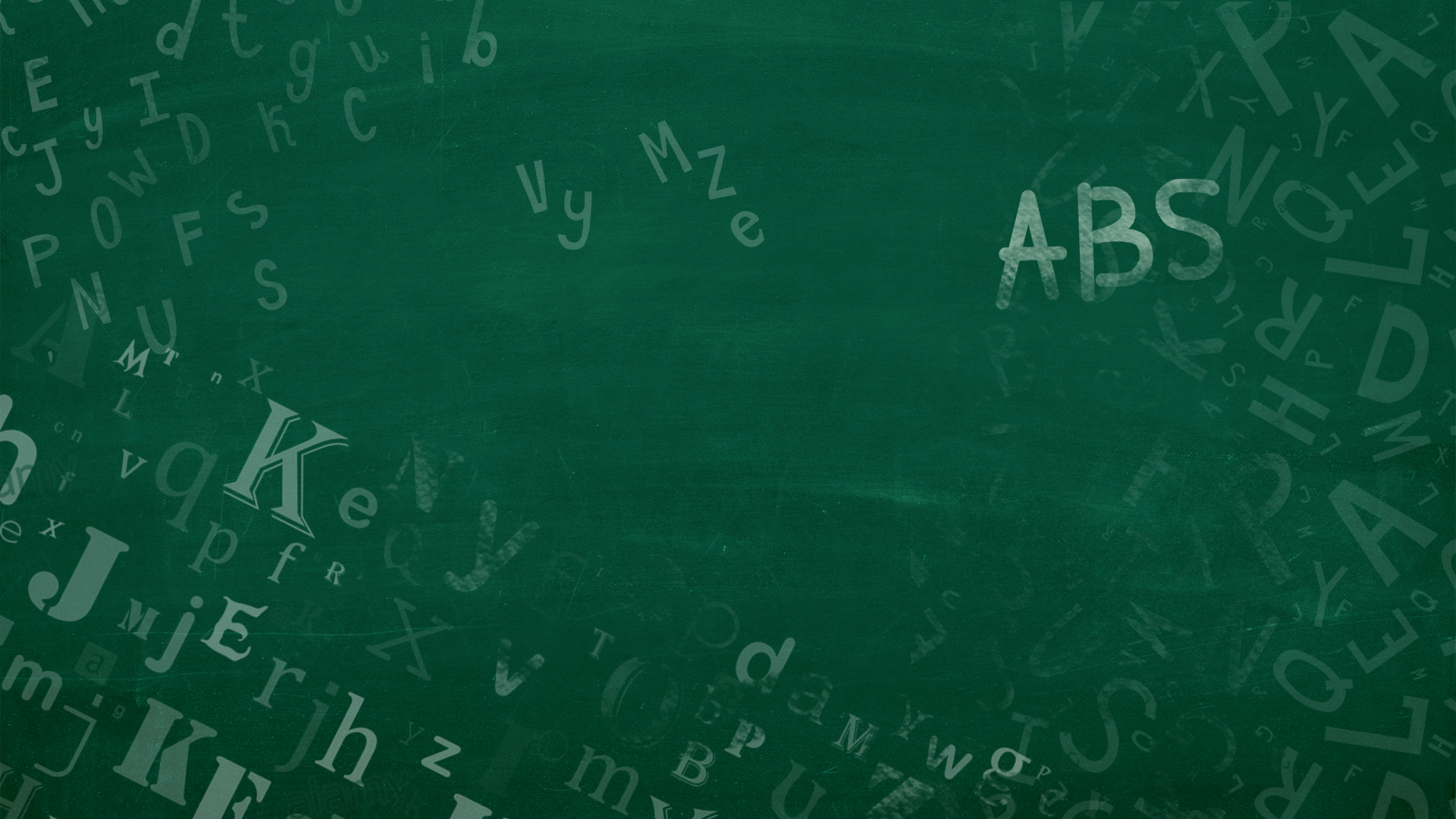 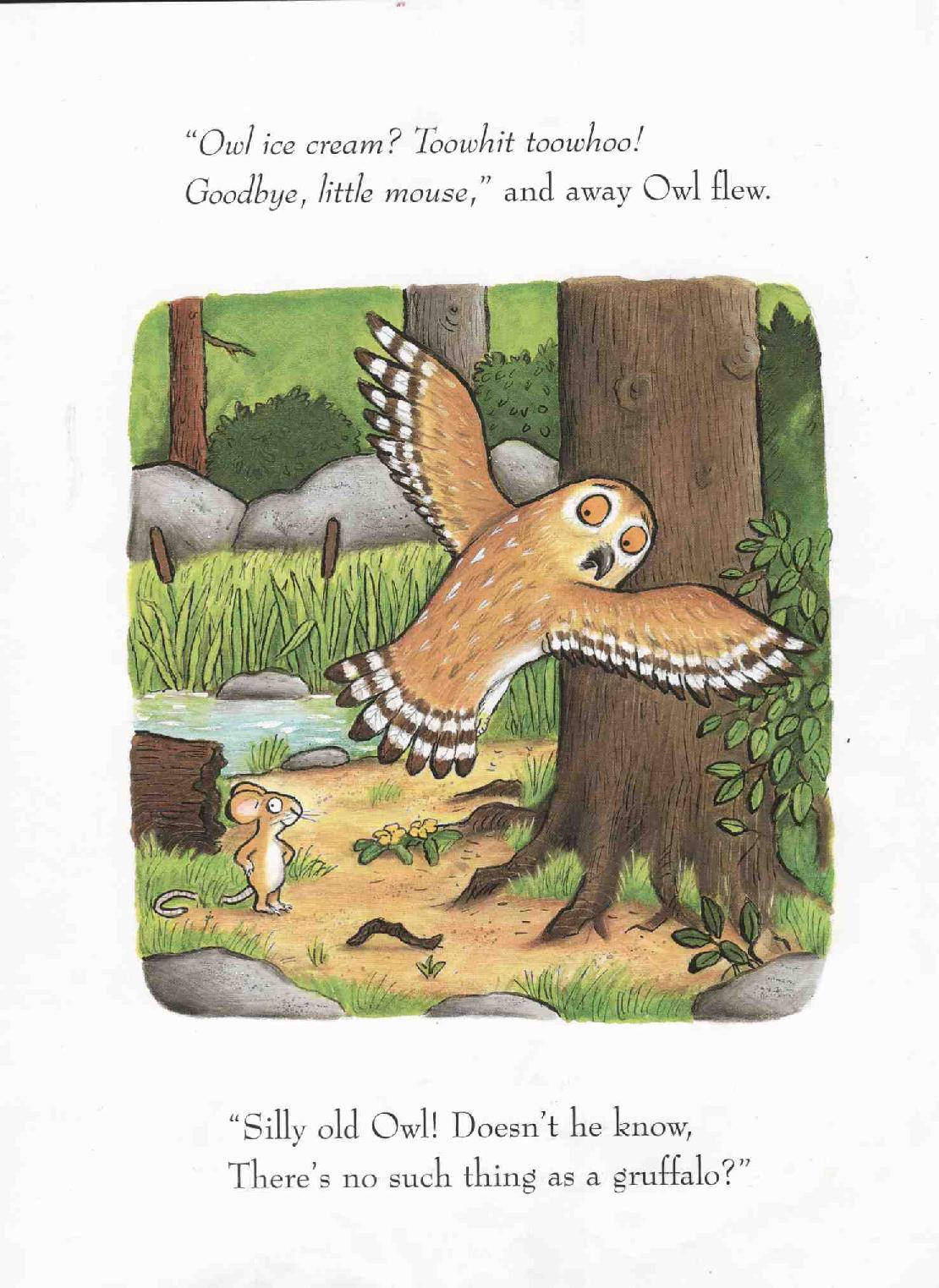 [Speaker Notes: He likes to eat owl! “Goodbye, little mouse!” 
He said goodbye to the mouse and went to his house. 
“Silly old Owl! Doesn’t he know? There’s no such thing as a gruffalo?”]
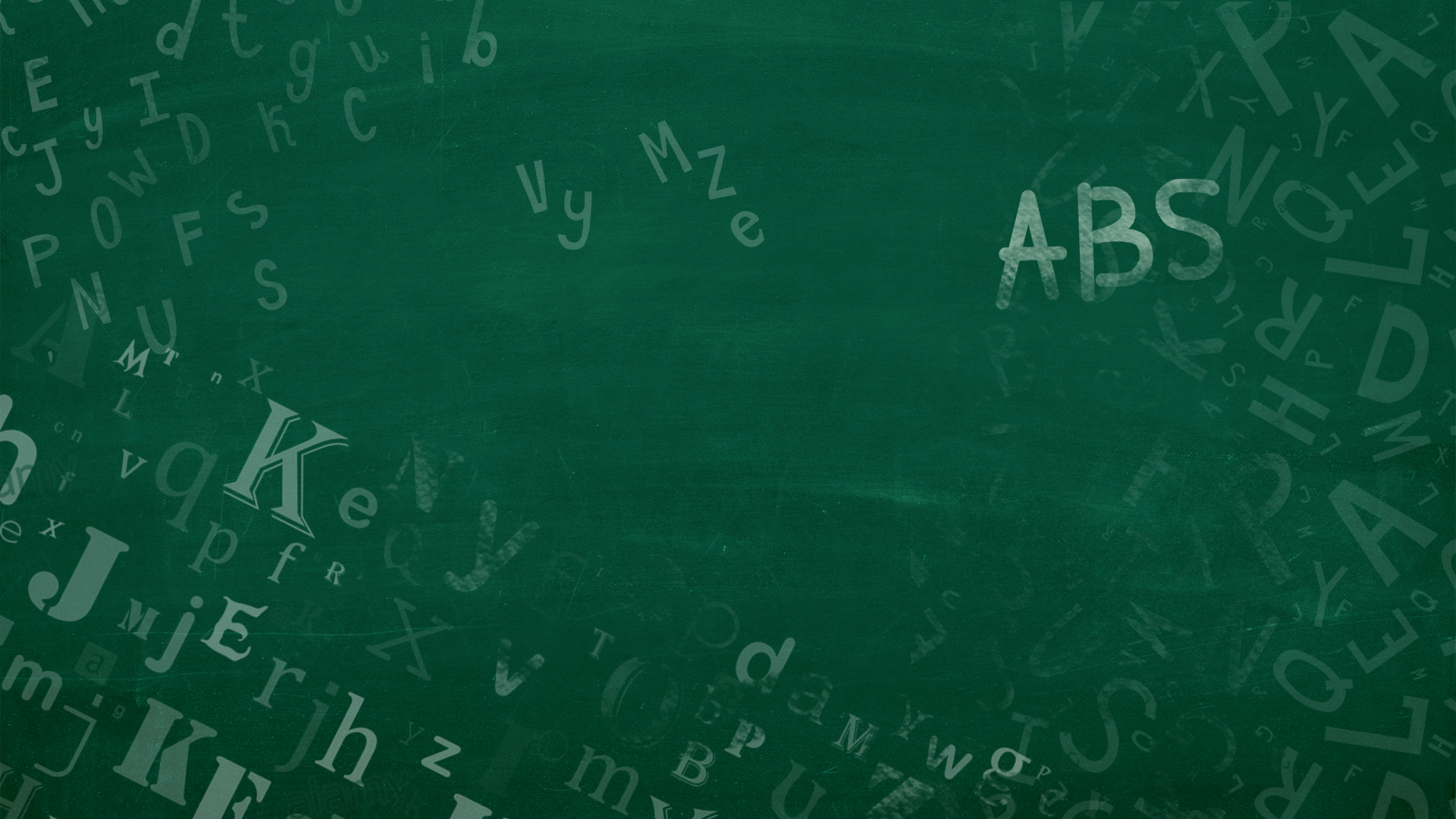 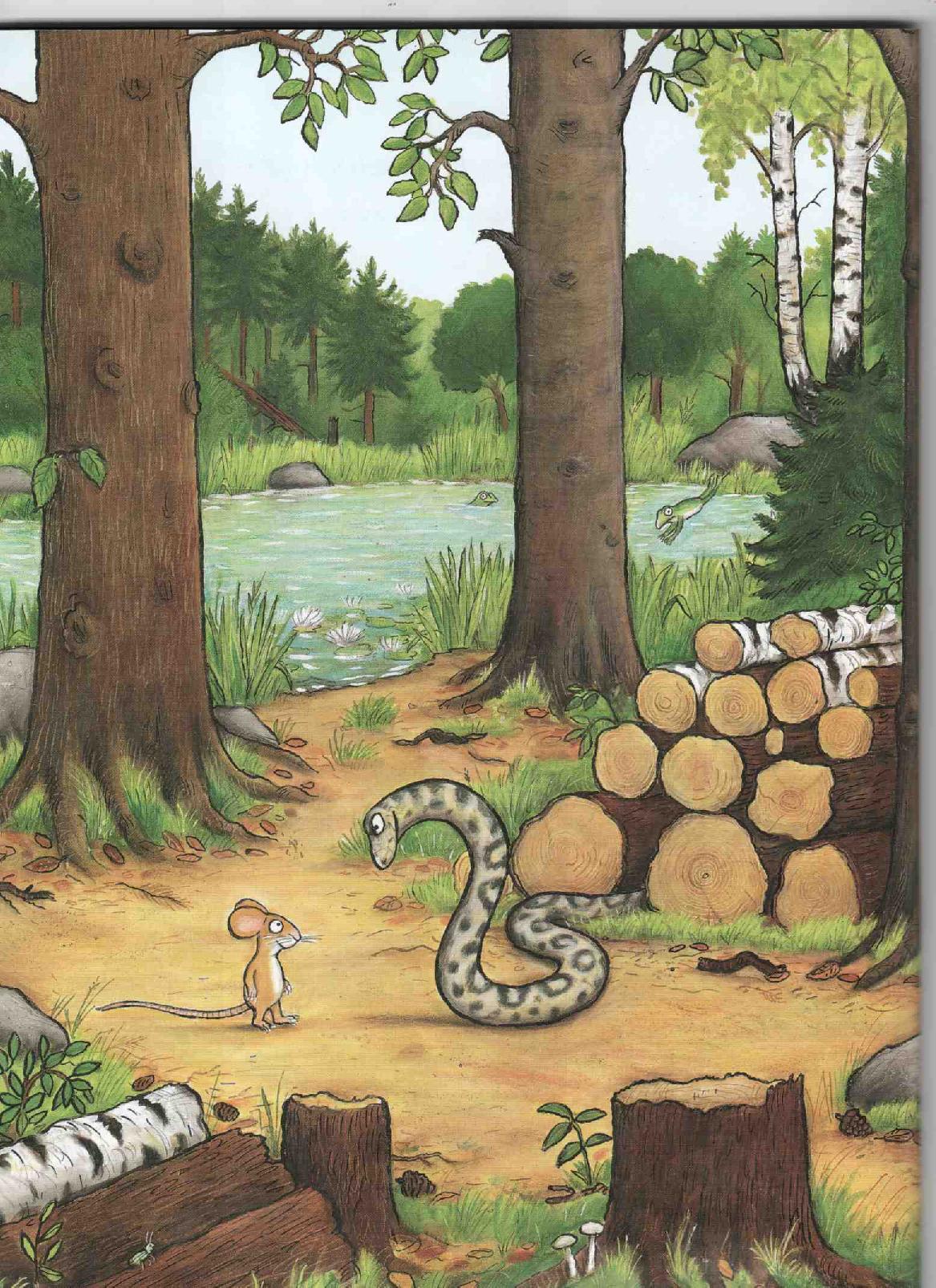 SNAKE
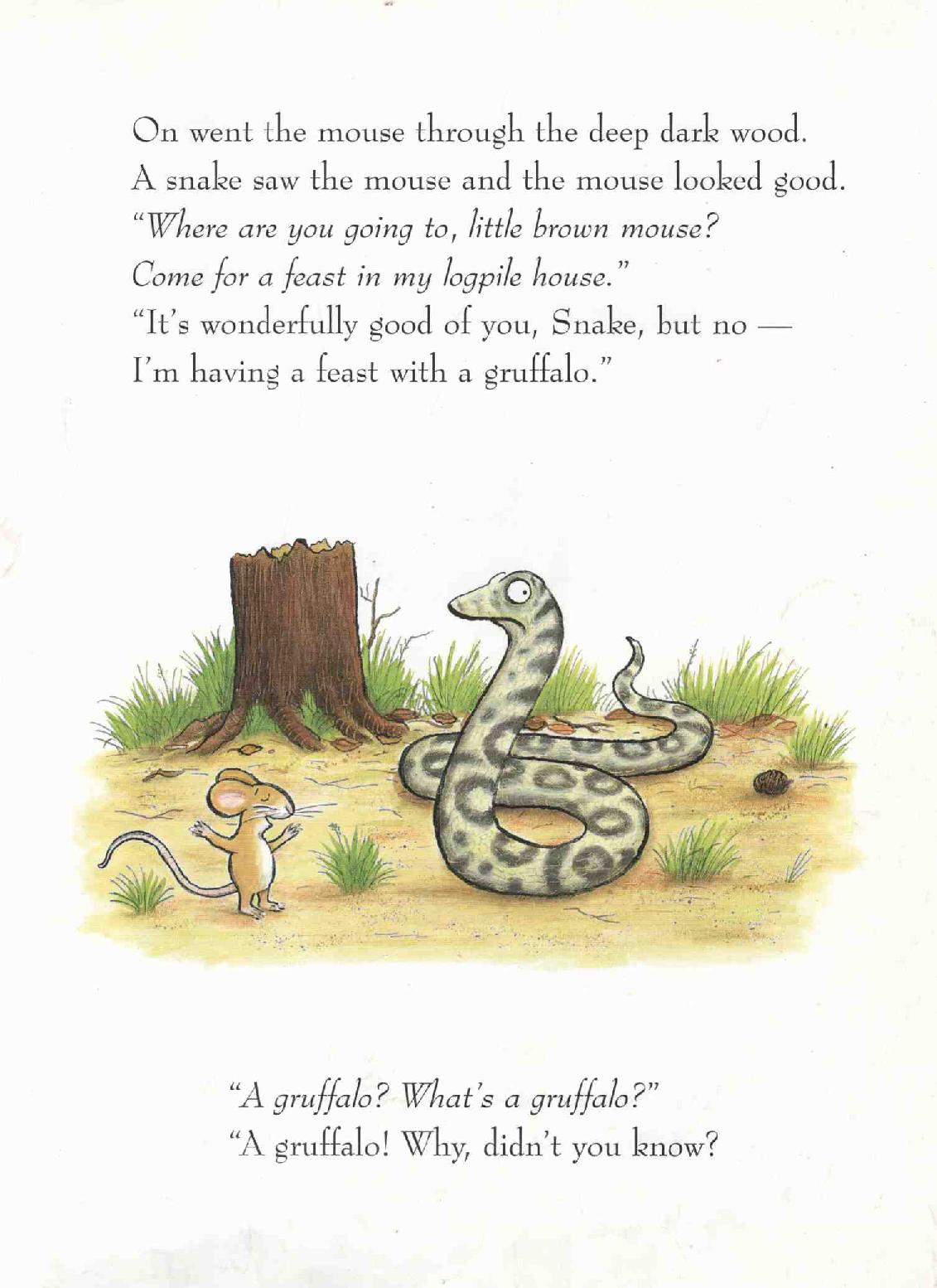 [Speaker Notes: The mouse walks and sees a snake by the lake. 
Where will you go little mouse. Come, eat at my house. 
No. I will eat with the Gruffalo. 
“A gruffalo? What is a gruffalo? 
A gruffalo! Don’t you know?]
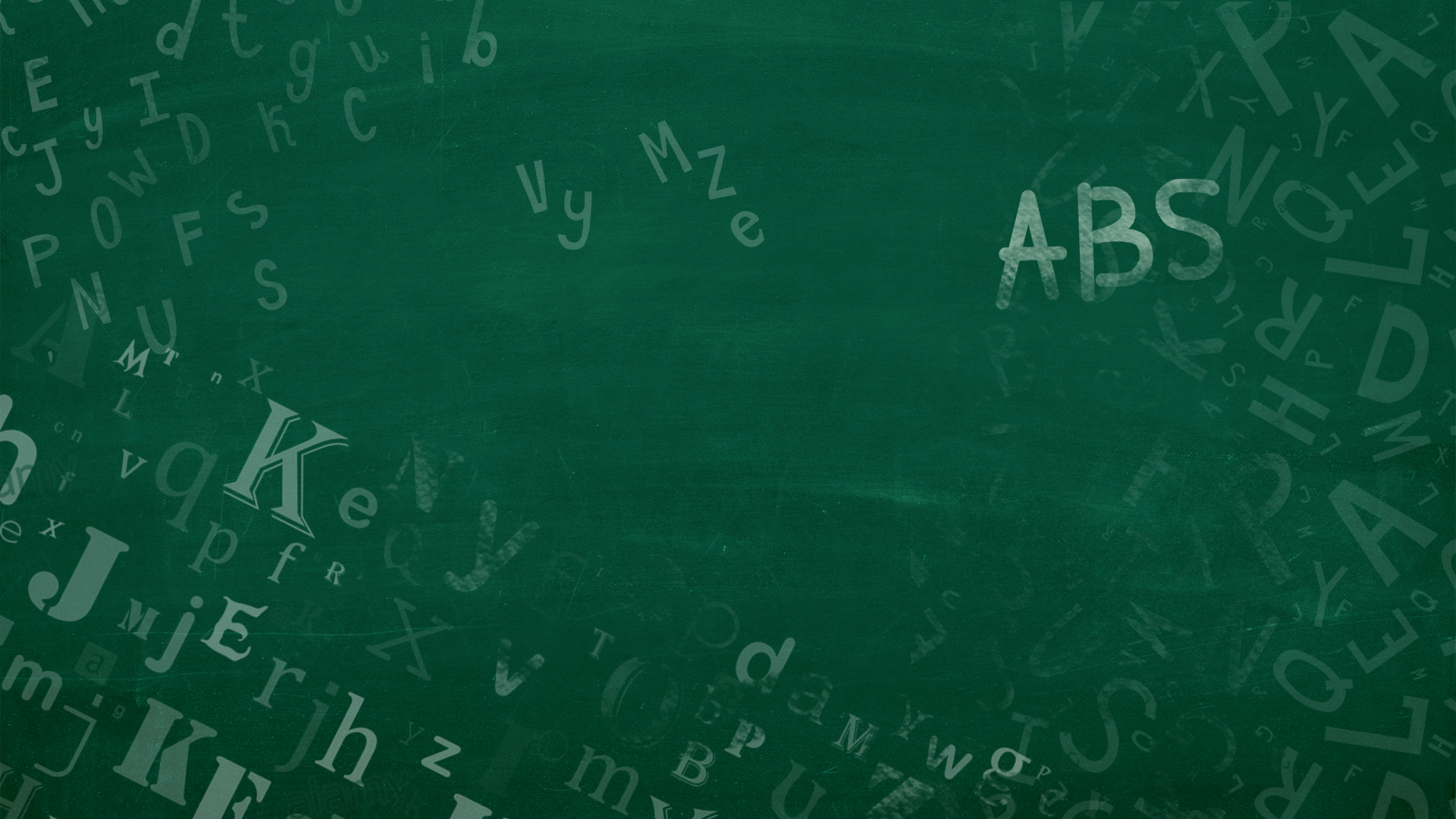 nose - ცხვირი
eyes - თვალები
toe – ფეხის თითი
tongue – ენა
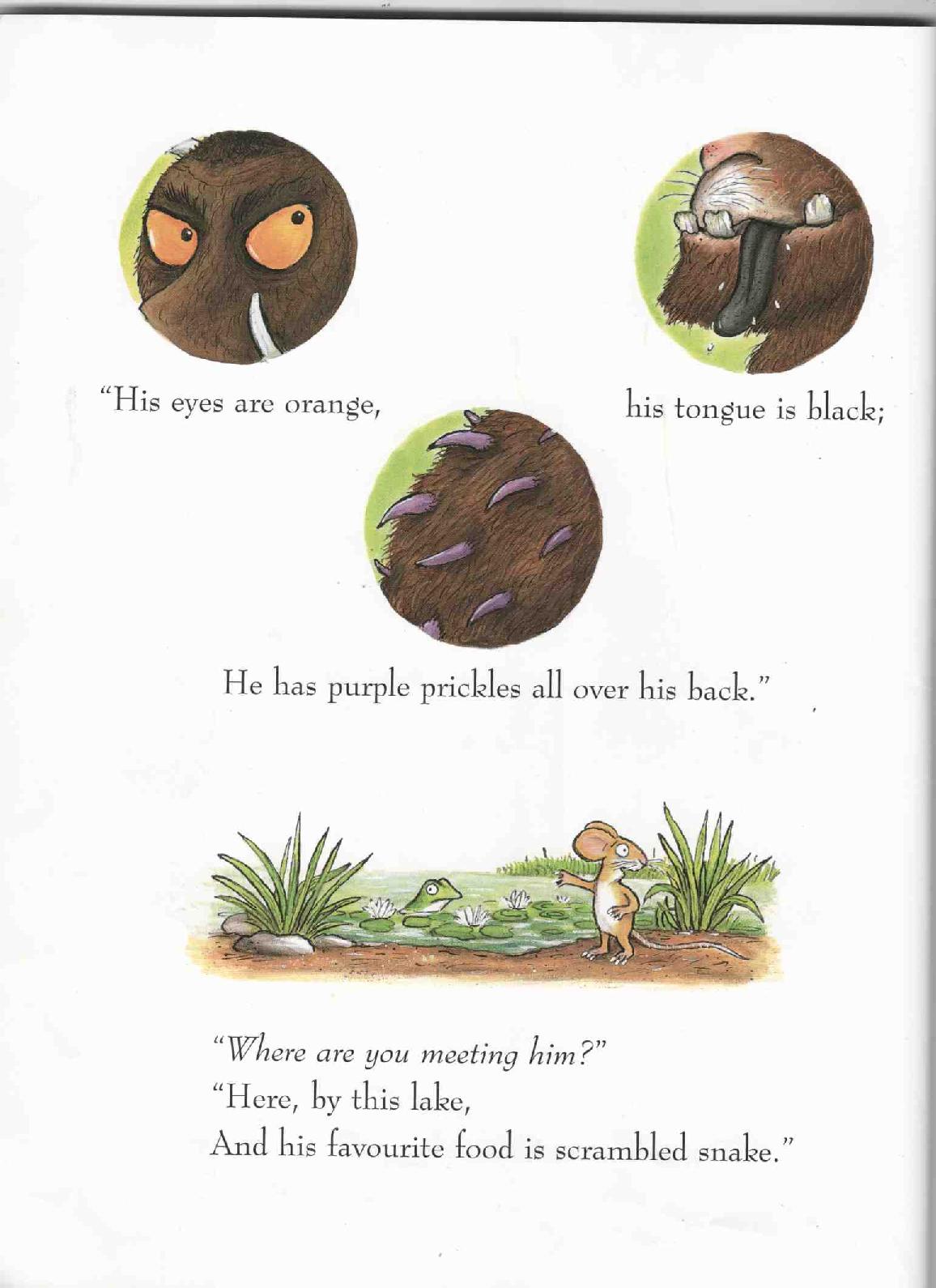 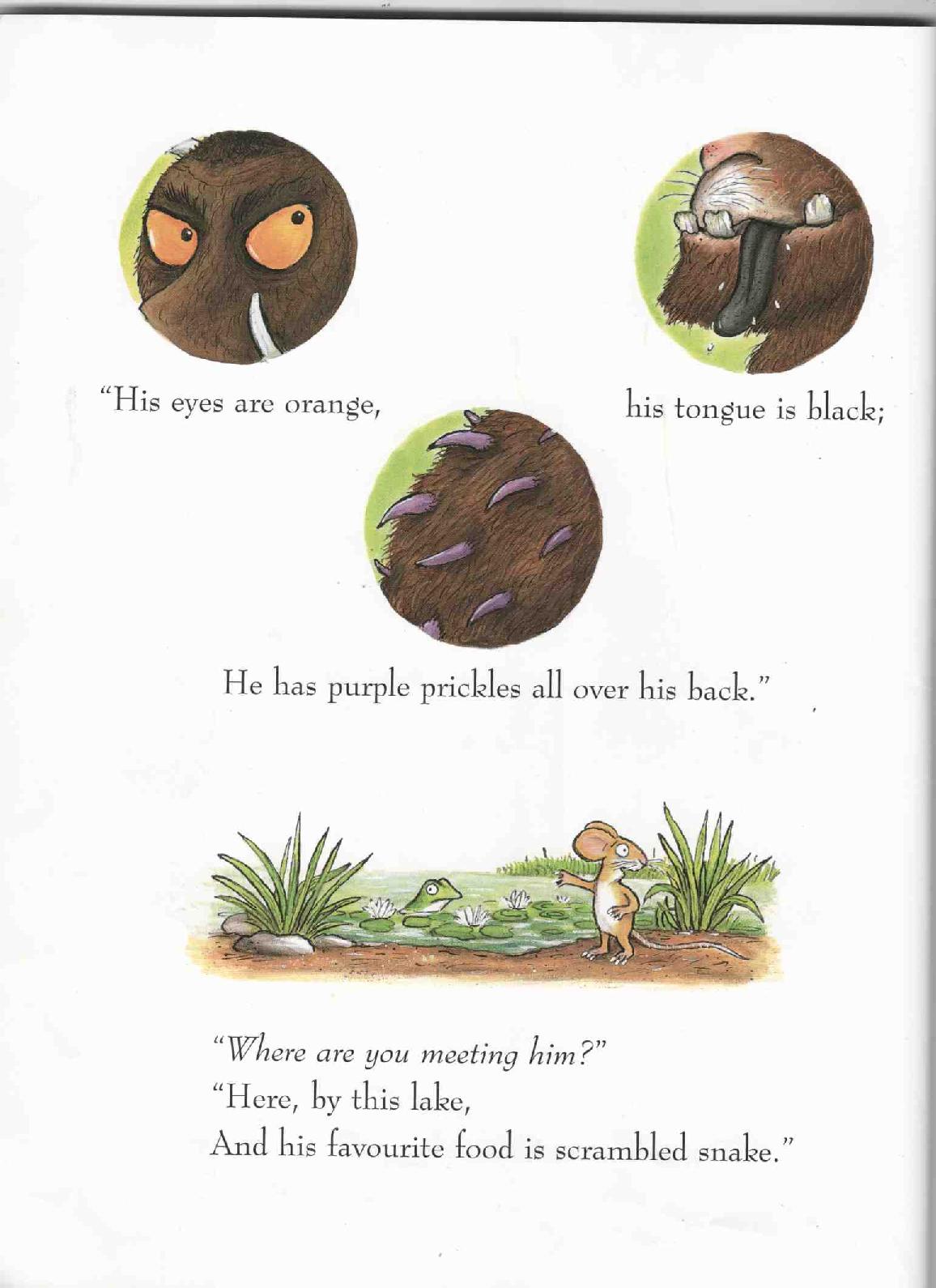 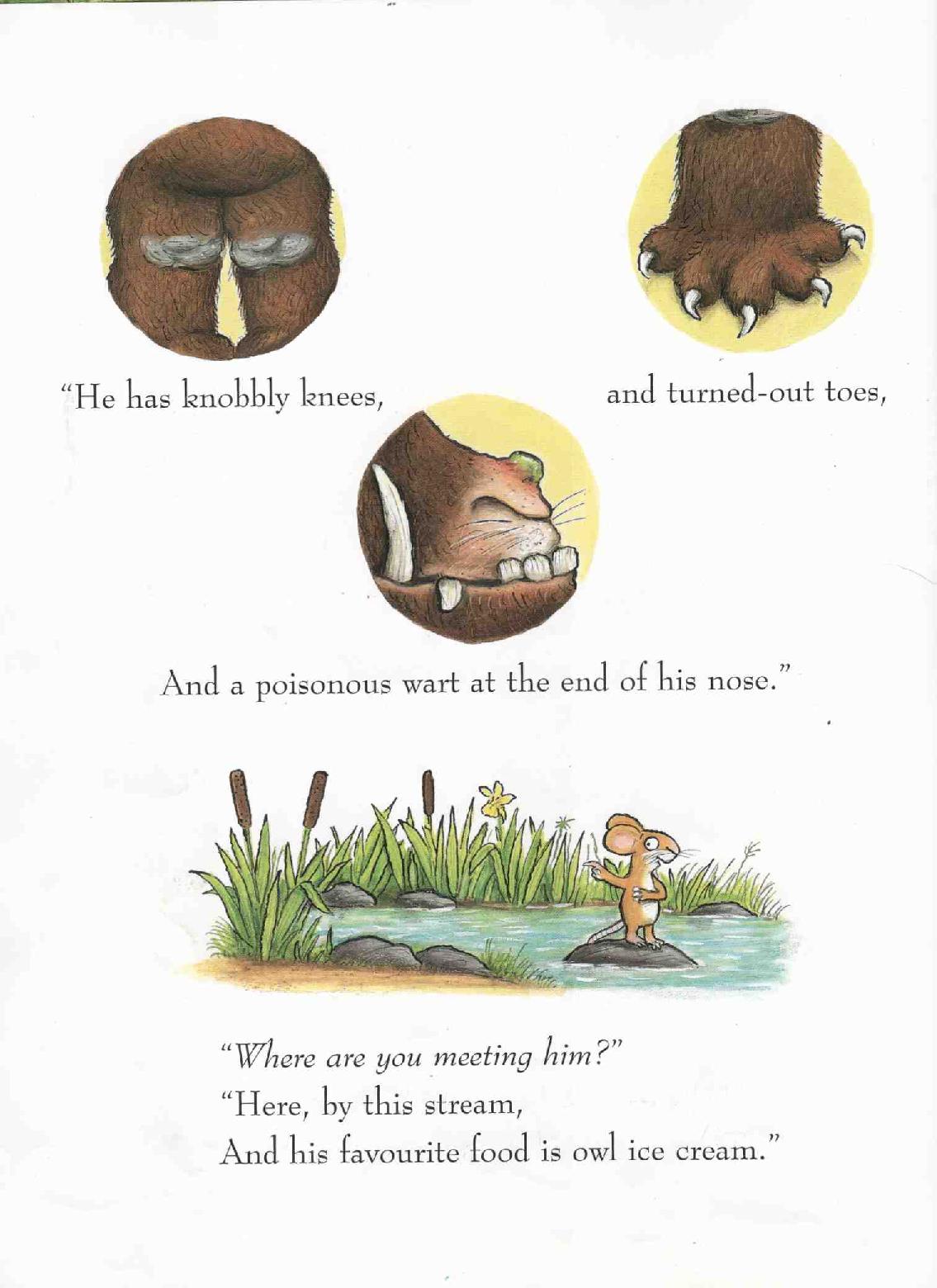 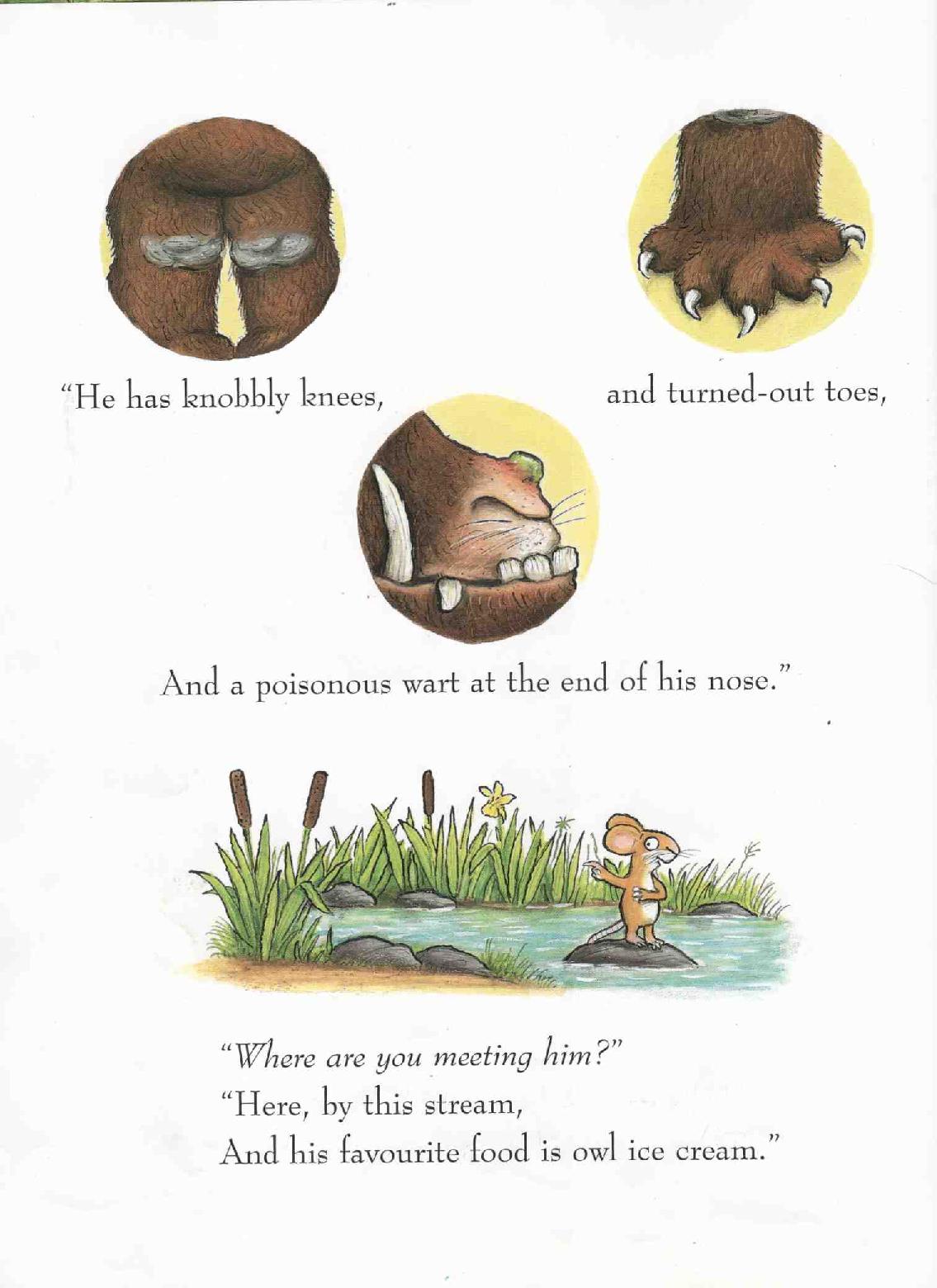 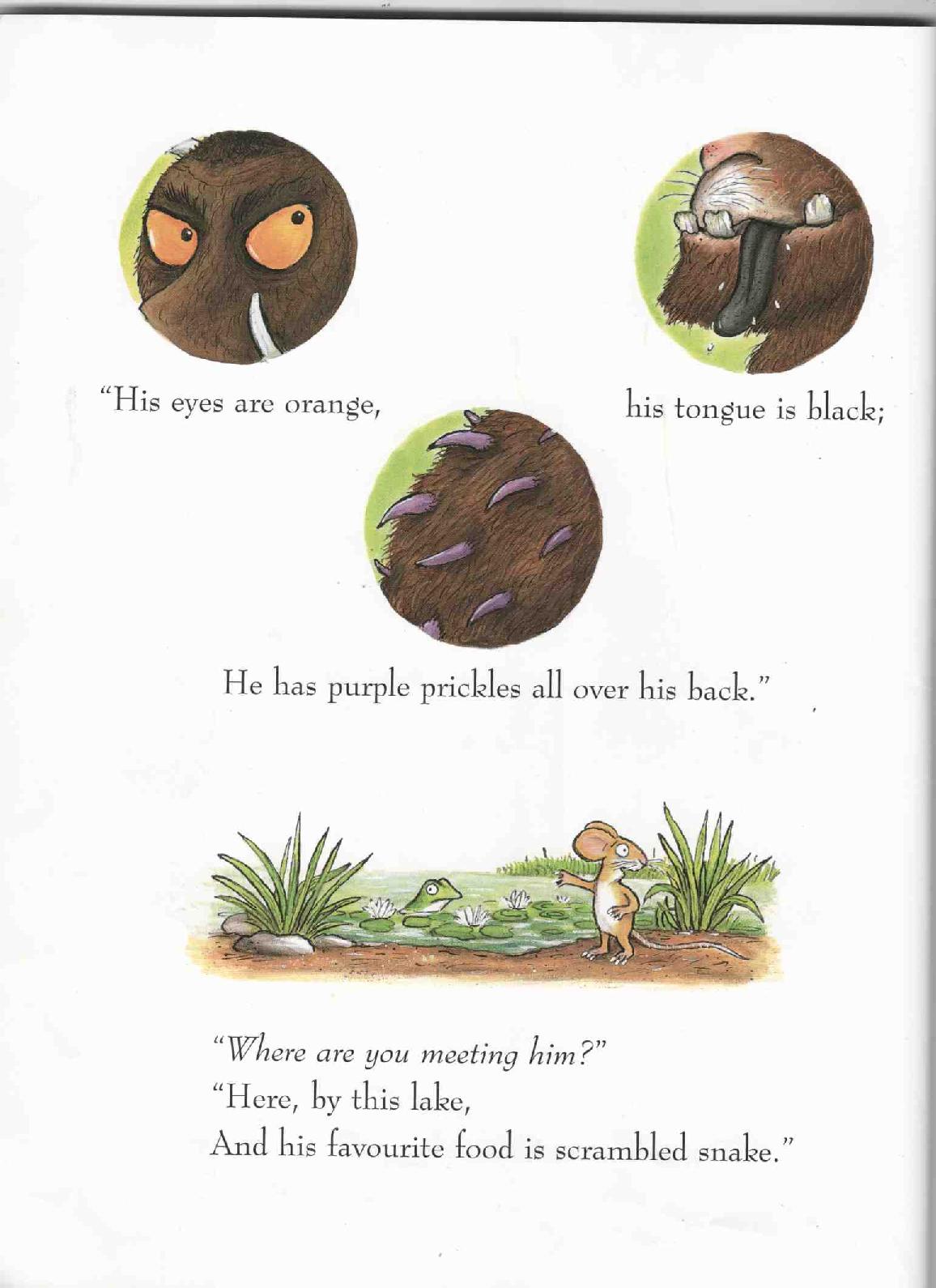 [Speaker Notes: “He has terrible eyes and a terrible nose. He has a terrible tongue and terrible toes.  
“Where will you meet him?”
“Here, by this lake. But you must go. The Gruffalo… likes to eat… snake.]
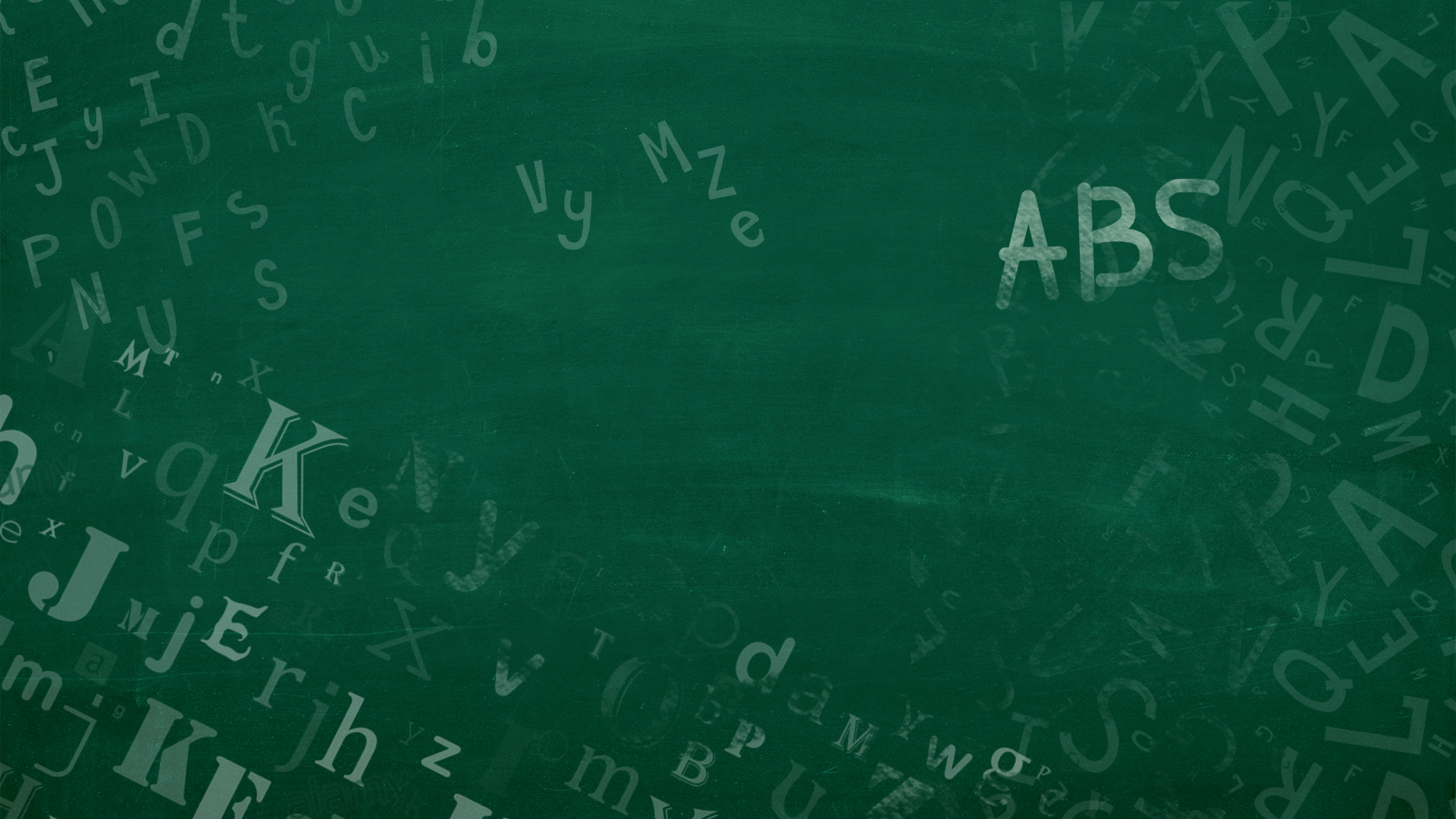 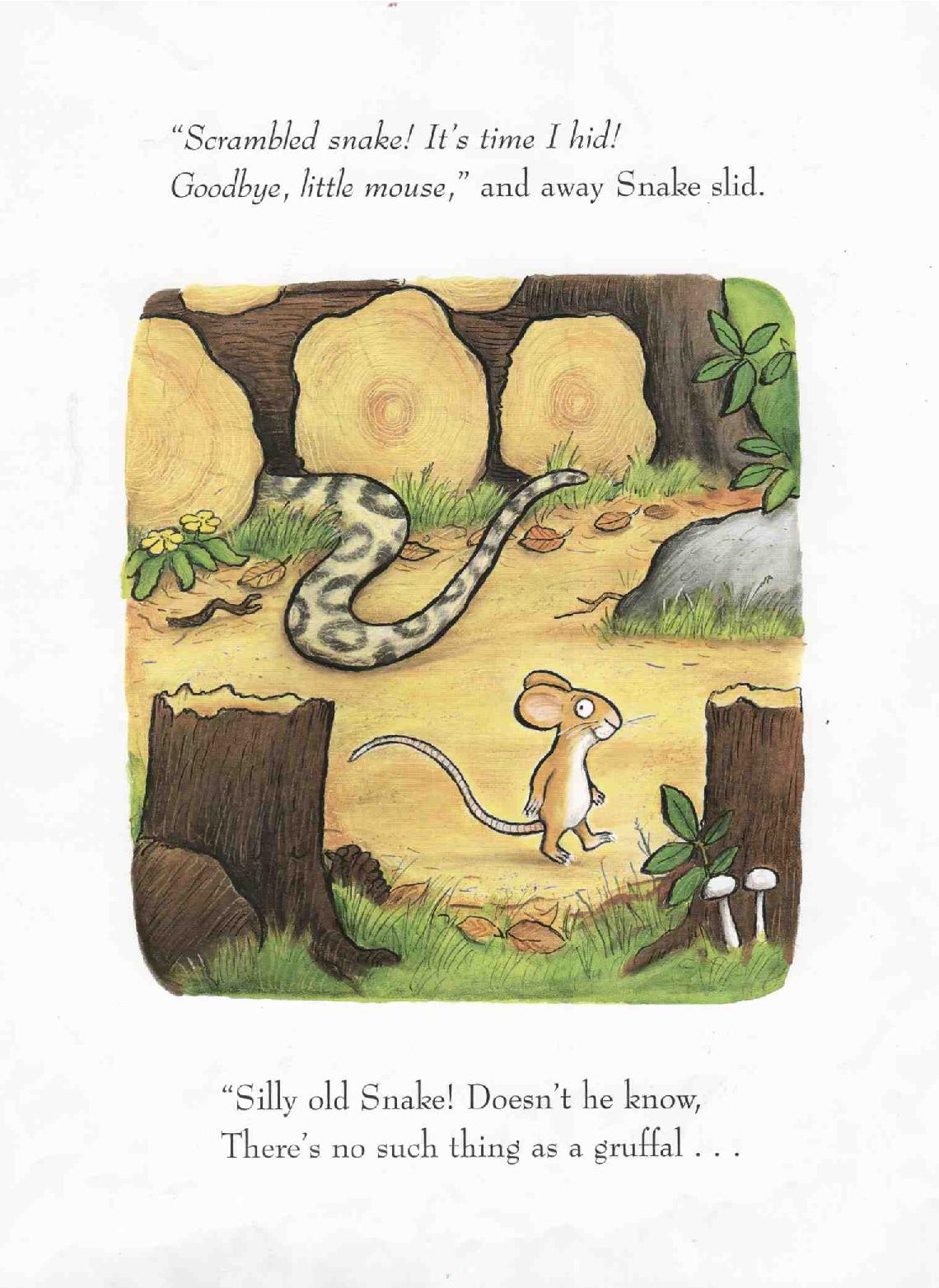 [Speaker Notes: He likes to eat snake! “Goodbye, little mouse!” 
He said goodbye to the mouse and went to his house.]
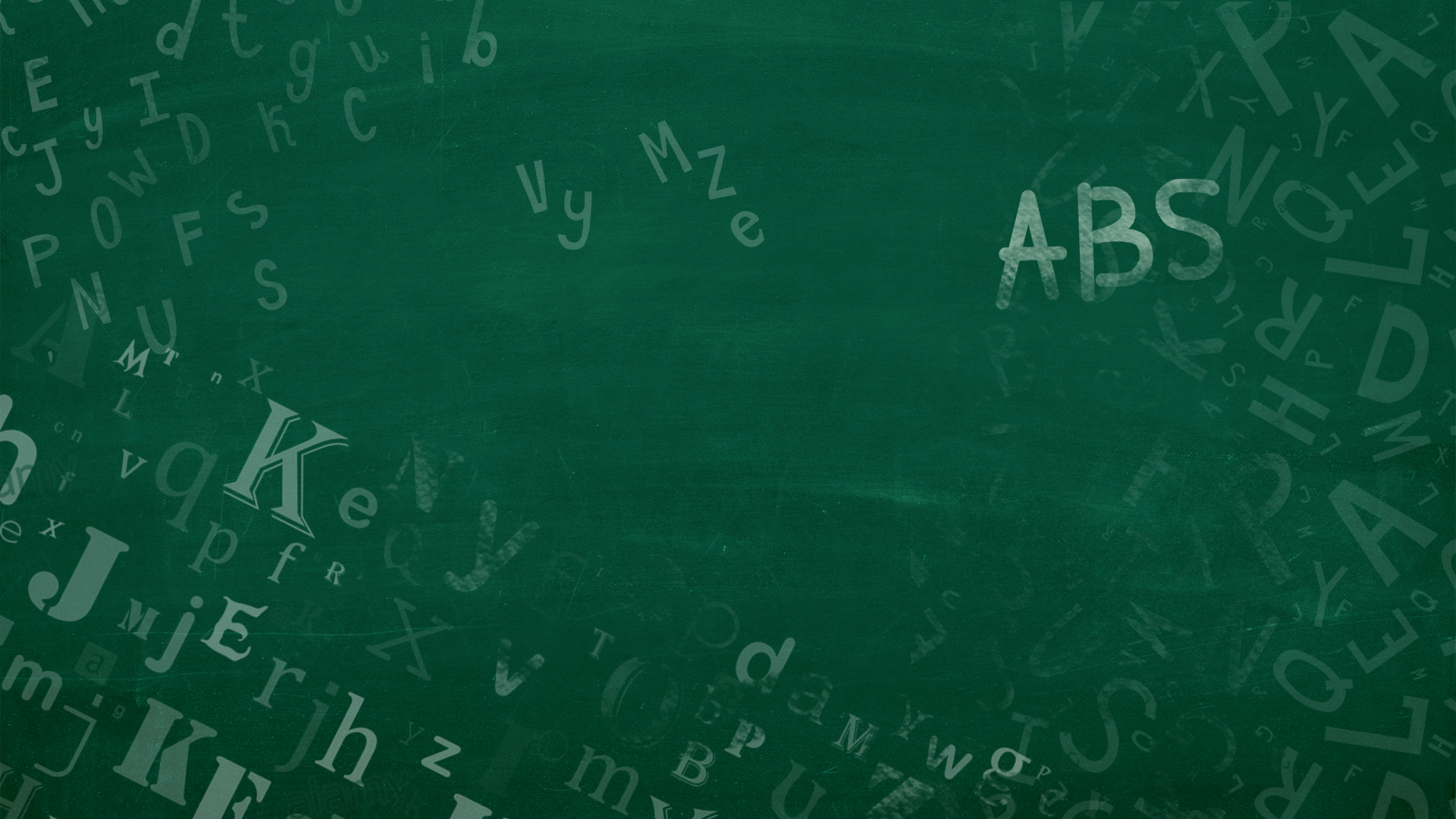 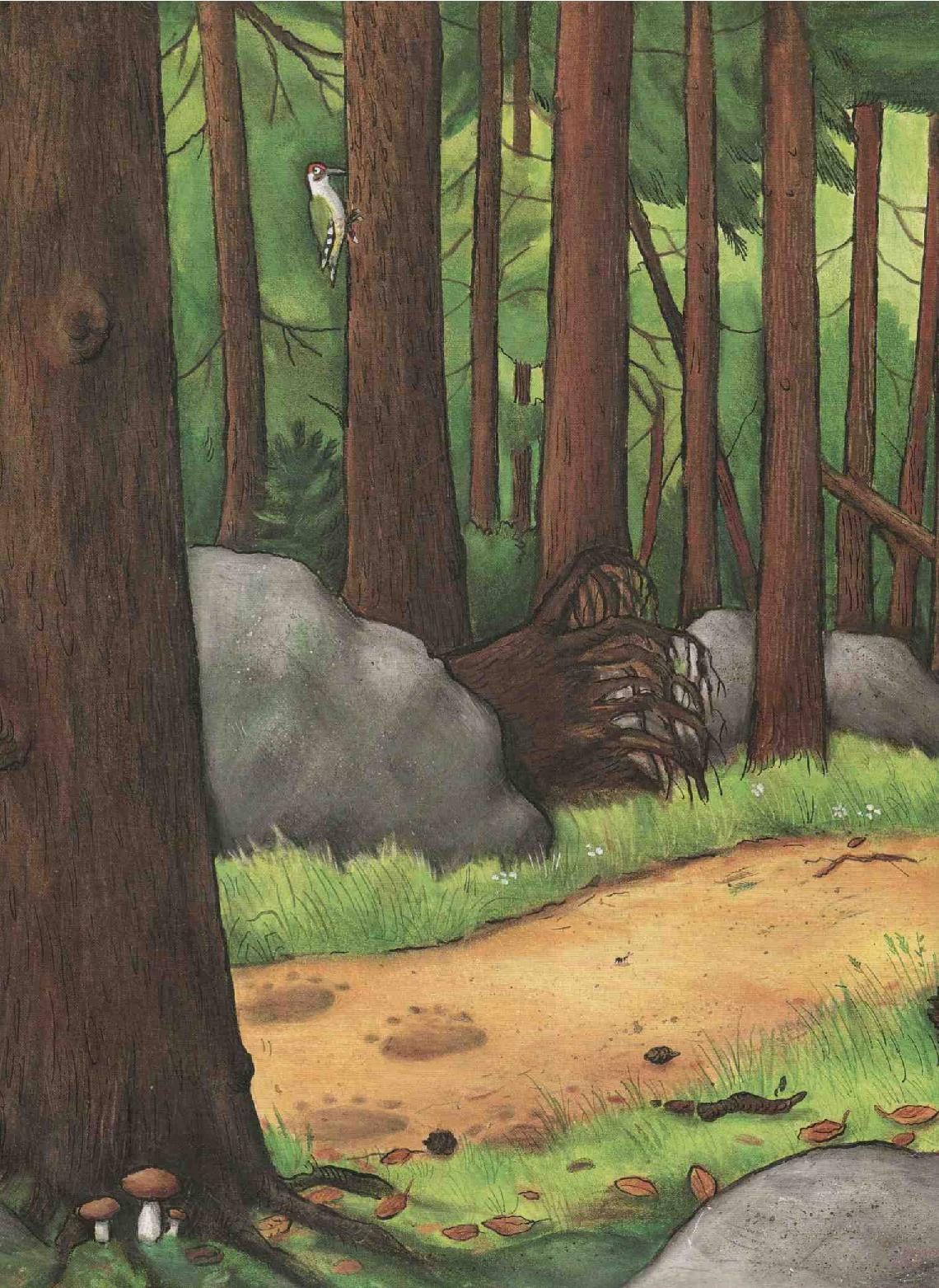 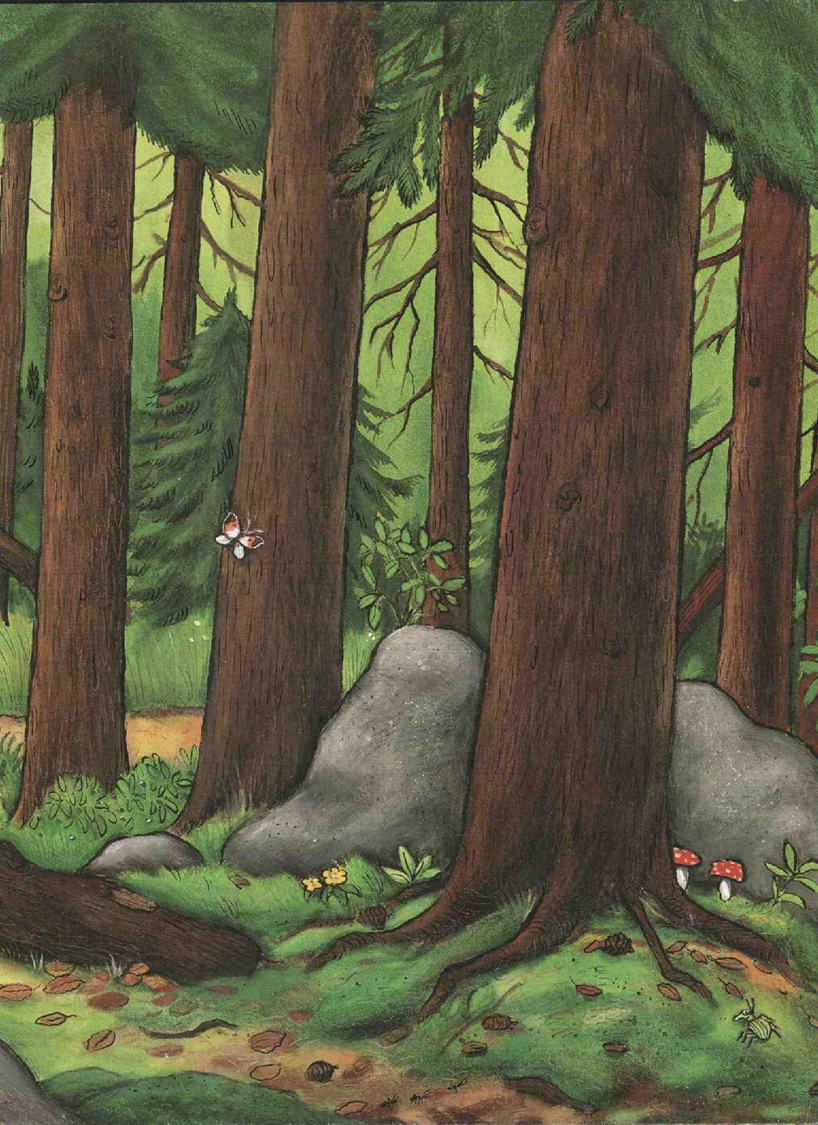 [Speaker Notes: Silly old Snake! Doesn’t he know? There’s no such thing as a gruffal… OH!]
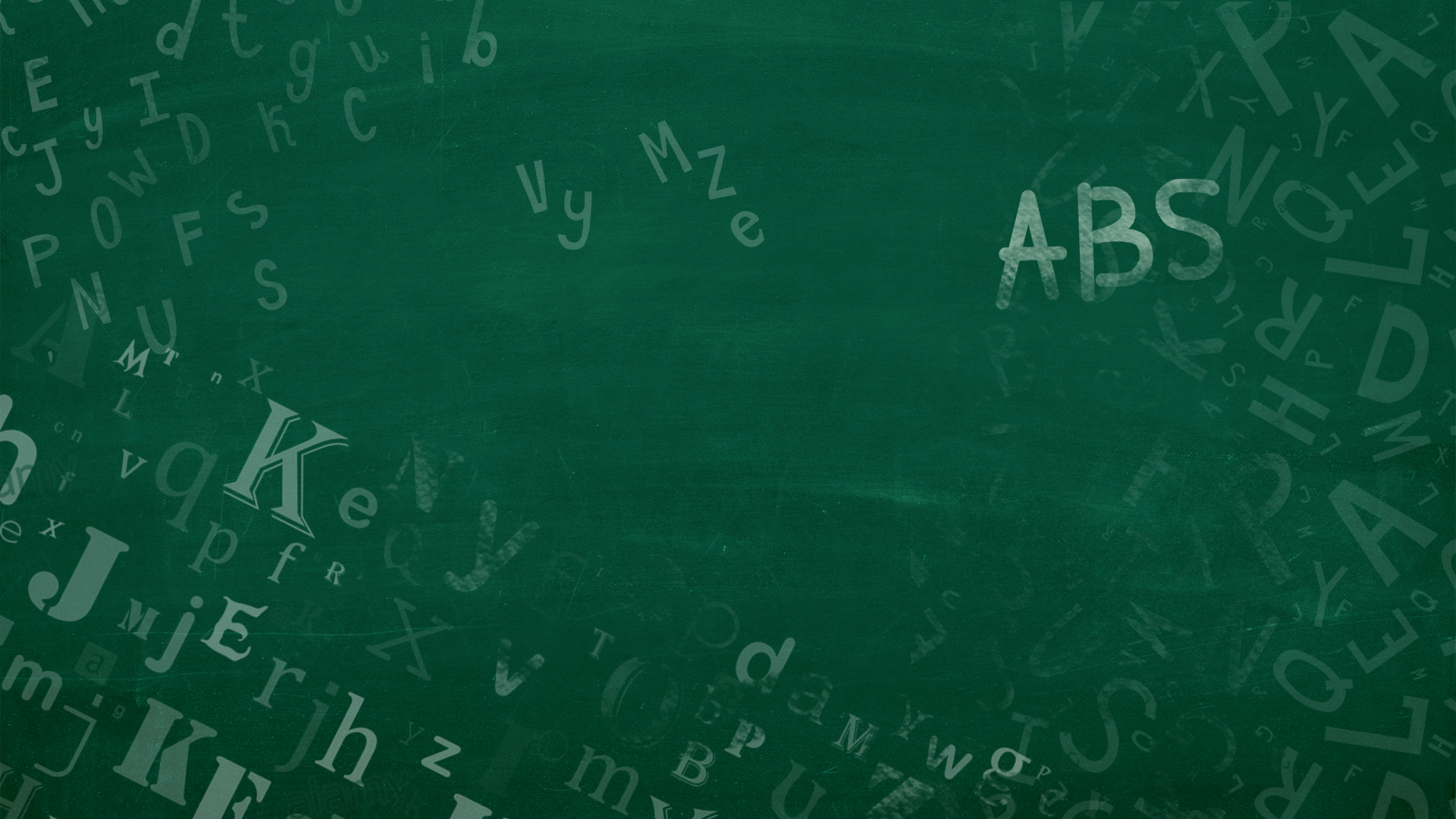 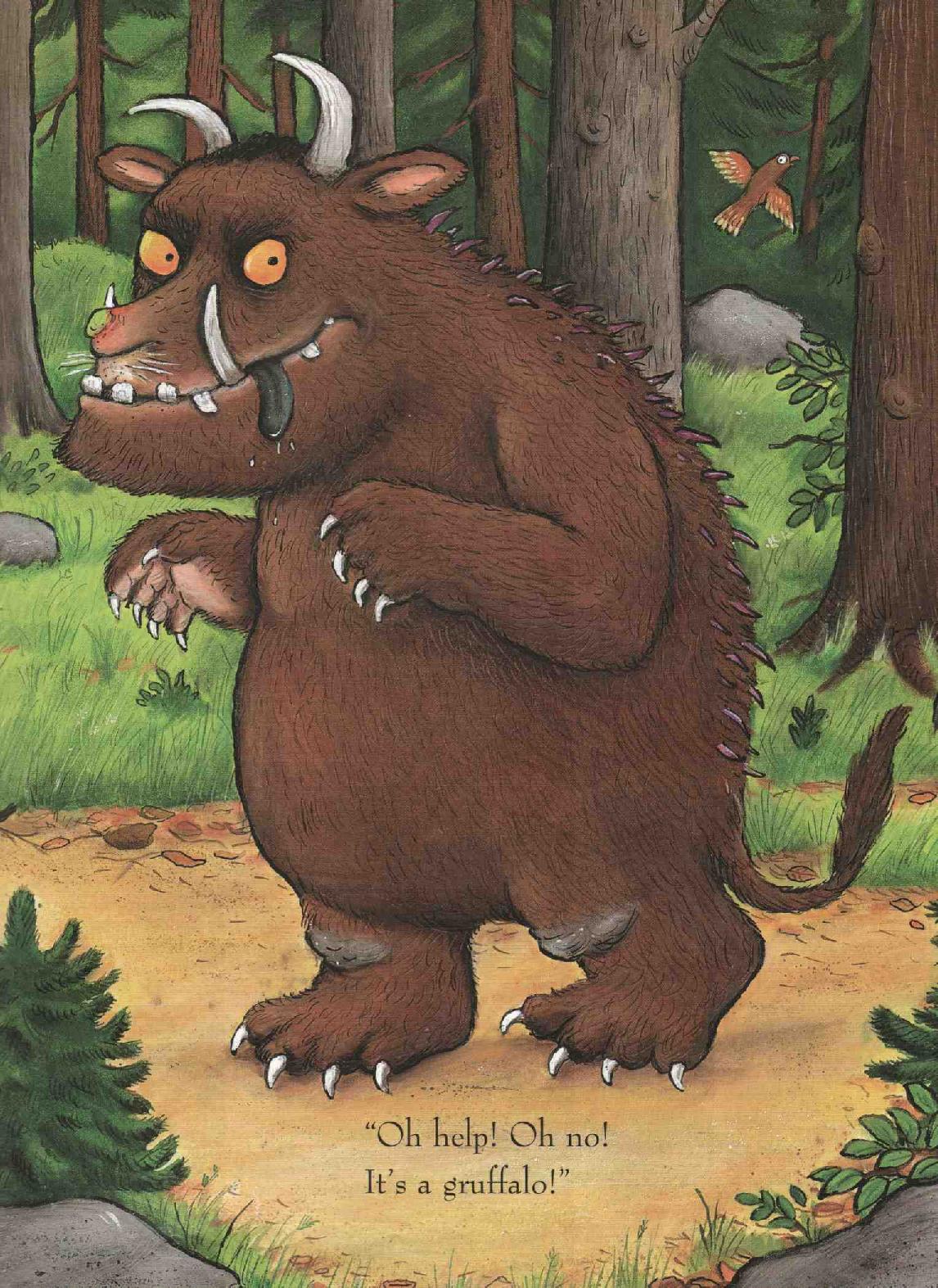 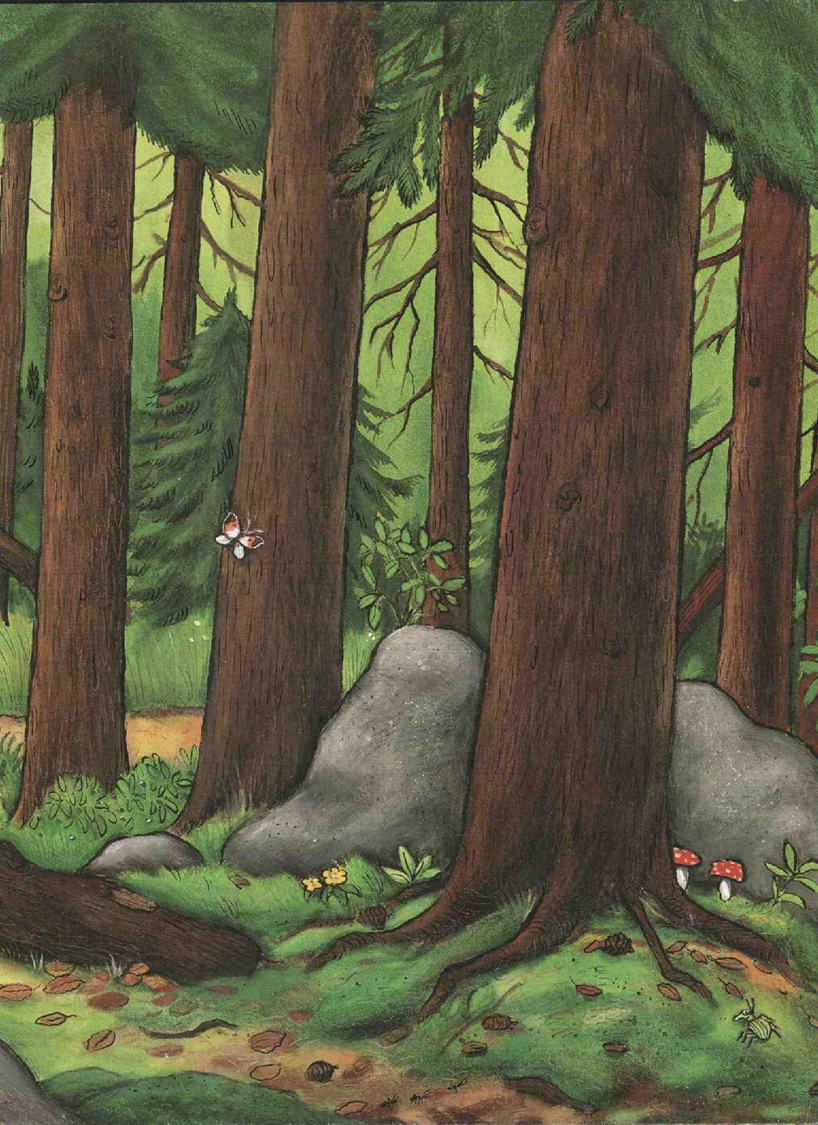 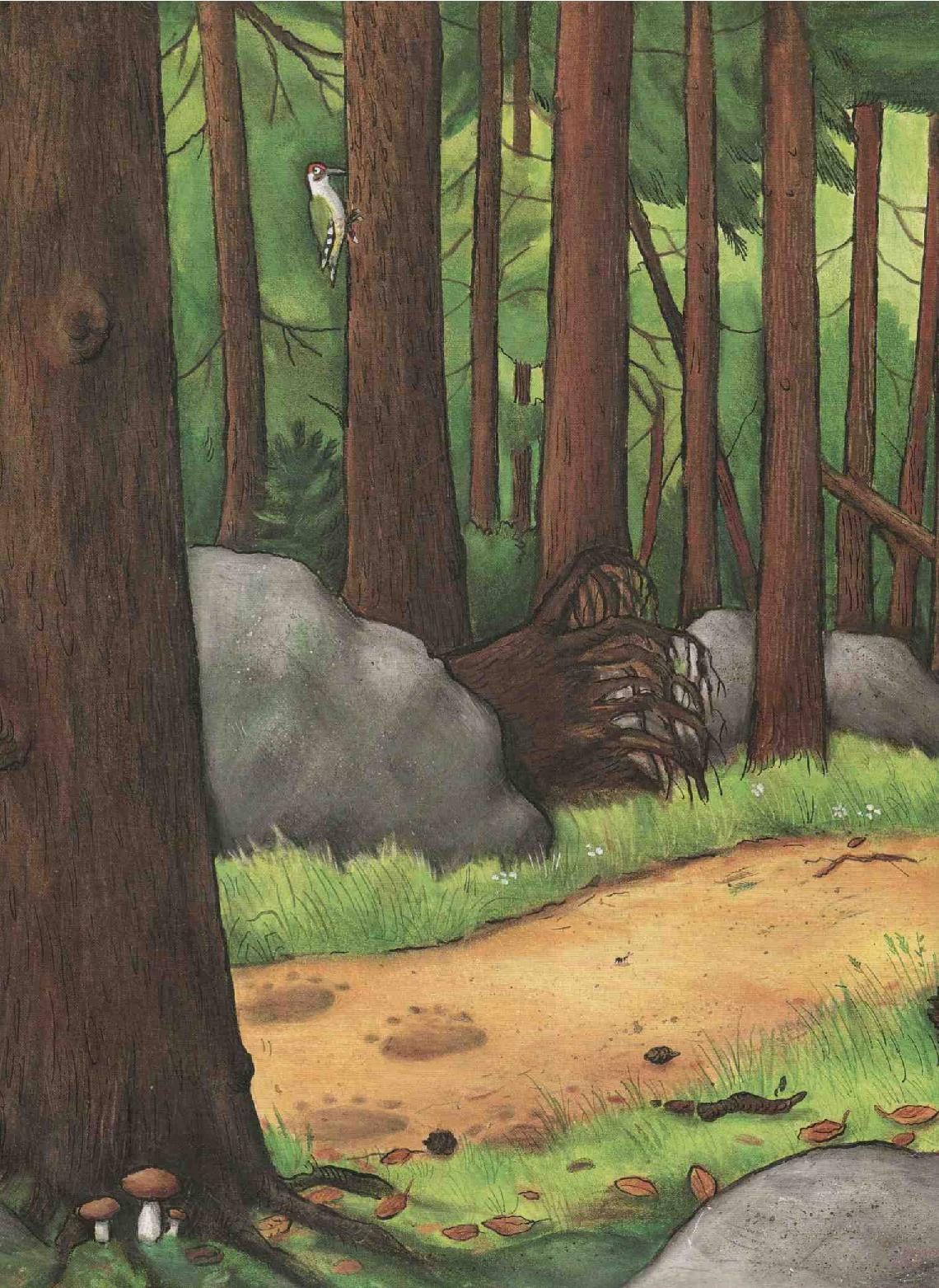 [Speaker Notes: He has terrible eyes and a terrible nose. He has a terrible tongue and terrible toes. Oh no! It’s a gruffalo!”]
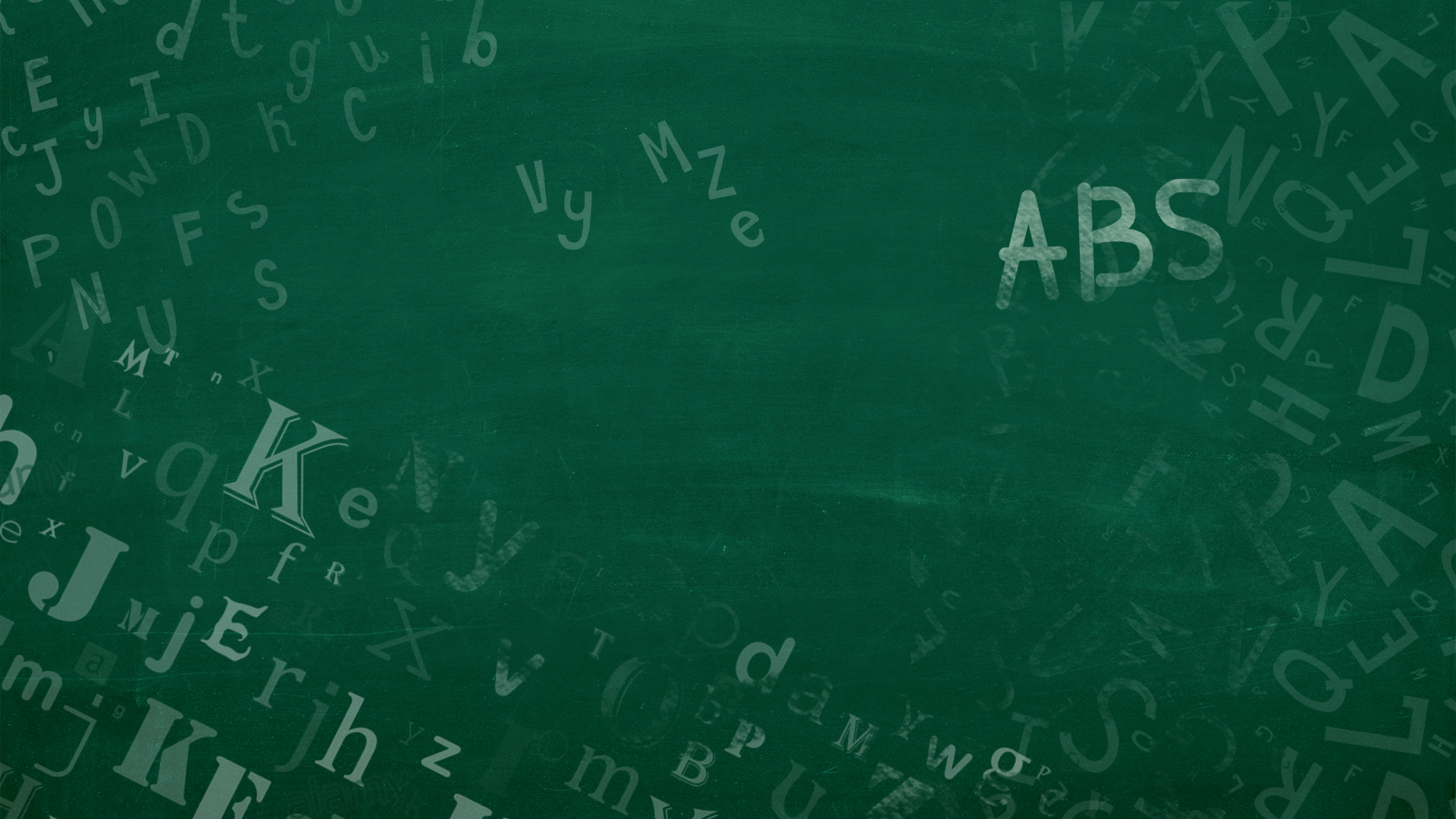 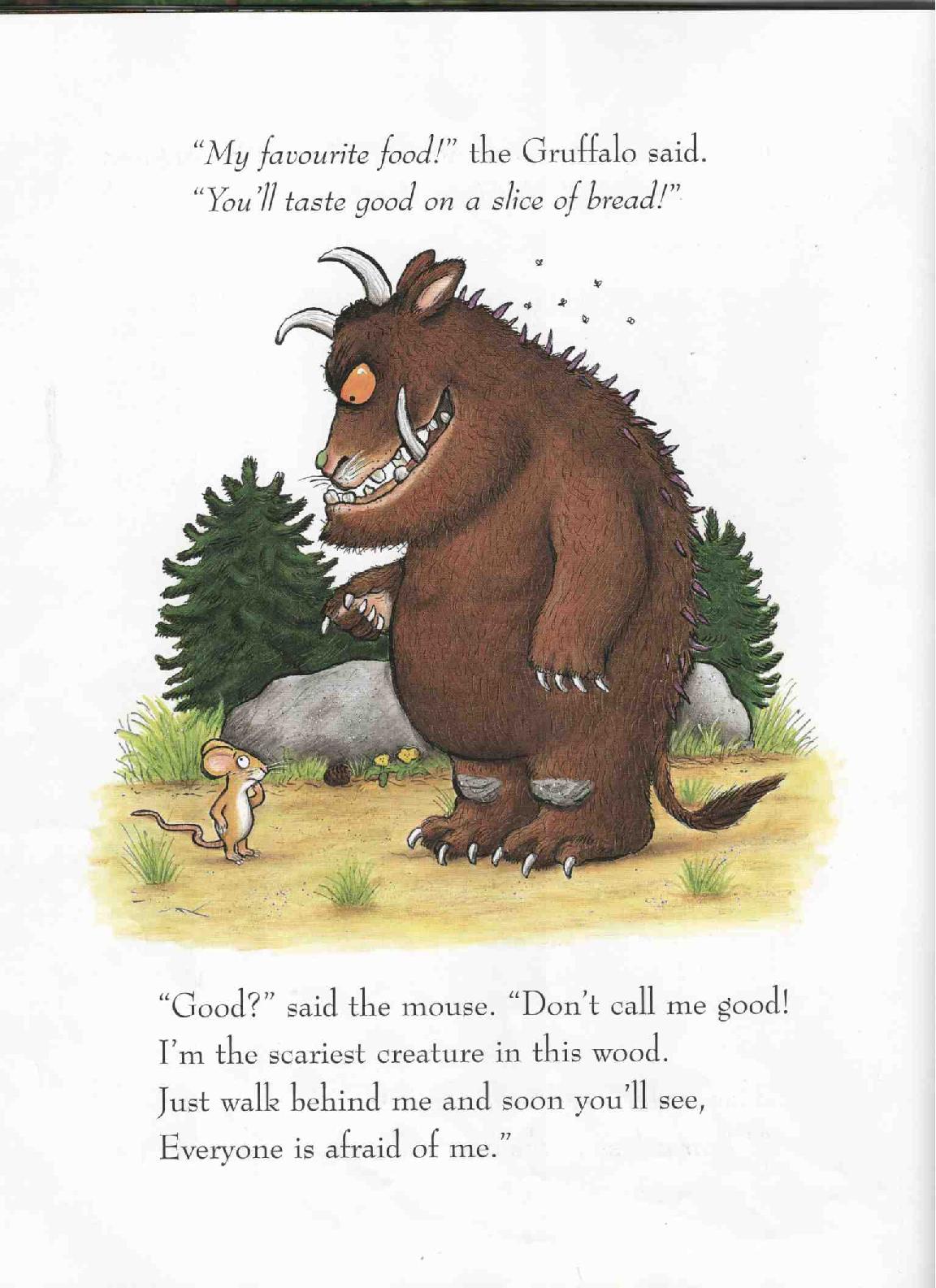 [Speaker Notes: The Gruffalo wants to eat the mouse. He says, 
Where will you go little mouse? Come, I will eat you at my house. 
Gruffalo, No! You will not eat me. Come, and you will see. The animals are all afraid of me.]
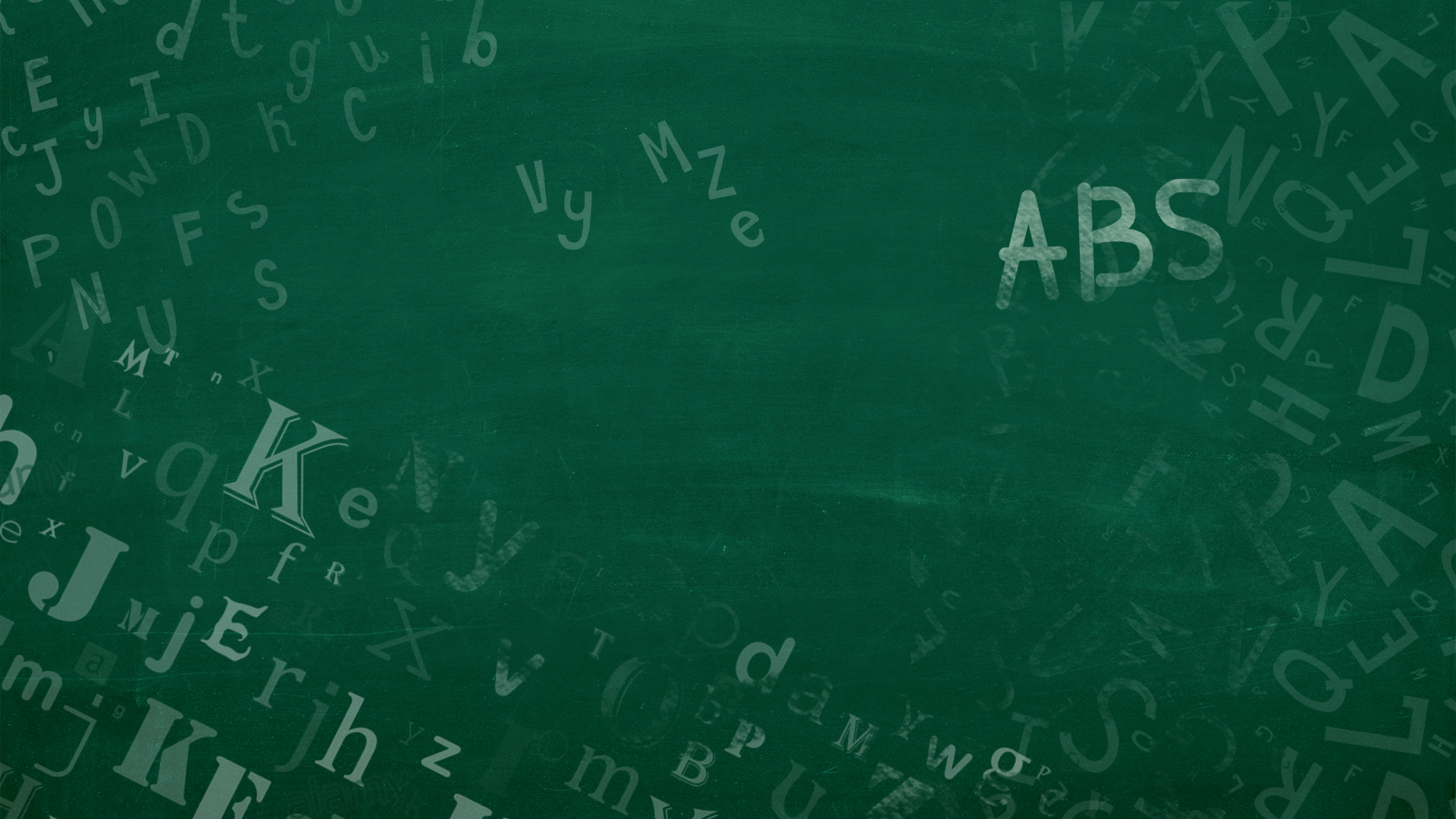 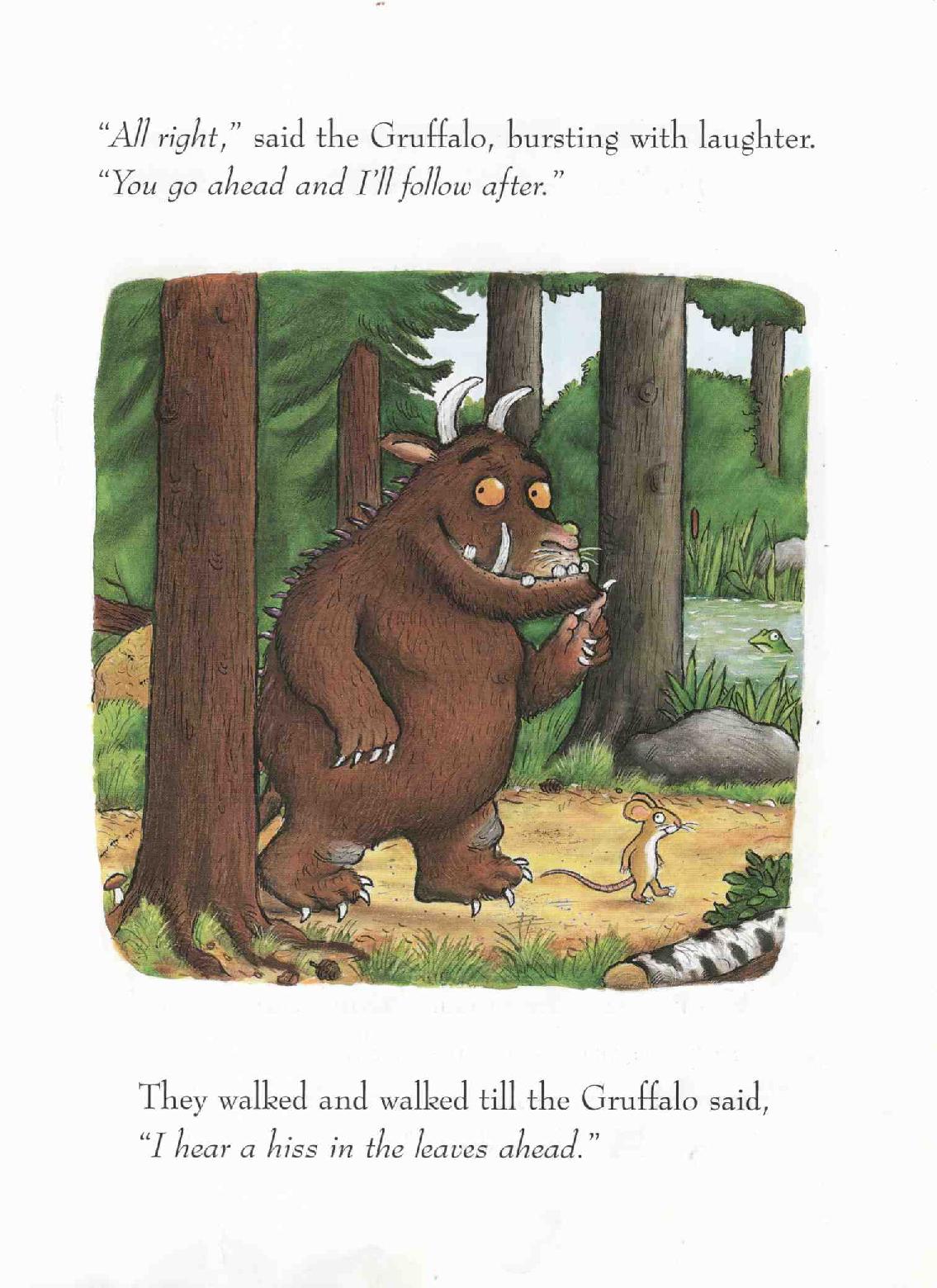 [Speaker Notes: The Gruffalo laughs, and together they go. 
The mouse first, and then behind, the Gruffalo. 
They walked and walked till the Gruffalo said,
“What is that I hear ahead.”]
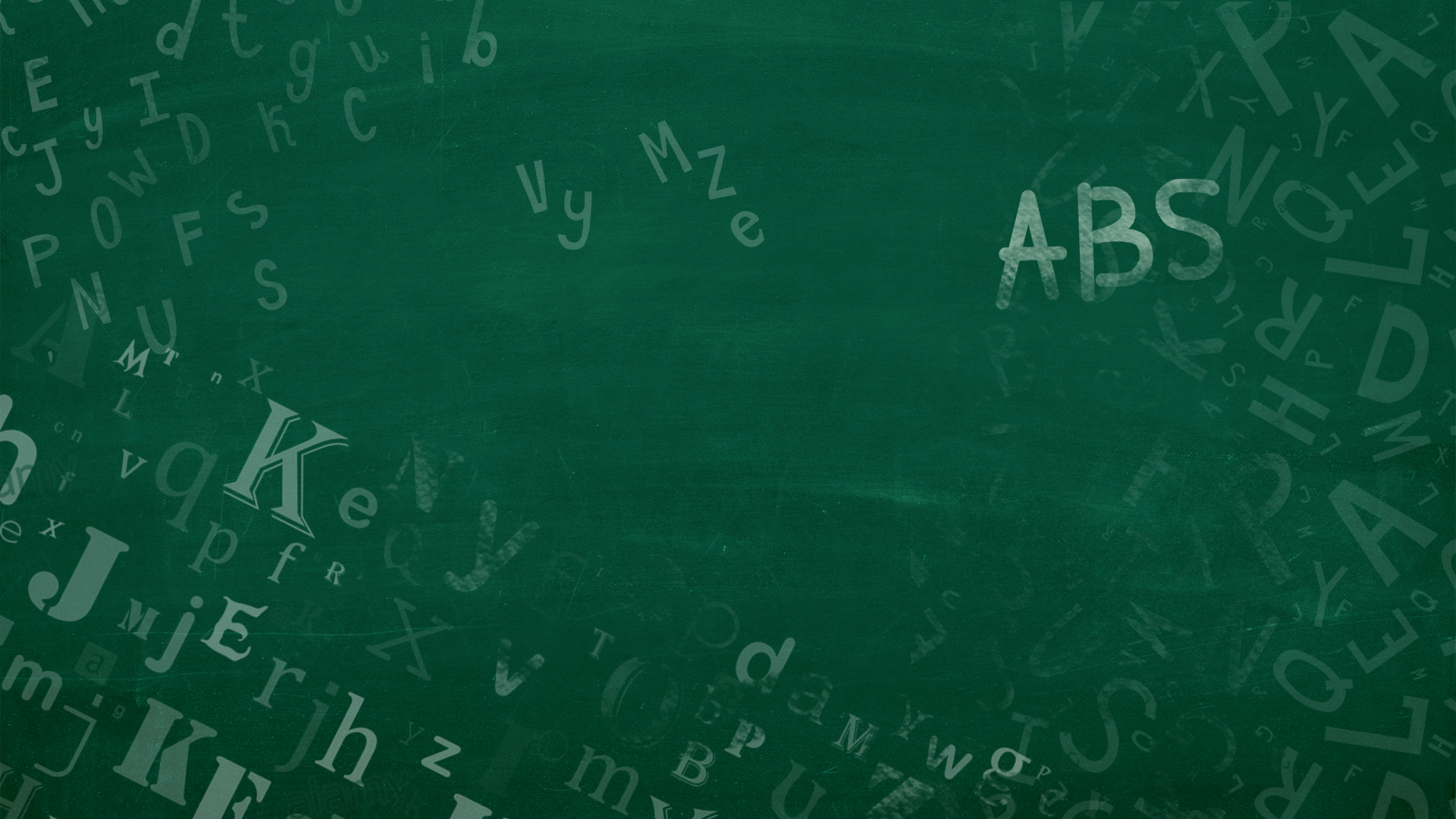 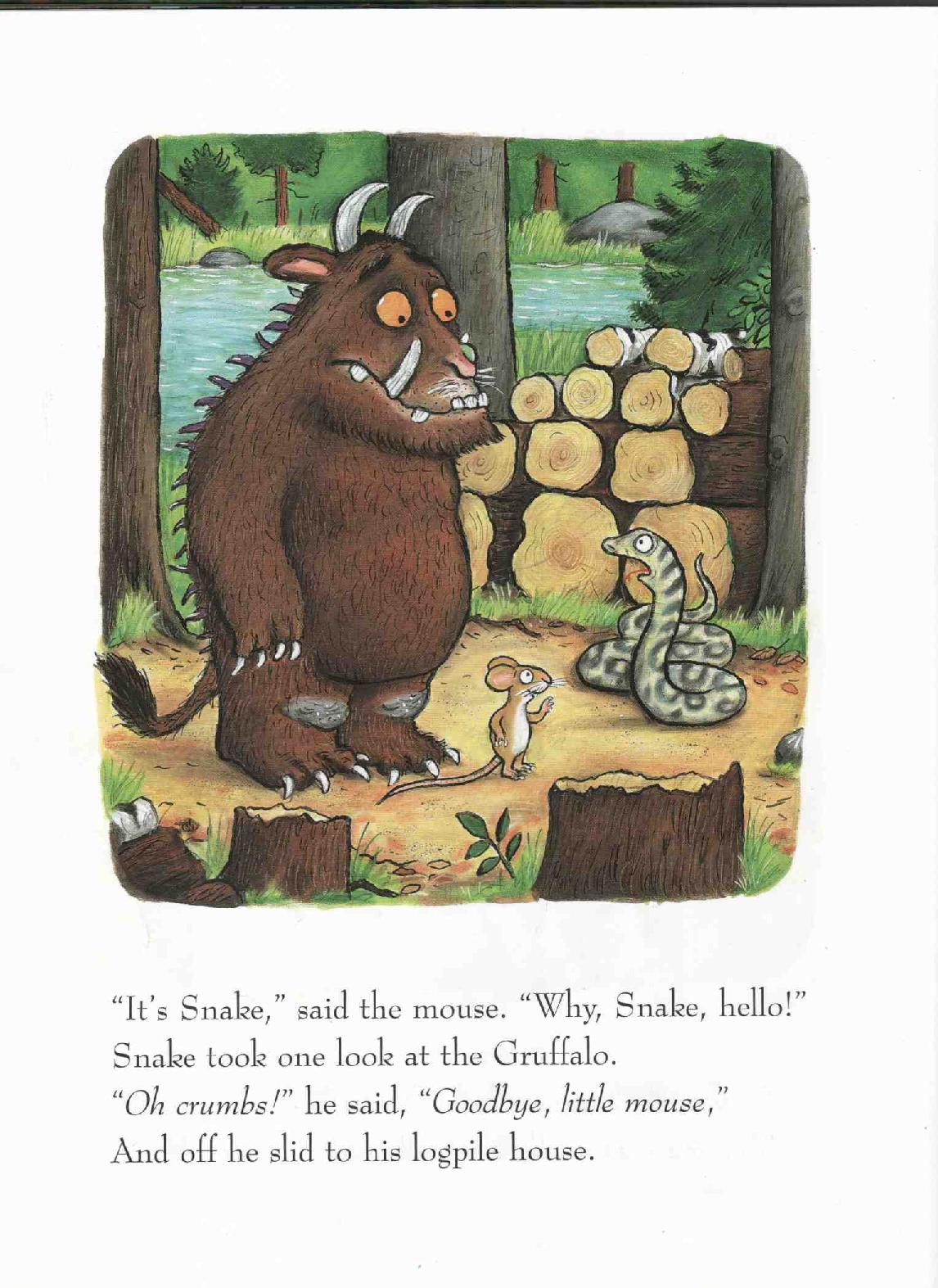 [Speaker Notes: “It’s Snake,” said the mouse. “Snake, hello!”
Snake took one look at the Gruffalo.
He said, “Goodbye little mouse,”
He said goodbye to the mouse and went to his house.]
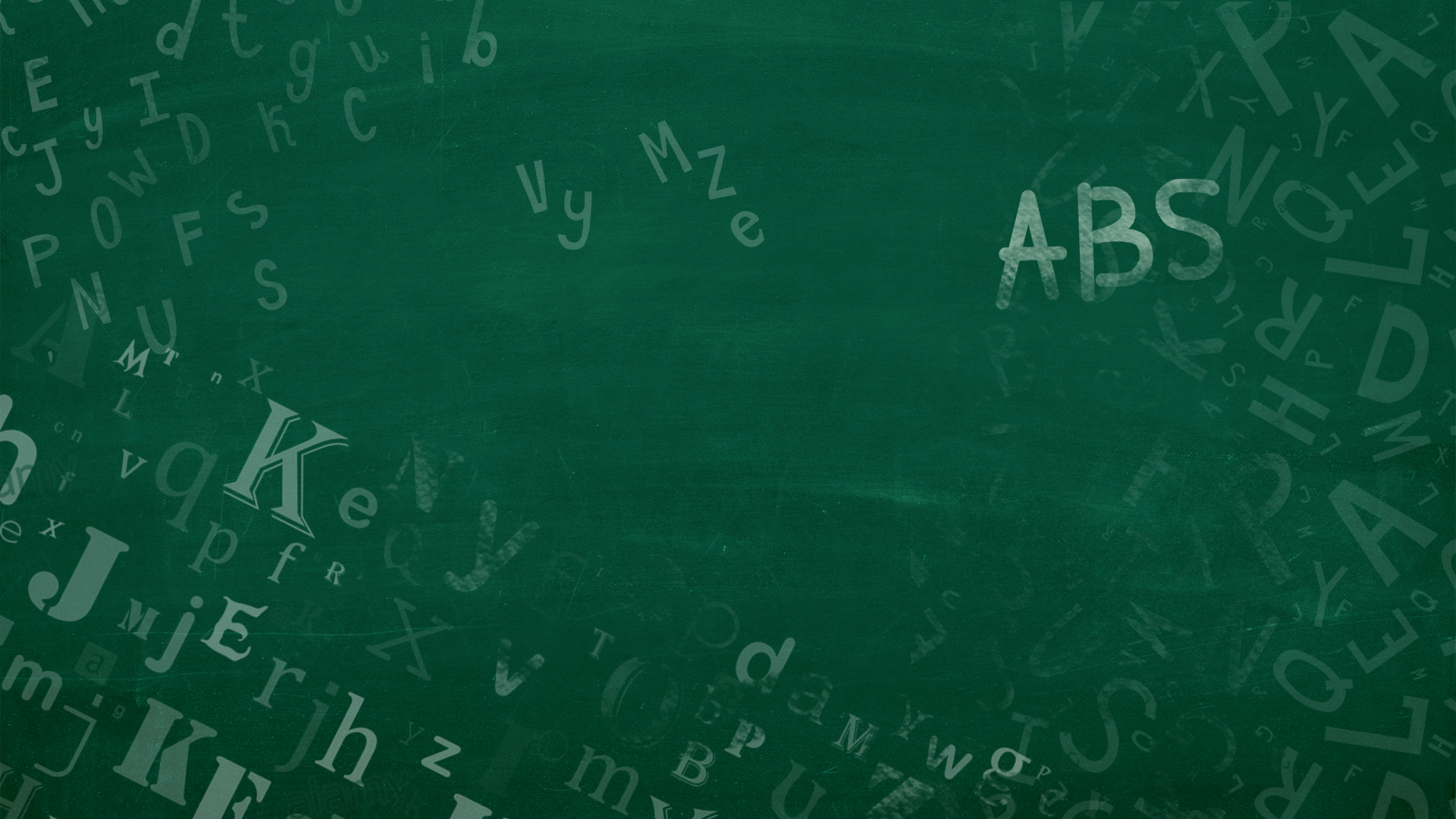 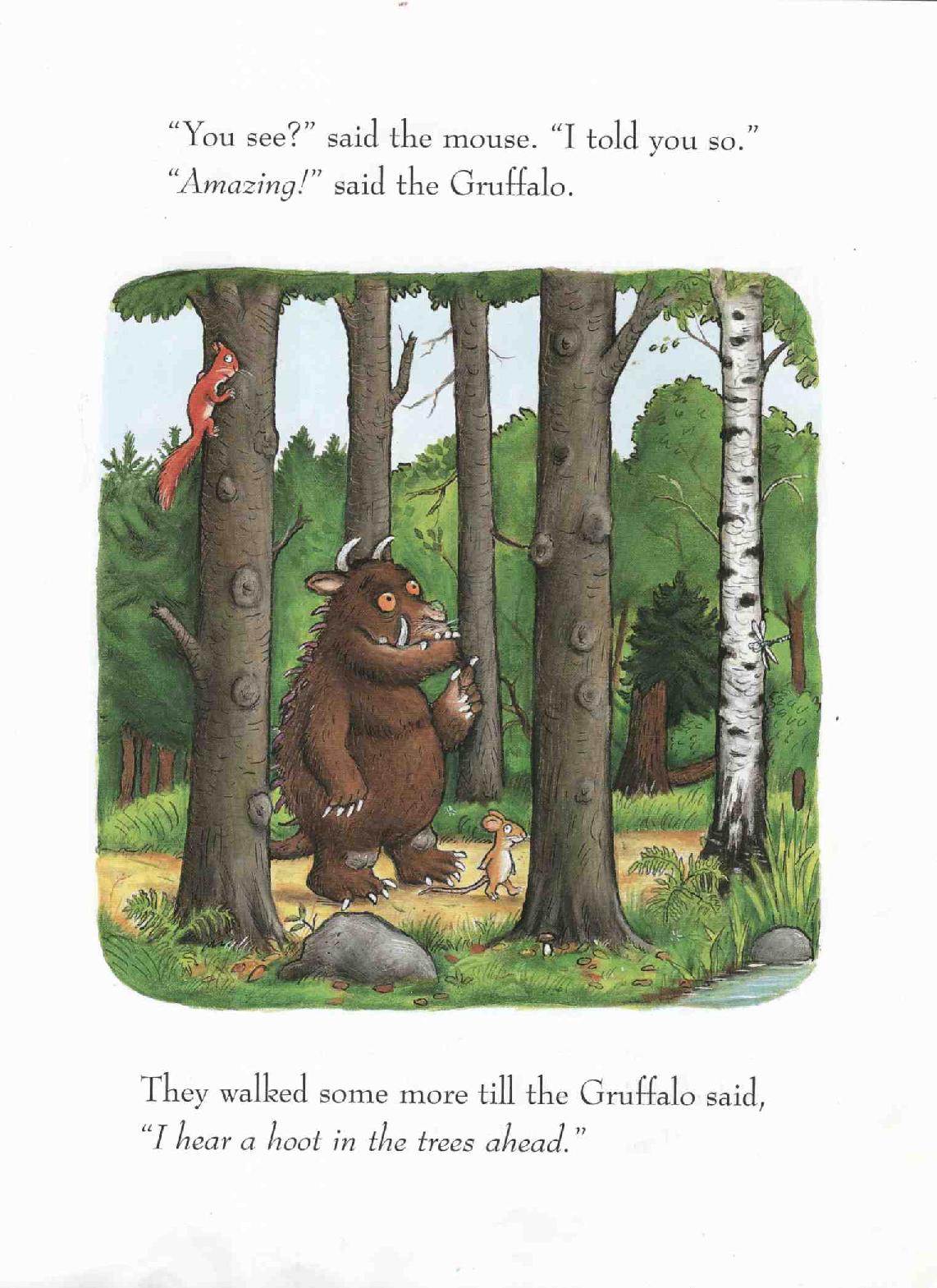 [Speaker Notes: “You see? Said the mouse. “I told you so,”
“Wow!” said the Gruffalo.
They walked some more till the Gruffalo said, 
“What is that I hear ahead?.”]
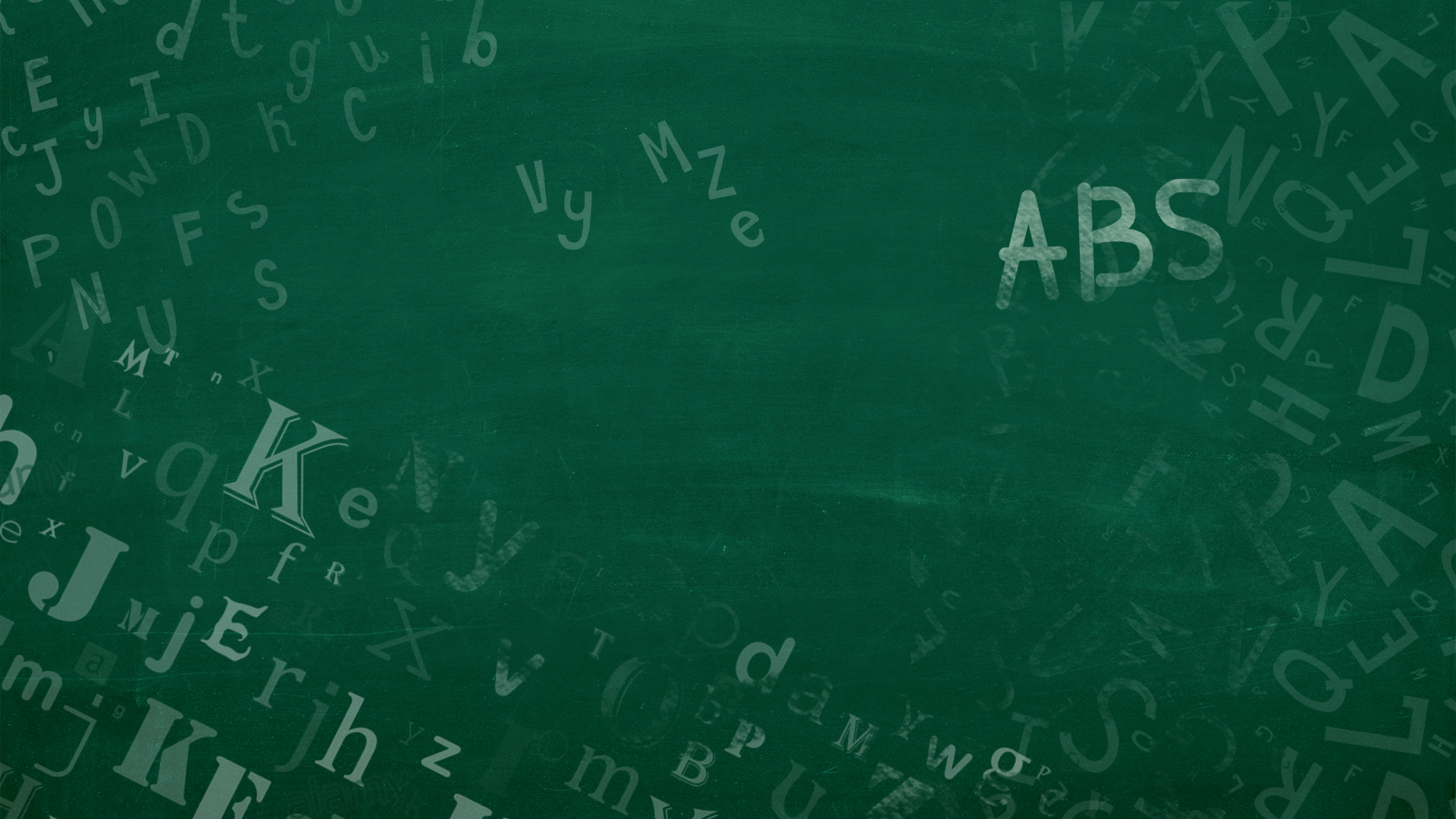 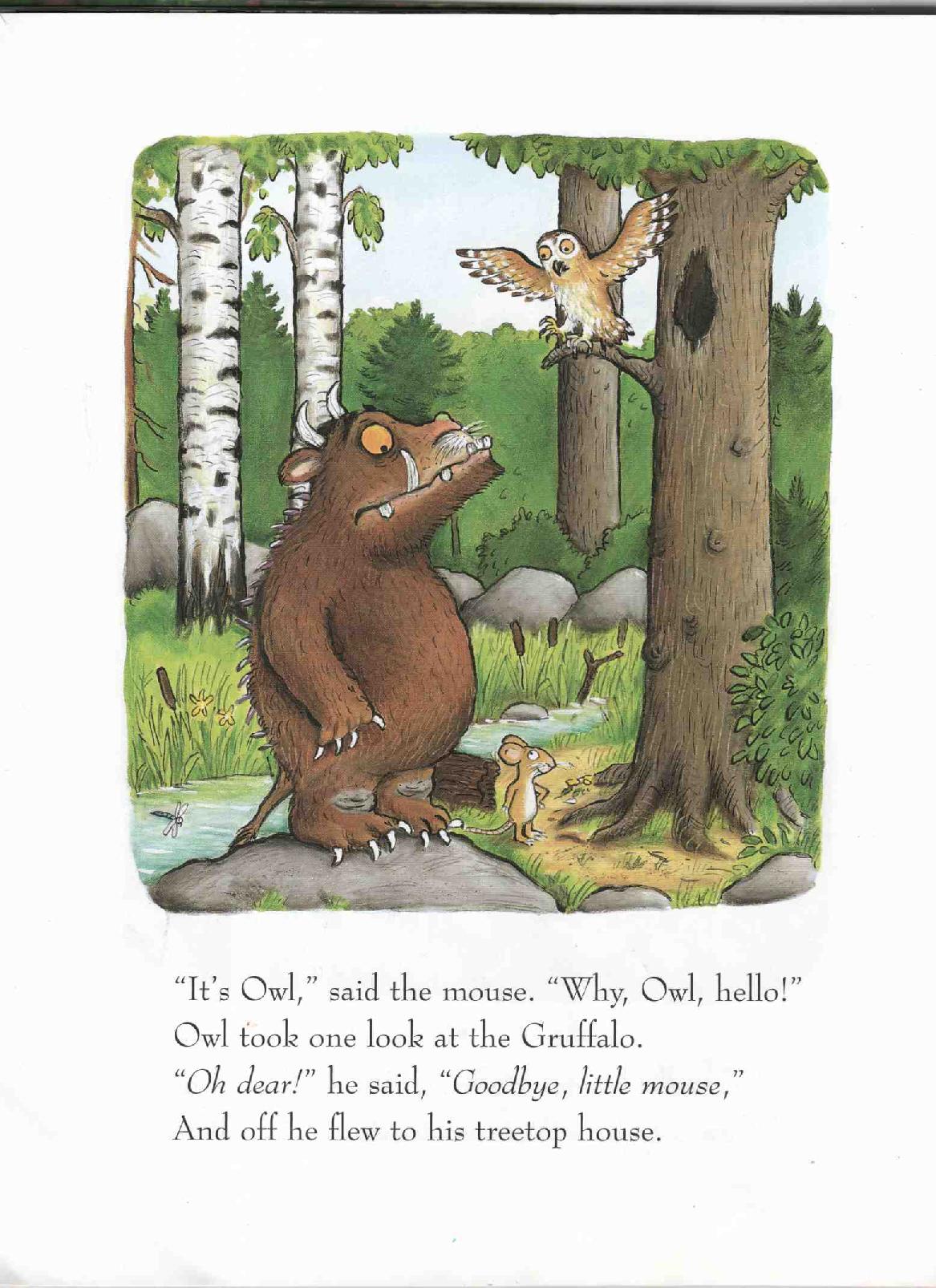 [Speaker Notes: “It’s Owl,” said the mouse. “Owl, hello!”
Owl took one look at the Gruffalo.
He said, “Goodbye little mouse,”
He said goodbye to the mouse and went to his house.]
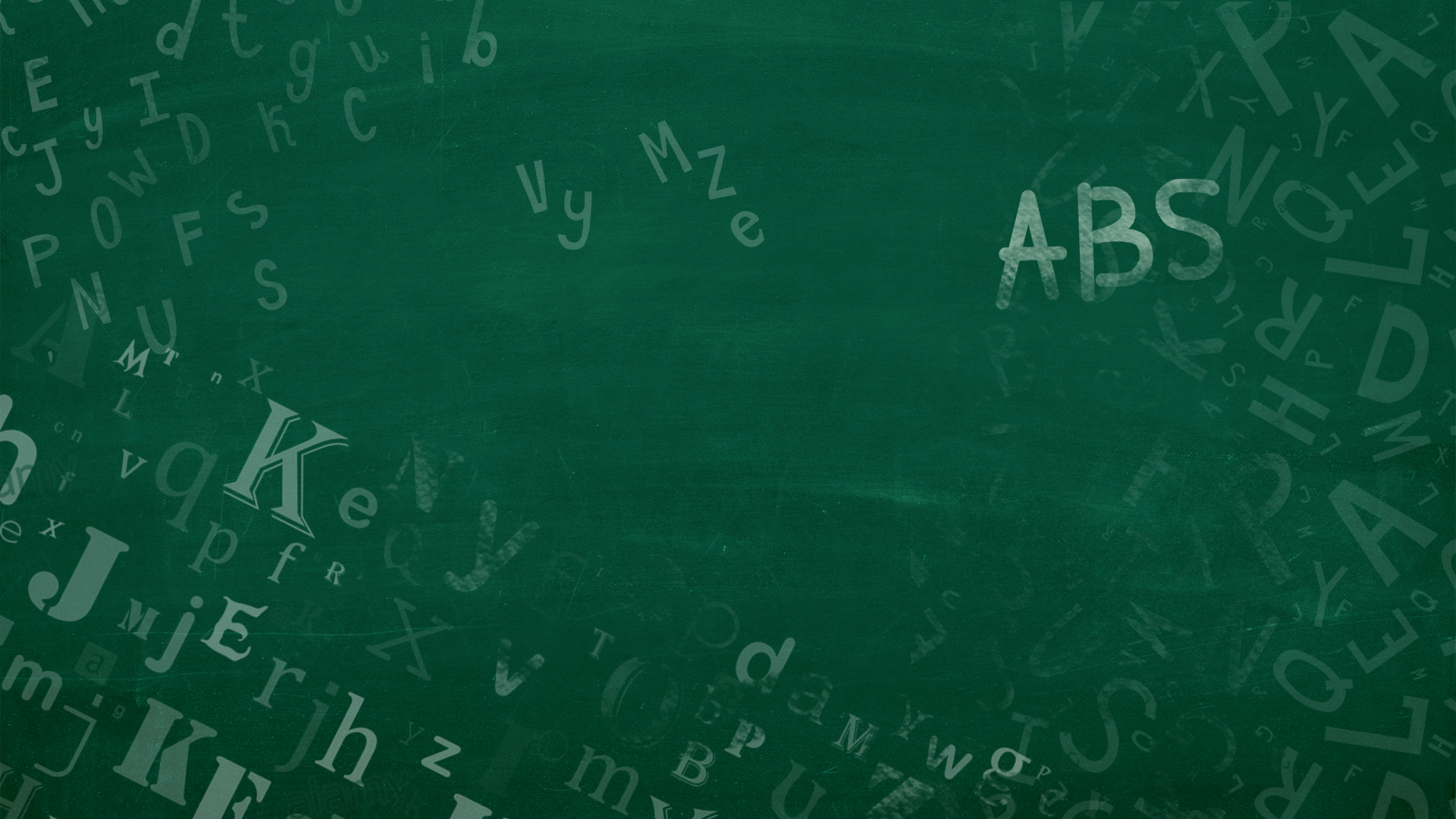 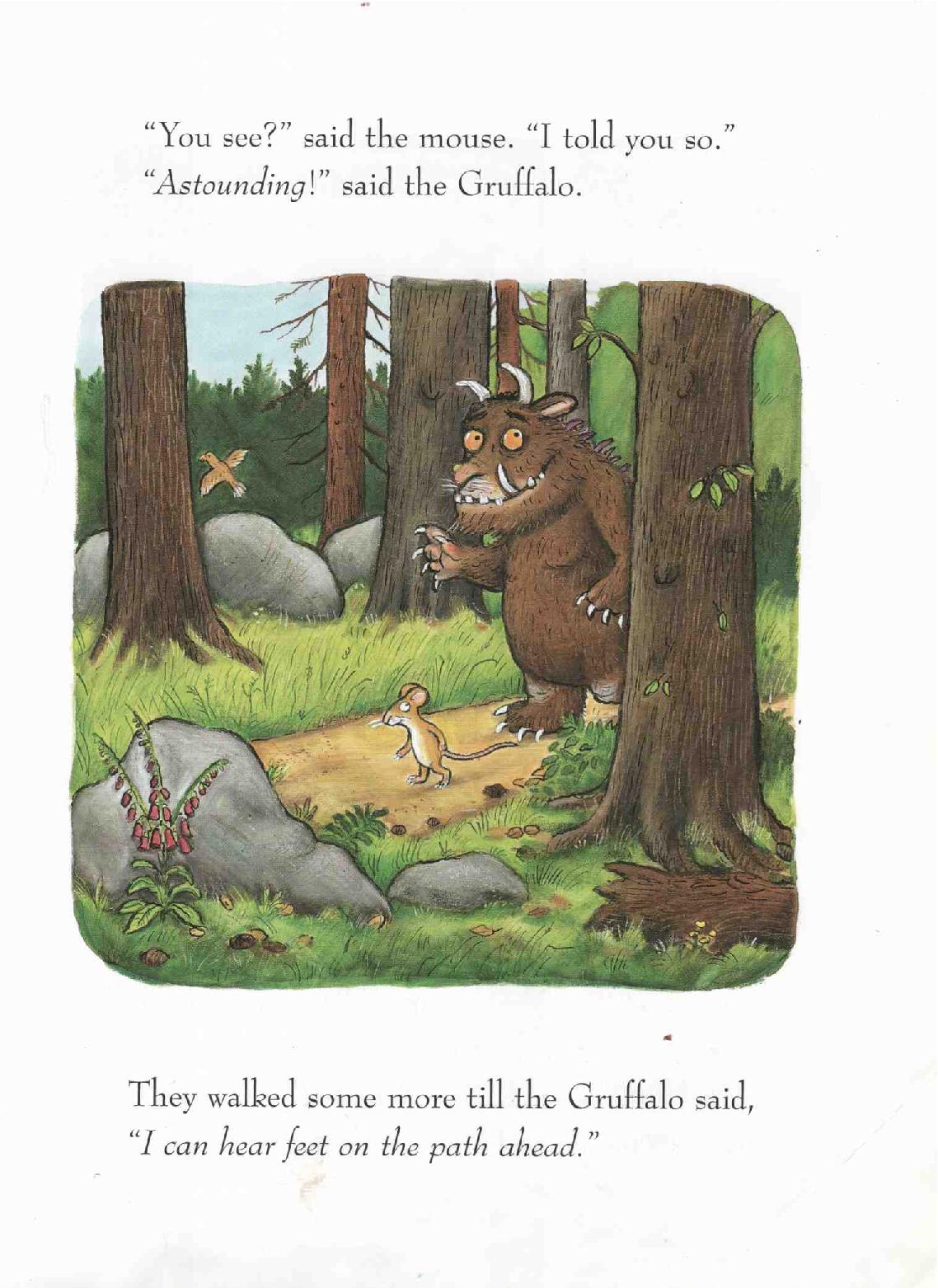 [Speaker Notes: “You see?” said the mouse. “I told you so.”
“Wow!” said the Gruffalo.
They walked some more till the Gruffalo said,
“What is that I hear ahead?”]
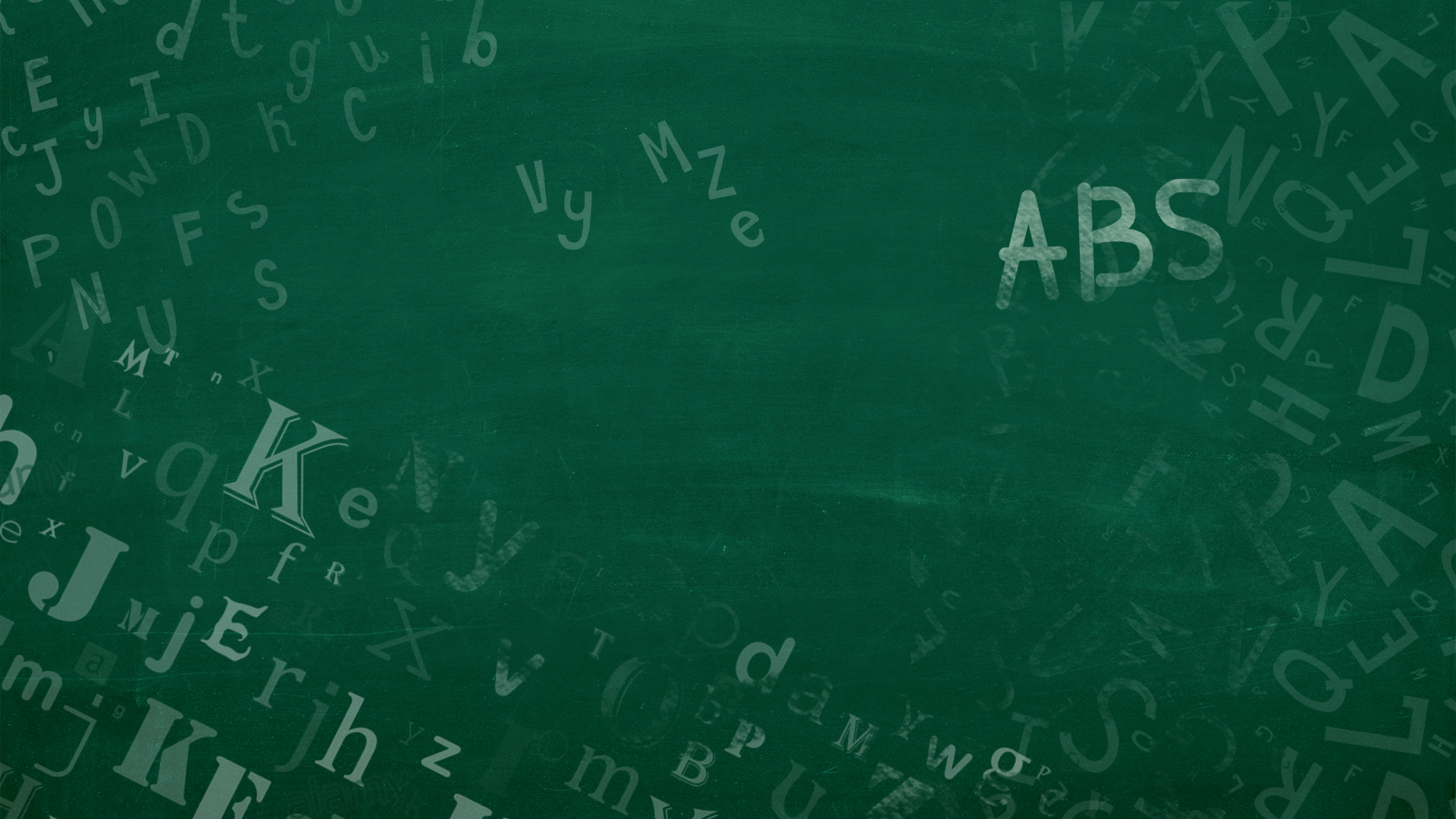 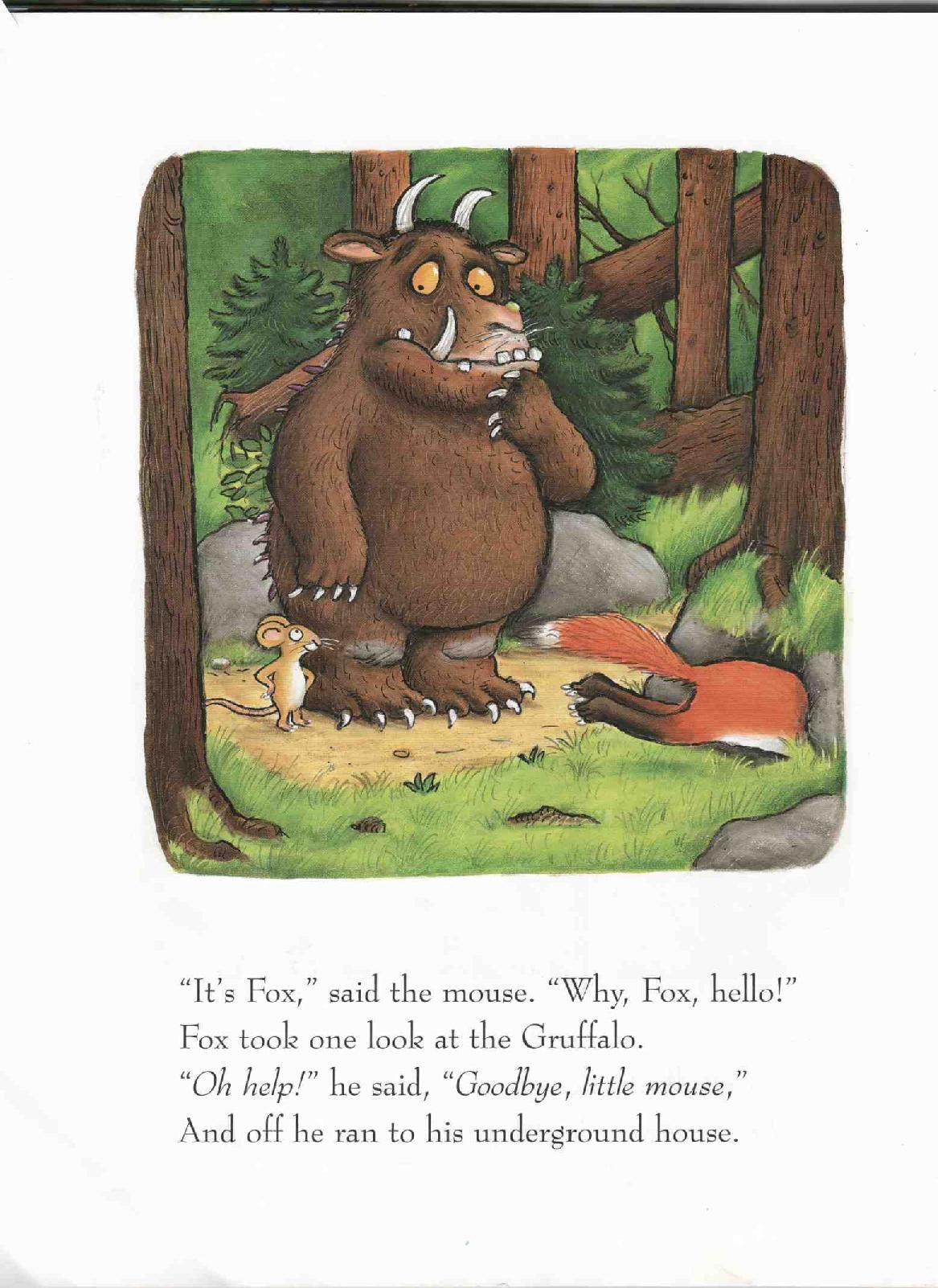 [Speaker Notes: “It’s Fox,” said the mouse. “Fox, hello!”
Fox took one look at the Gruffalo.
He said, “Goodbye little mouse,”
He said goodbye to the mouse and went to his house.]
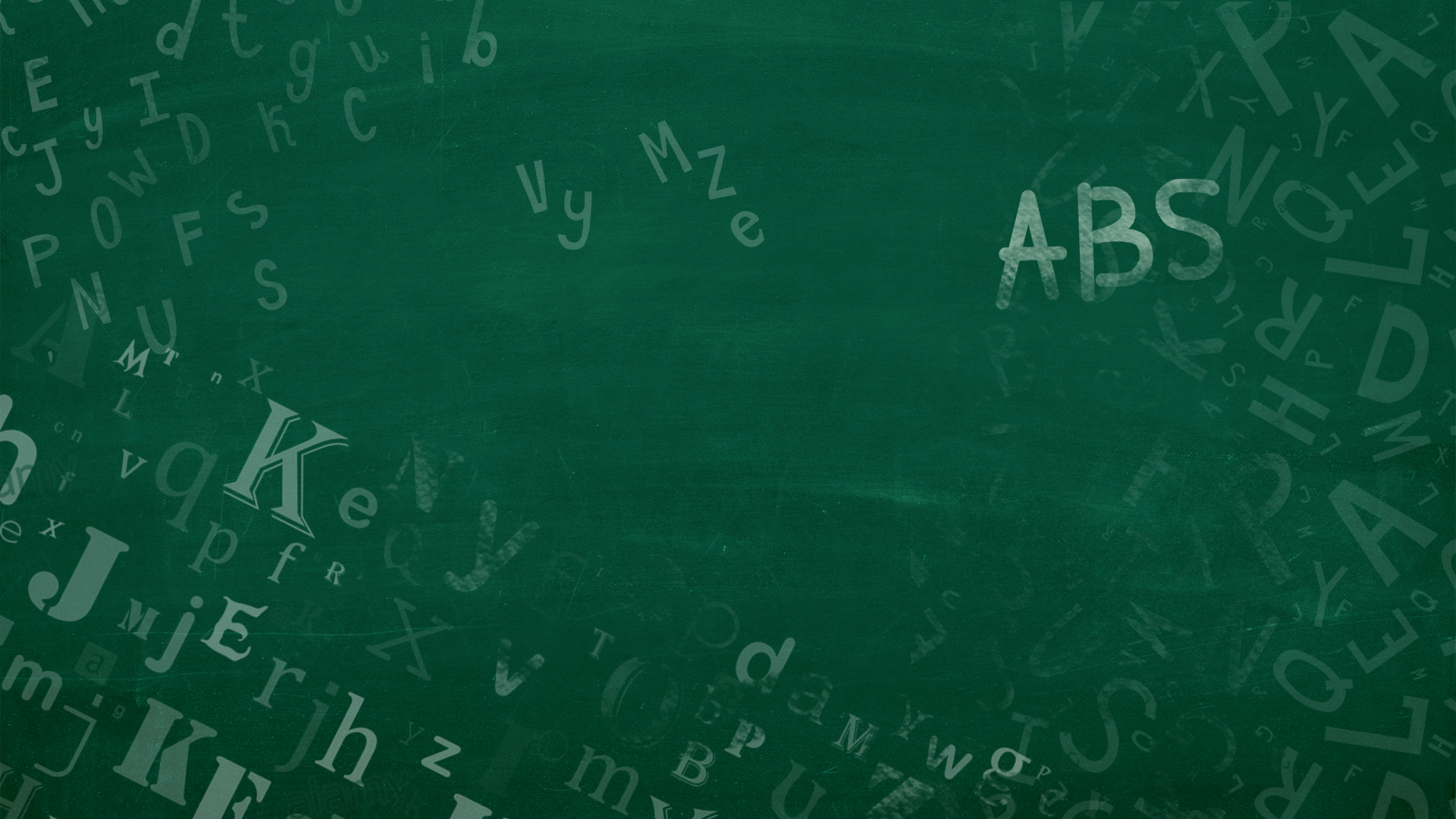 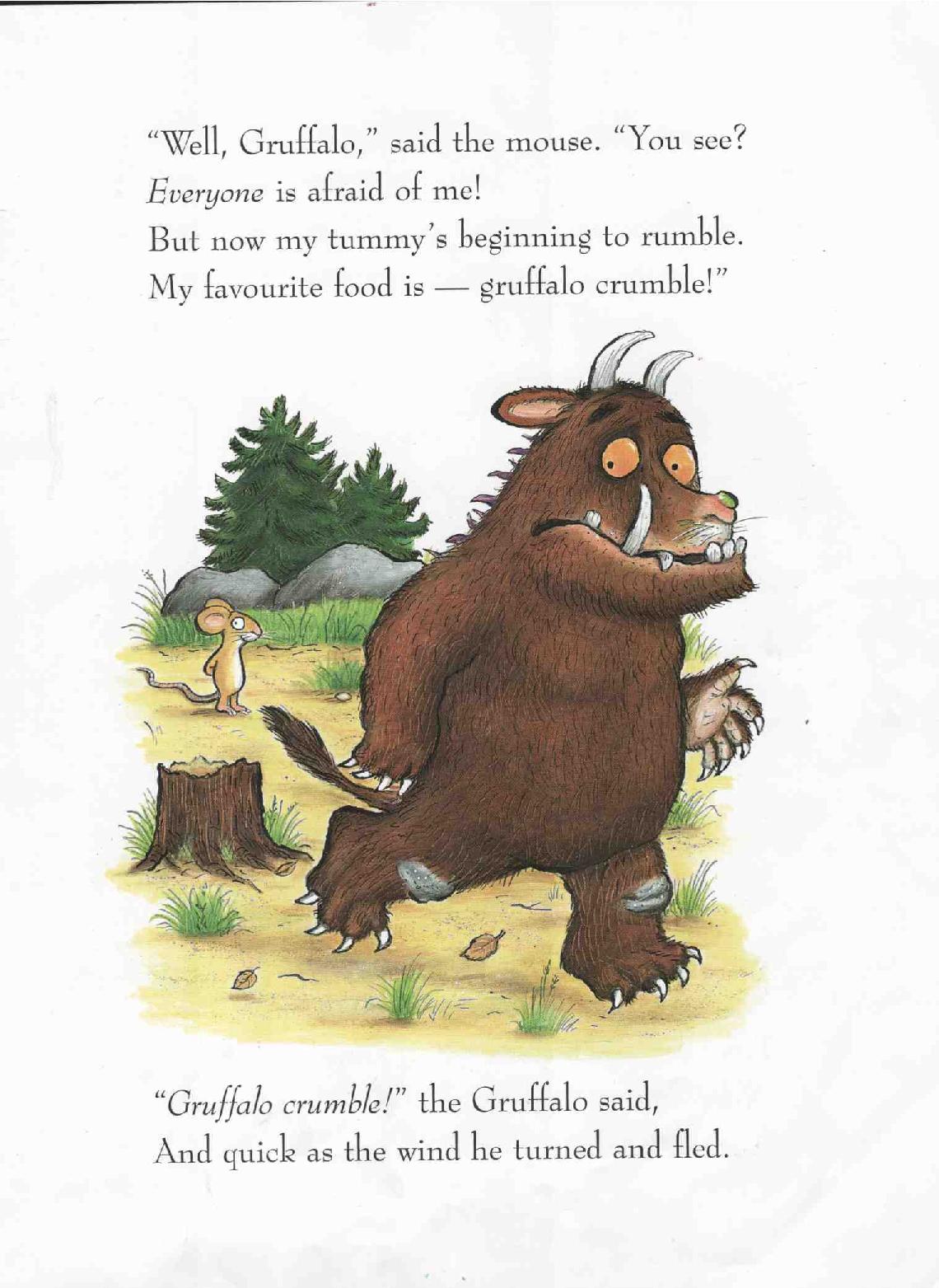 [Speaker Notes: I told you so! Now, you see? 
The animals are all afraid of me!
You cannot eat me, and now you must go!
Or else I will eat a Gruffalo!
The Gruffalo said, “Goodbye little mouse.”
He said goodbye to the mouse and went to his house.]
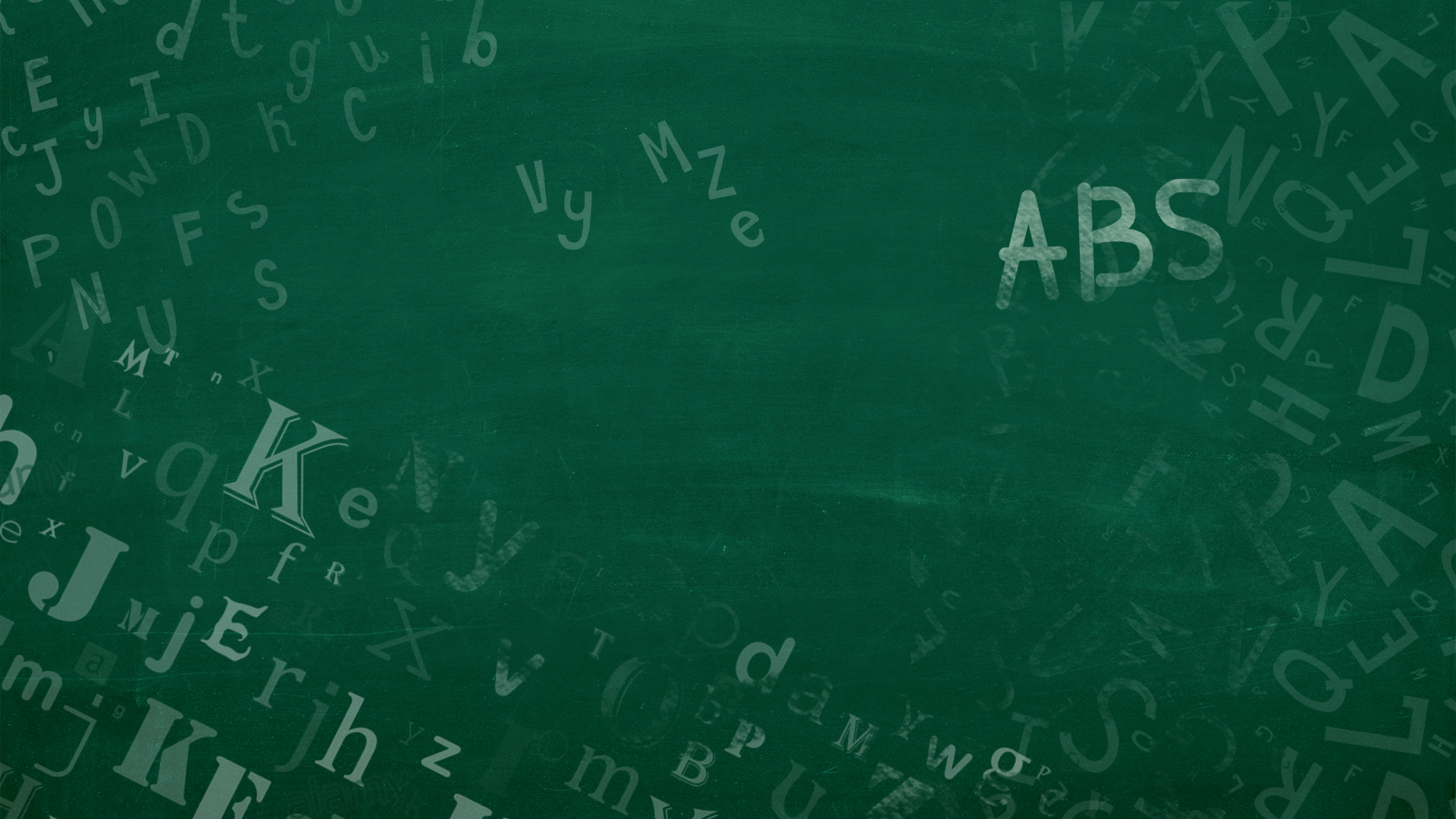 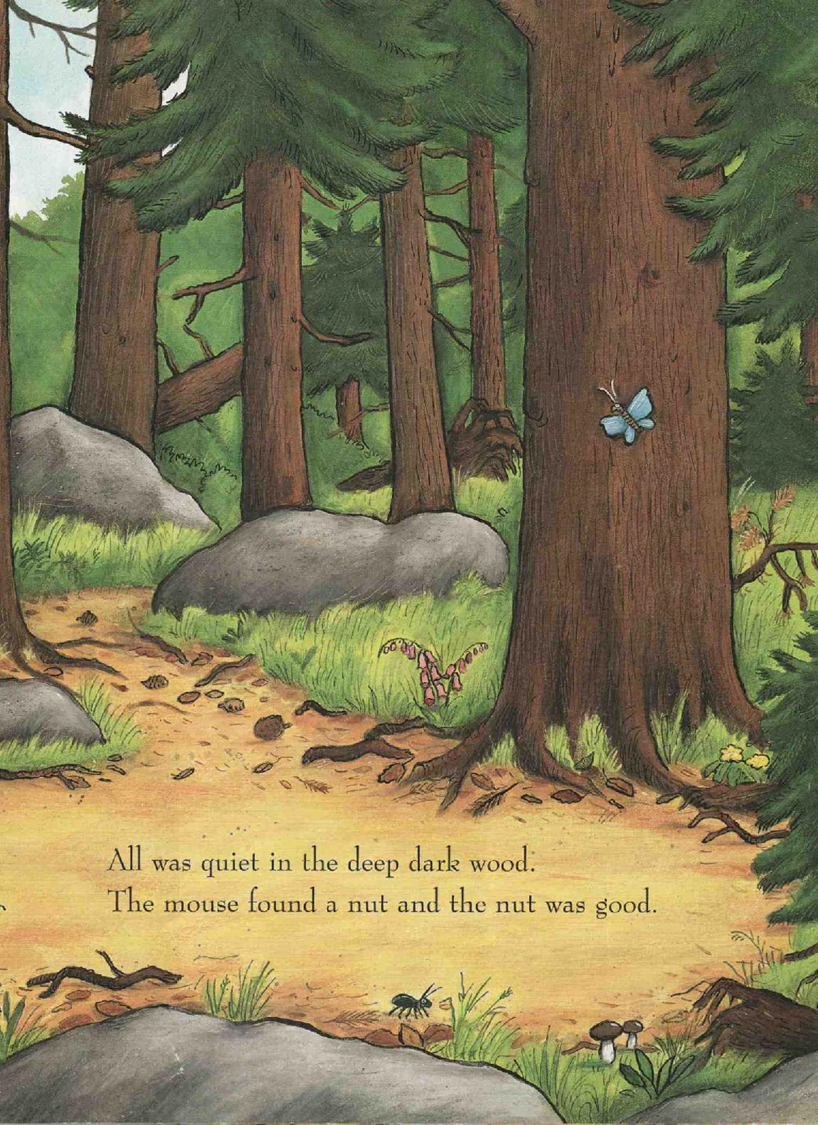 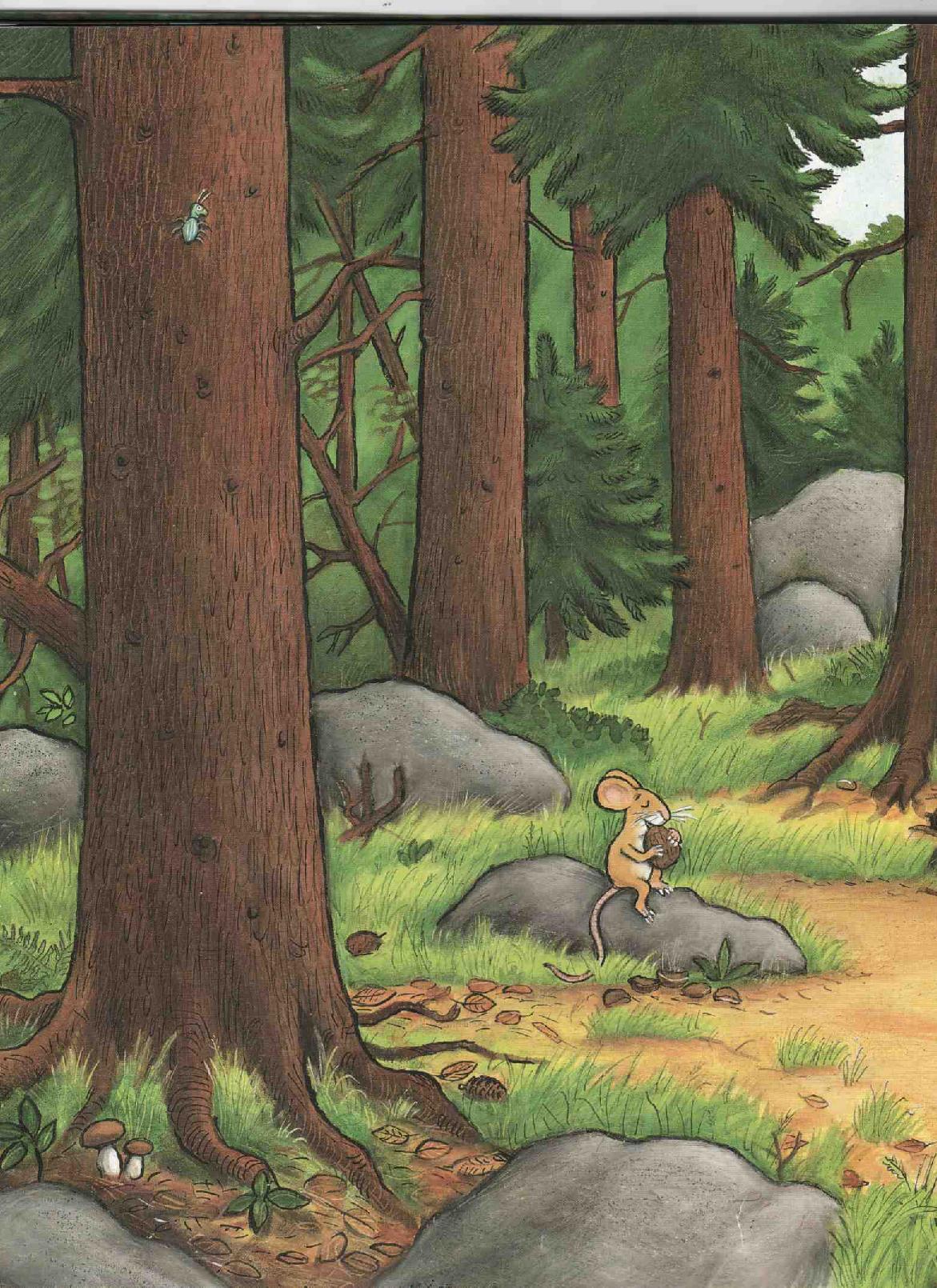 [Speaker Notes: The mouse found a nut to eat at his house. 
That’s the end, goodbye little mouse.]
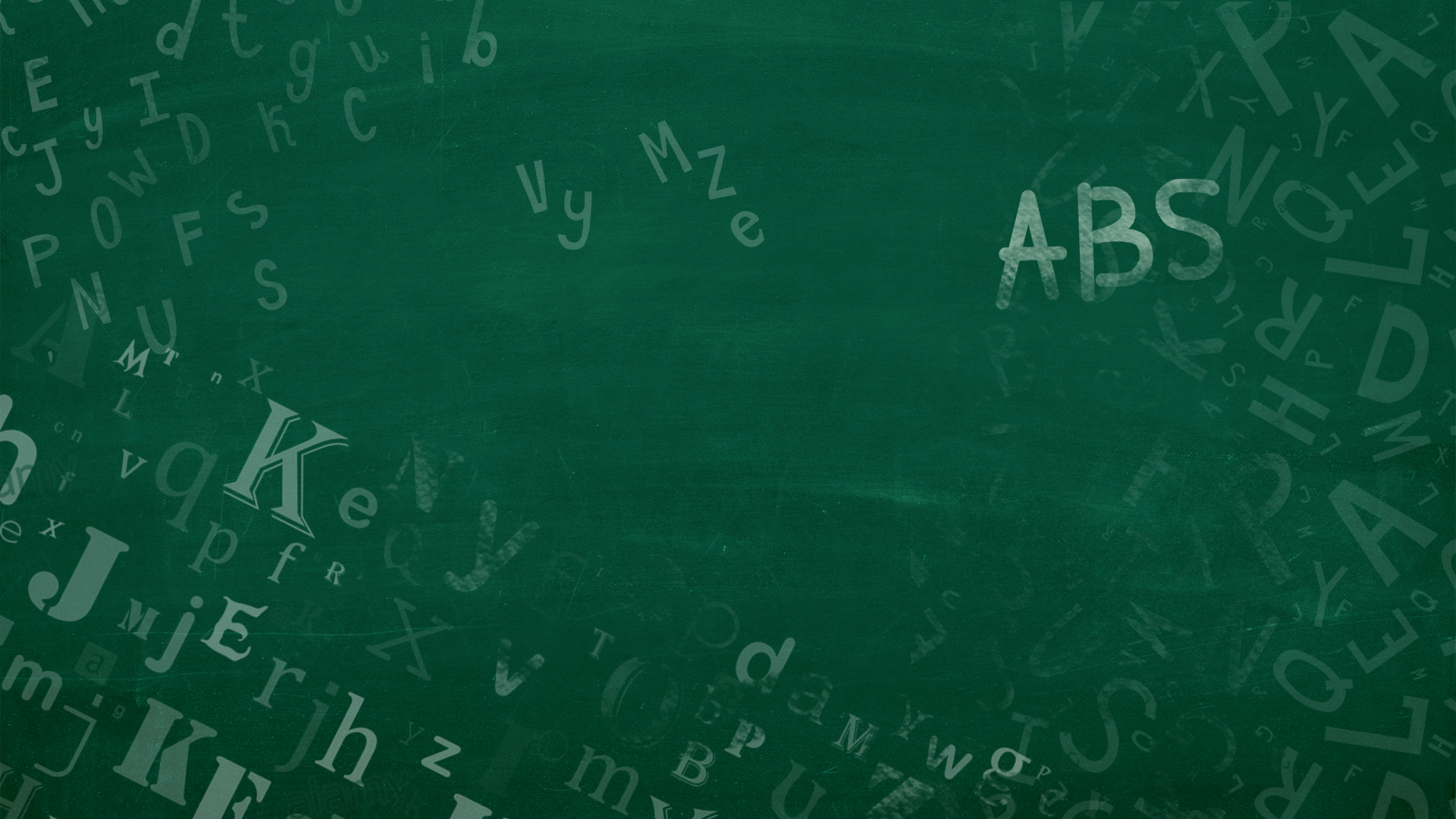 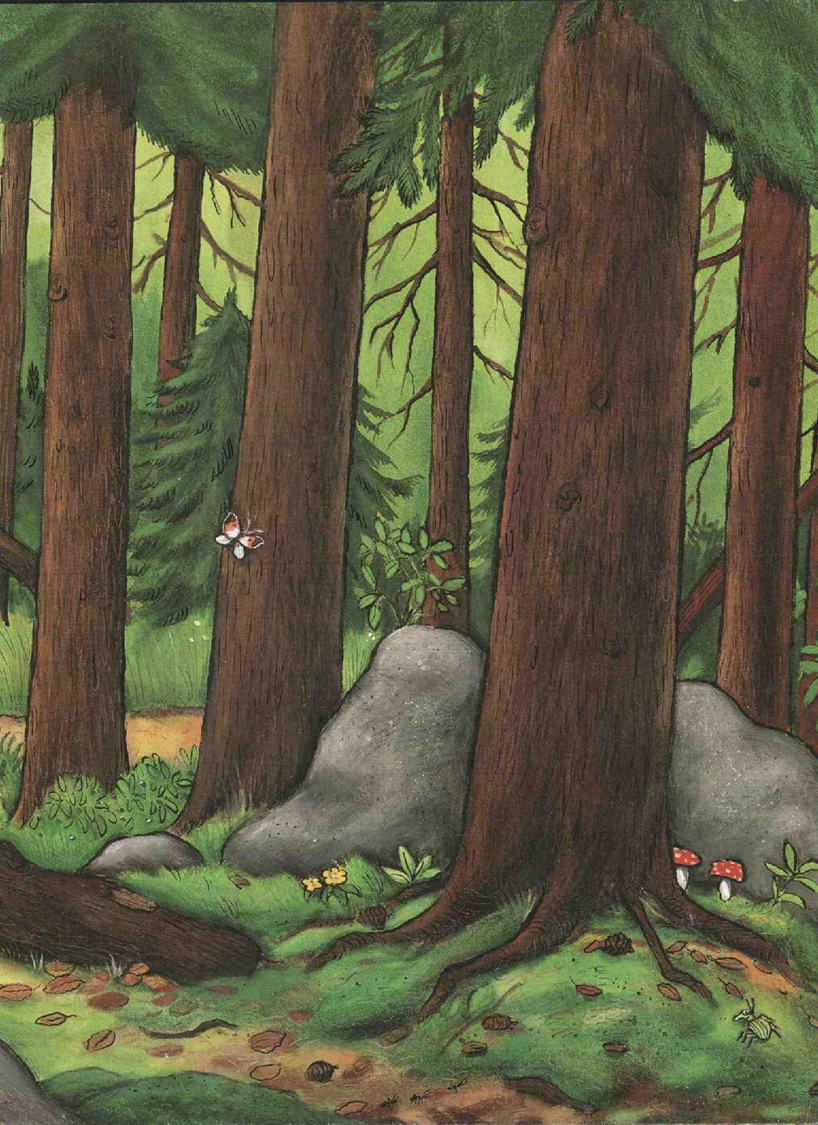 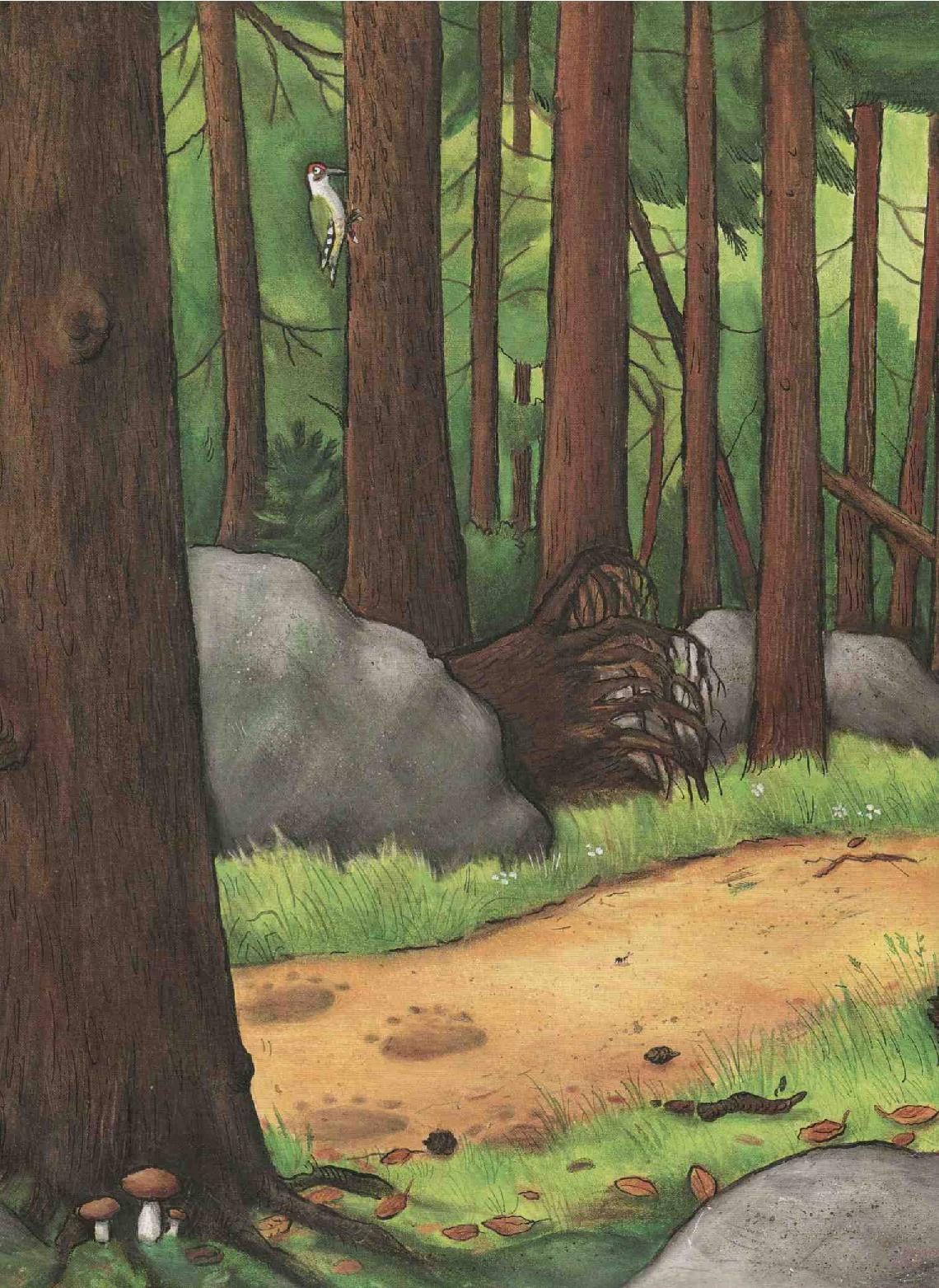 [Speaker Notes: I love this book. It is so funny.]
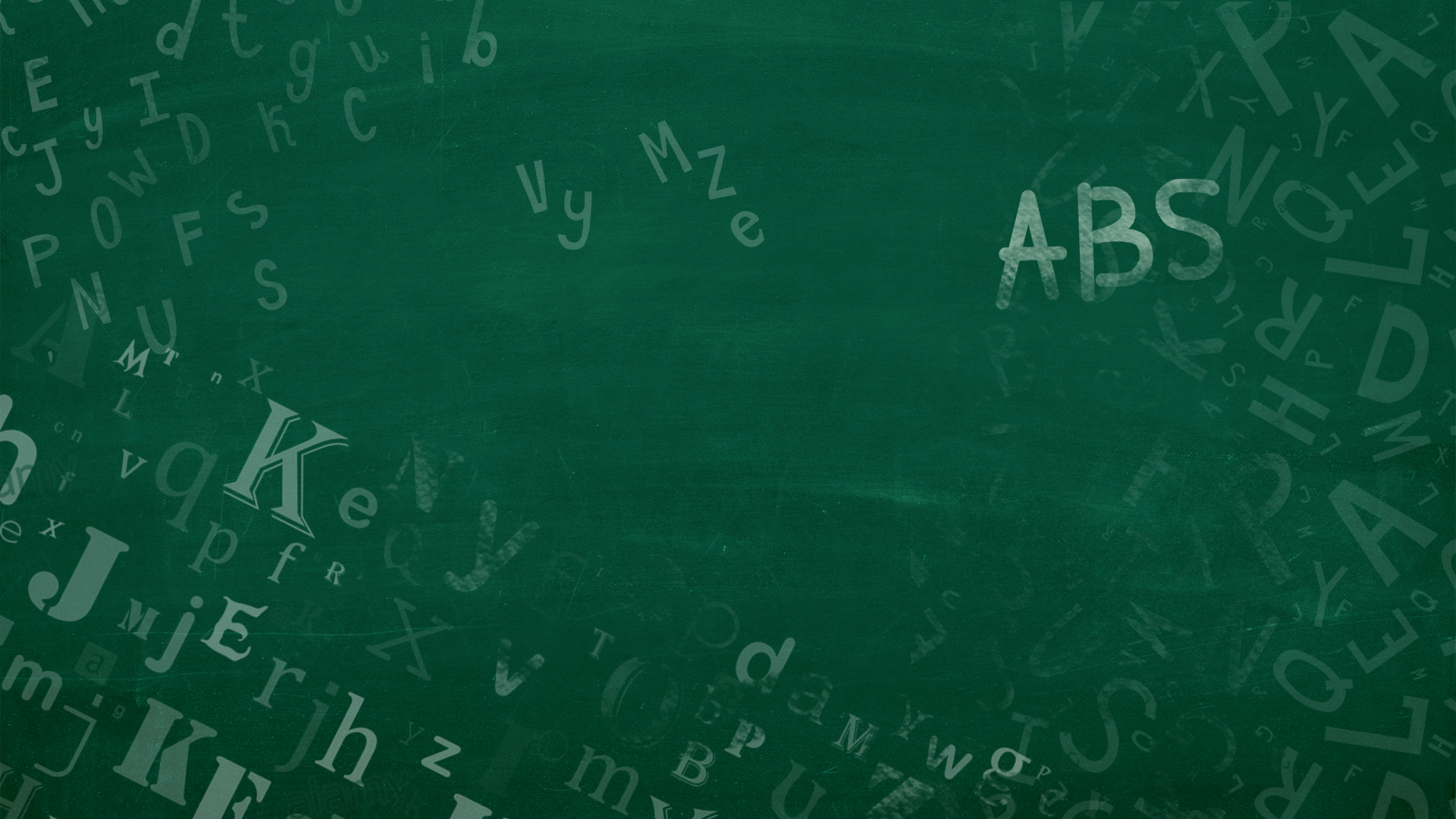 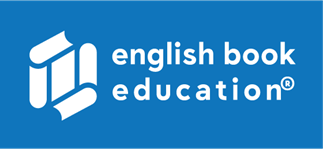 Question - შეკითხვა
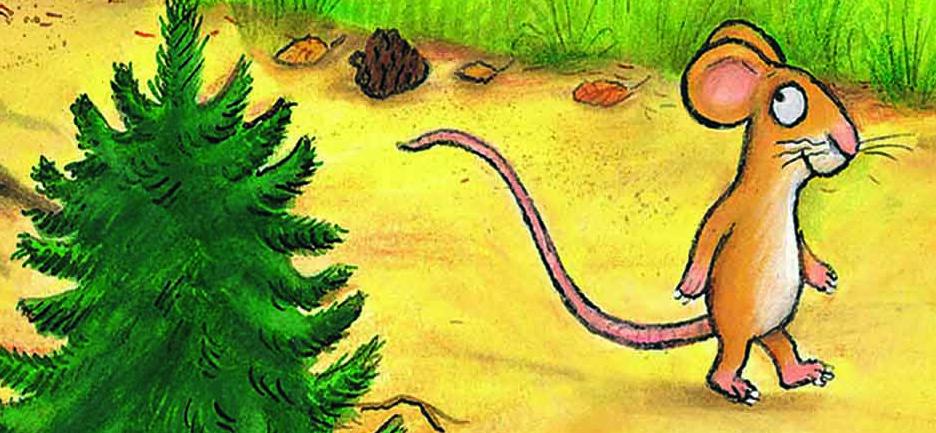 Where does the mouse walk?
[Speaker Notes: Where does the mouse walk?]
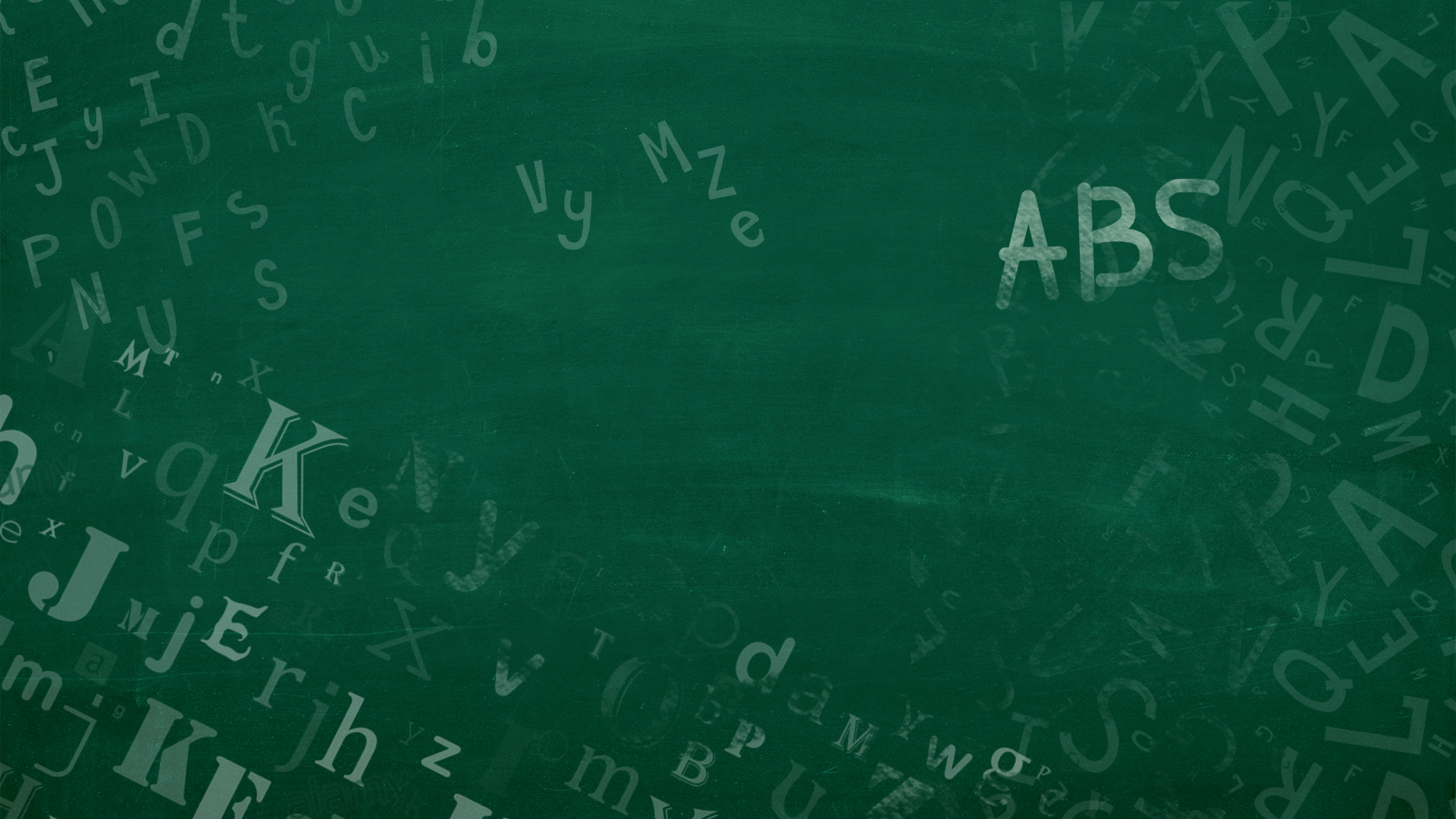 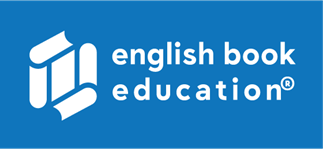 Answer - პასუხი
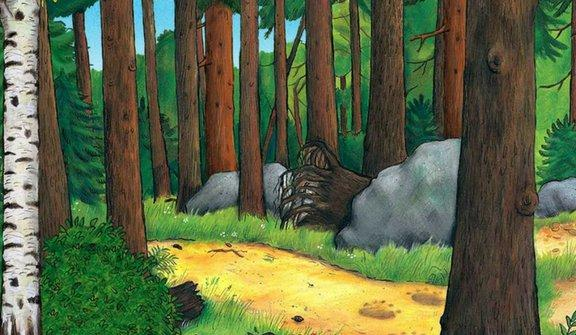 The mouse walks in the forest.
Forest - ტყე
[Speaker Notes: The mouse walks in the forest.]
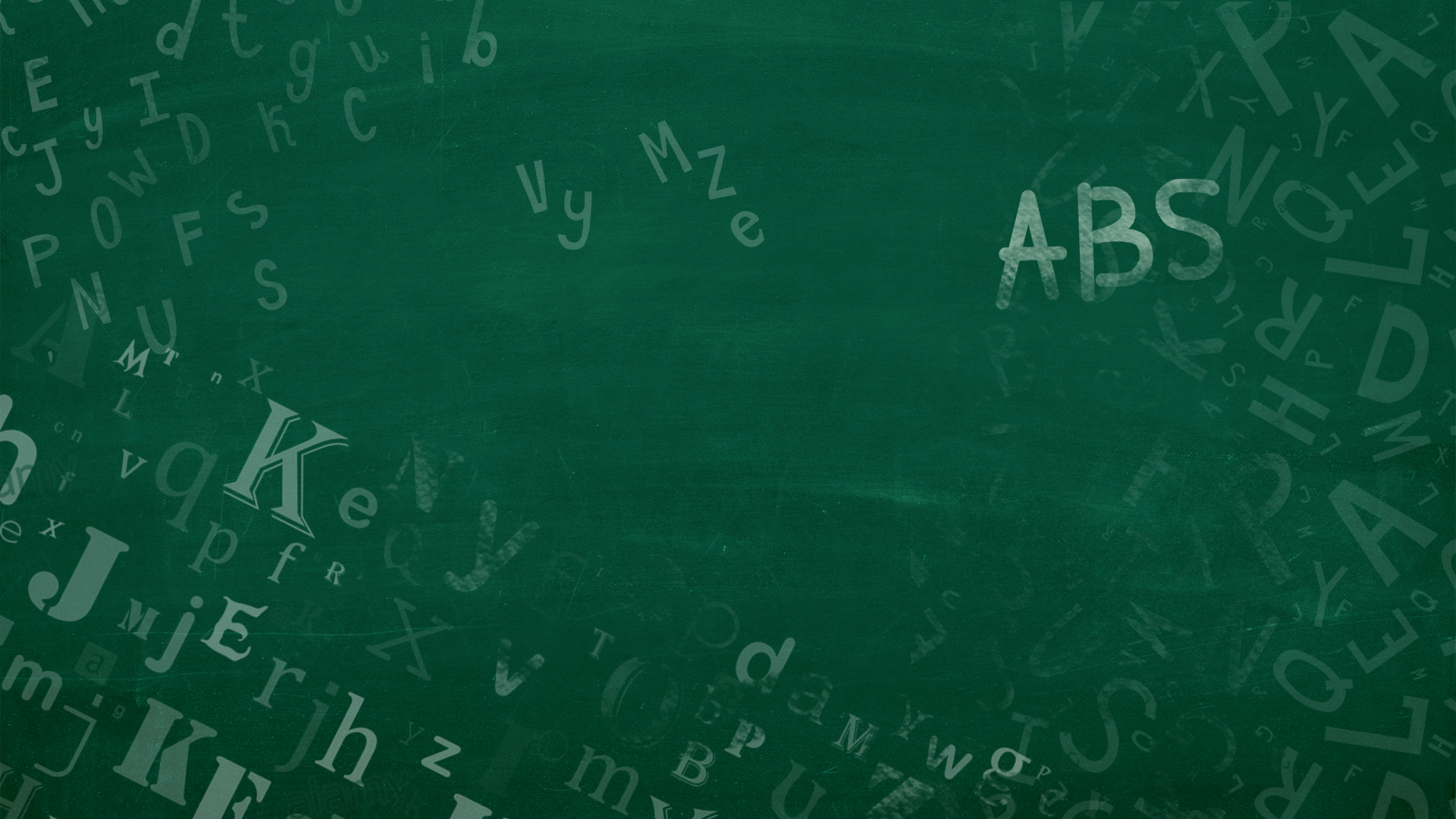 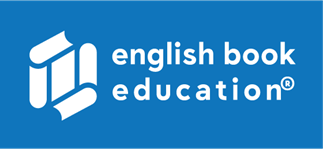 Question - შეკითხვა
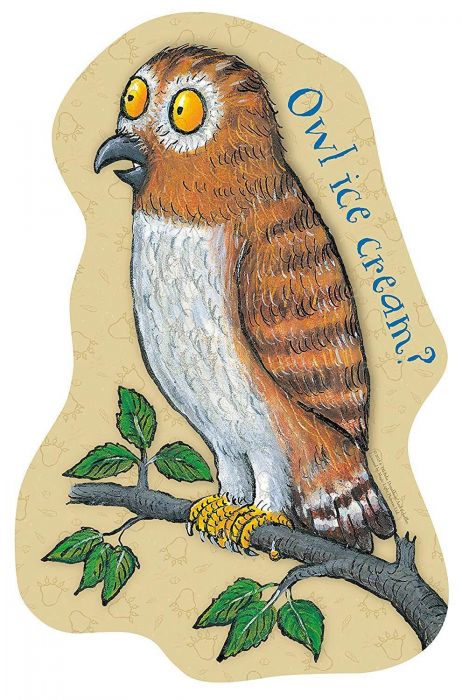 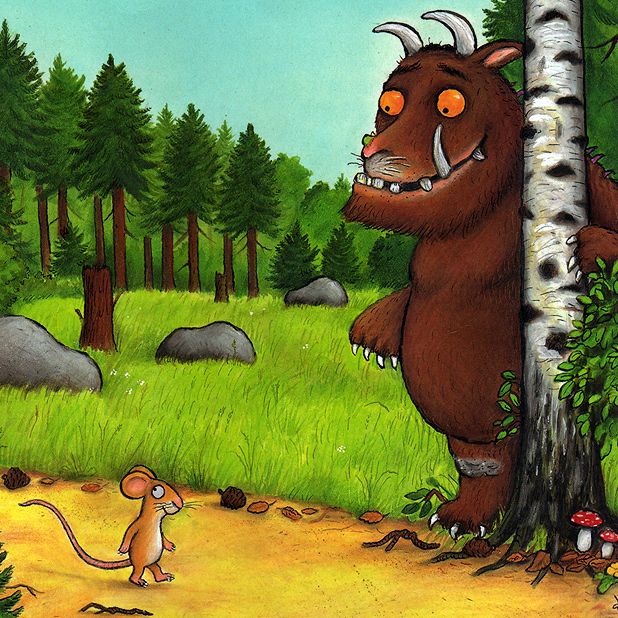 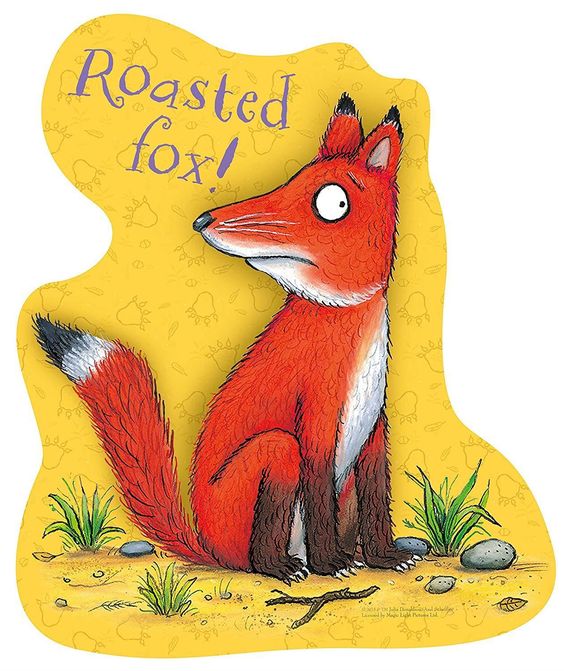 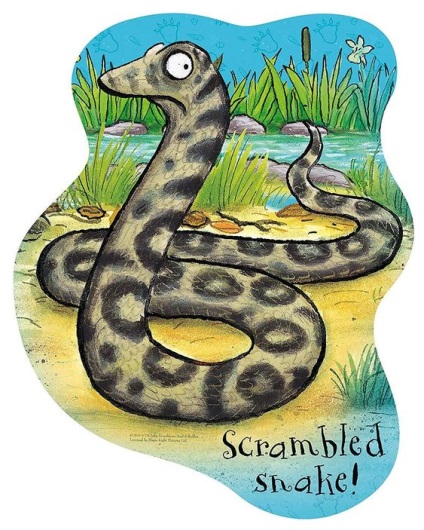 Who wants to eat the mouse?
[Speaker Notes: Who wants to eat the mouse?]
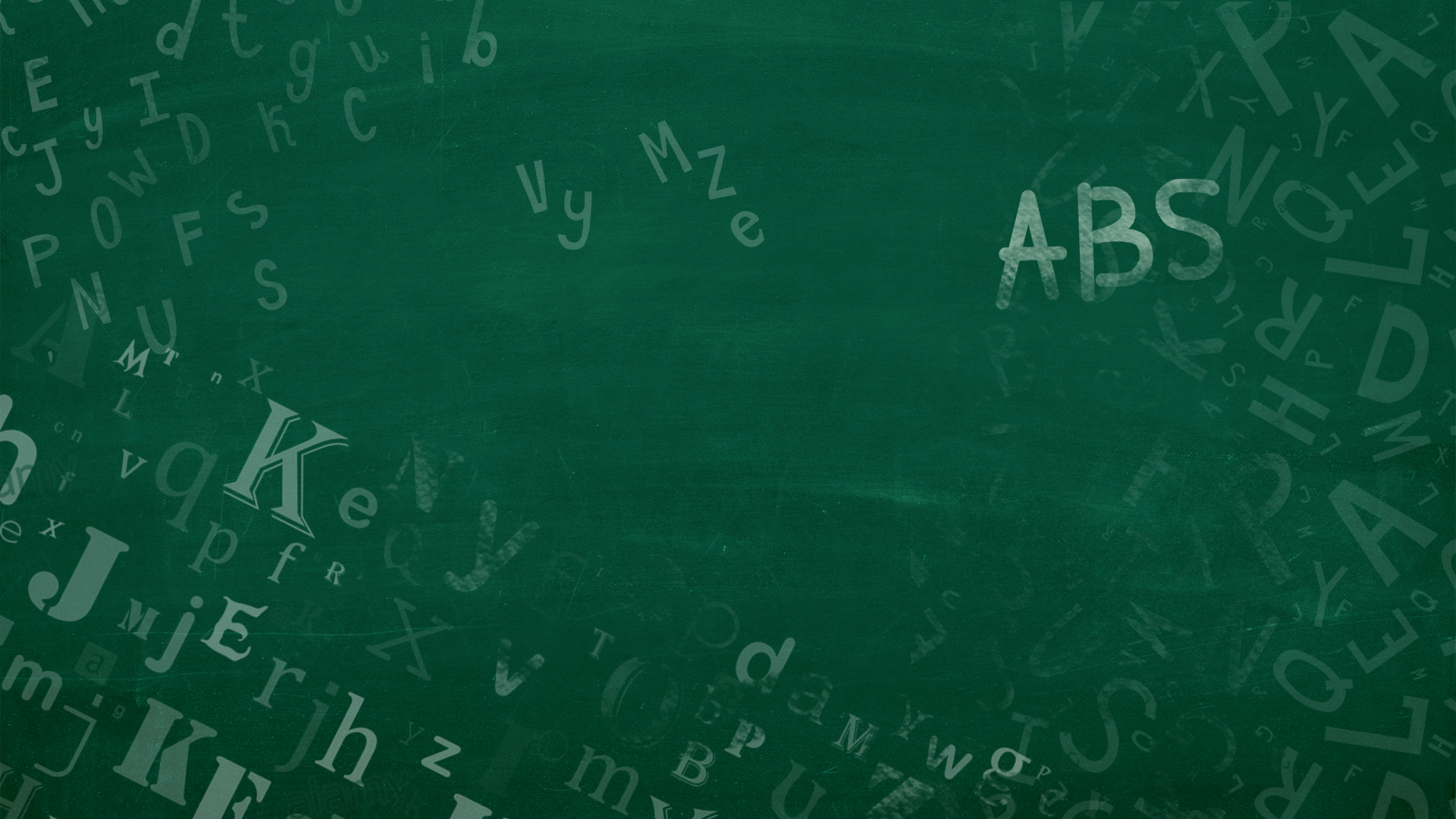 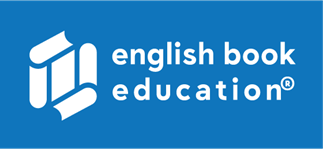 Answer - პასუხი
snake – 
გველი
fox - მელია
owl - ბუ
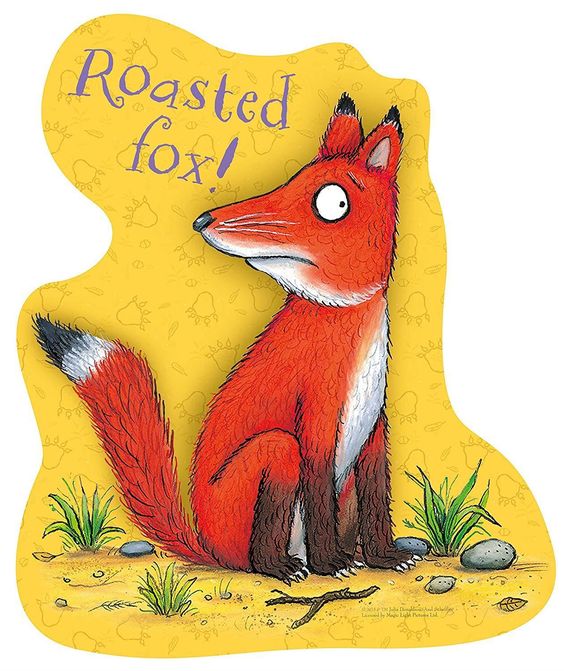 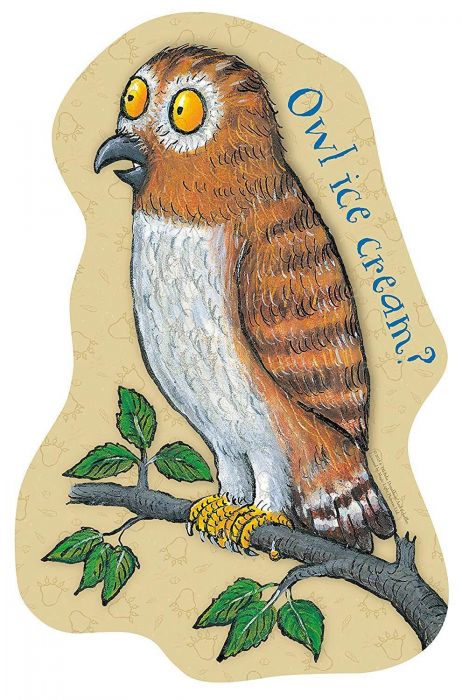 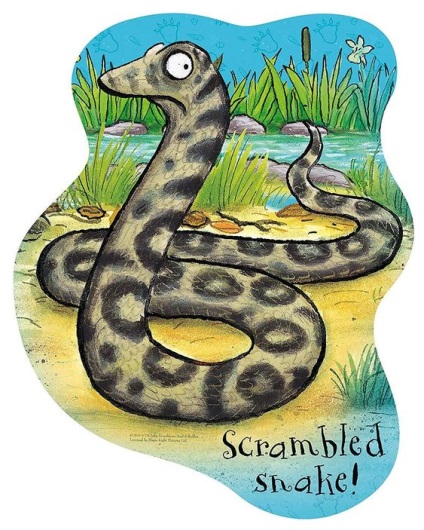 The snake, the fox, the owl, and the Gruffalo all want to eat the mouse.
[Speaker Notes: The snake, the fox, the owl, and the Gruffalo all want to eat the mouse.]
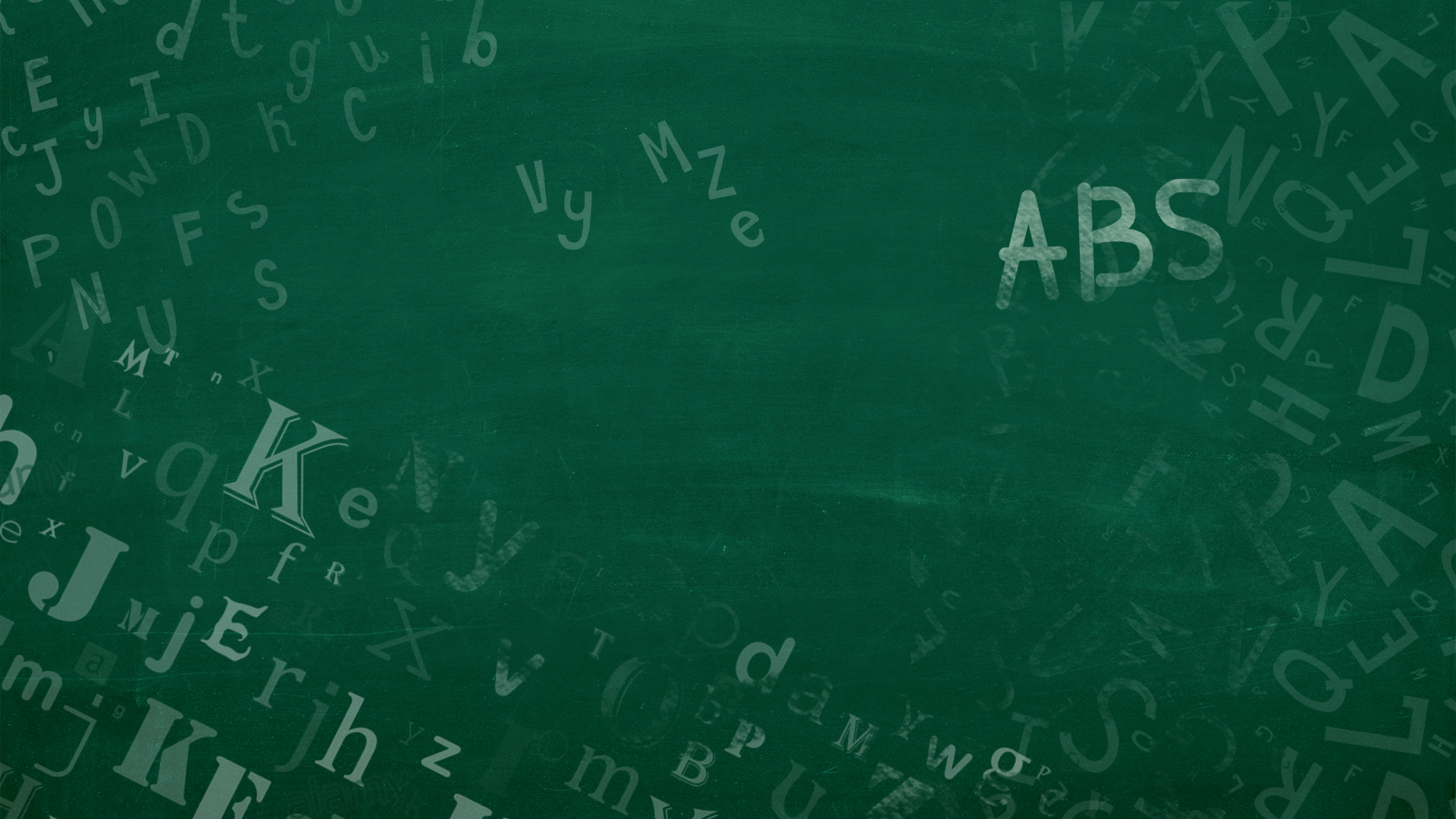 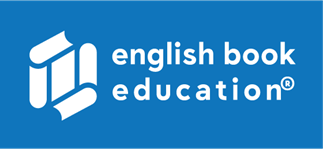 Question - შეკითხვა
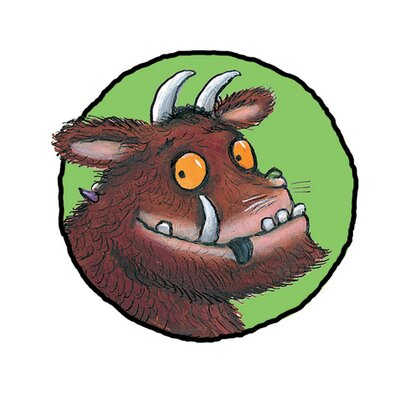 Do you want to eat
with the Gruffalo? Why?
[Speaker Notes: Do you want to eat with the Gruffalo?]
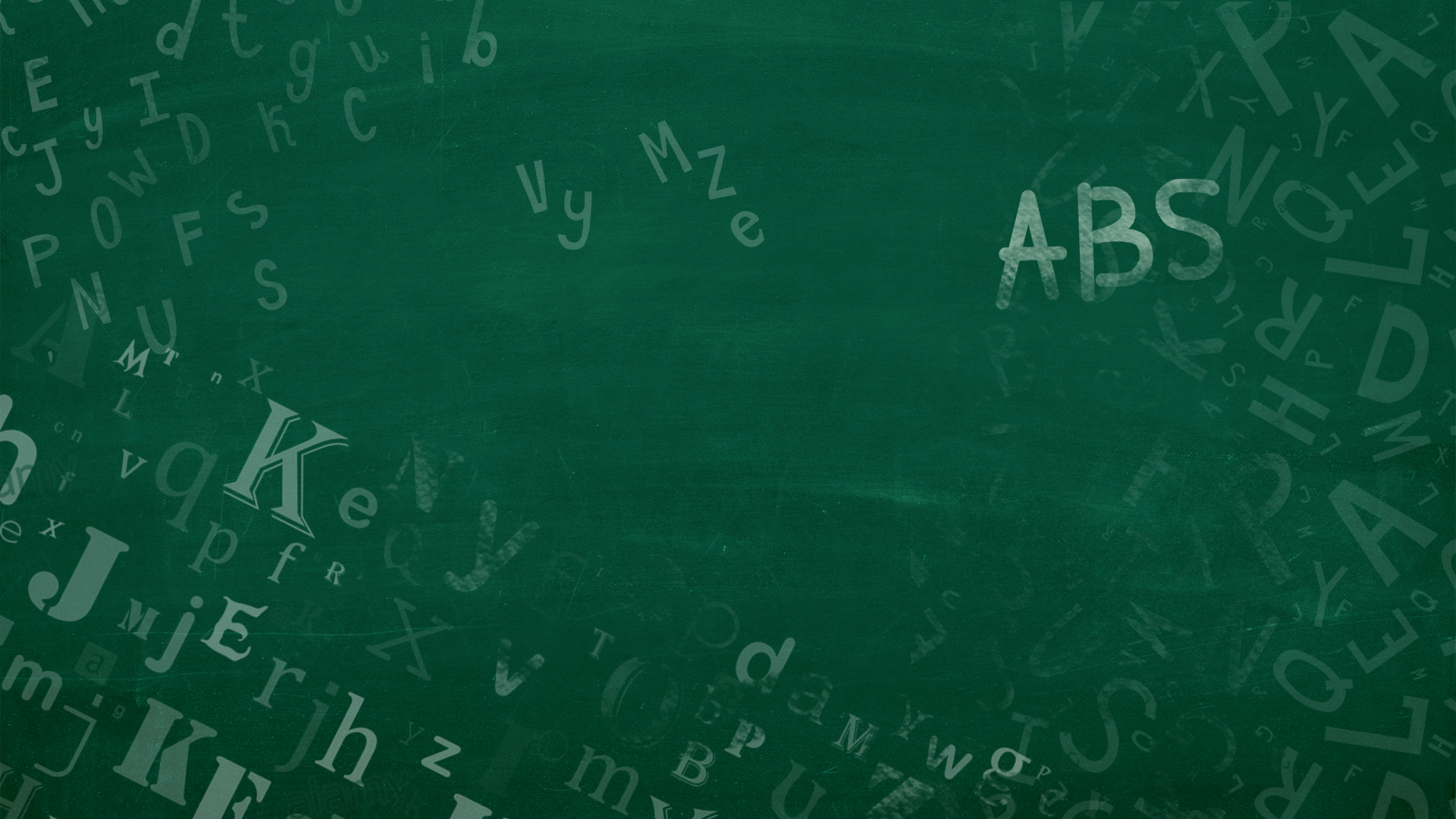 Answer - პასუხი
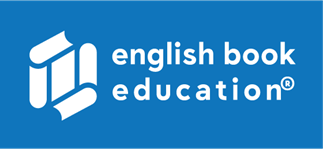 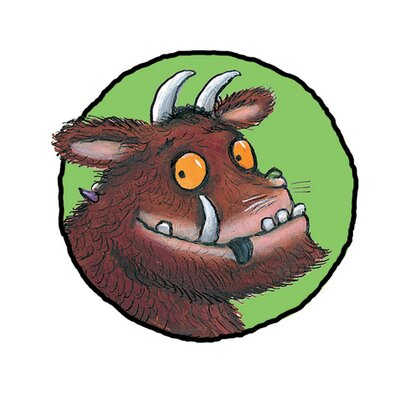 nose - ცხვირი
eyes - თვალები
tongue – ენა
Yes. I want to see his terrible eyes, nose, and tongue.
[Speaker Notes: Yes, I want to see how funny he looks. Yes, I want to see his terrible tongue, eyes, and nose.]
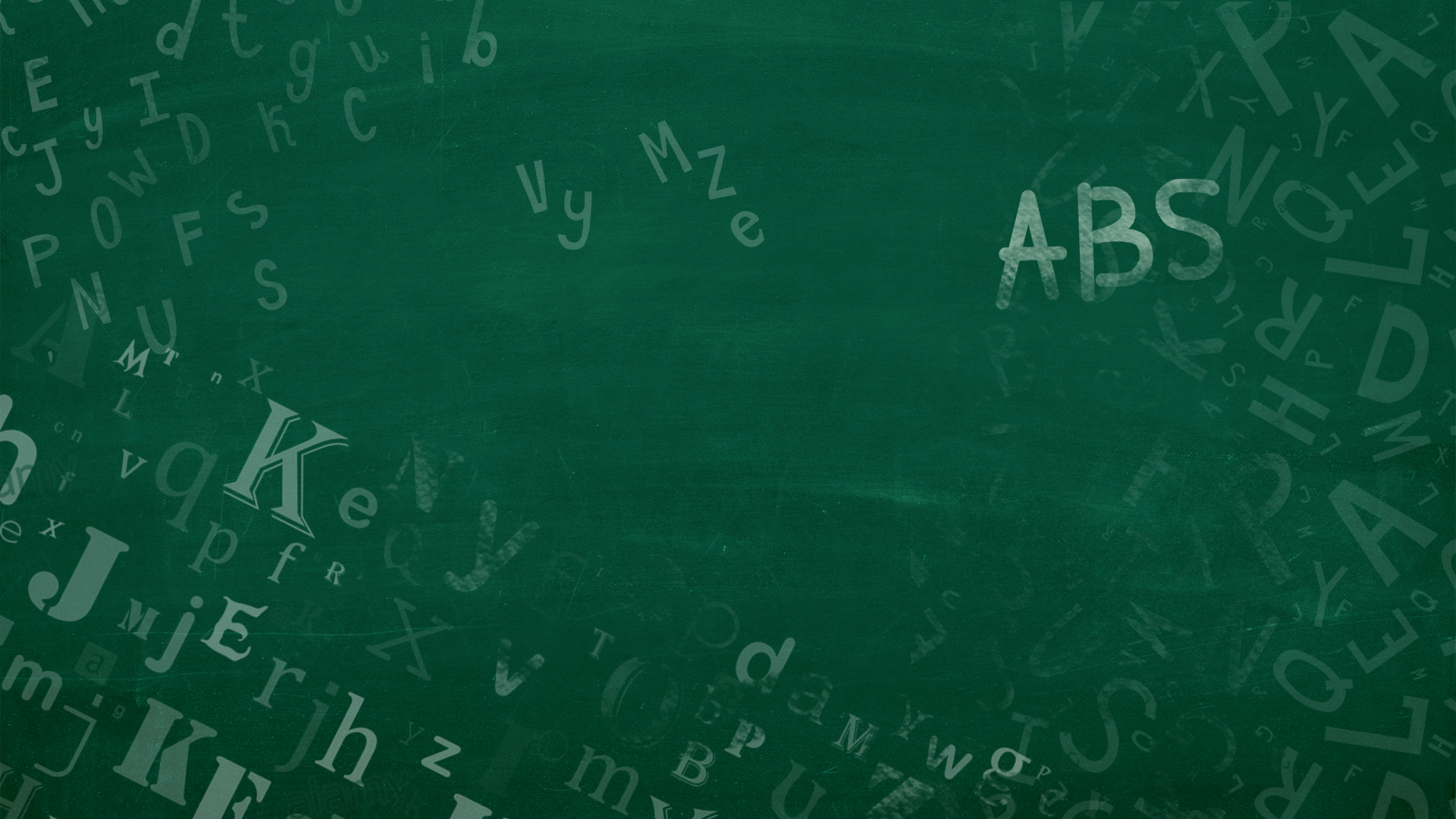 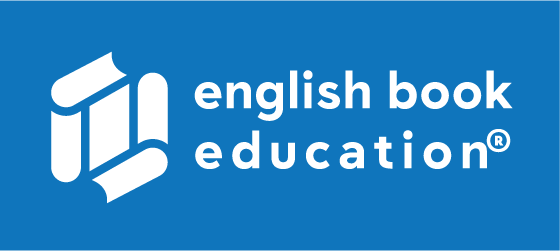 GRUFFALO BODY PARTS
Where are your toes?
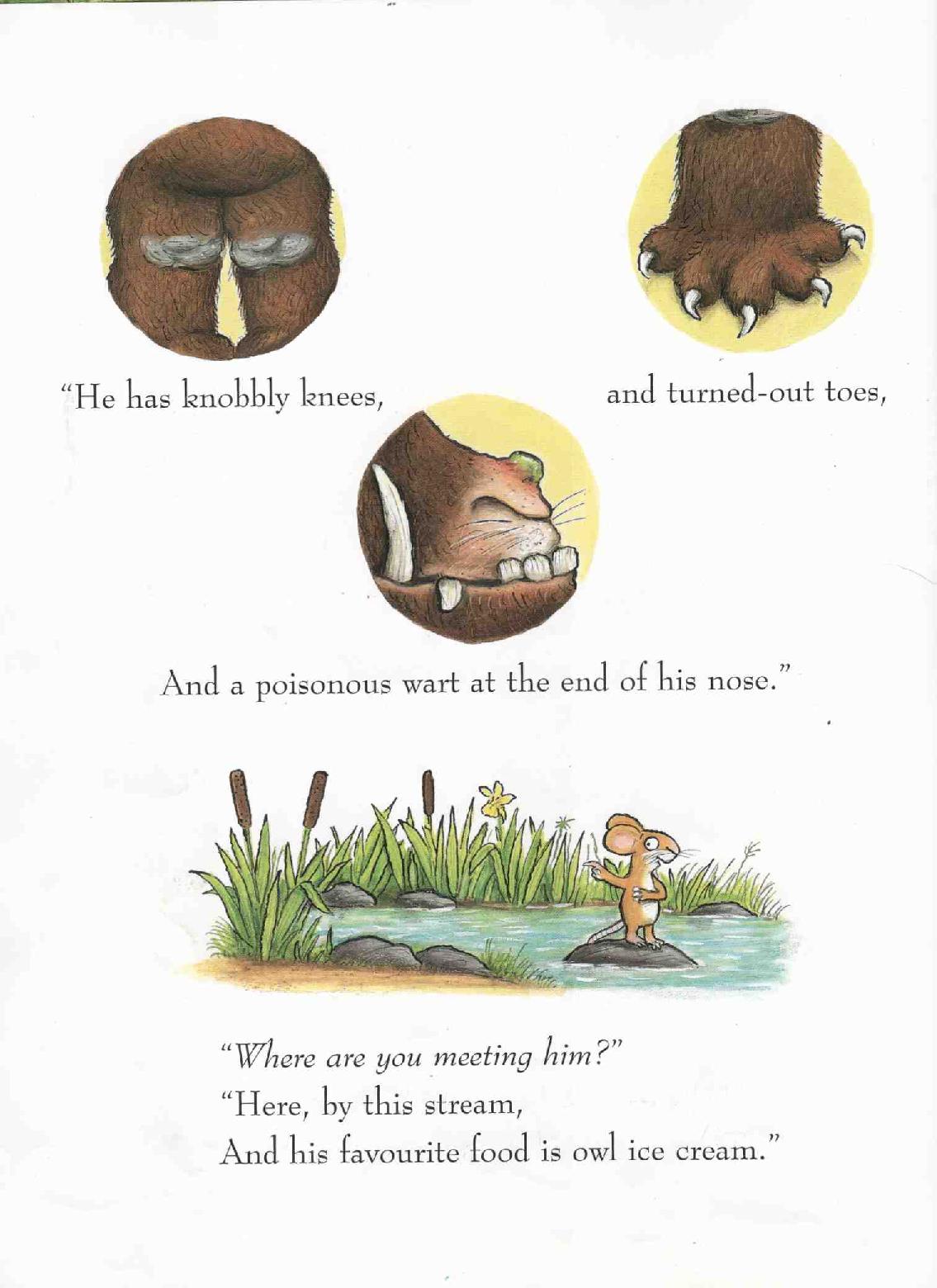 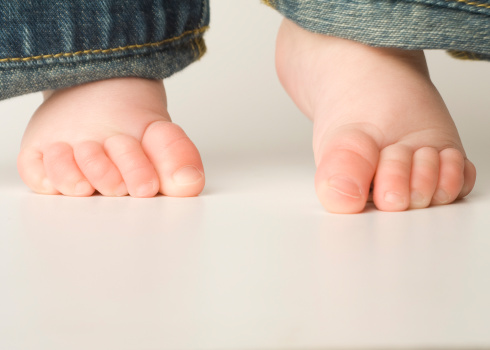 foot ტერფი
toes  ფეხის თითები
[Speaker Notes: I want to see his terrible toes. Where are your toes? My toes are on my foot.]
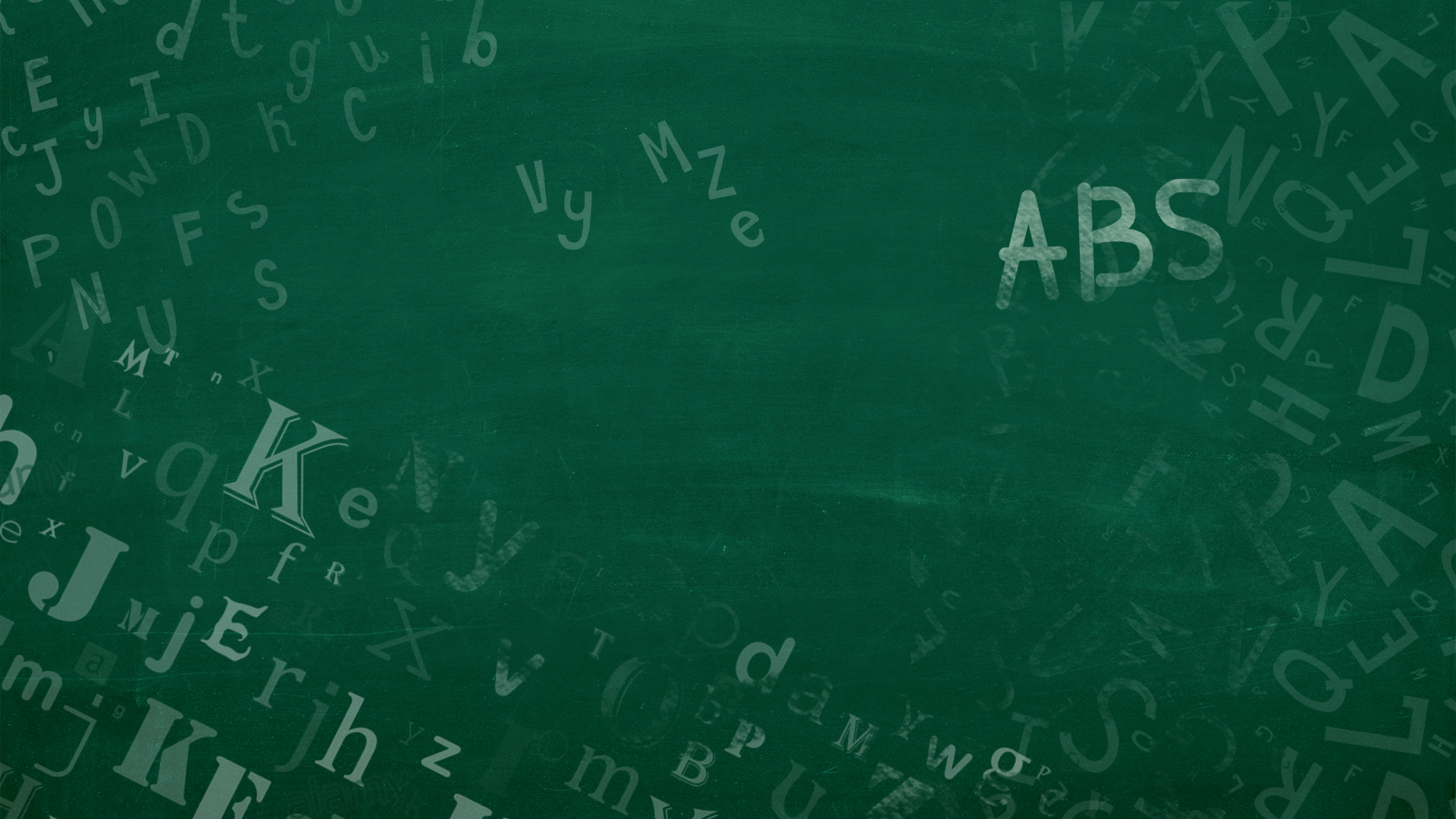 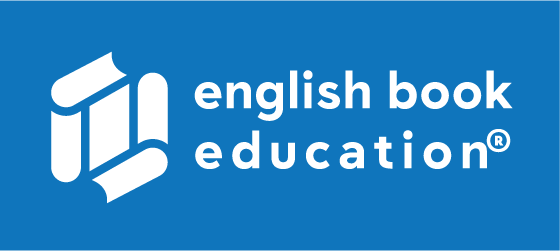 GRUFFALO BODY PARTS
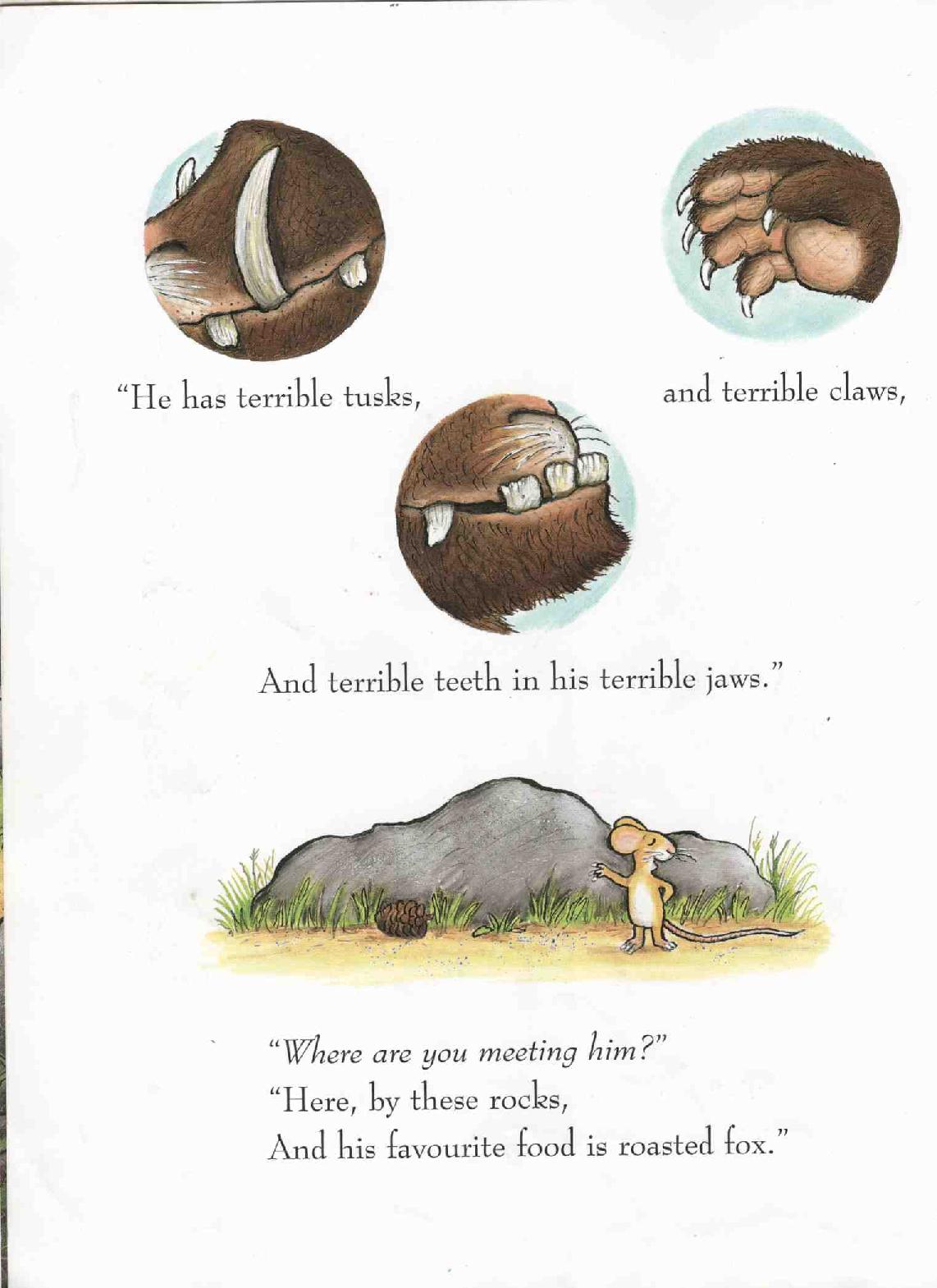 Where is your finger?
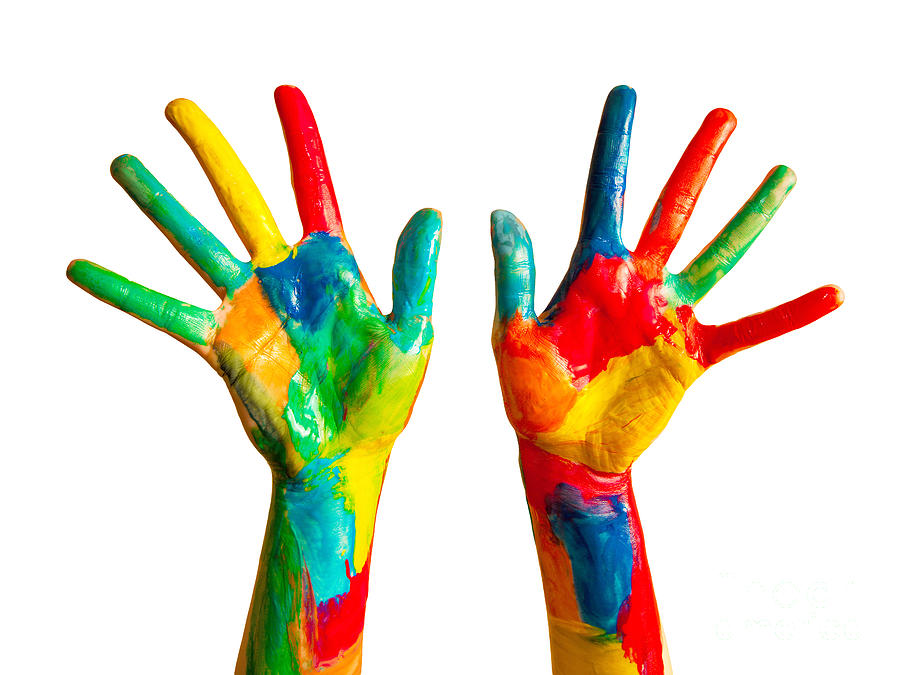 finger
თითი
hand
ხელი
[Speaker Notes: Where is your finger? My finger is on my hand.]
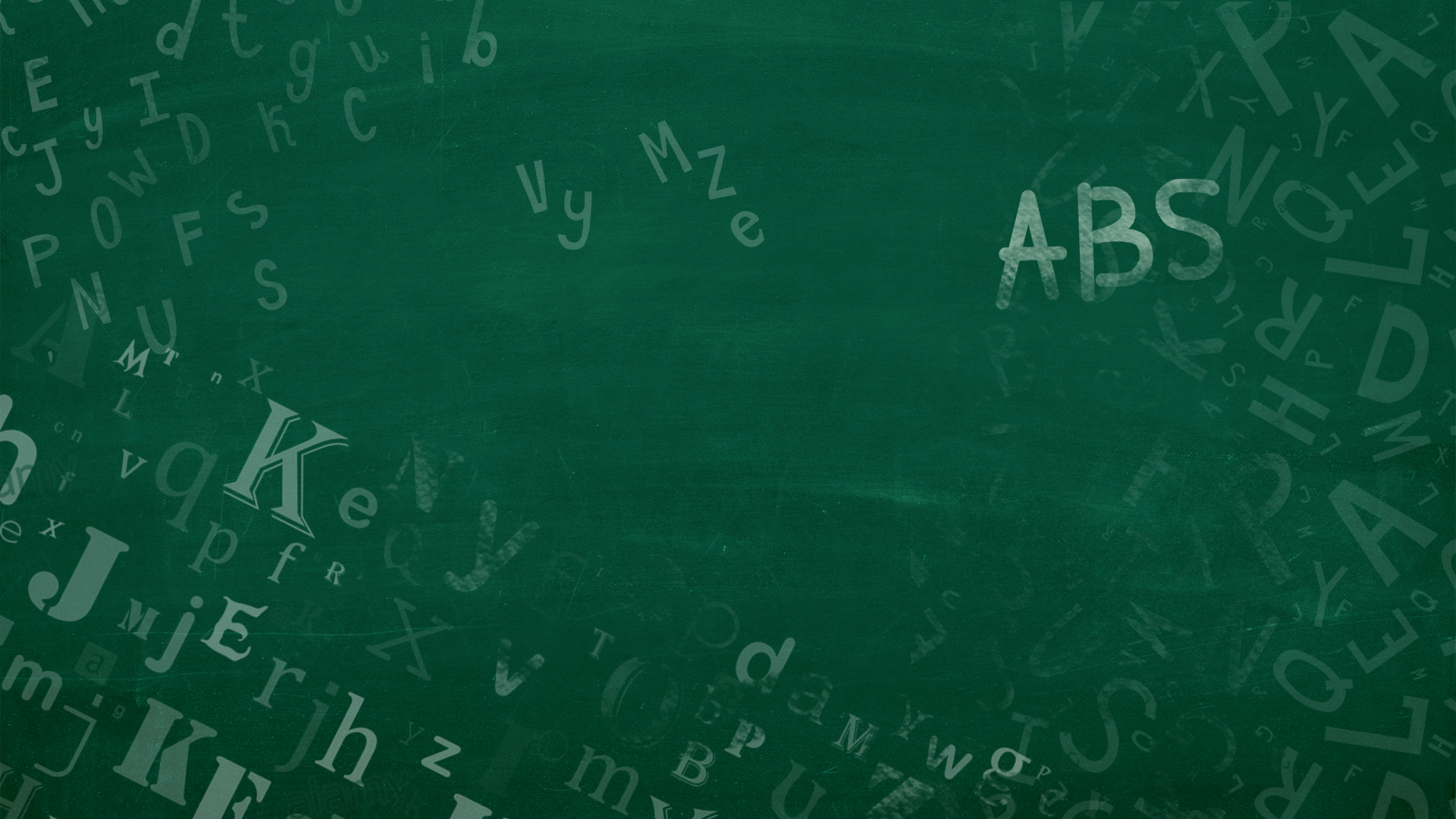 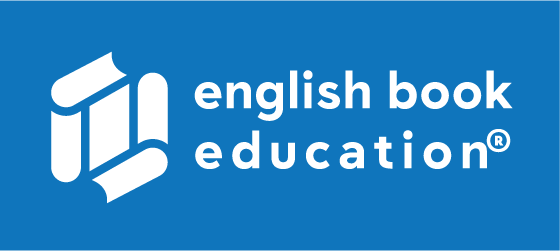 BODY PARTS
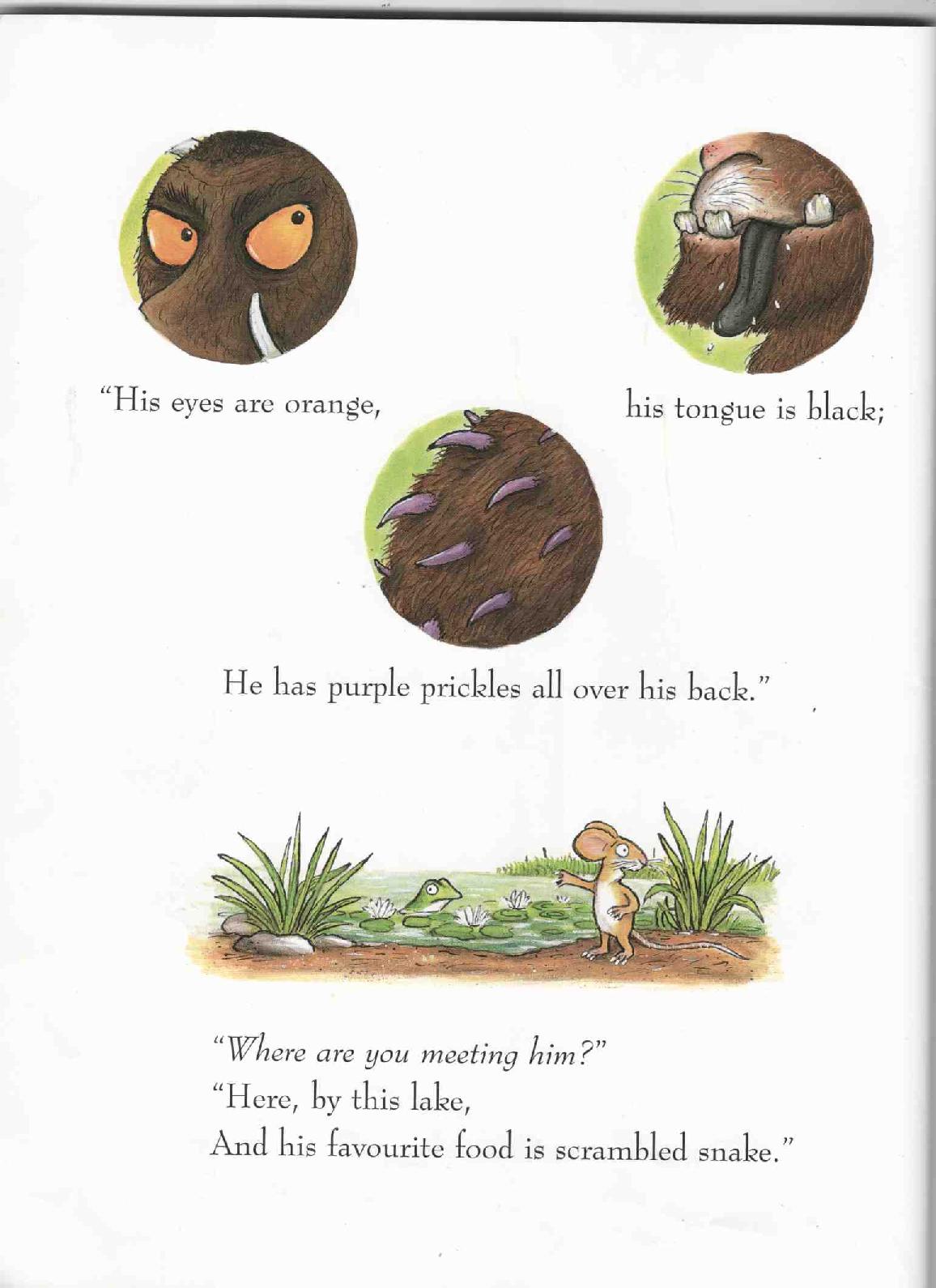 Where is your tongue?
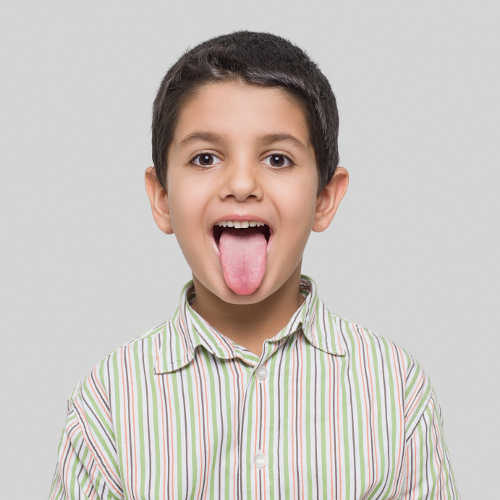 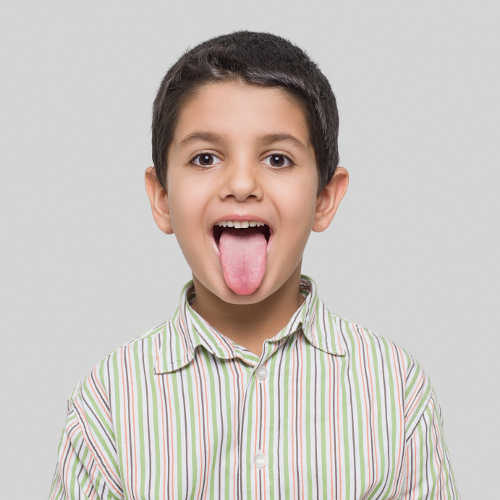 mouth
პირი
tongue
ენა
[Speaker Notes: Where is your tongue? My tongue is in my mouth.]
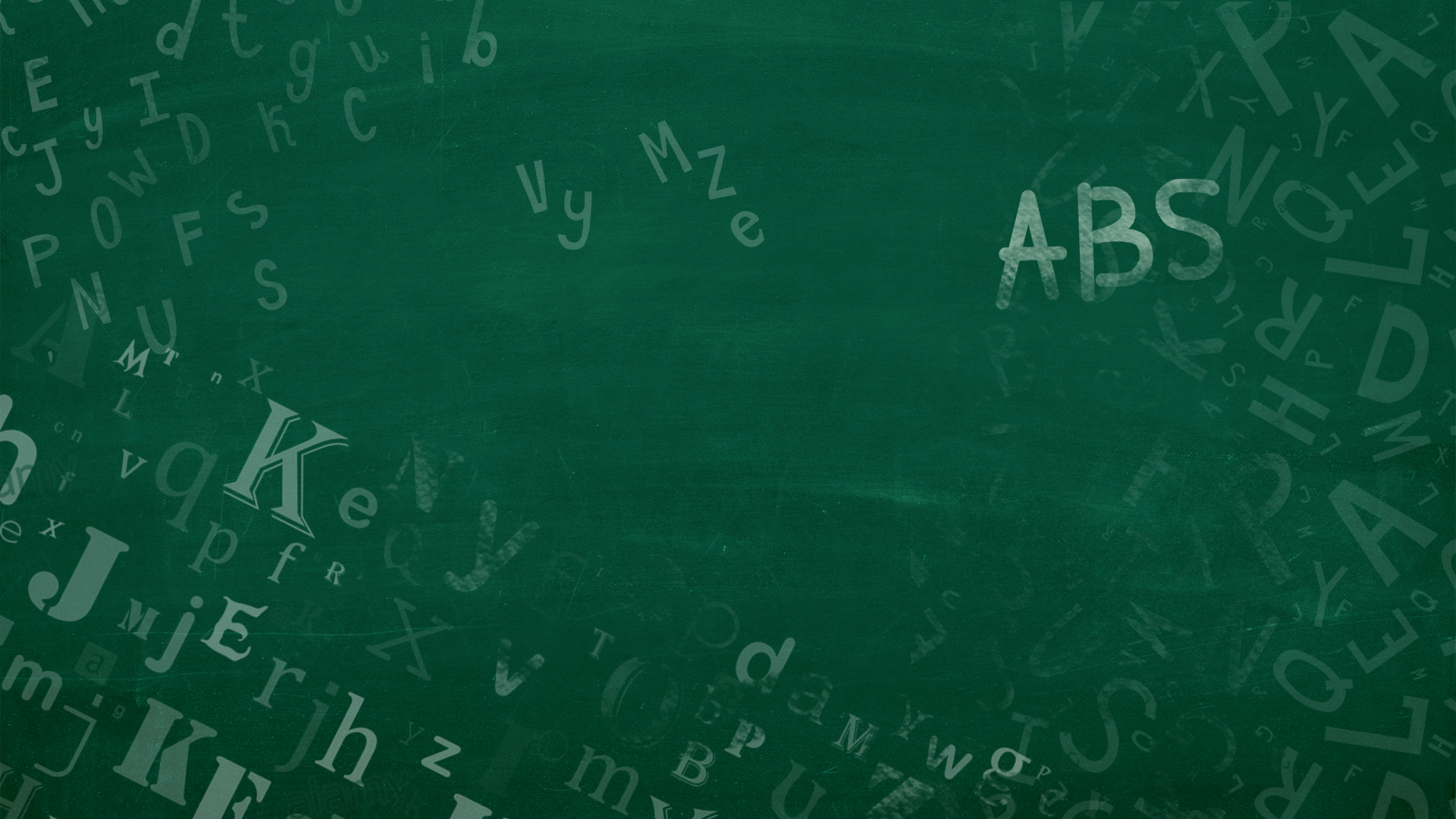 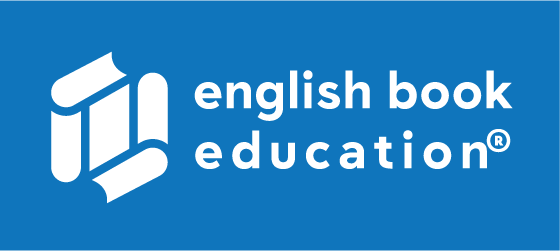 GRUFFALO BODY PARTS
Where are your ears?
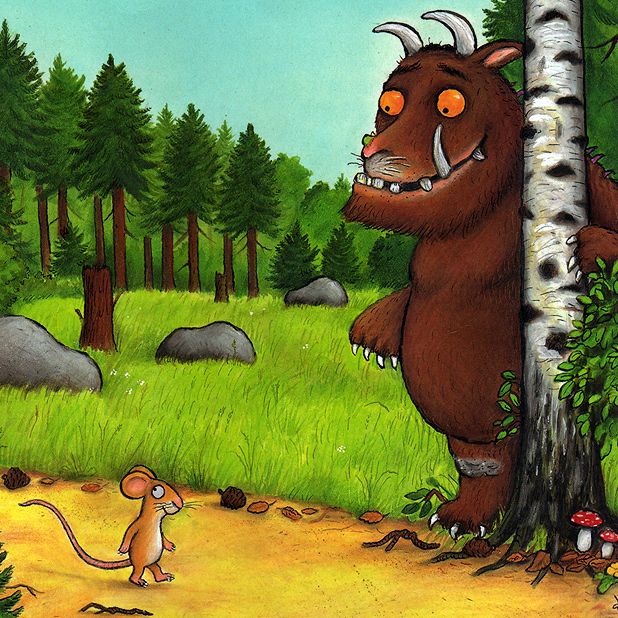 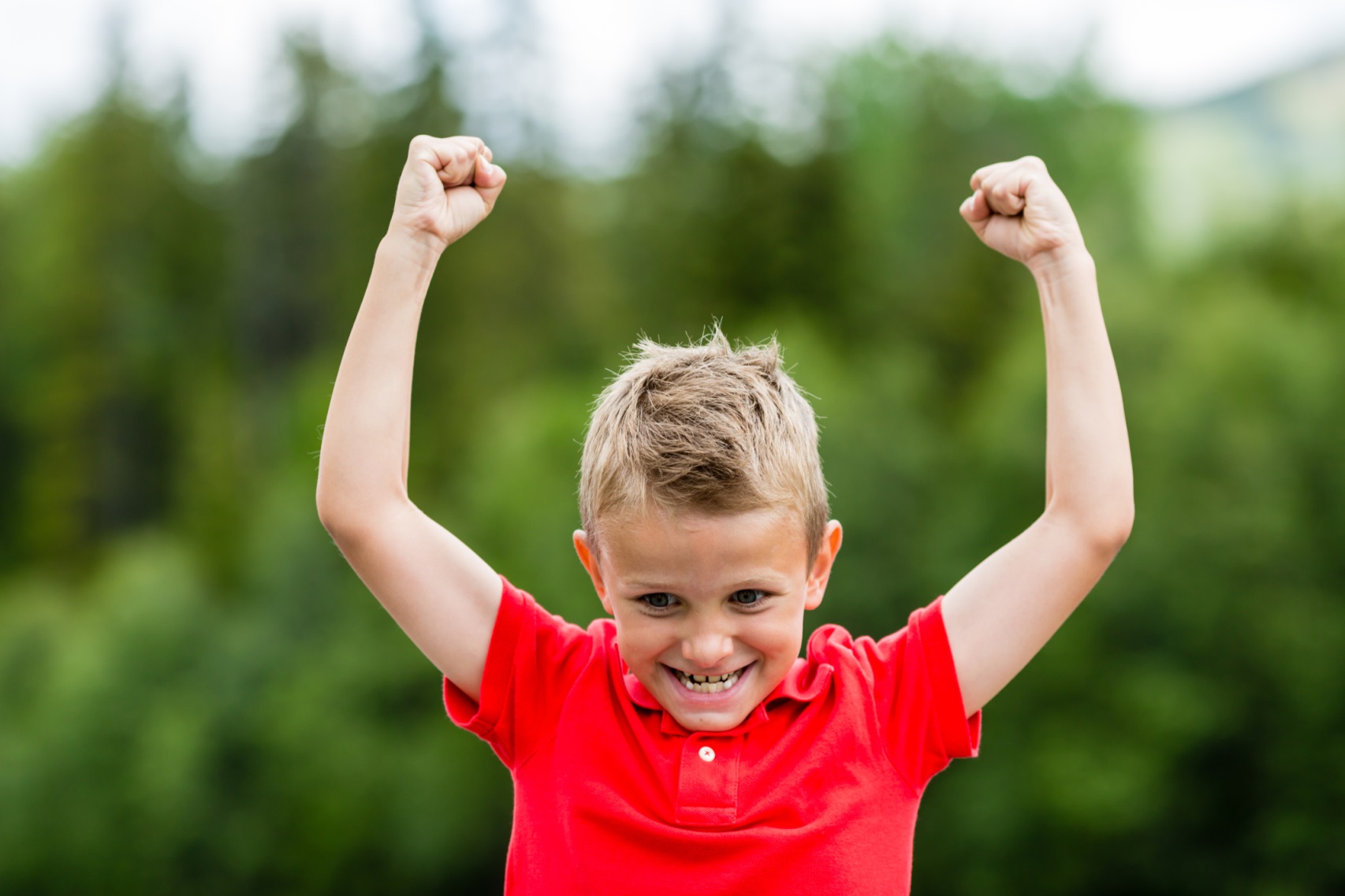 head
თავი
ear
ყური
[Speaker Notes: Where are your ears? My ears are on my head.]
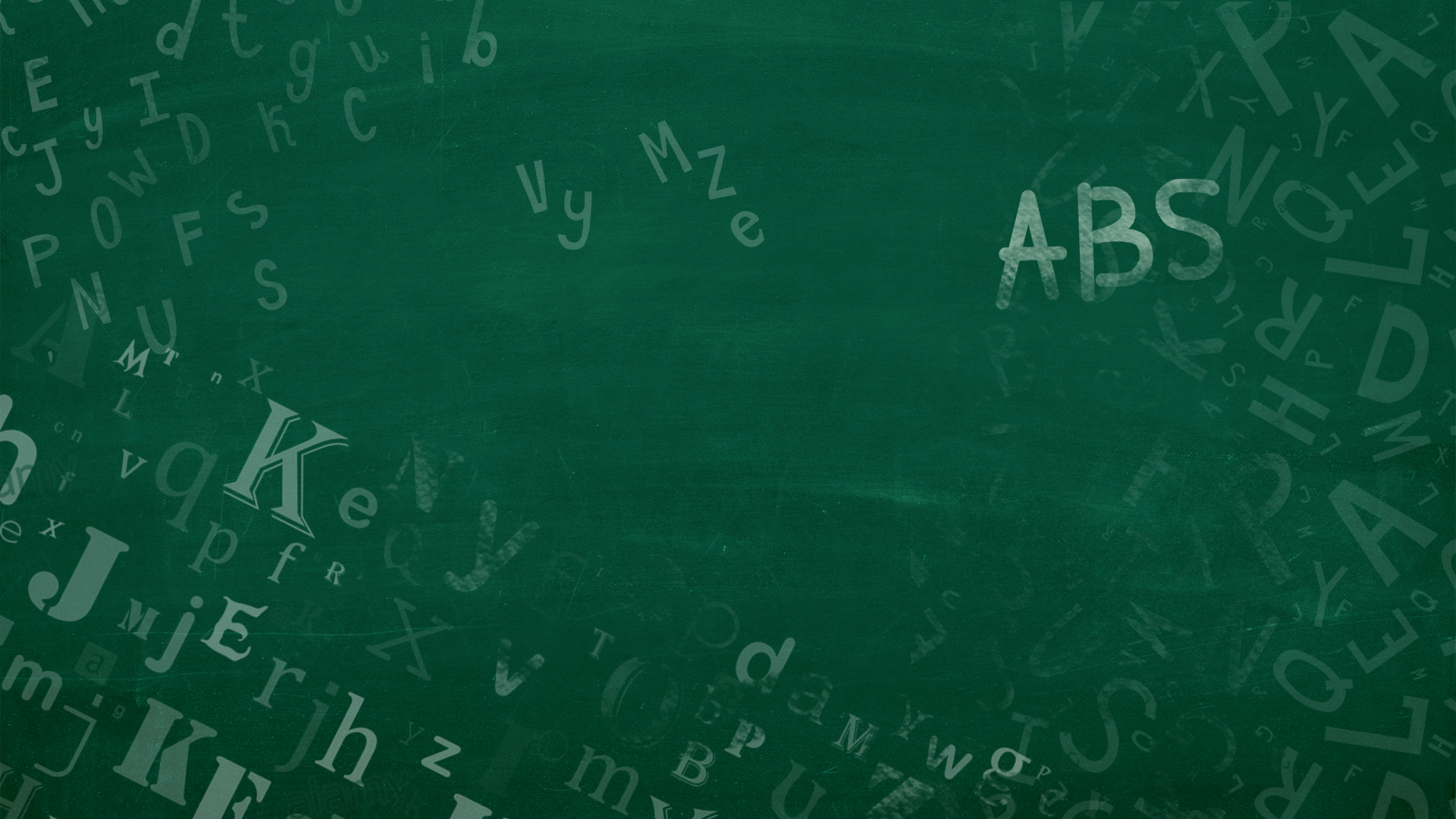 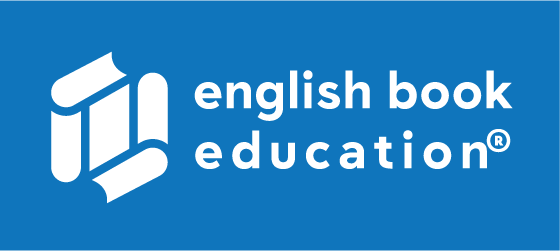 BODY PARTS REVIEW
Directions: Match the English word for each body part 
with the correct Georgian word to complete the diagram.
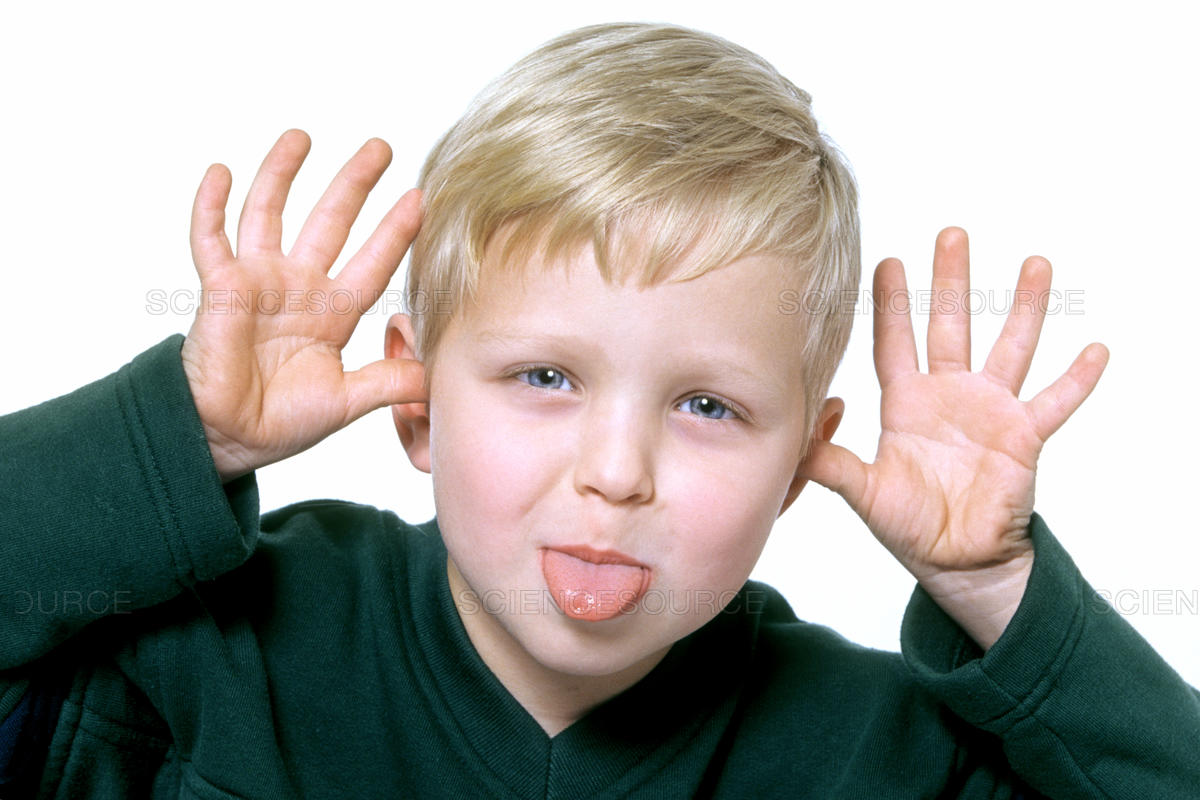 ცხვირი
თვალი
თავი
eye
nose
tongue
ear
head
ცხვირი
ენა
ყური
[Speaker Notes: Good job! Let’s match the English words in the box with the Georgian words. Where is his hand? His hand is here. Where is his tongue. His tongue is here. Where is his ear? His ear is here. Where is his nose. His nose is here. Where is his eye? His eye is here.]
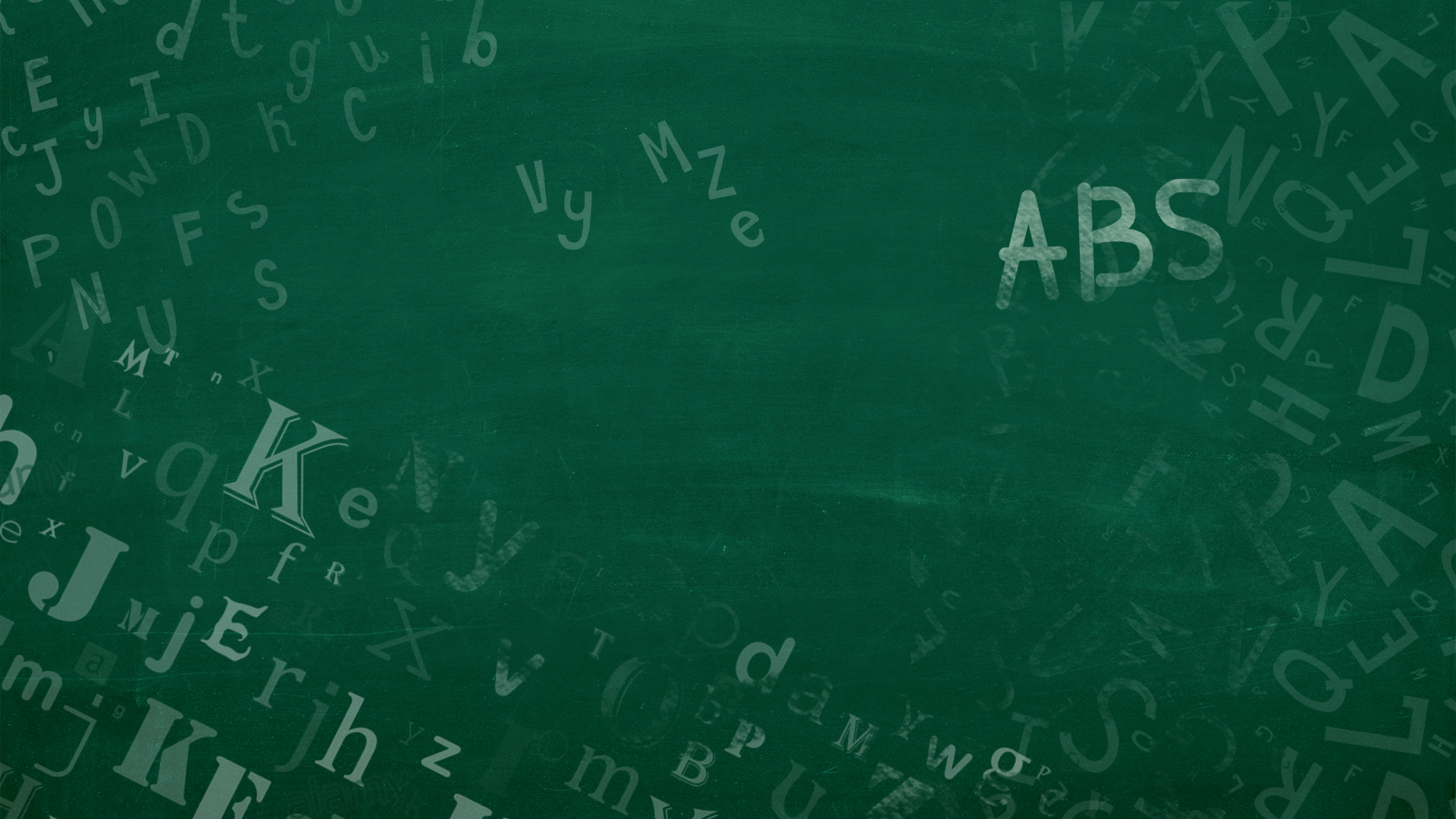 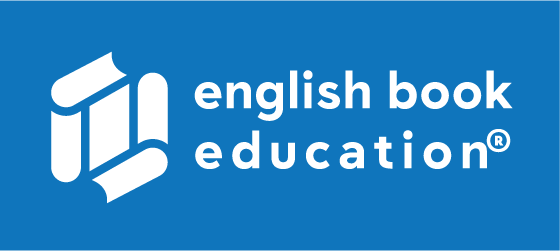 BODY PARTS REVIEW
Directions: Did you get the correct answers?
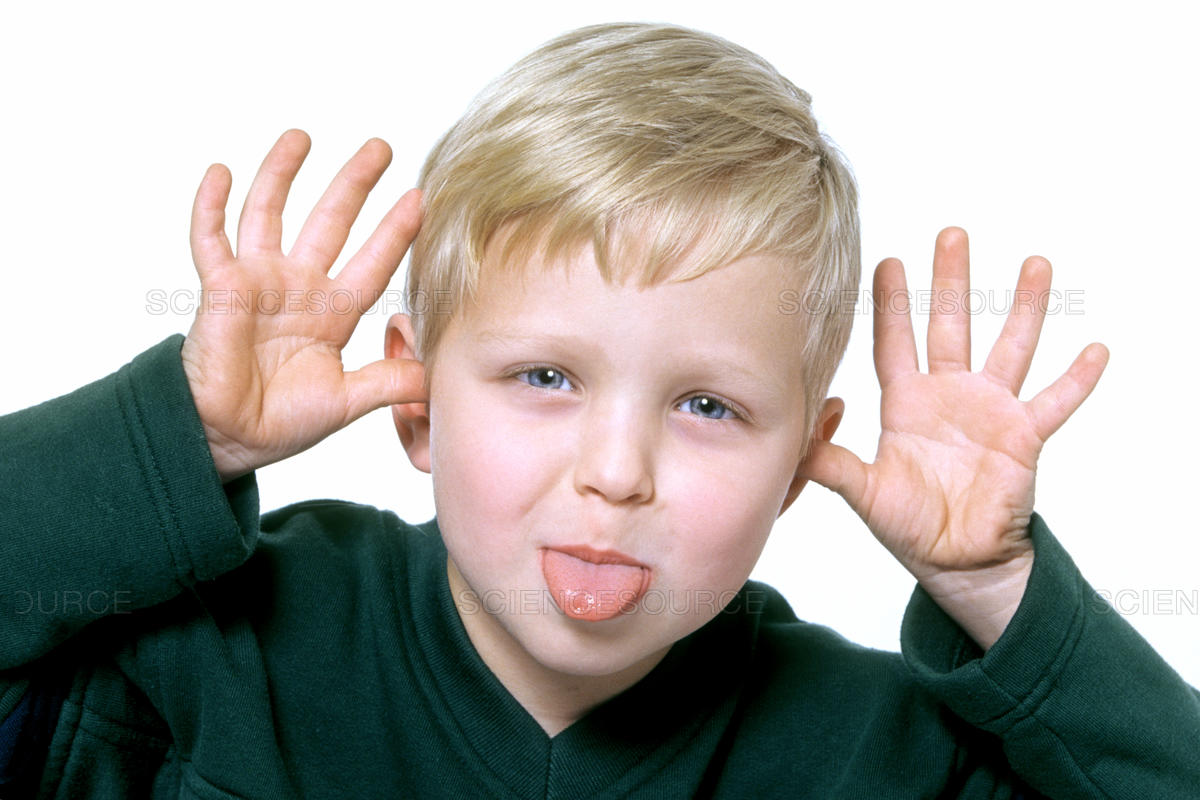 head
ცხვირი
eye
eye
nose
tongue
ear
head
nose
tongue
ear
[Speaker Notes: Did you get the correct answers?]
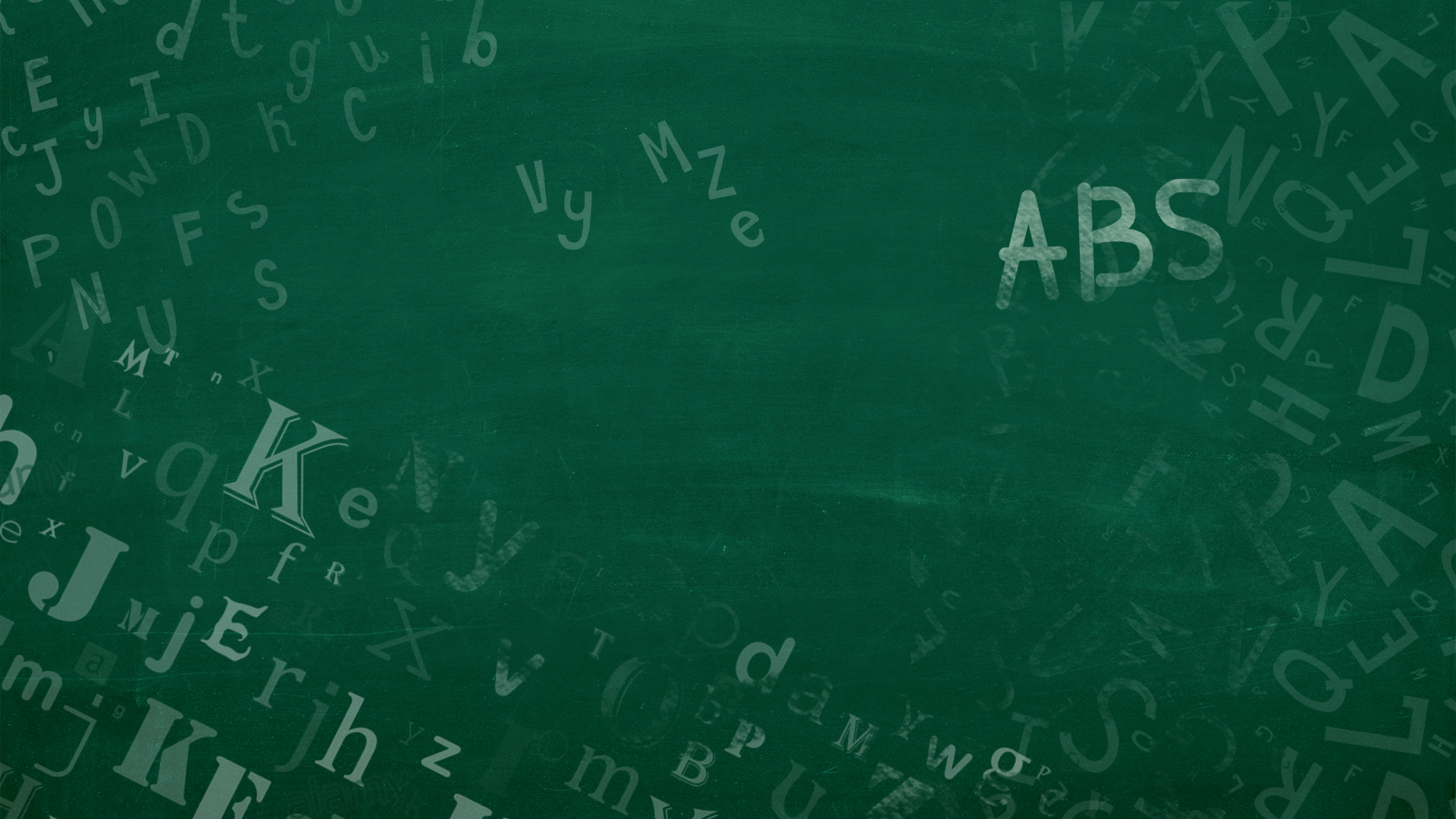 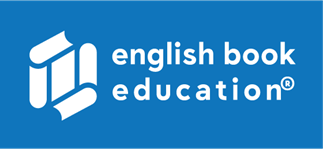 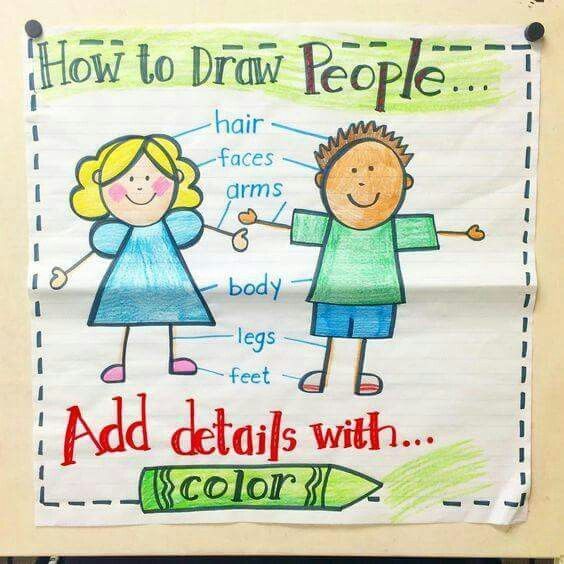 Homework
საშინაო დავალება
Body Parts
head
nose 
eyes
ears	
mouth
tongue
hand
foot
fingers
toes
Can you draw a picture and write the body parts?
[Speaker Notes: Can you draw a picture and write the body parts?]
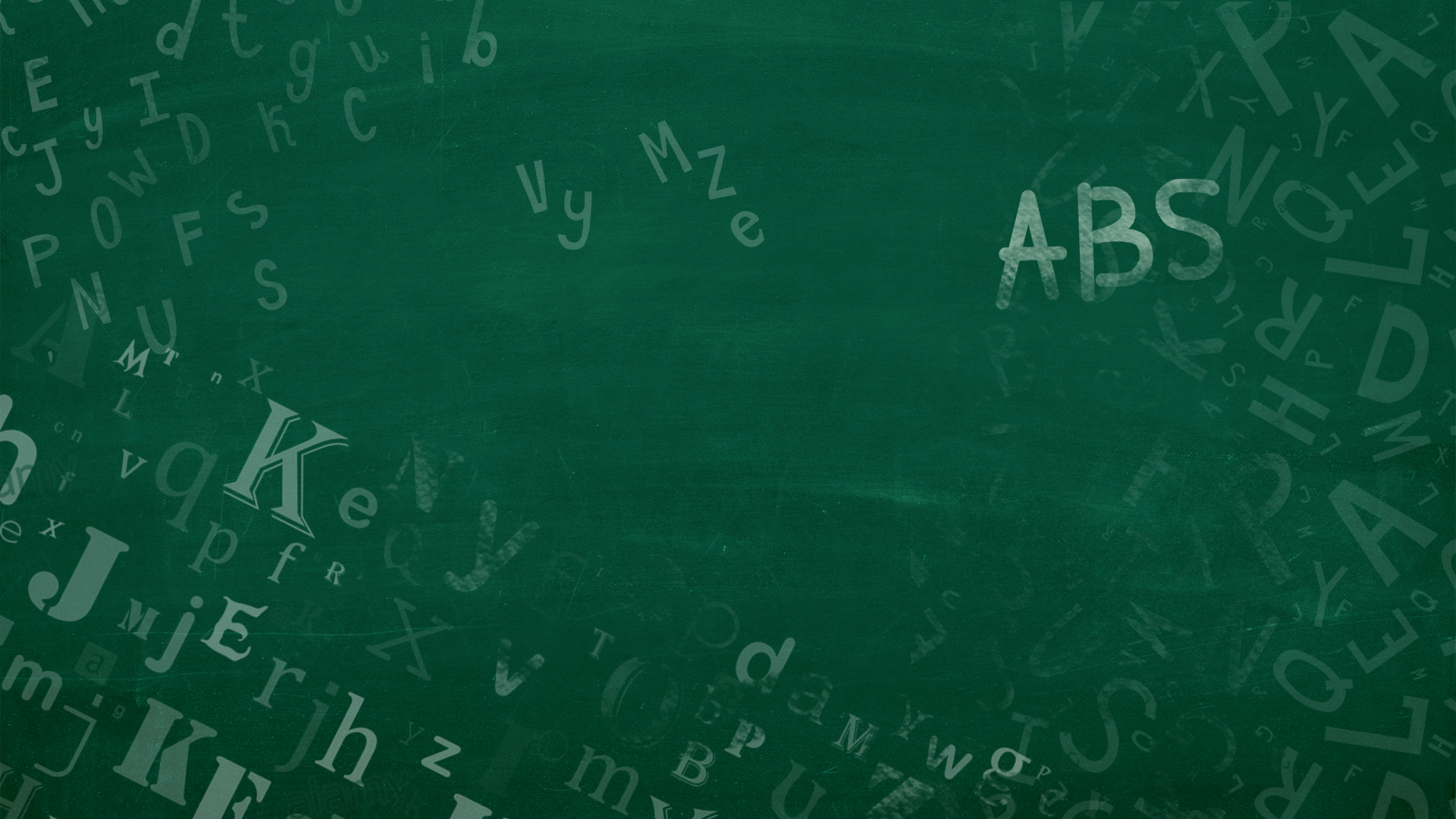 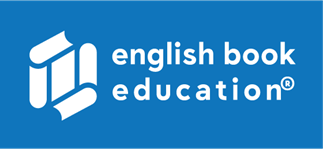 Fun Activity | სახალისო აქტივობა
MAKE A FOOD FACE
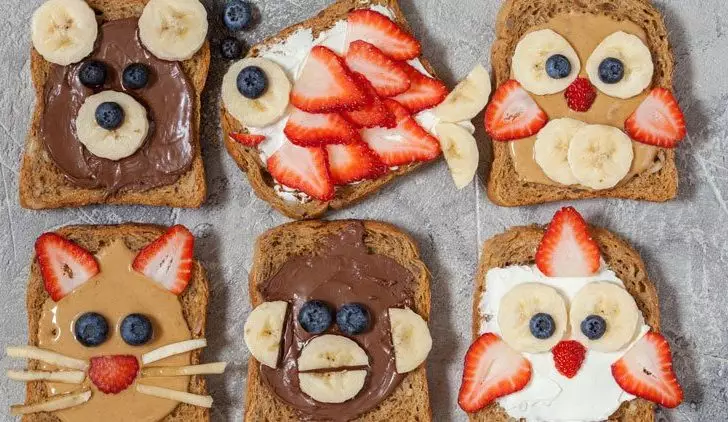 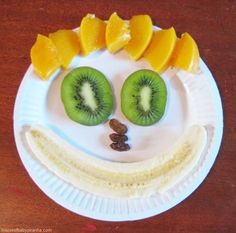 Make a snack that looks likes a face. 
Say each body part before you eat.
[Speaker Notes: If you want a challenge, you can draw a picture of the Gruffalo and write his body parts too!]
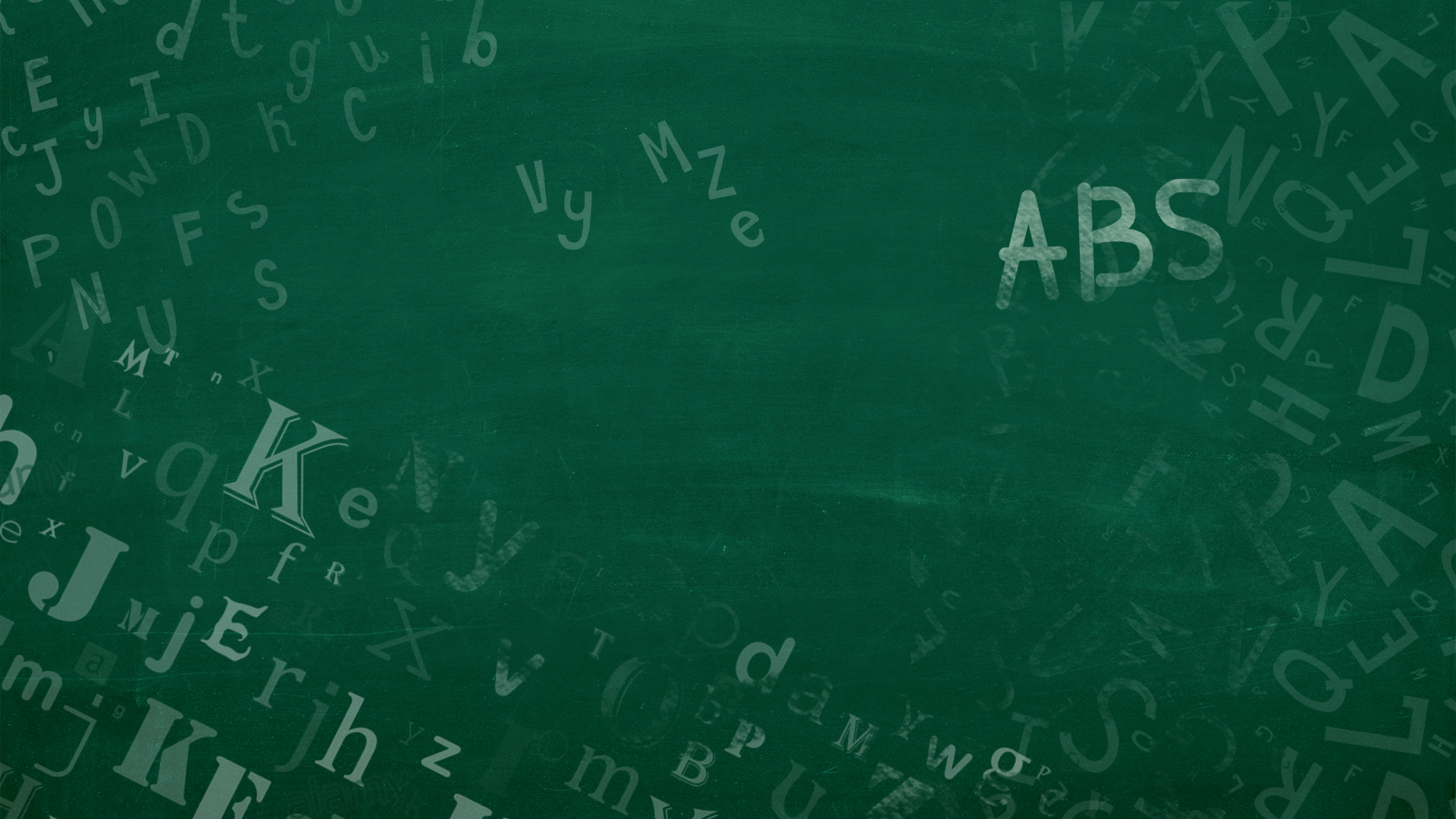 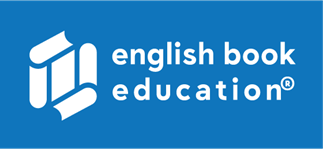 Fun Activity | სახალისო აქტივობა
Draw a picture of the Gruffalo and write the body parts.
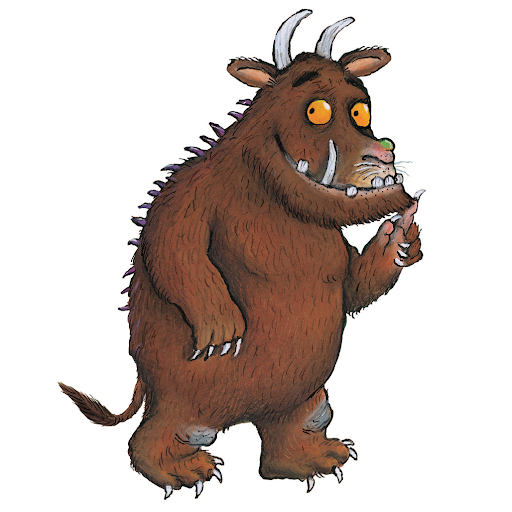 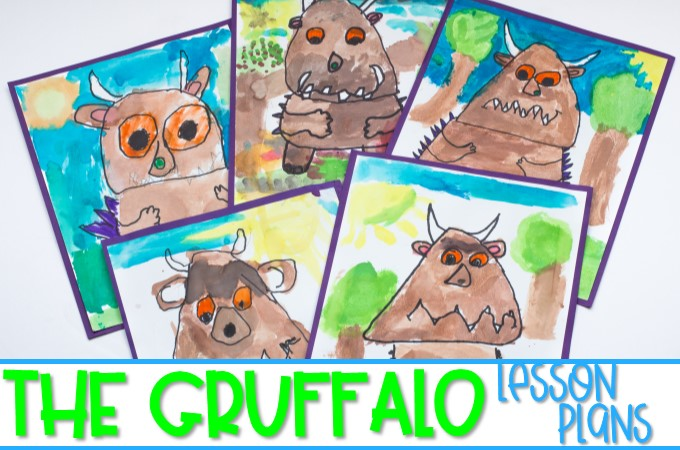 GRUFFALO
BODY PARTS
Tell the story to someone you love.
[Speaker Notes: If you want a challenge, you can draw a picture of the Gruffalo and write his body parts too!]
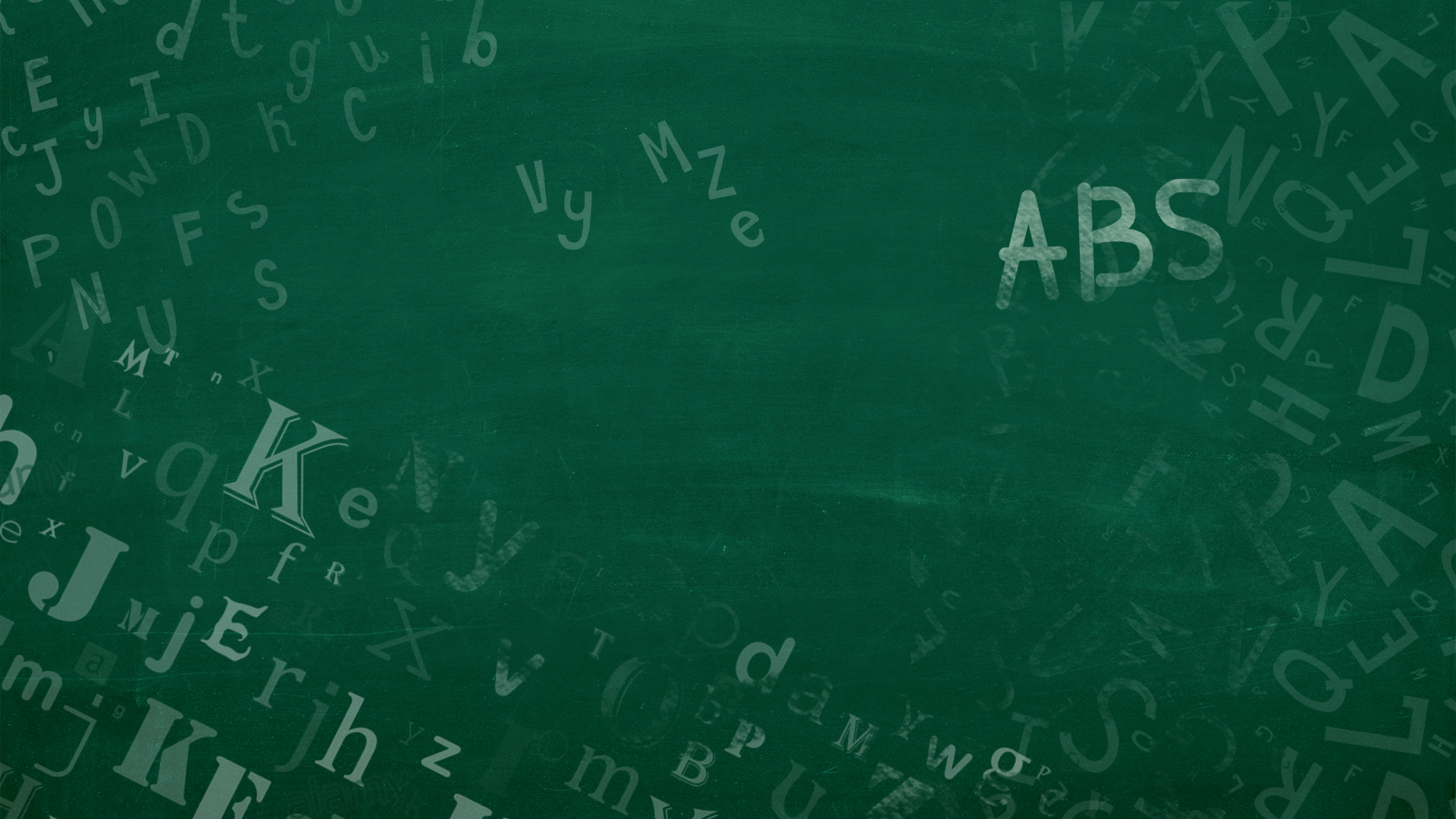 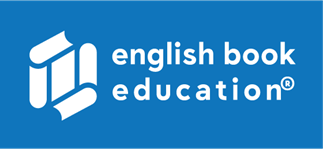 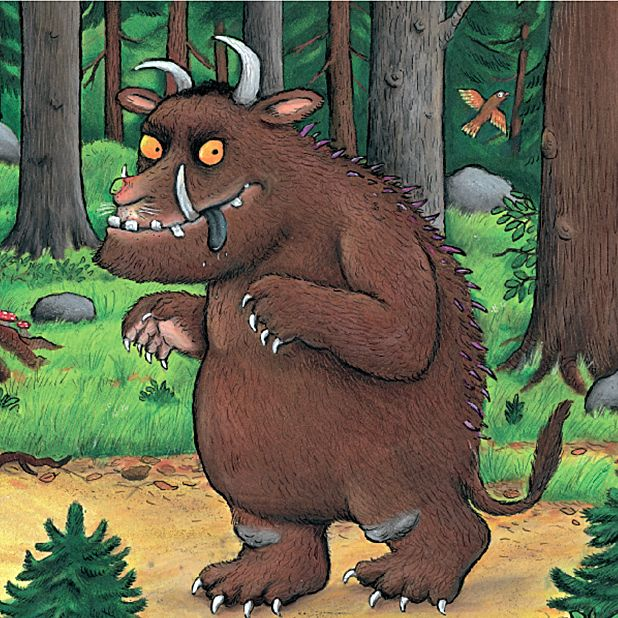 Example - მაგალითი
EAR
EYE
NOSE
TONGUE
TOES
GRUFFALO BODY PARTS
[Speaker Notes: Your picture of the Gruffalo might look something like this.]
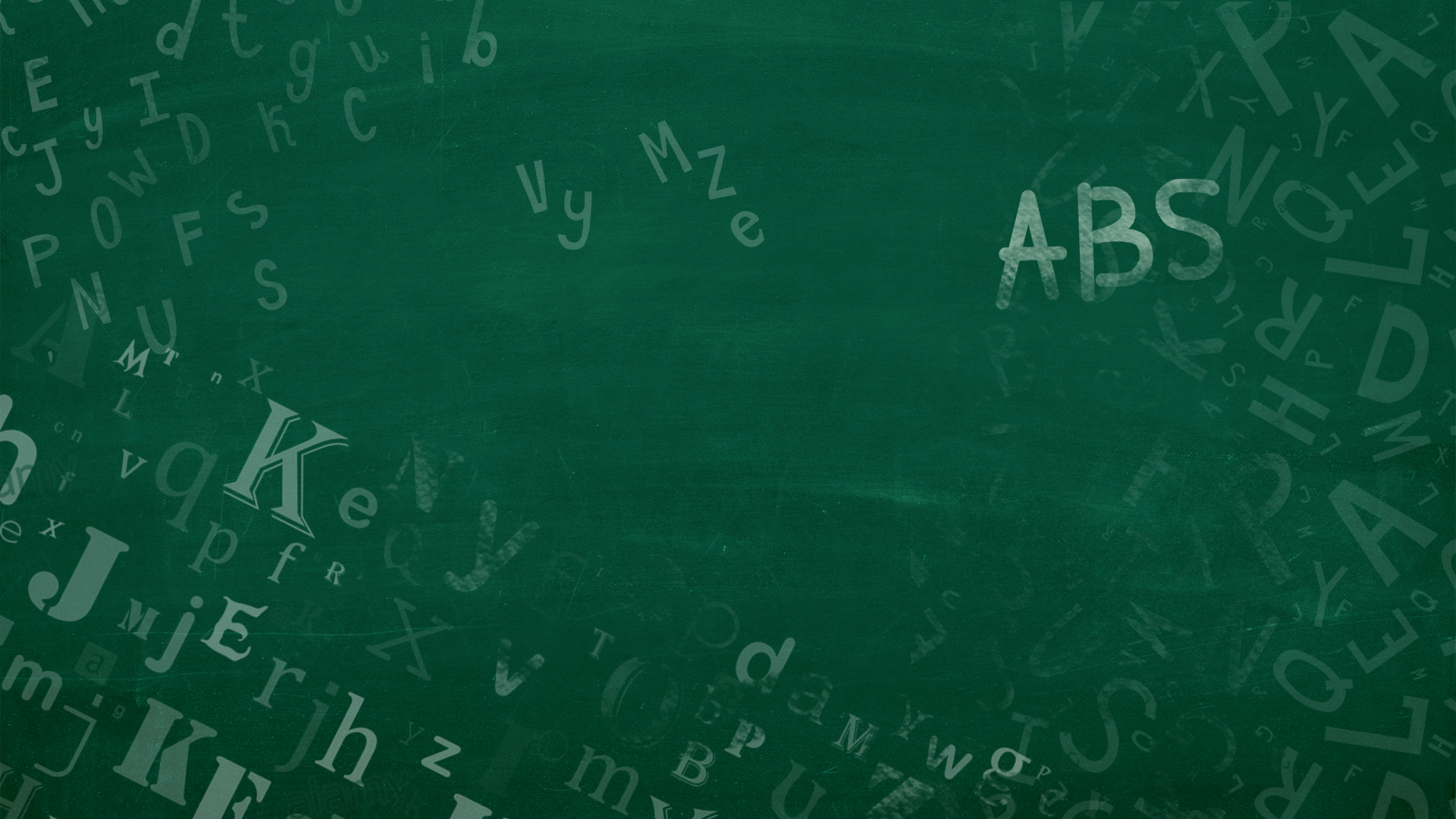 Review Animals
ცხოველების გამეორება
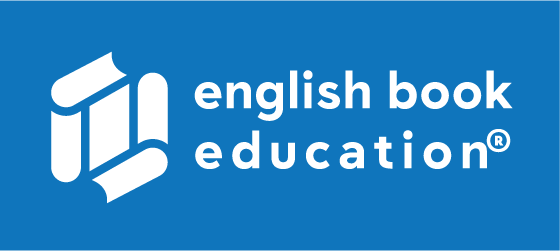 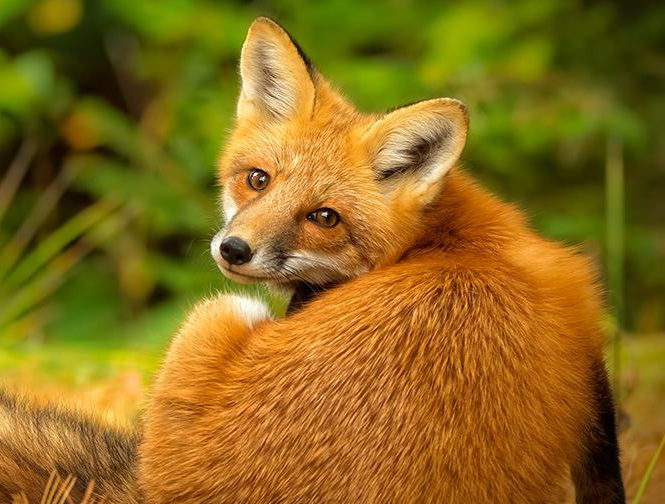 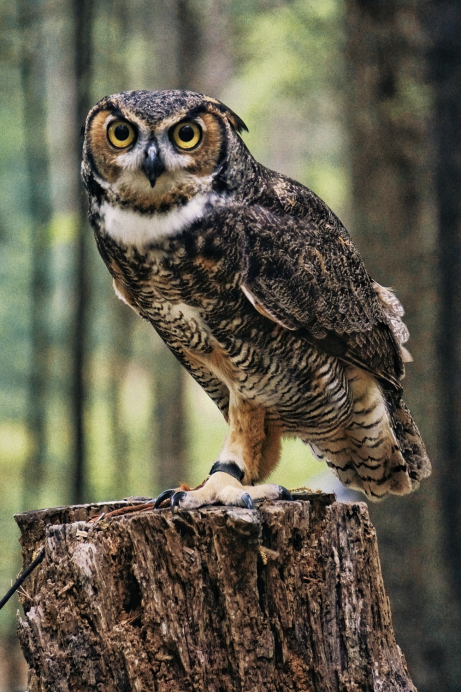 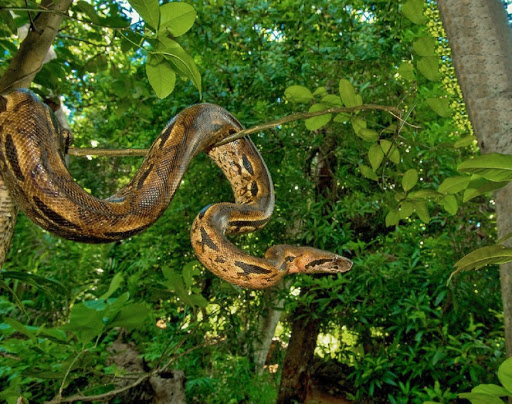 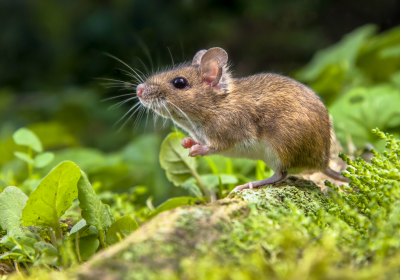 [Speaker Notes: Let’s review. Which animals live in the forest?]
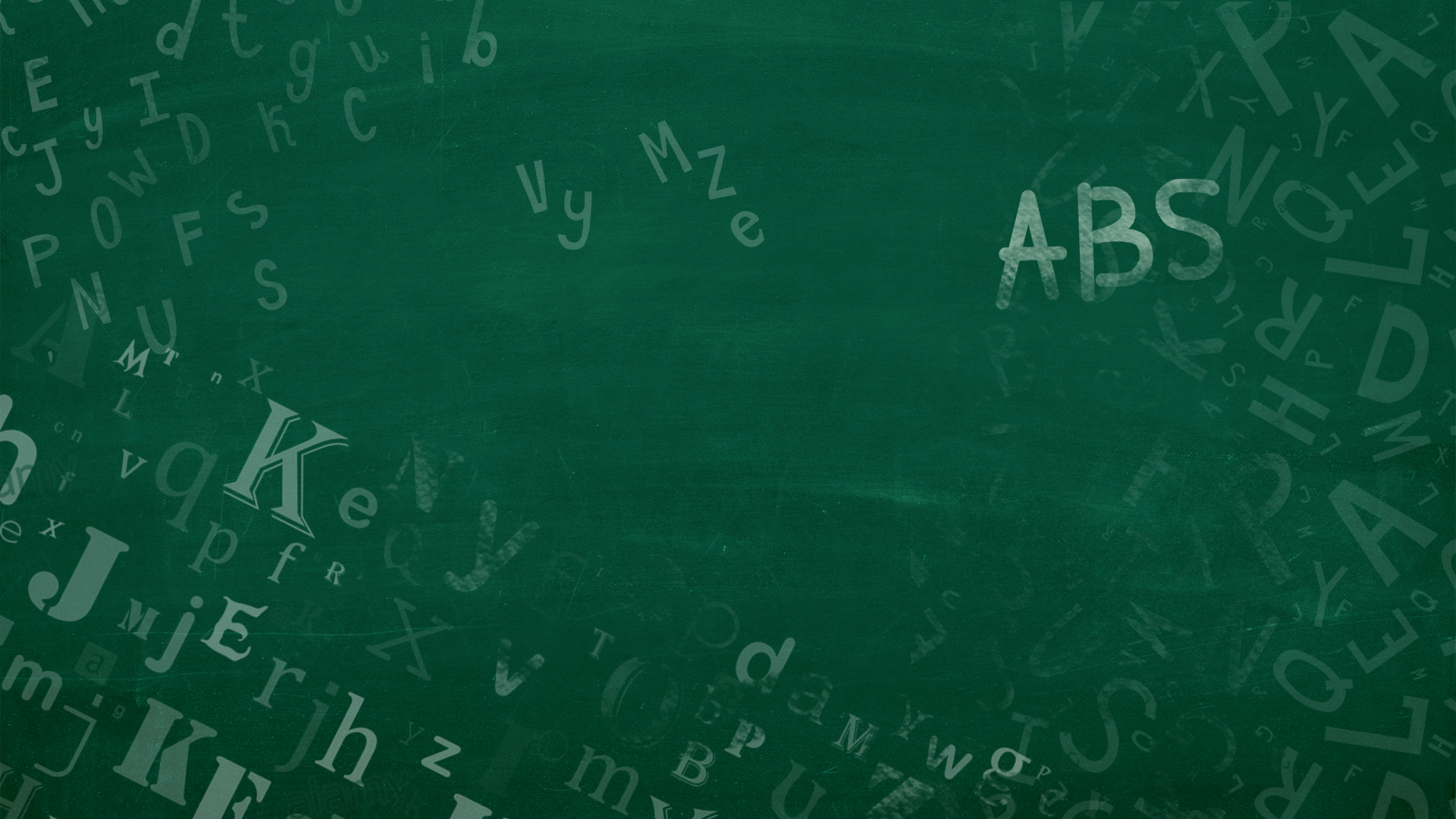 Animals - ცხოველები
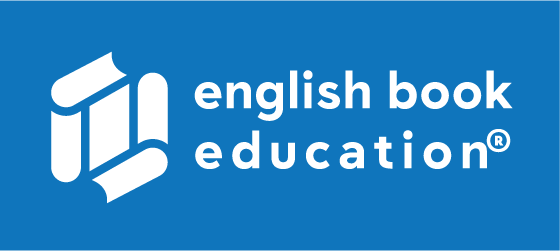 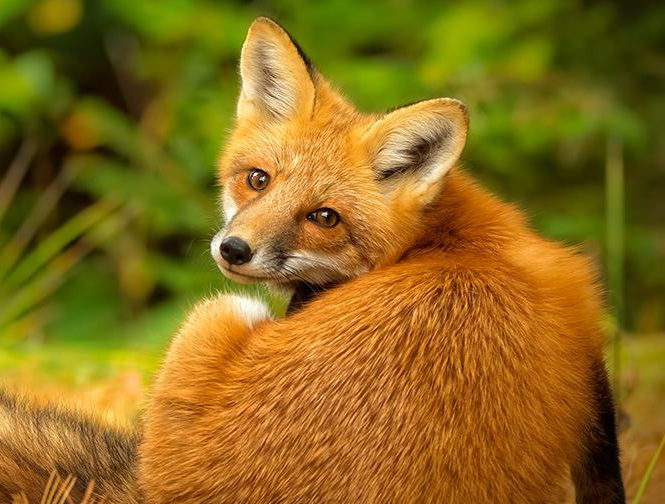 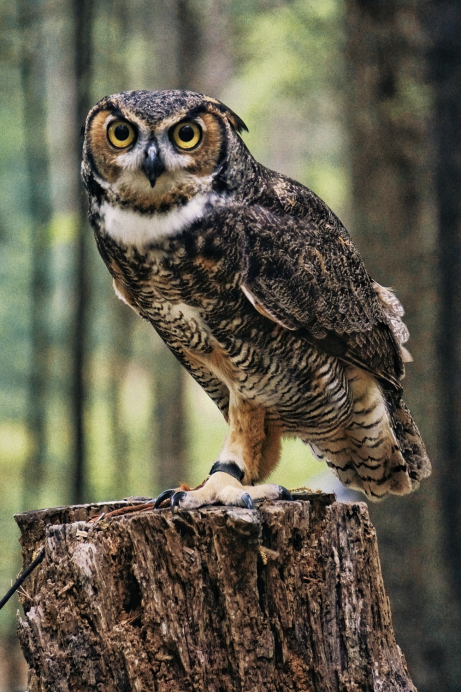 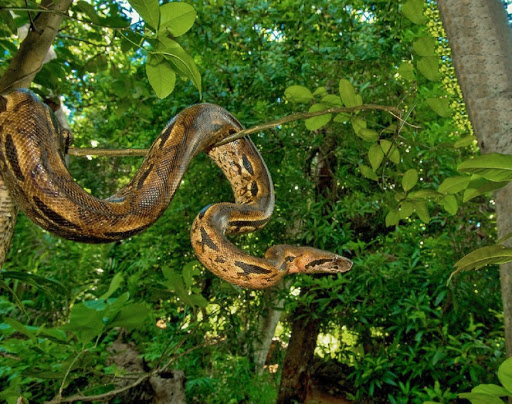 fox - მელია
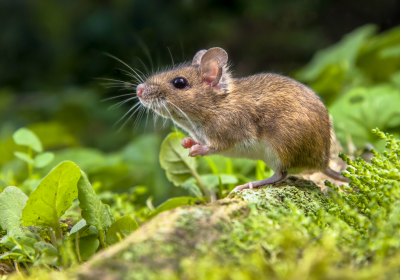 owl - ბუ
snake -გველი
mouse - თაგვი
[Speaker Notes: Owl, fox, snake, mouse]
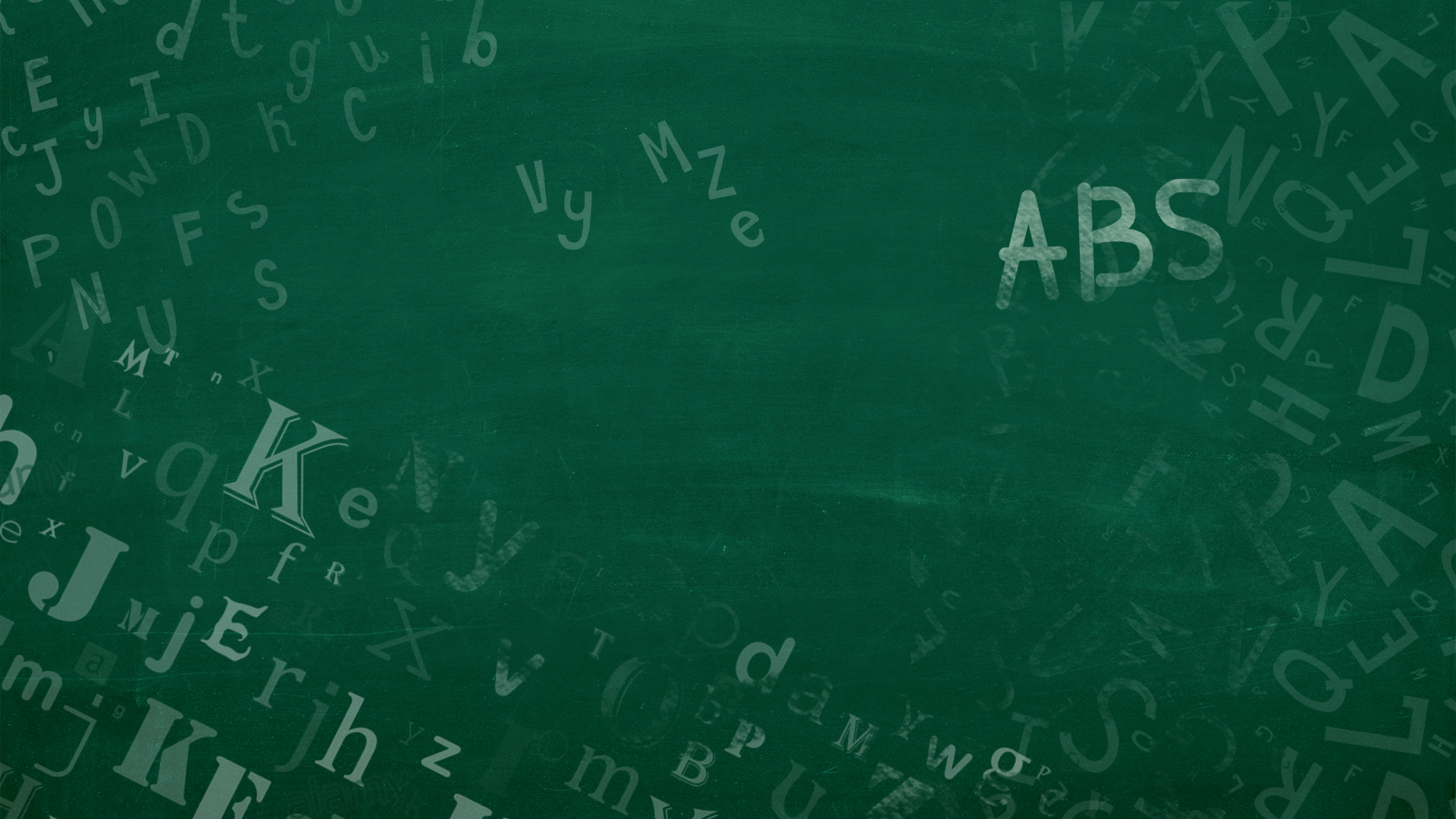 Review Body Parts
სხეულის ნაწილების გამეორება
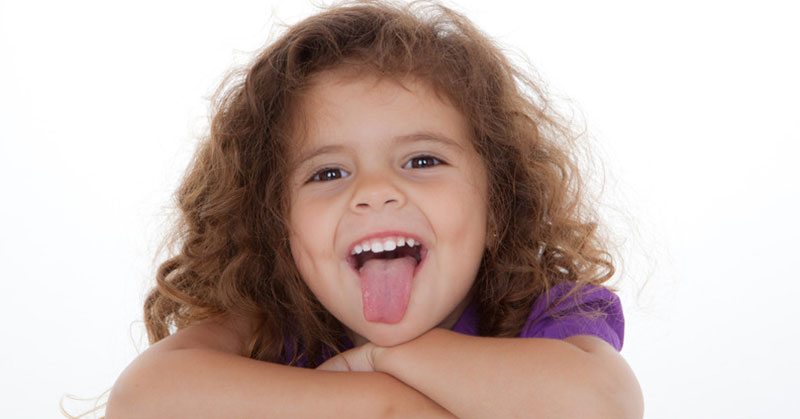 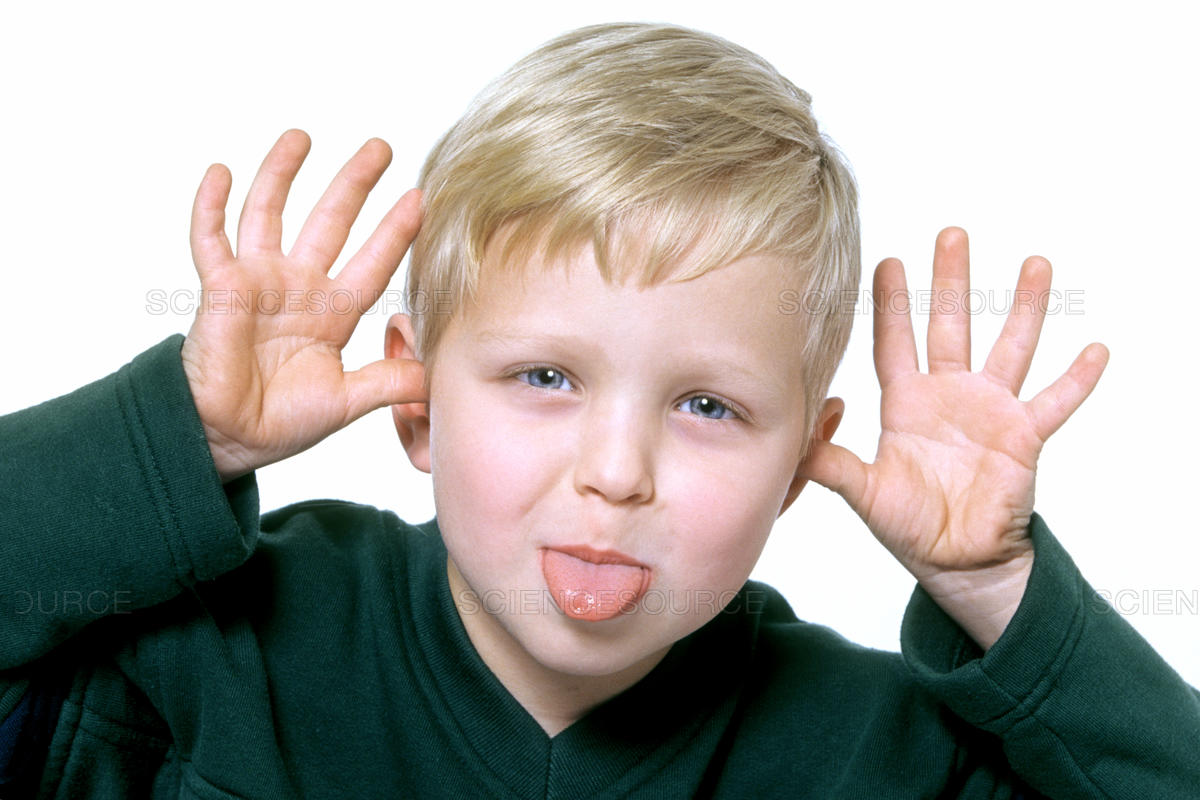 [Speaker Notes: Which body parts do we know?]
Review Body Parts
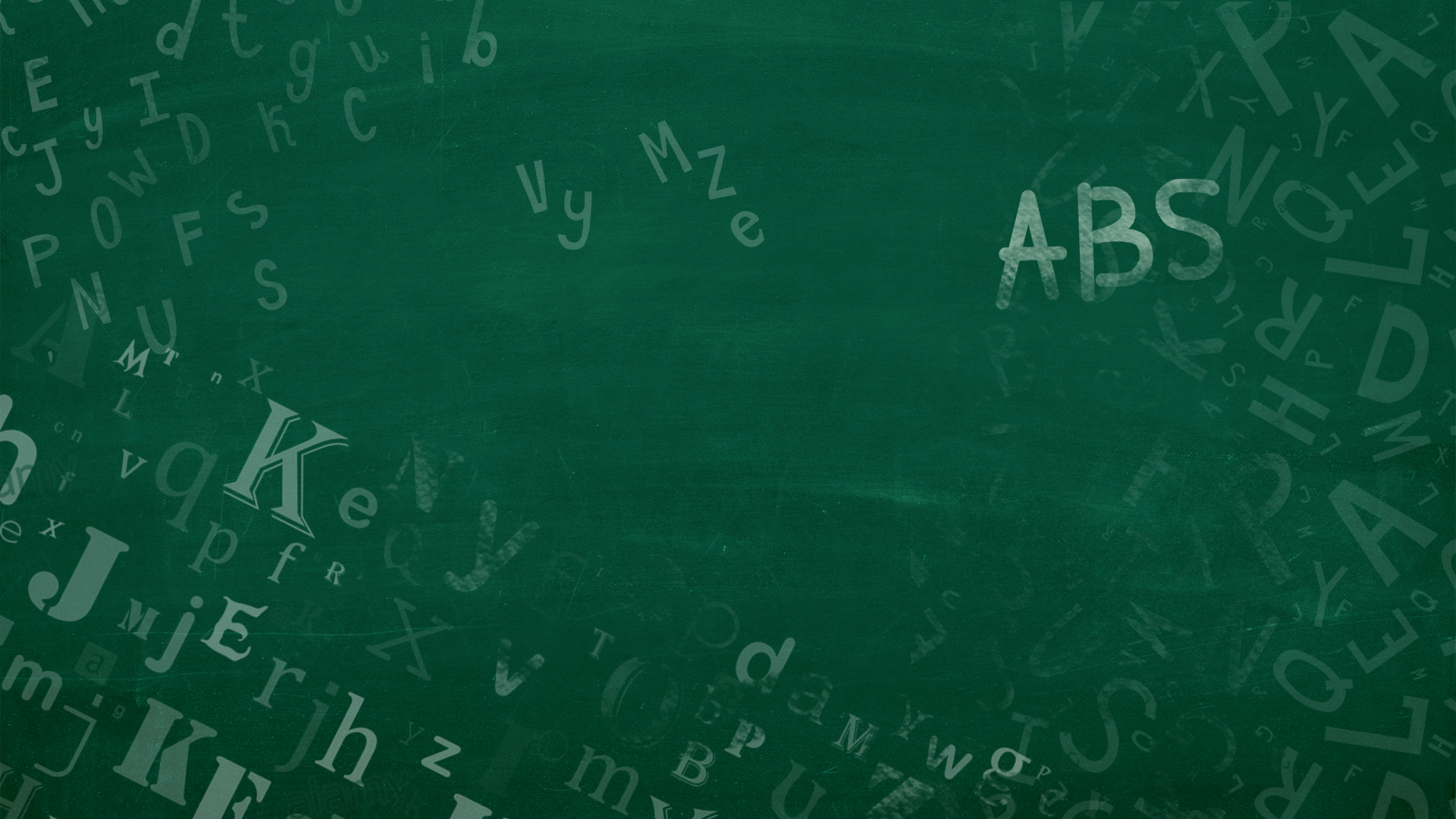 Body parts - სხეულის ნაწილები     
ear- ყური 			nose - ცხვირი
eyes- თვალები 		mouth - პირი
tongue - ენა			head - თავი
hand- ხელი			finger - თითი
foot - ტერფი			toes - ფეხის თითები
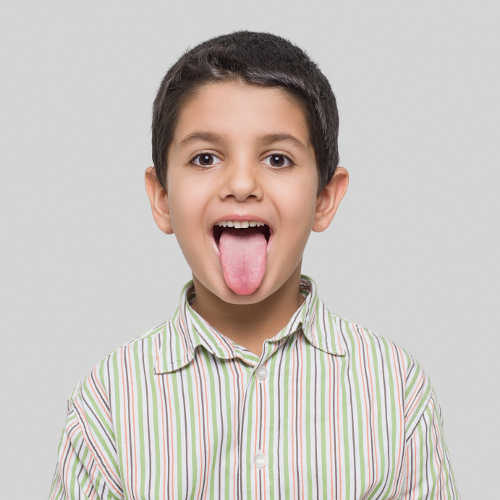 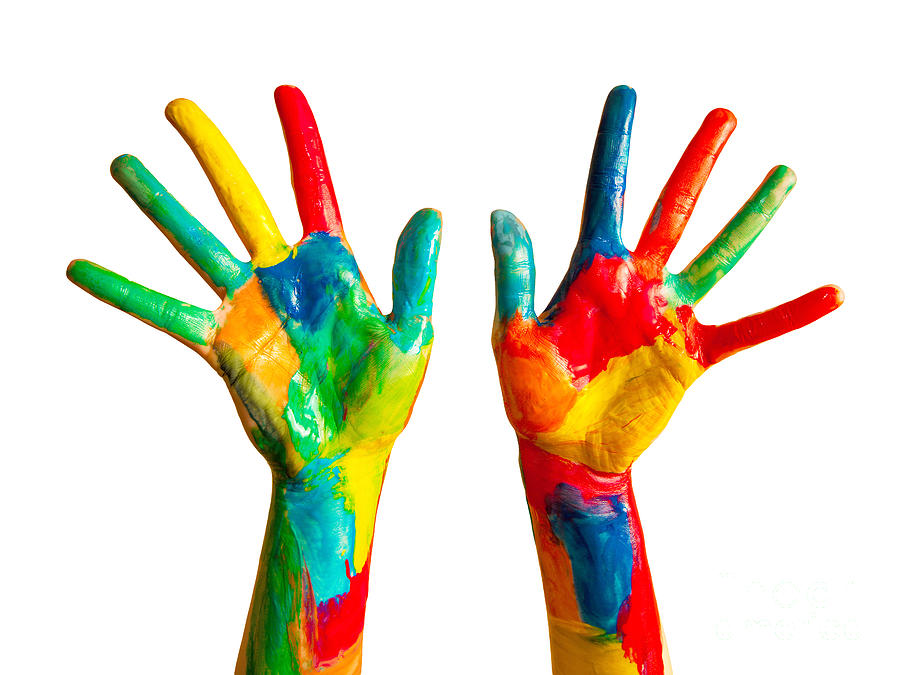 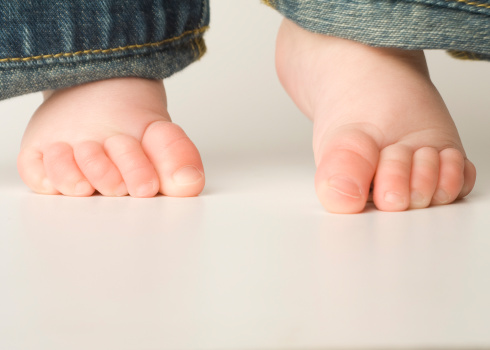 [Speaker Notes: Ears, eyes, nose, tongue, mouth, head, hand, finger, foot, and toes.]
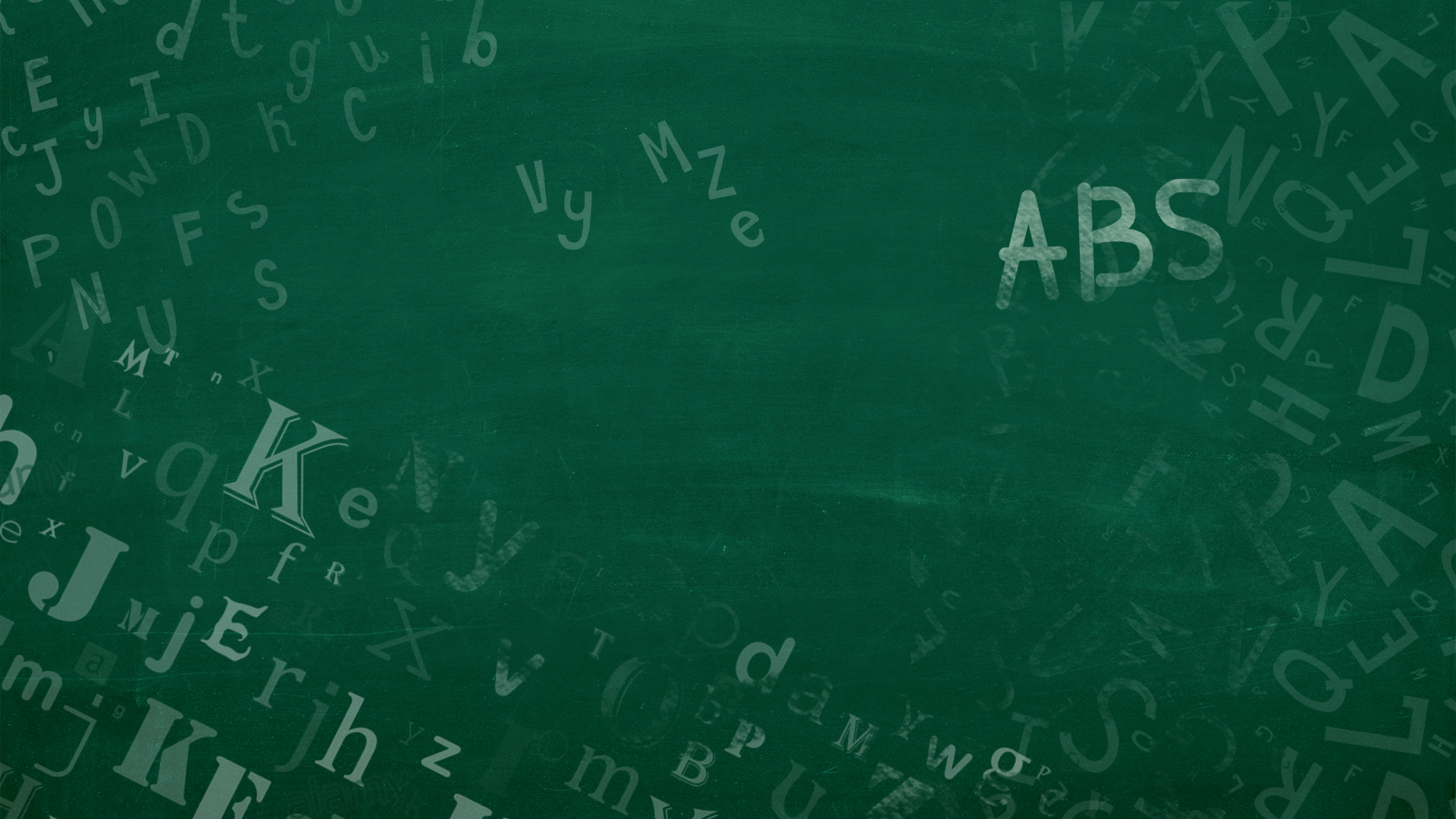 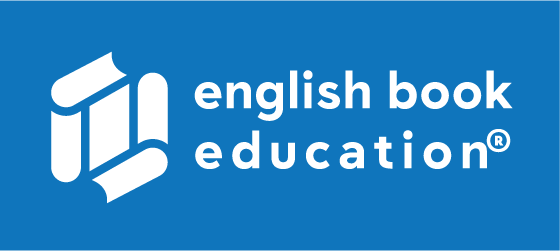 Vocabulary for Homework
საშინაო დავალება: ლექსიკური ერთეულები
Body parts - სხეულის ნაწილები     

ear- ყური 			nose - ცხვირი
eyes- თვალები        mouth - პირი
tongue - ენა		head - თავი
hand- ხელი			finger - თითი
foot - ტერფი		toes - ფეხის თითები
[Speaker Notes: Here are the words we learned about body parts again. You will need these to do your homework. We will be happy to see pictures or videos of your homework. You can make a video talking about your picture or your food face. Thank you for learning with us. Now it is time to say goodbye.]
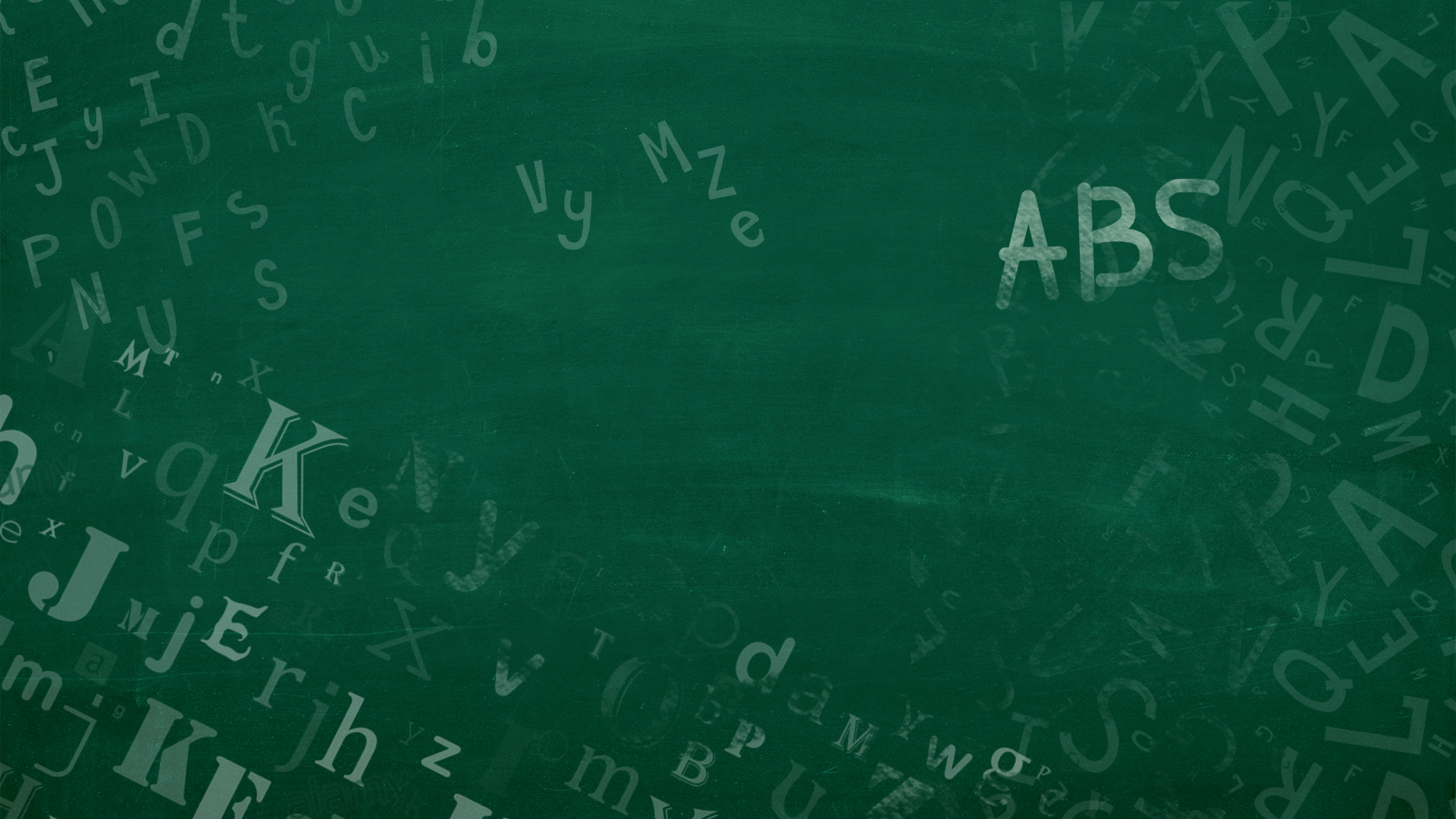 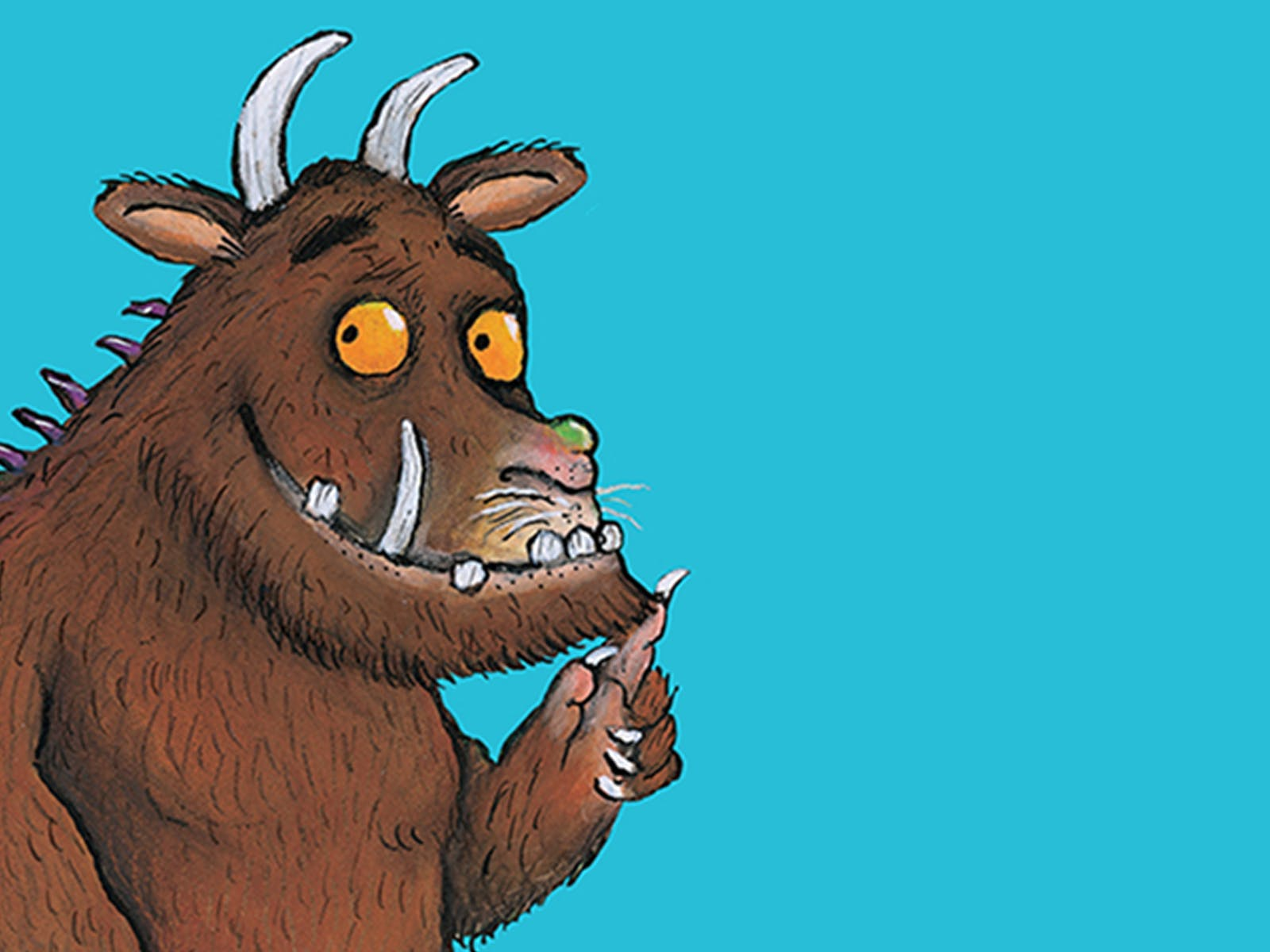 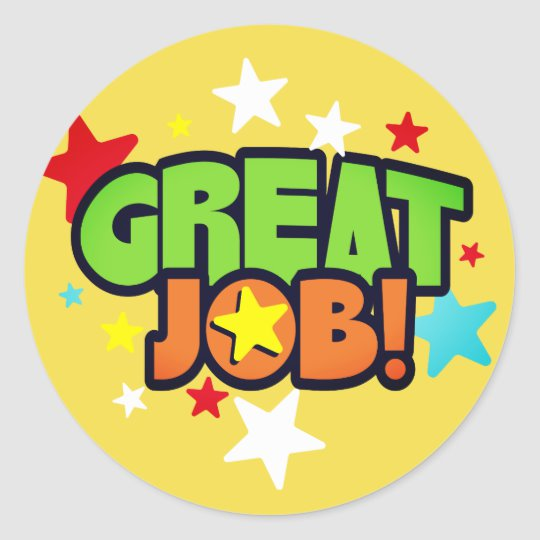 [Speaker Notes: Great job! Thank you for joining our class. We will see you next Friday! Goodbye!]